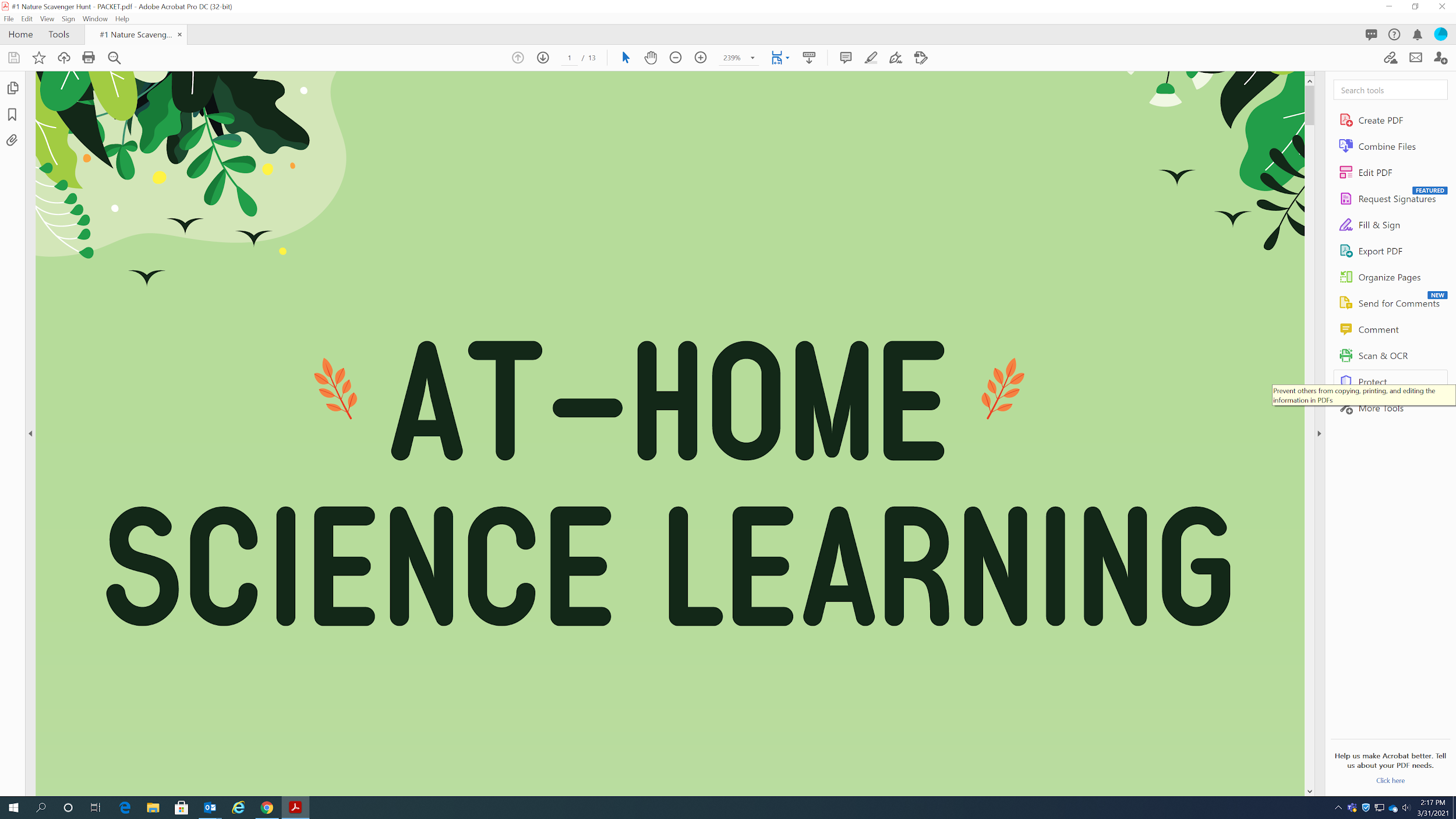 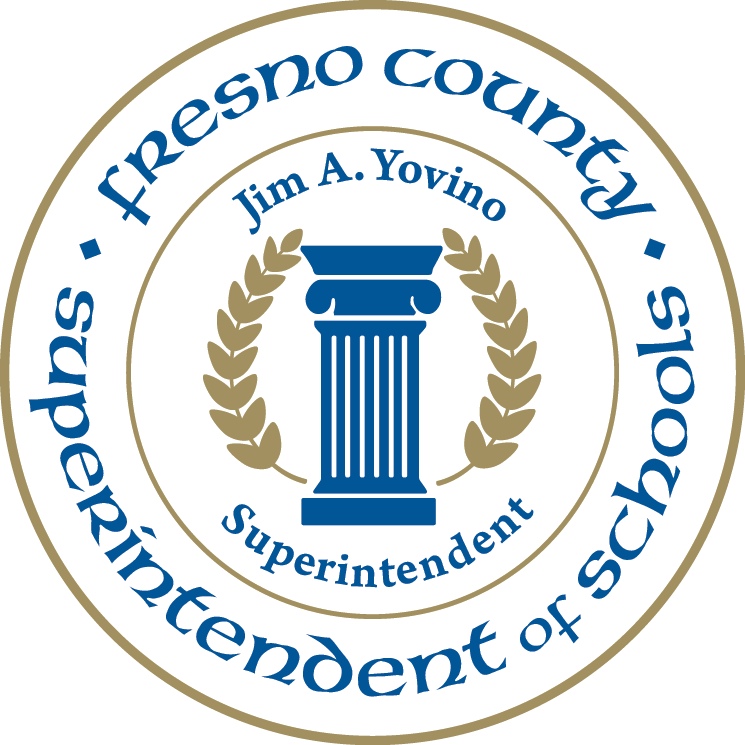 @mrdueck		Jonathan Dueck		jdueck@fcoe.org
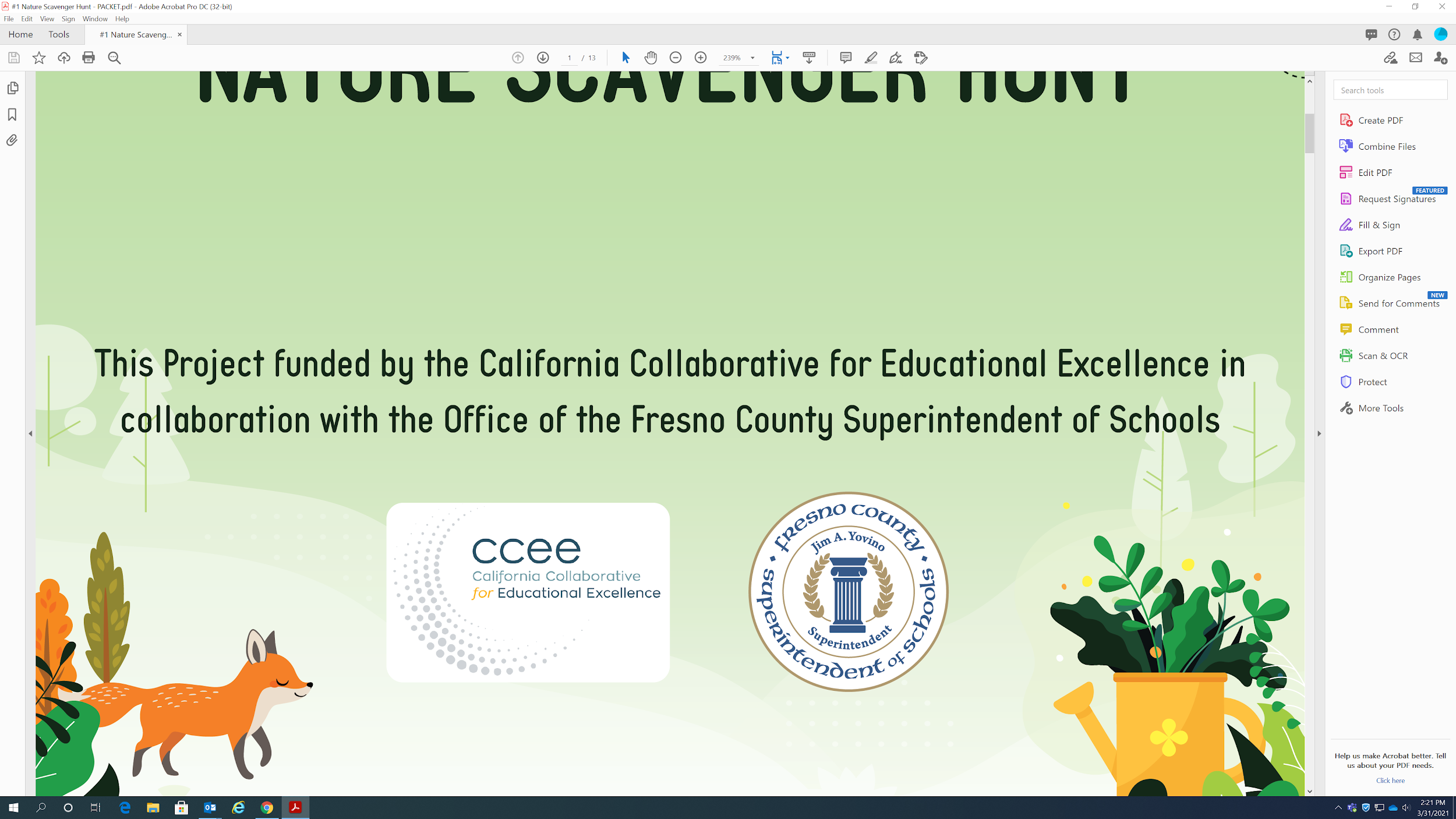 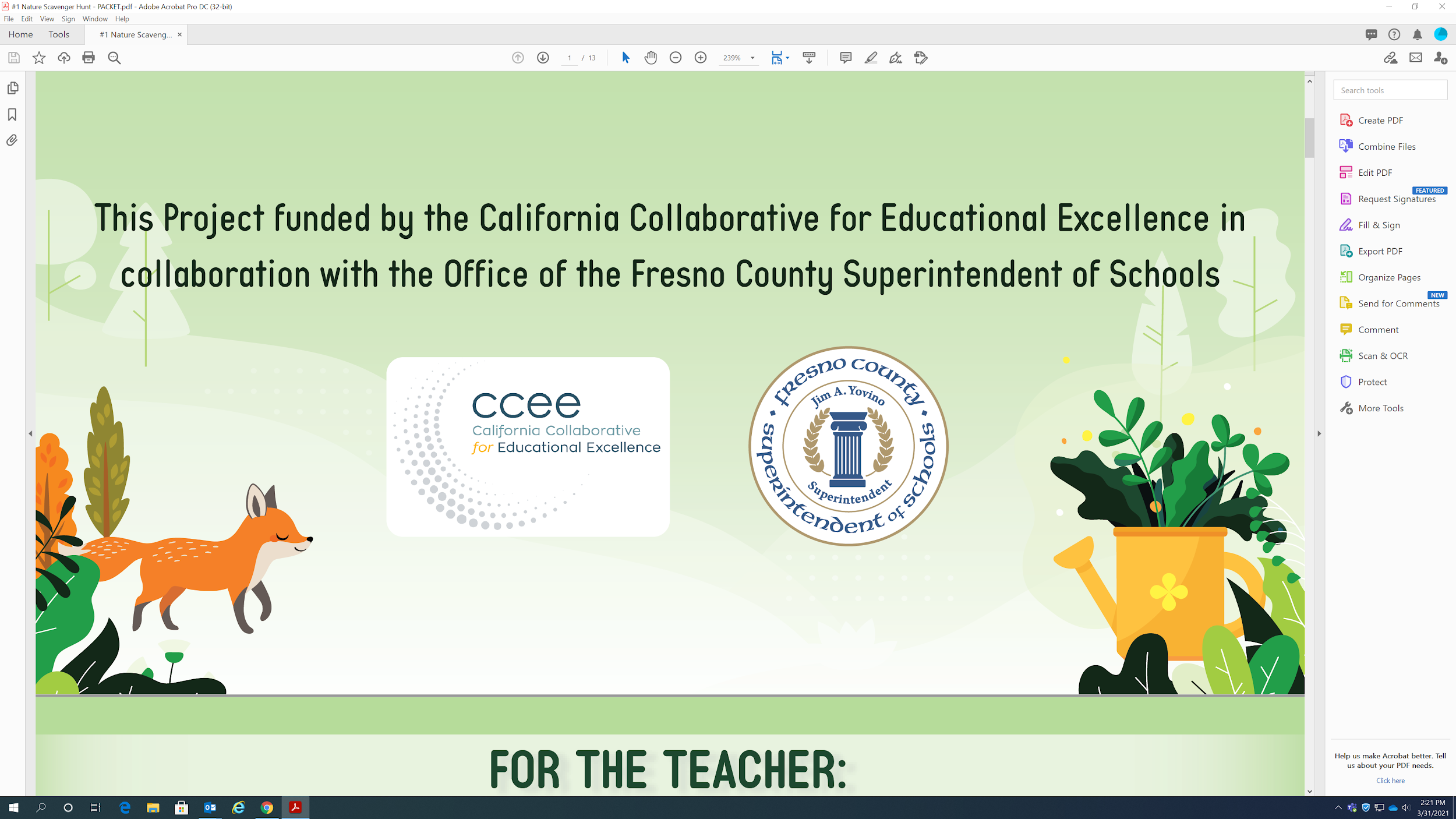 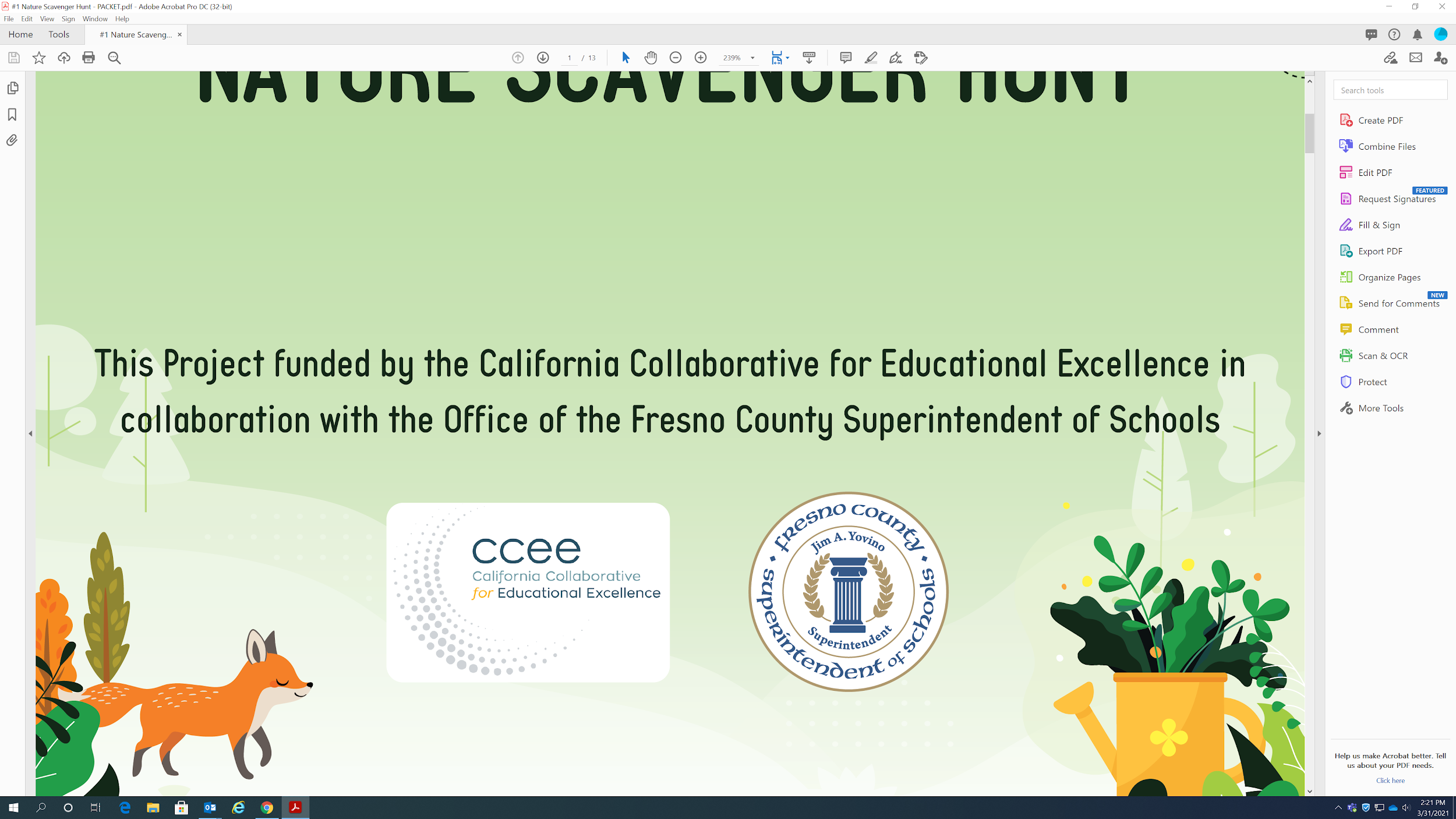 How are families involved in  science learning?
Family science night
Take-home experiments
Asynchronous learning
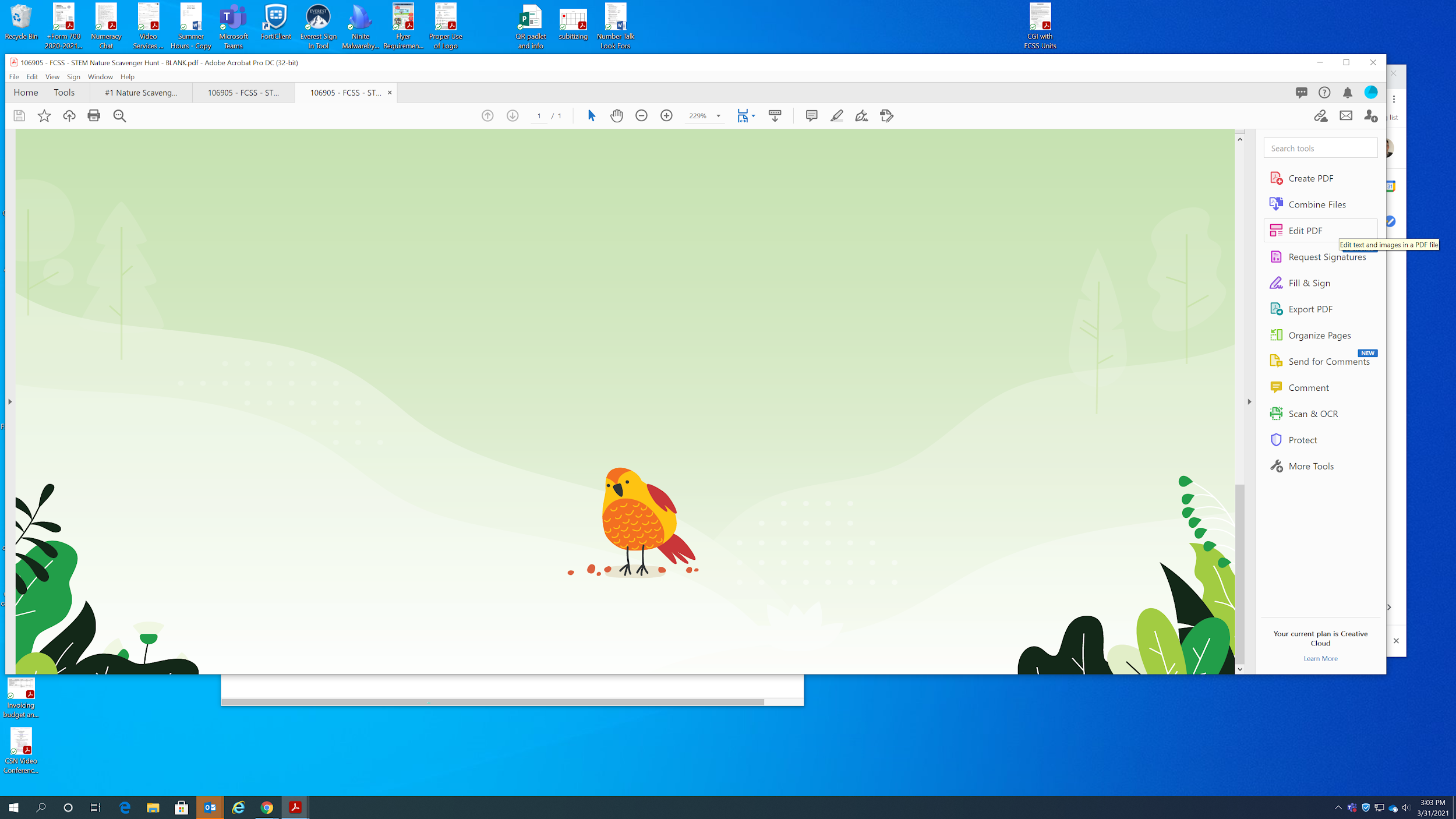 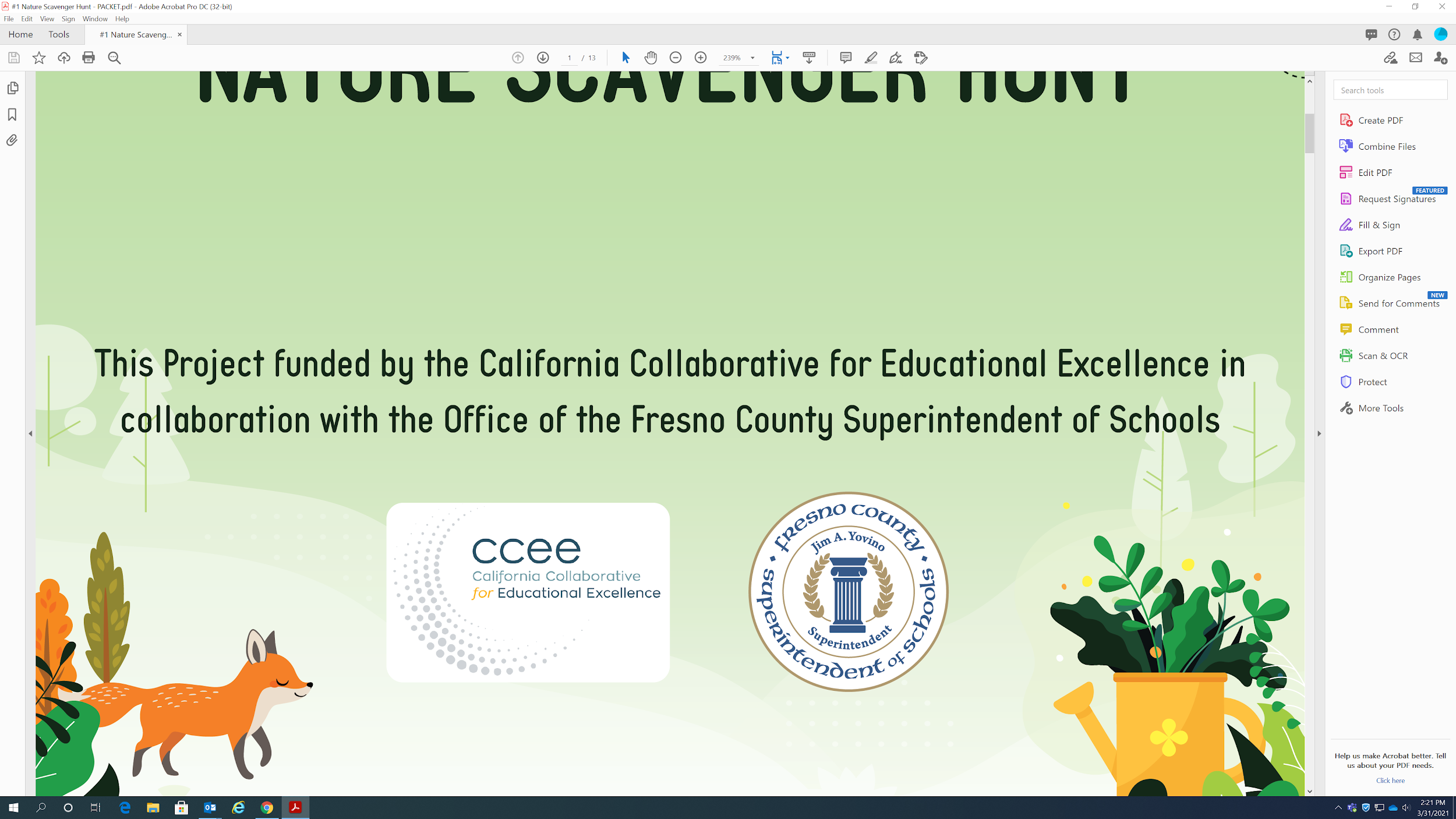 How often are families involvedin science learning?
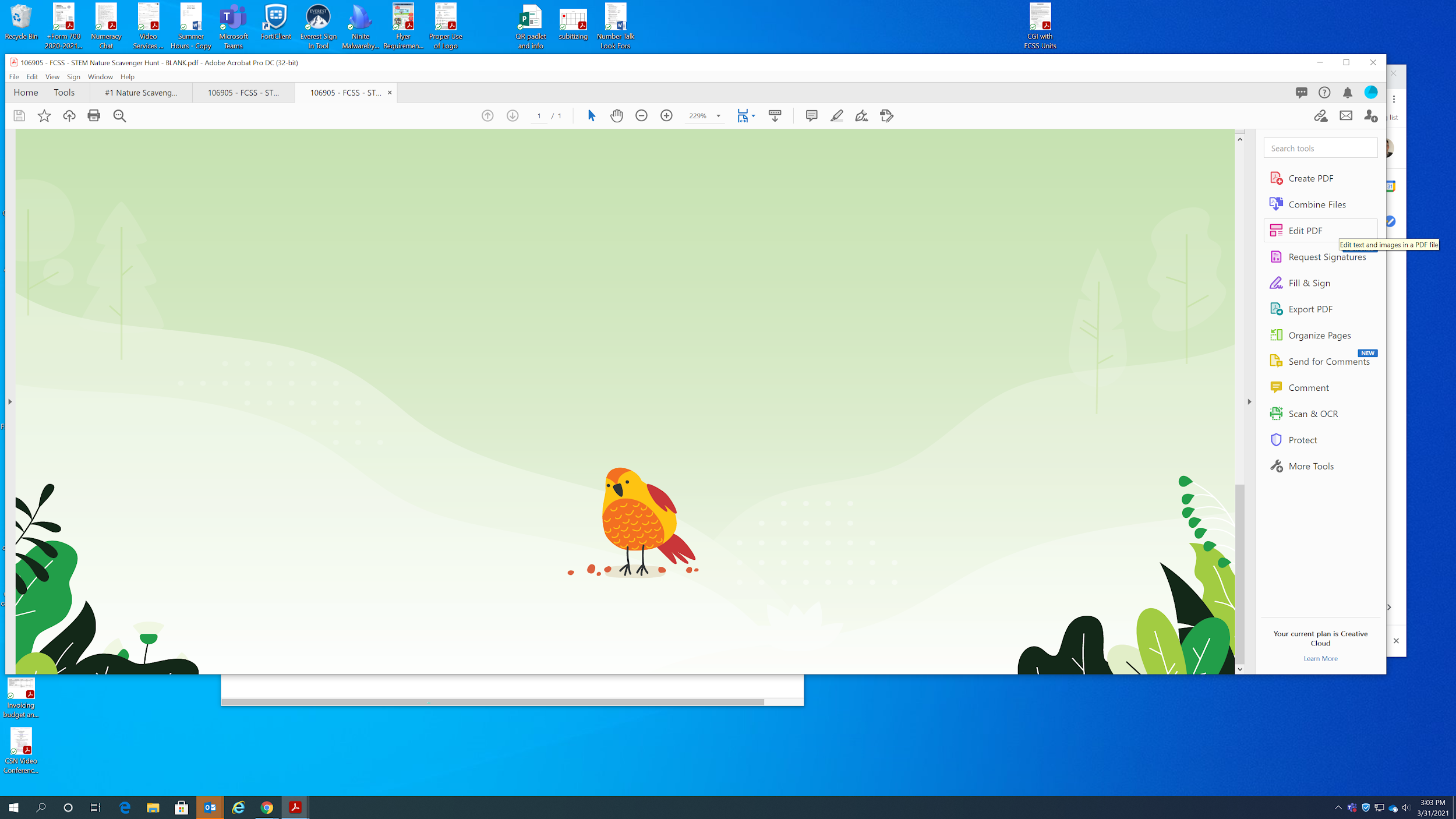 1		2		3		4		5		6		7		8
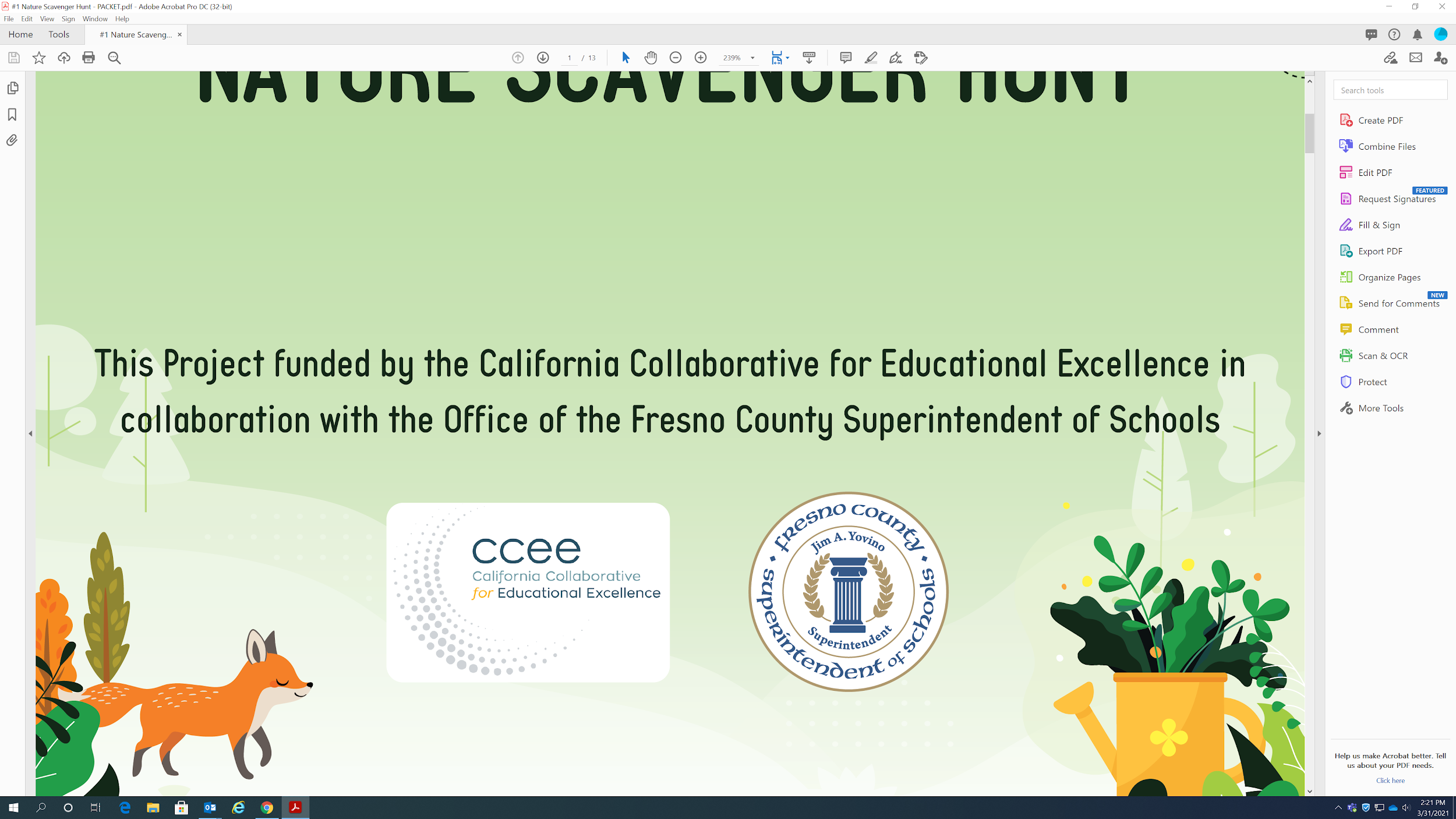 Components of a Strong Science Program
At Home Science is meant to be a supplemental part of a science program. This is designed to pull in family members and/or be a part of an expanded learning community.

At Home Science can be a part of a the engagement piece of your science program.
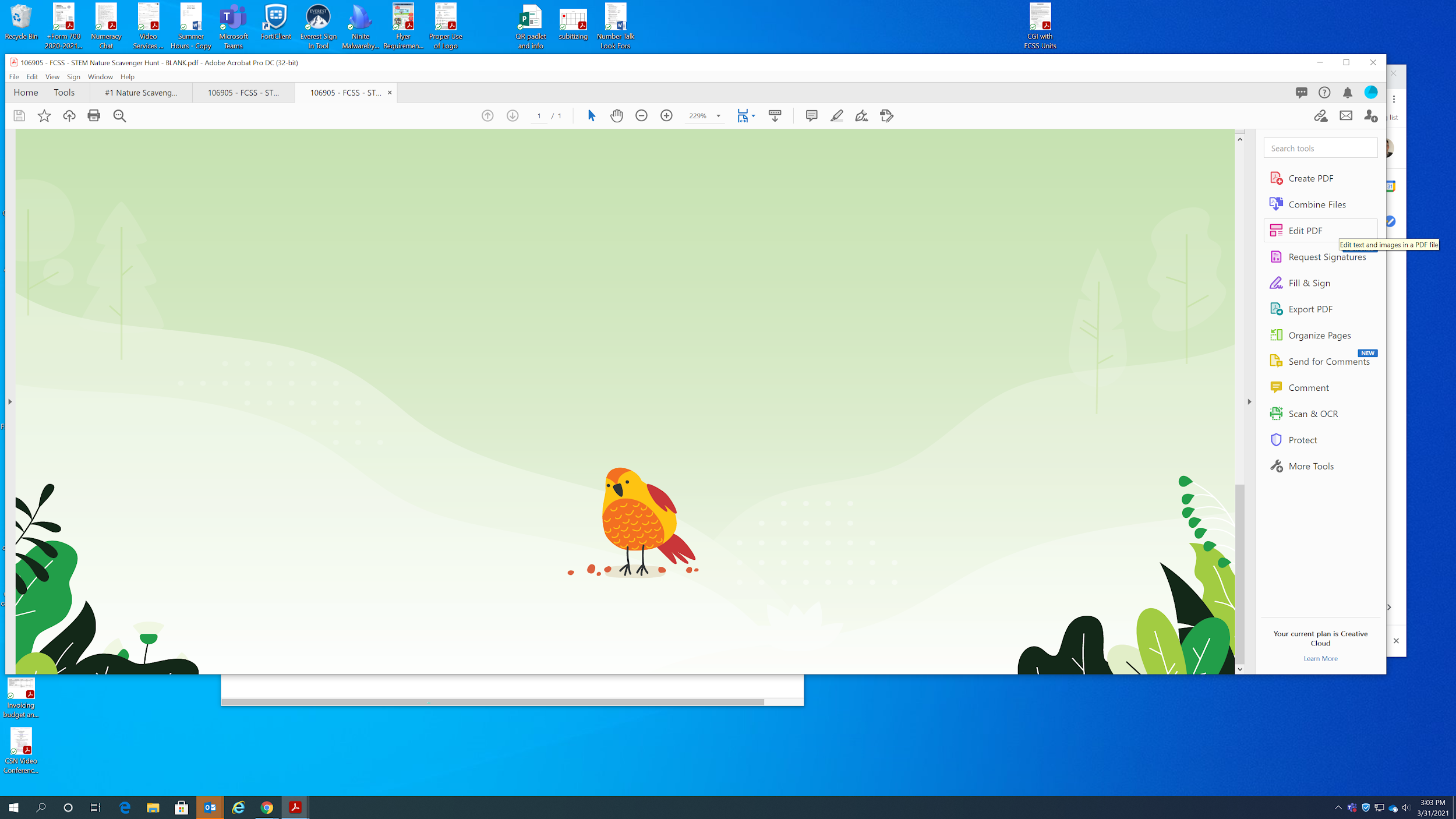 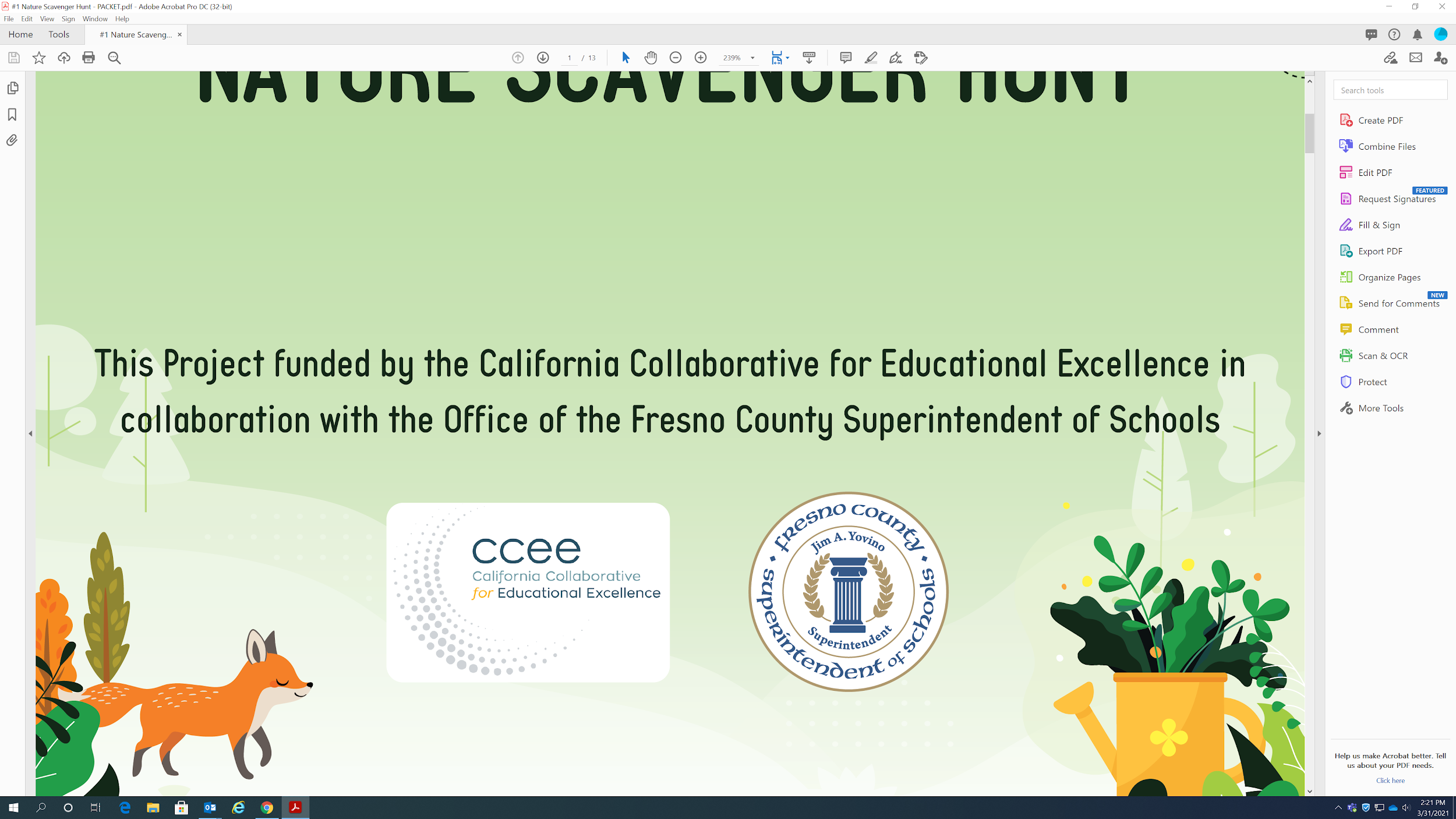 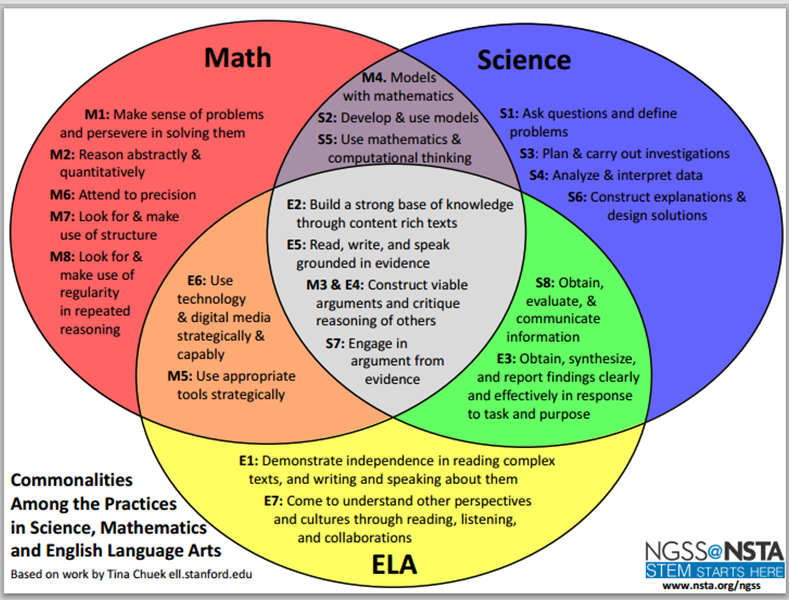 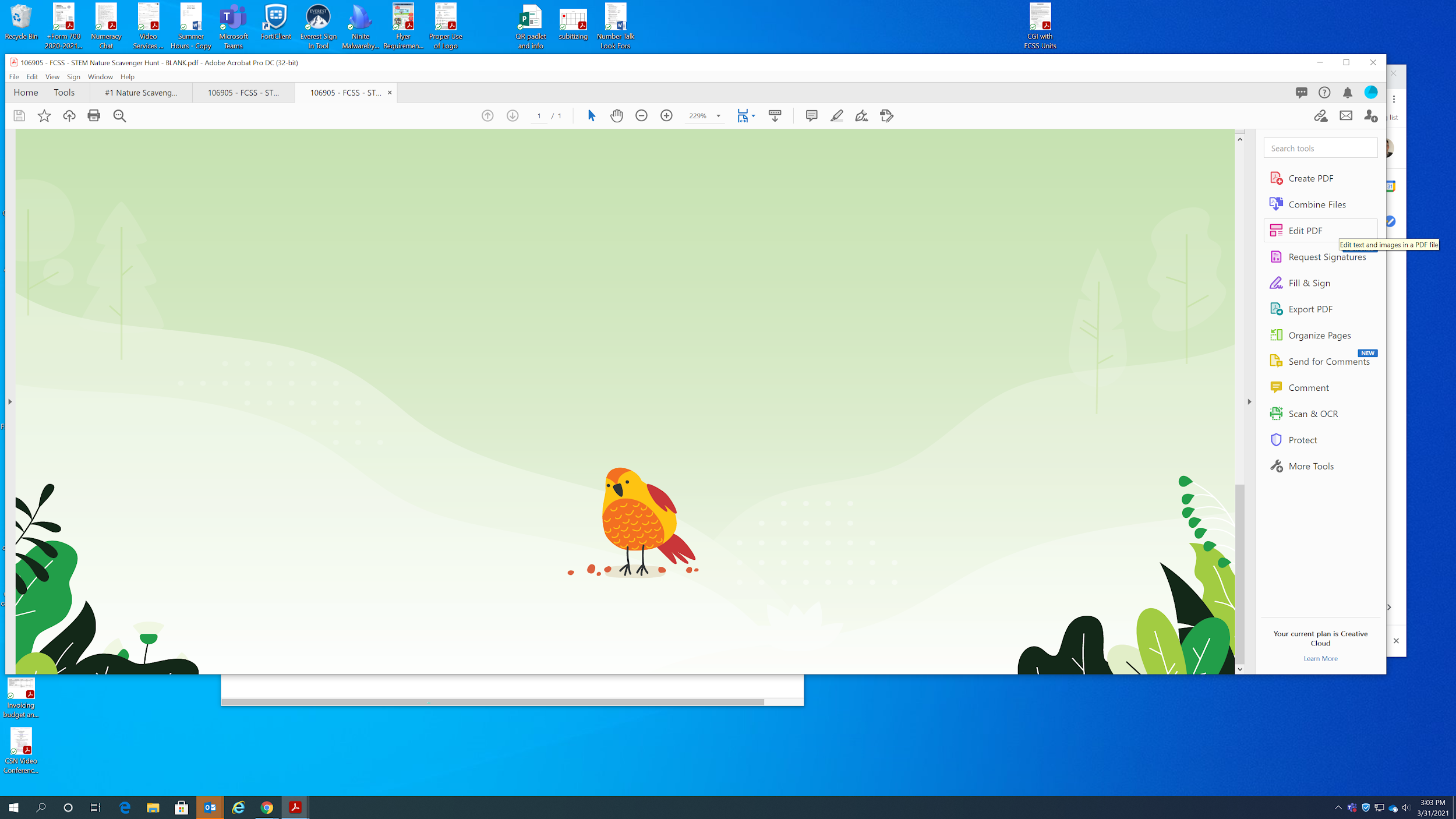 https://static.nsta.org/ngss/PracticesVennDiagram.pdf
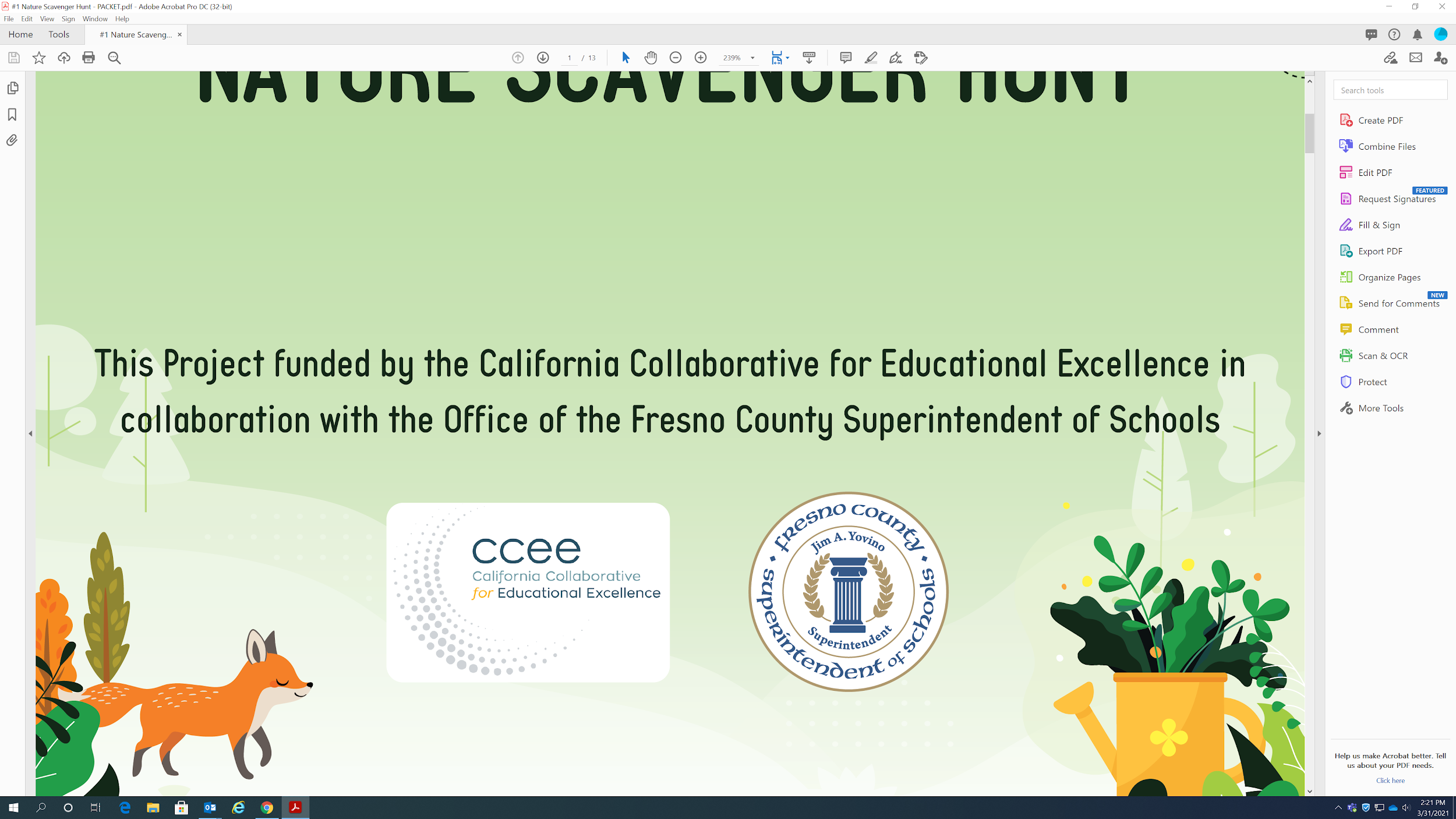 https://www.knowatom.com/blog/stem-crossover-where-ela-math-meet-science
Connections between content areas
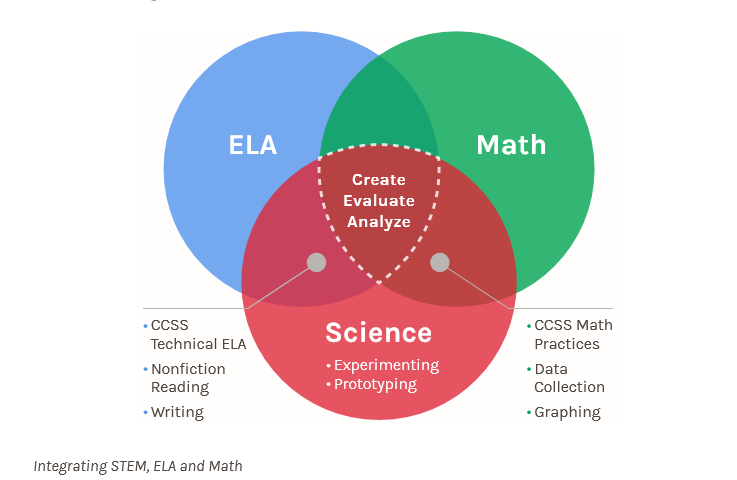 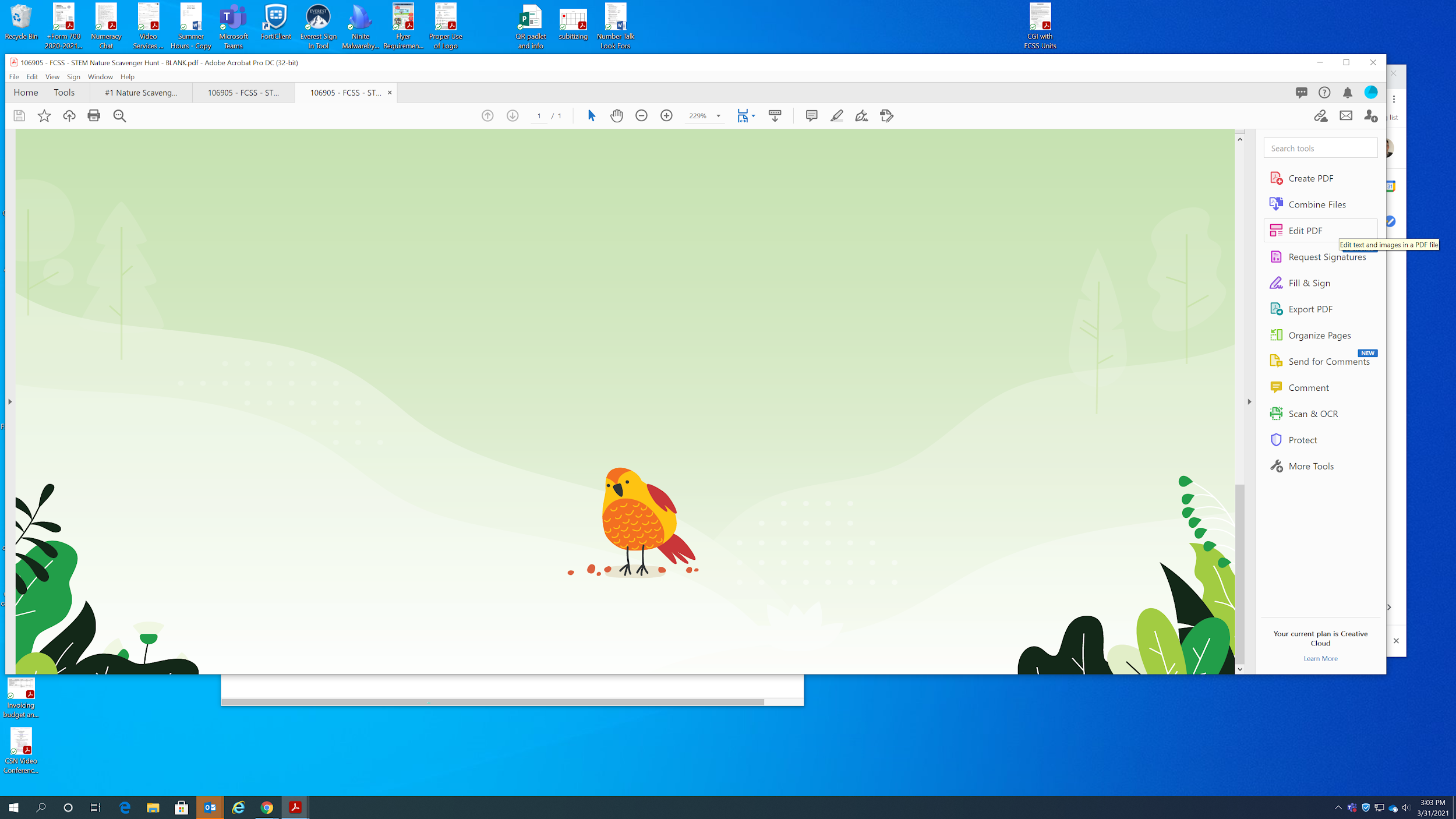 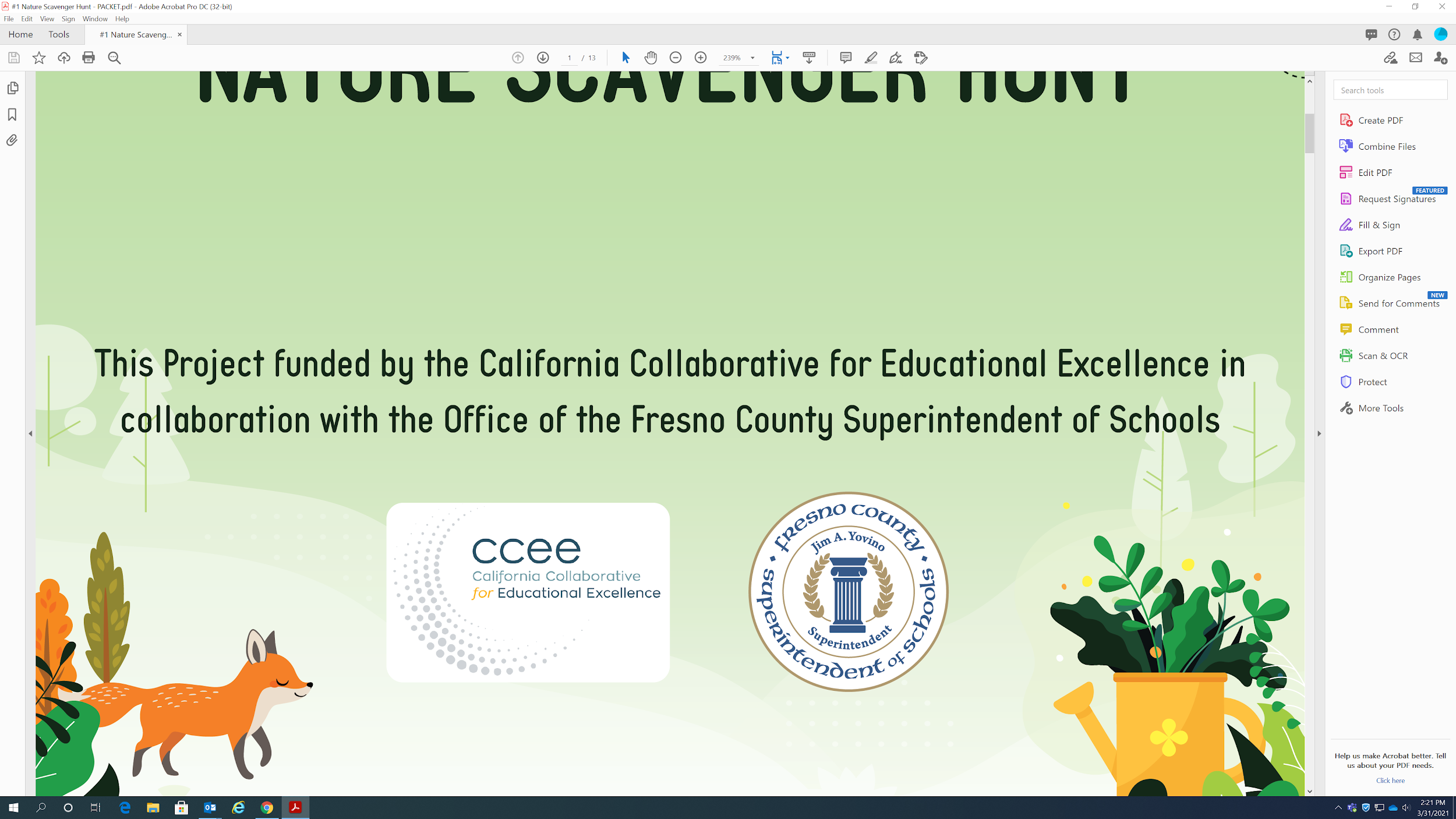 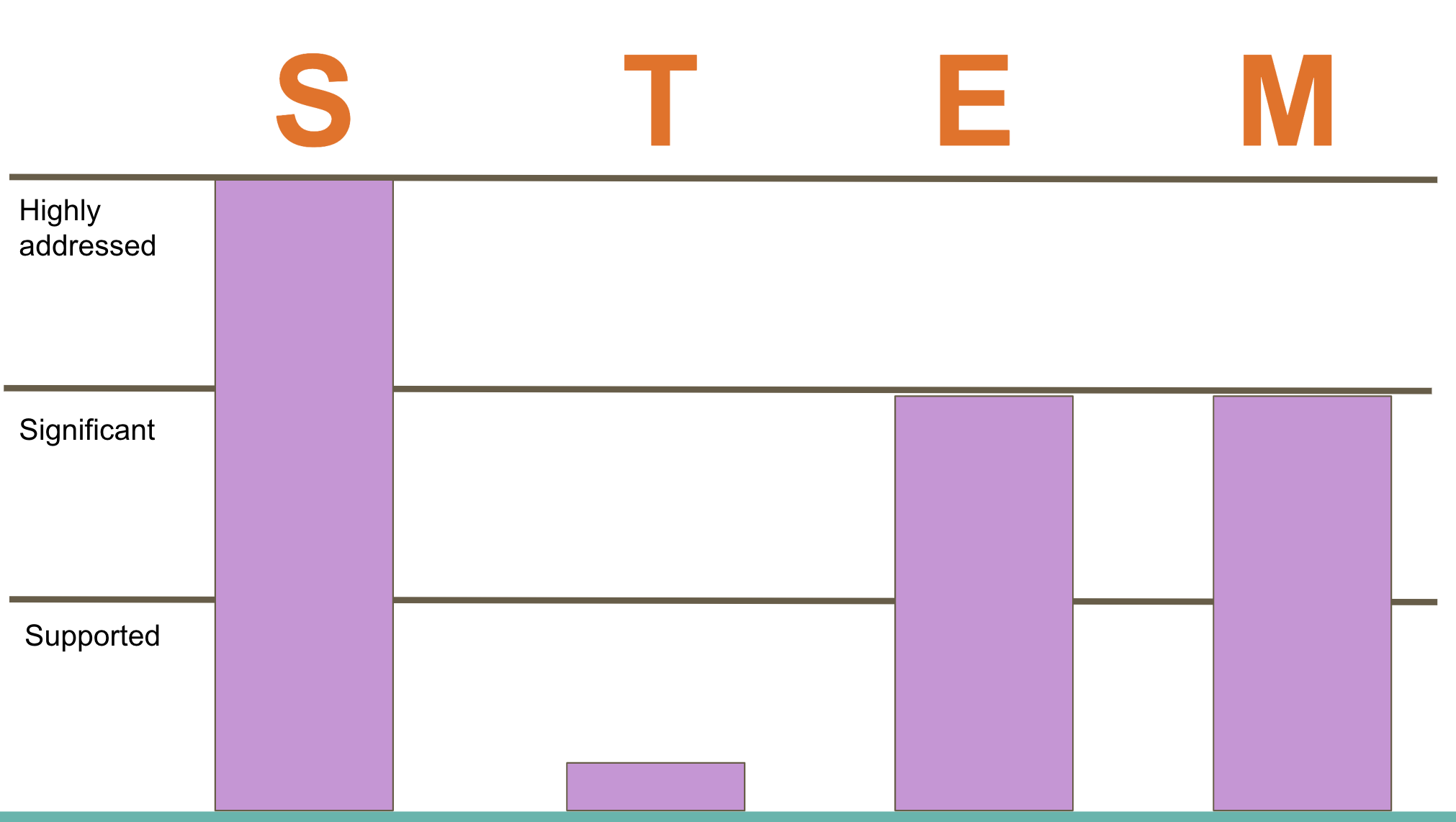 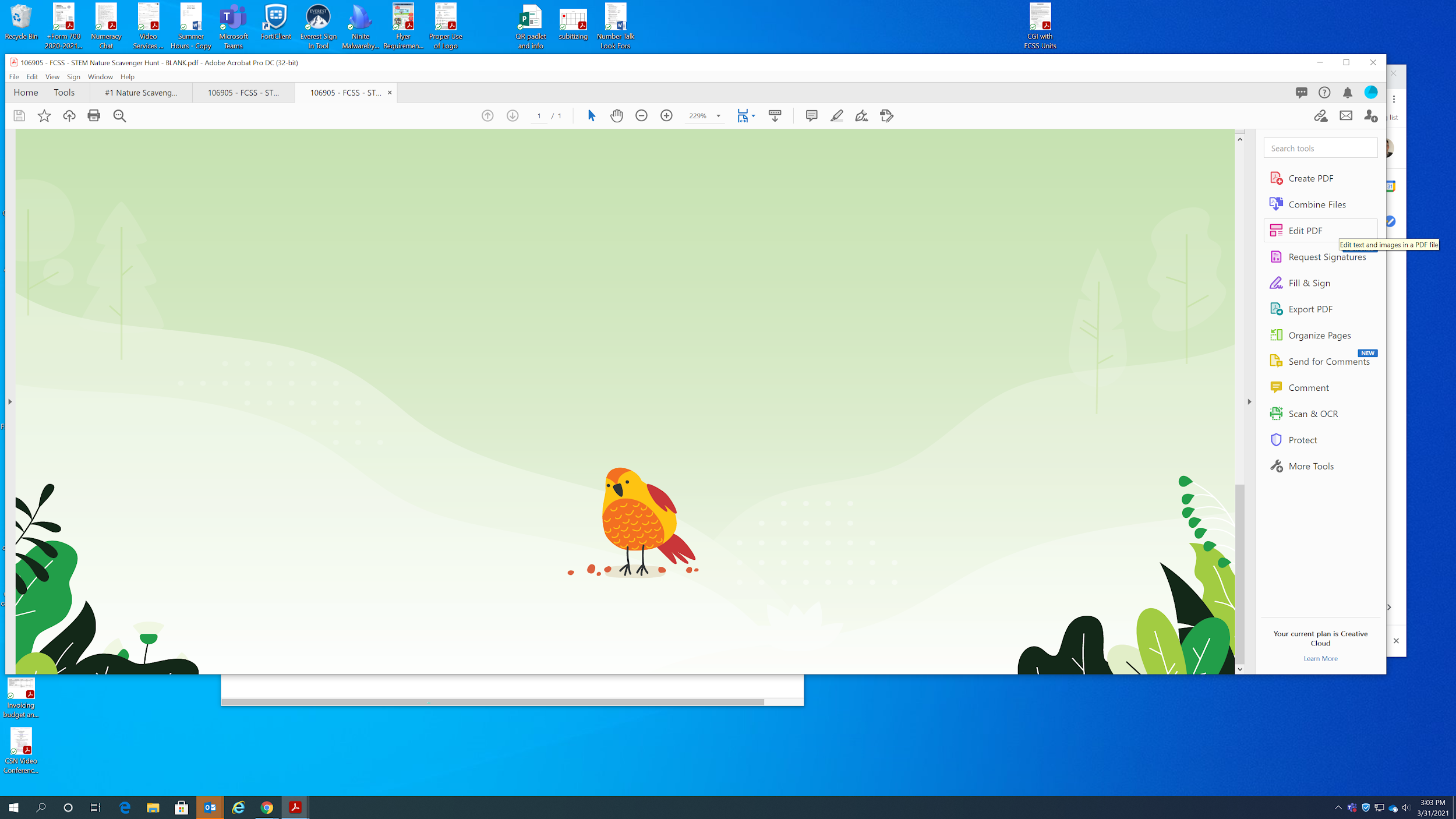 VAPA
TECHNOLOGY
ELD
MATH
SCIENCE
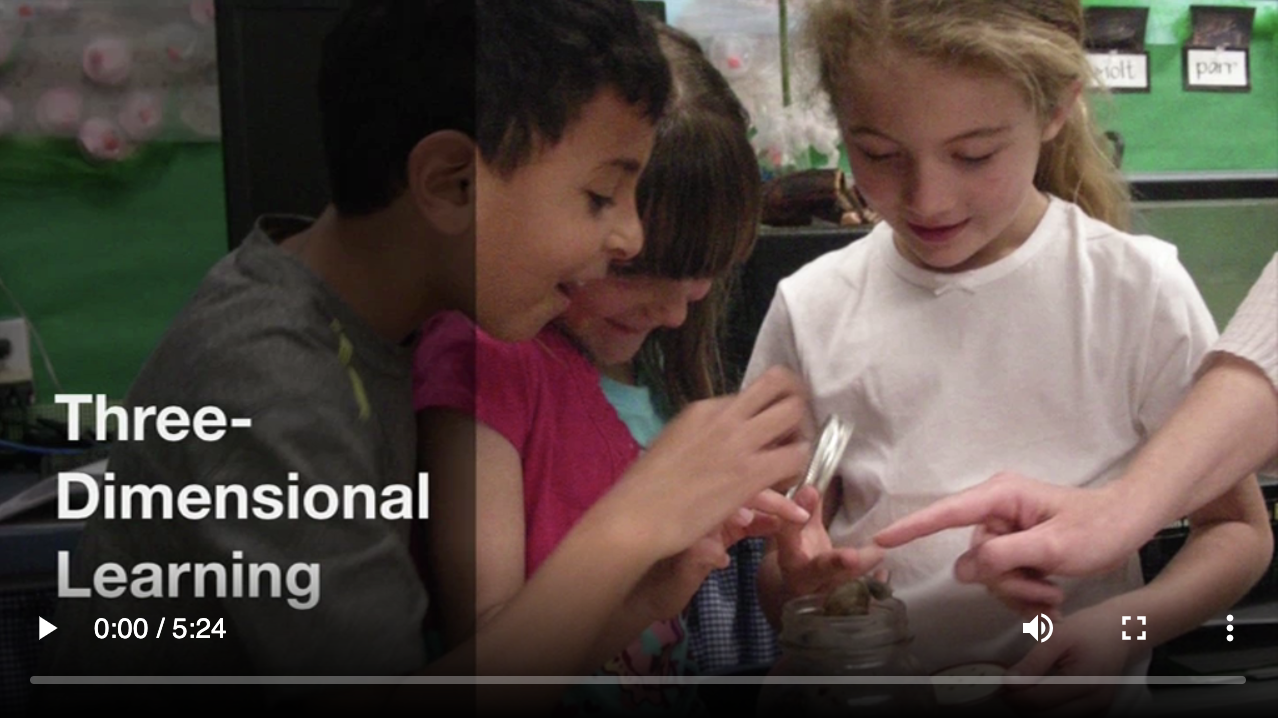 10
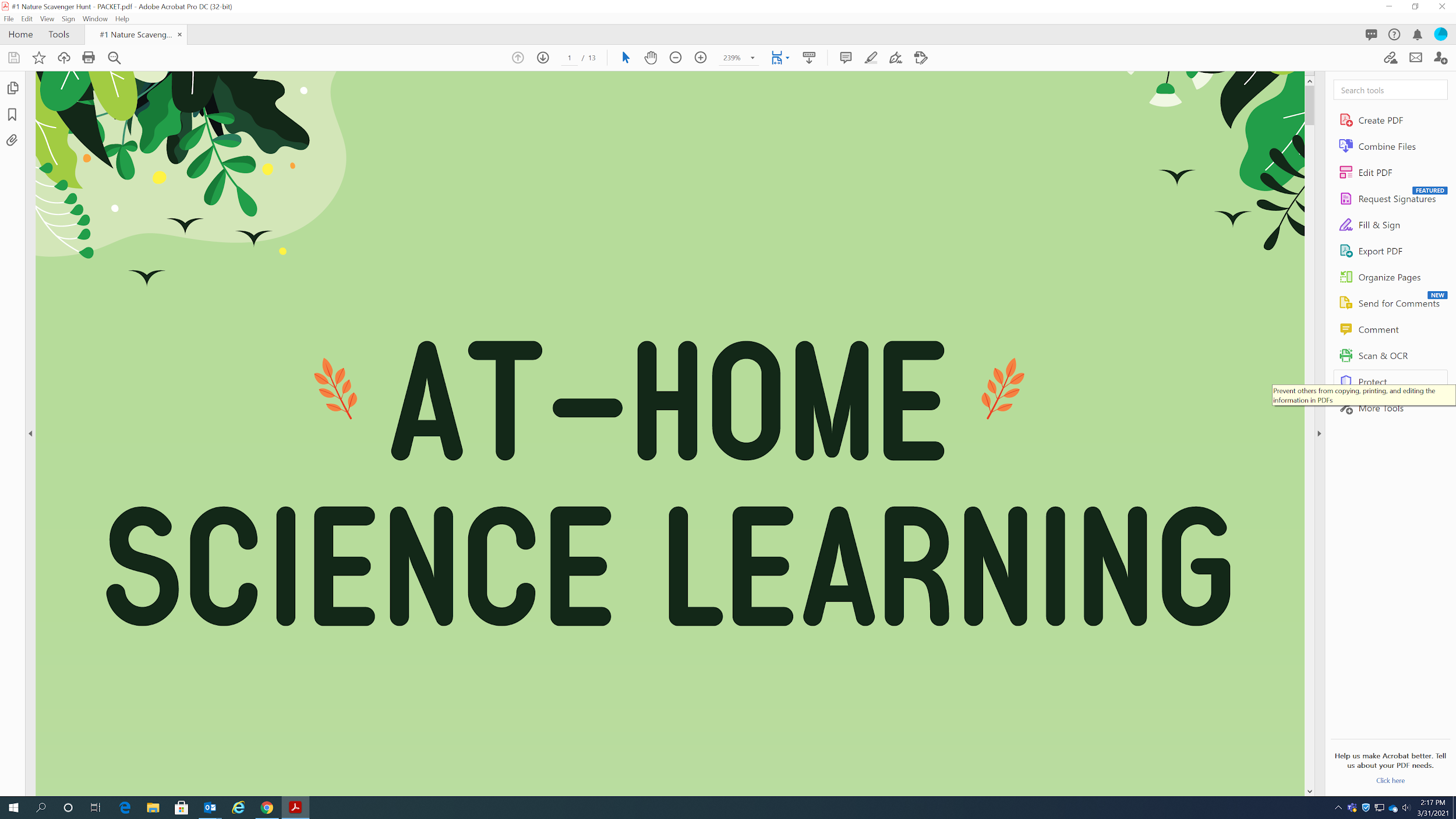 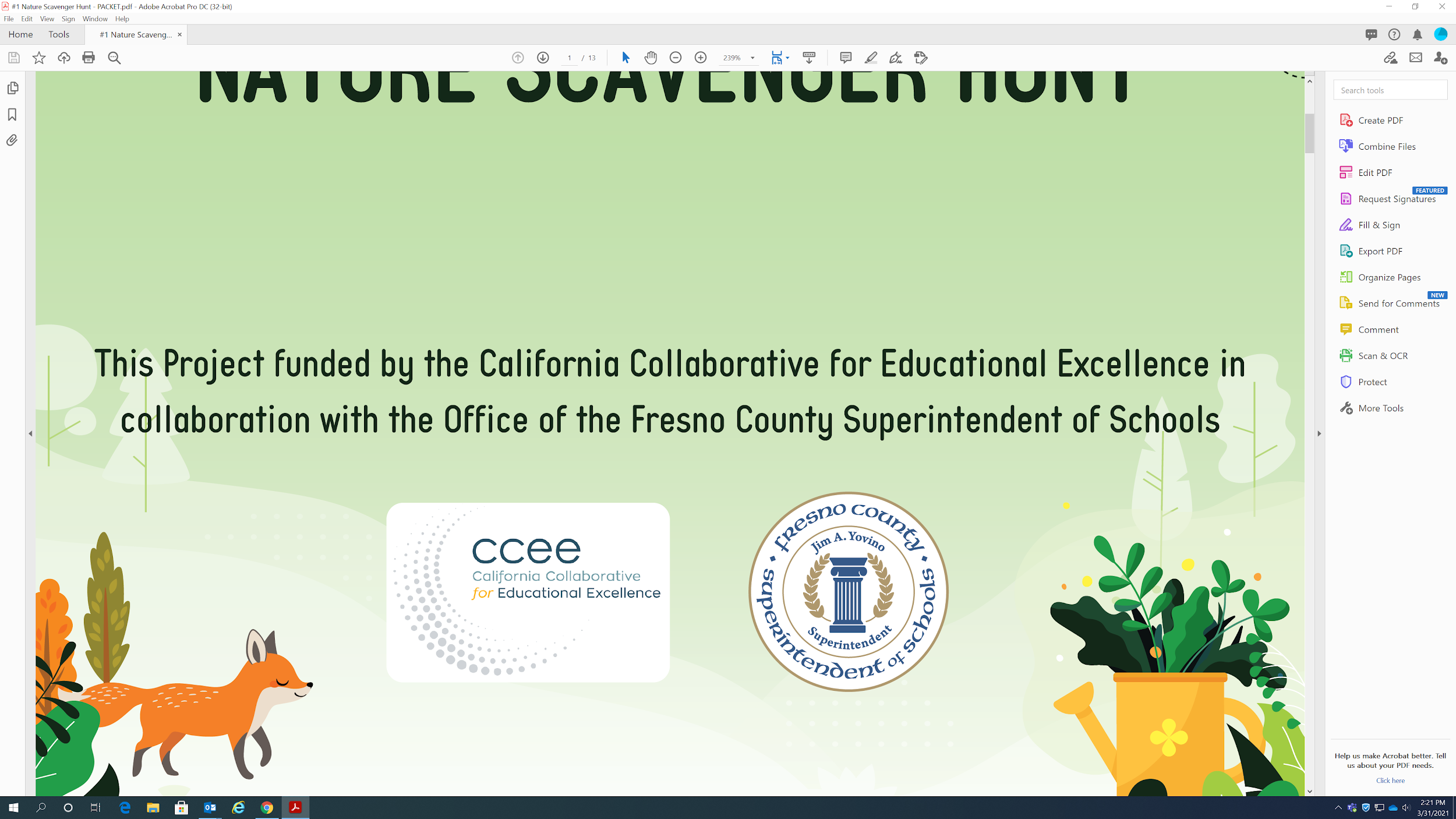 #1 Nature Scavenger Hunt
Activity 1: Decide on an appropriate location for your child to do this nature scavenger hunt (backyard, front yard, nearby green space).
Activity 3: Categorize the objects you found
Activity 5: “Silent sit” Be completely quiet and listen to the sounds you hear. Set a timer for 3-10 minutes… “I heard…” “I wasn’t sure about…”
Activity 6: Use iNaturalist           and identify the items you find
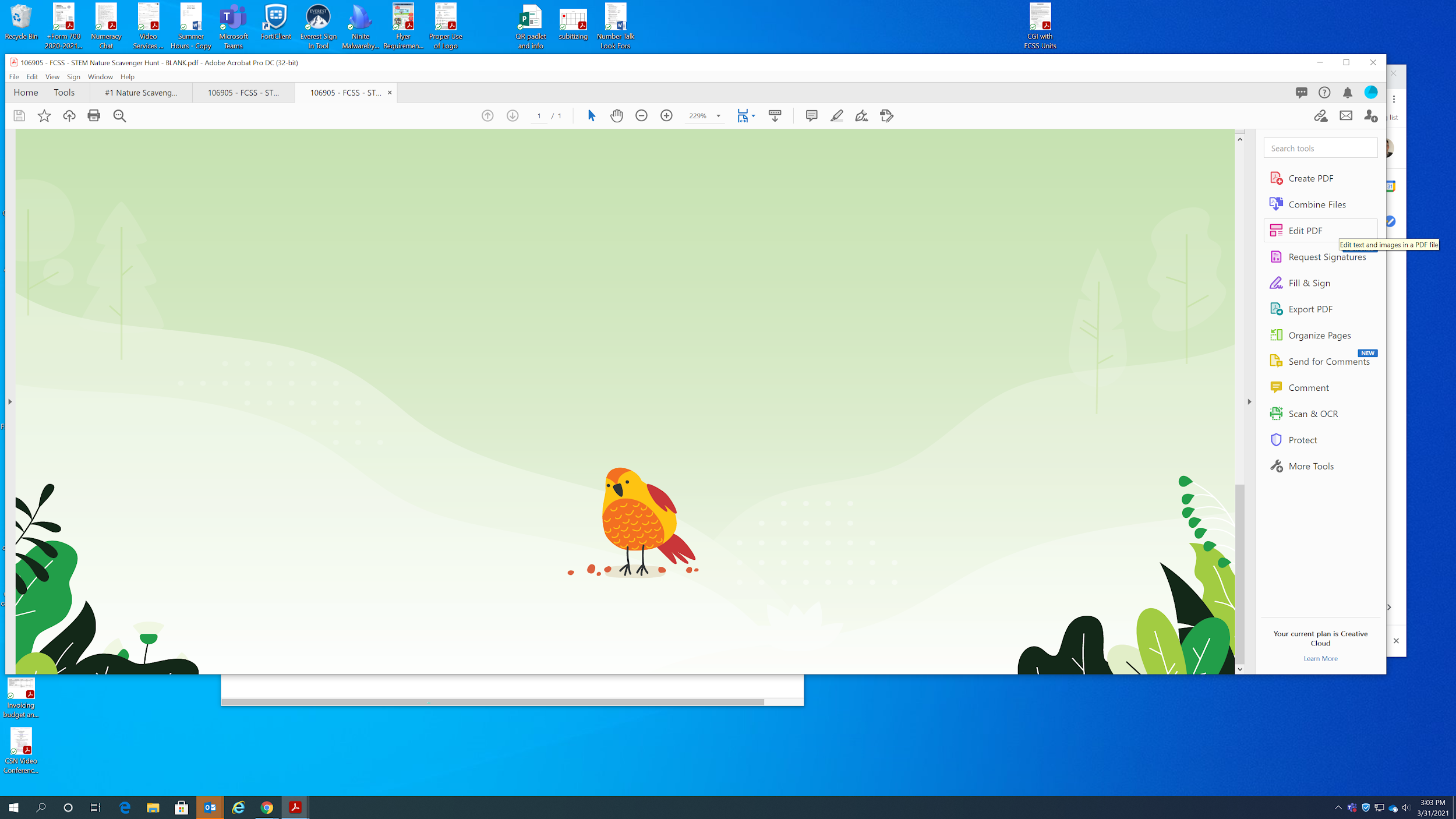 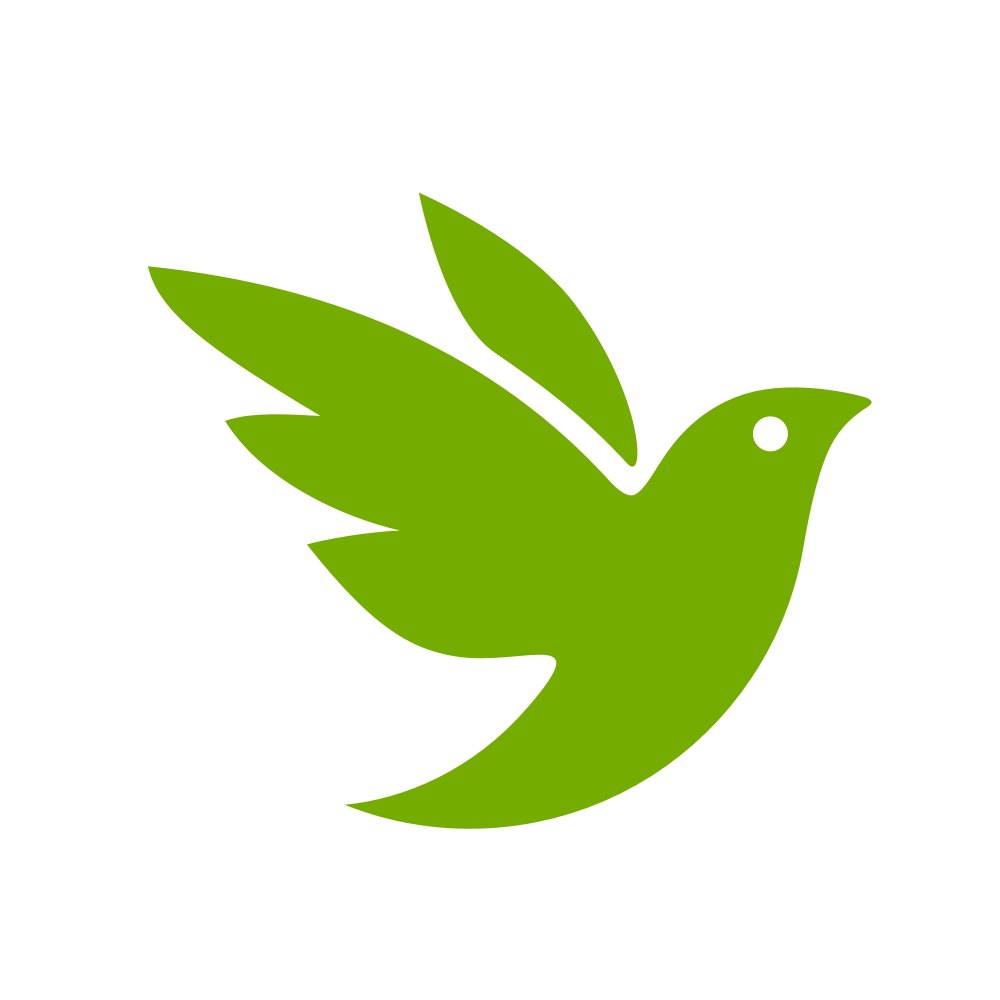 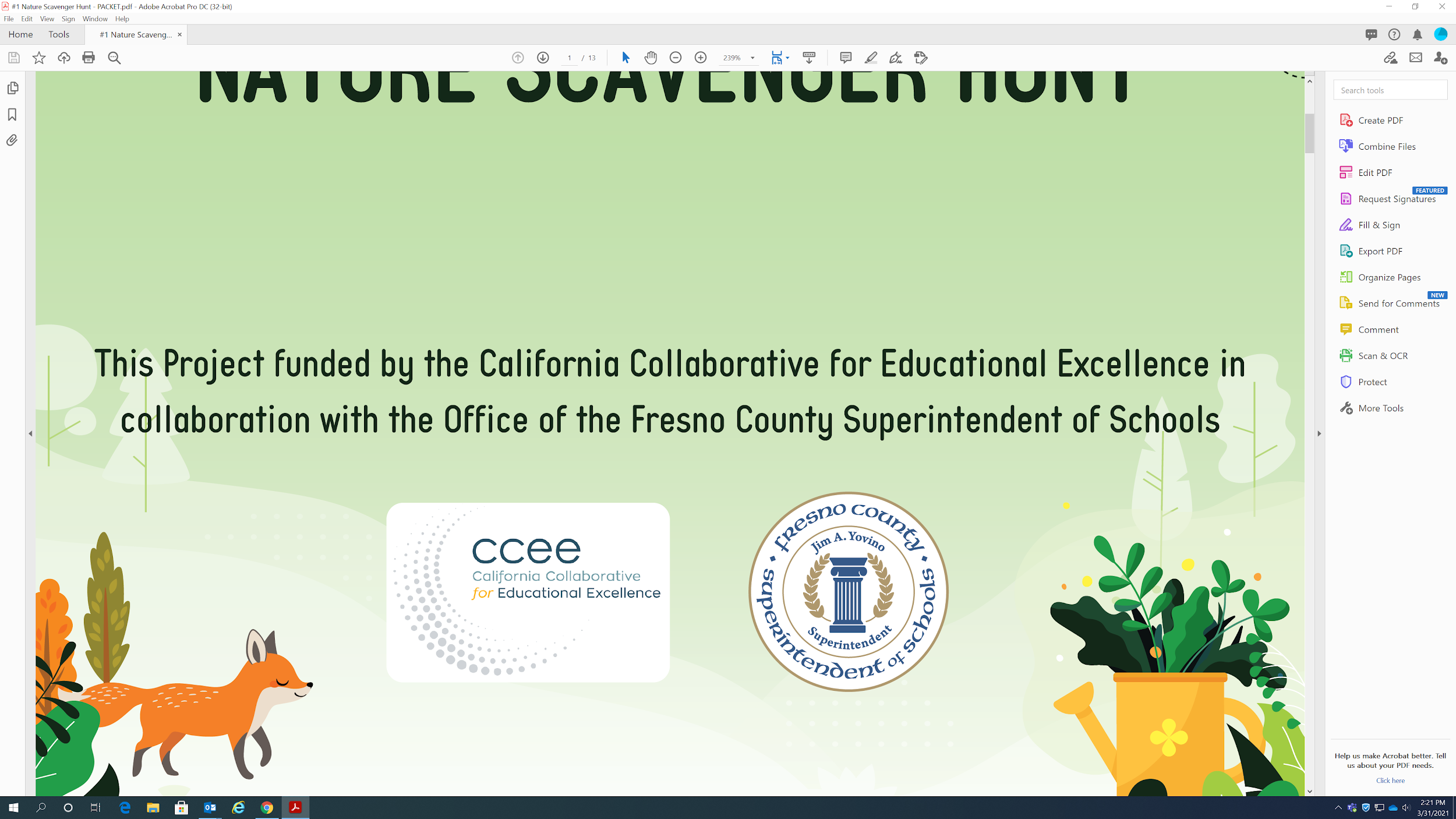 Activity 1: Decide on an appropriate location for your child to do this nature scavenger hunt (backyard, front yard, nearby park).
Activity 3: Categorize the objects you found
Activity 5: “Silent sit” Be completely quiet and listen to the sounds you hear. Set a timer for 3-10 minutes… “I heard…” “I wasn’t sure about…”
Activity 6: Use iNaturalist           and identify the items you find
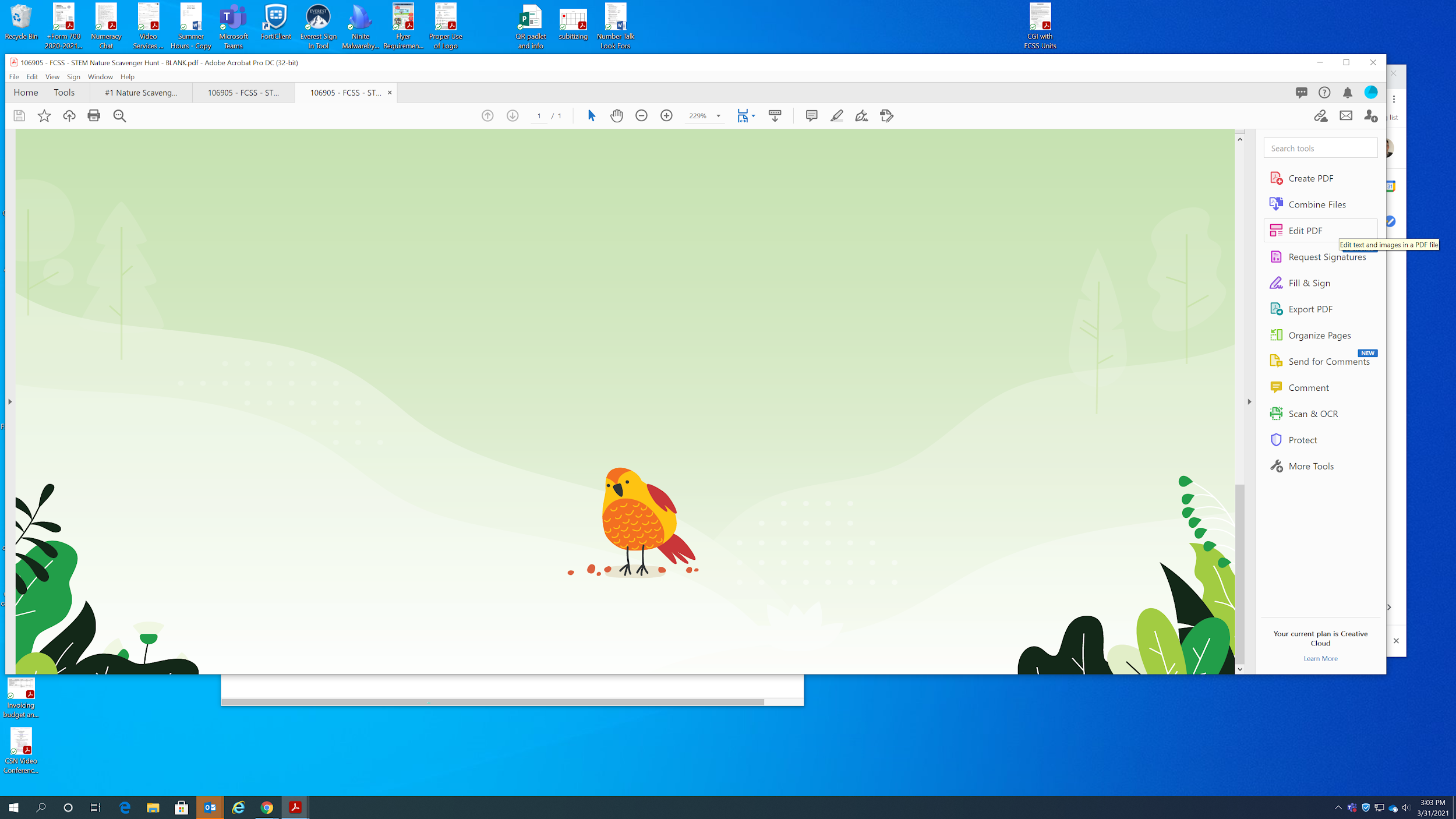 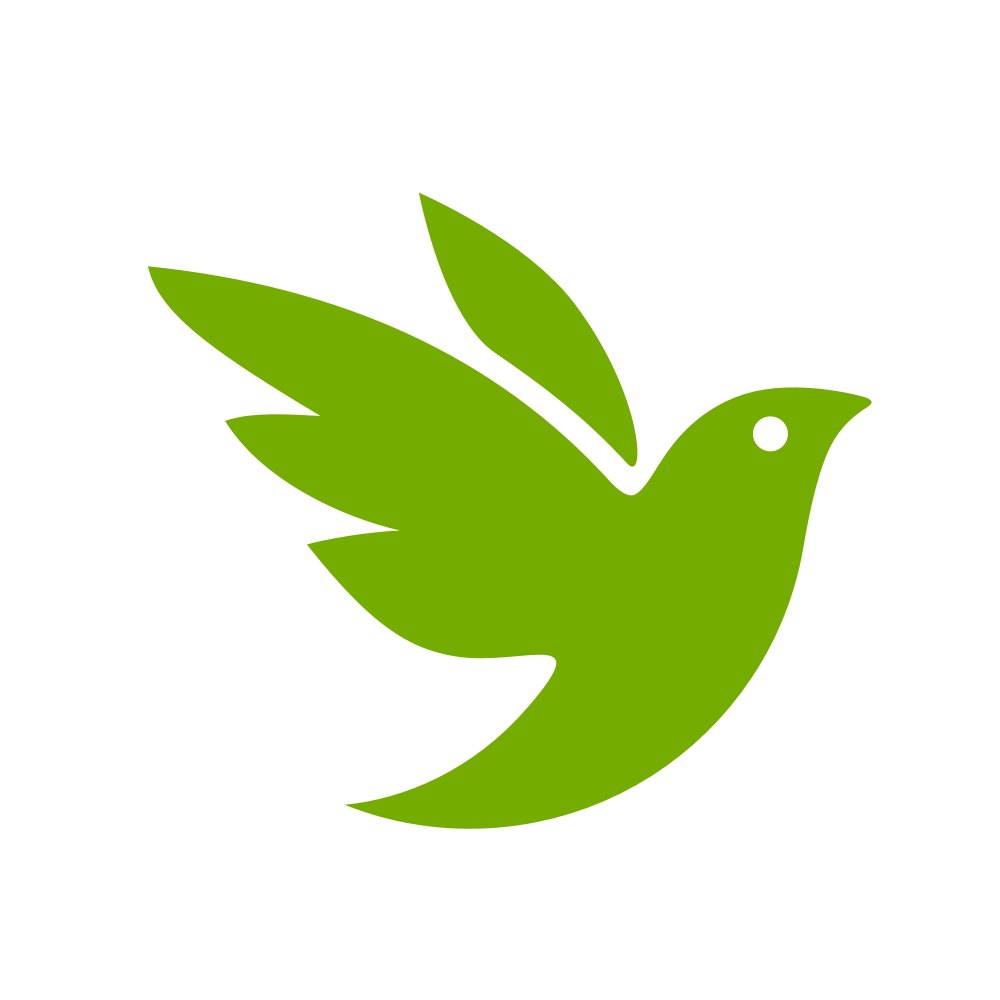 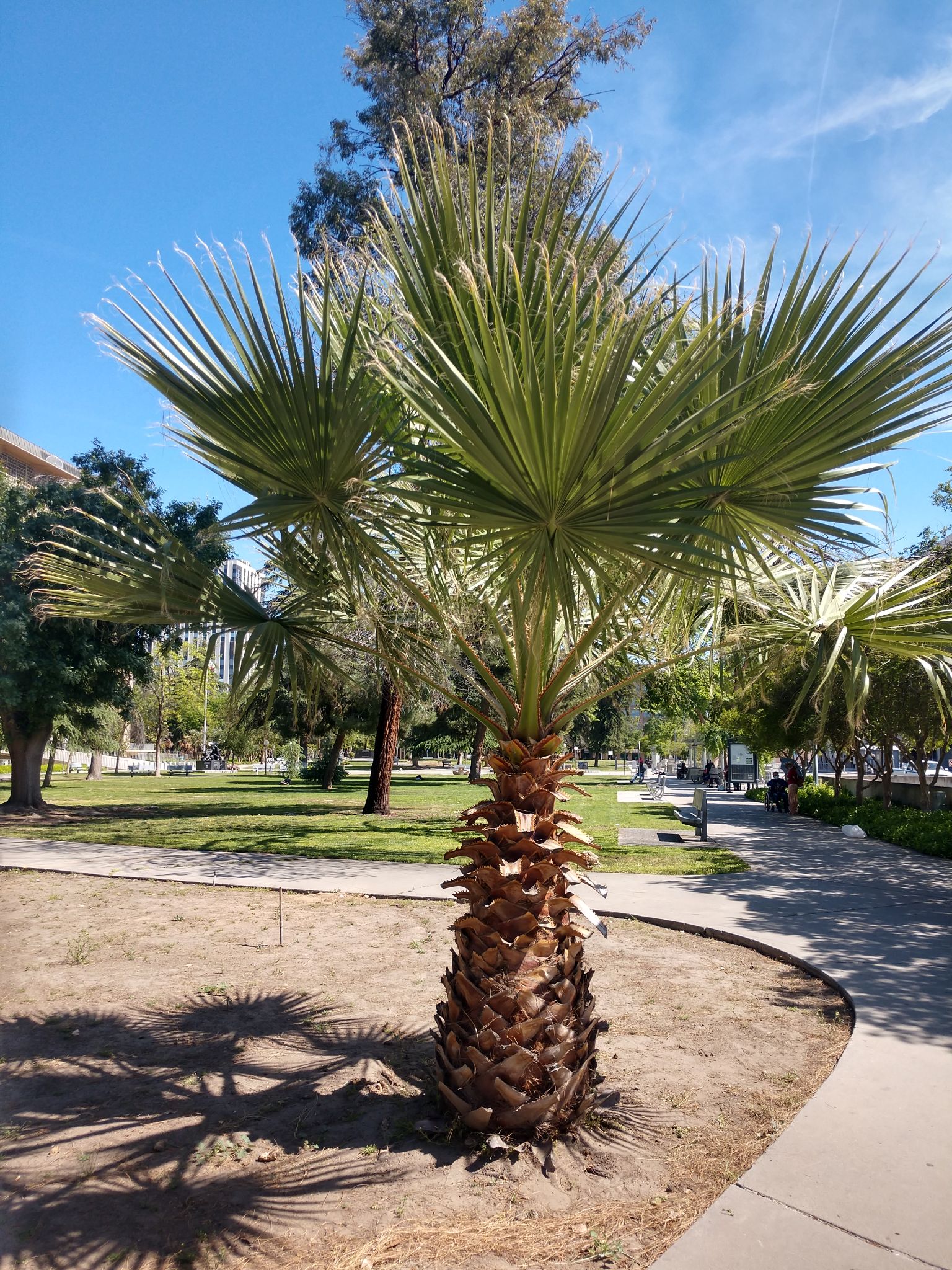 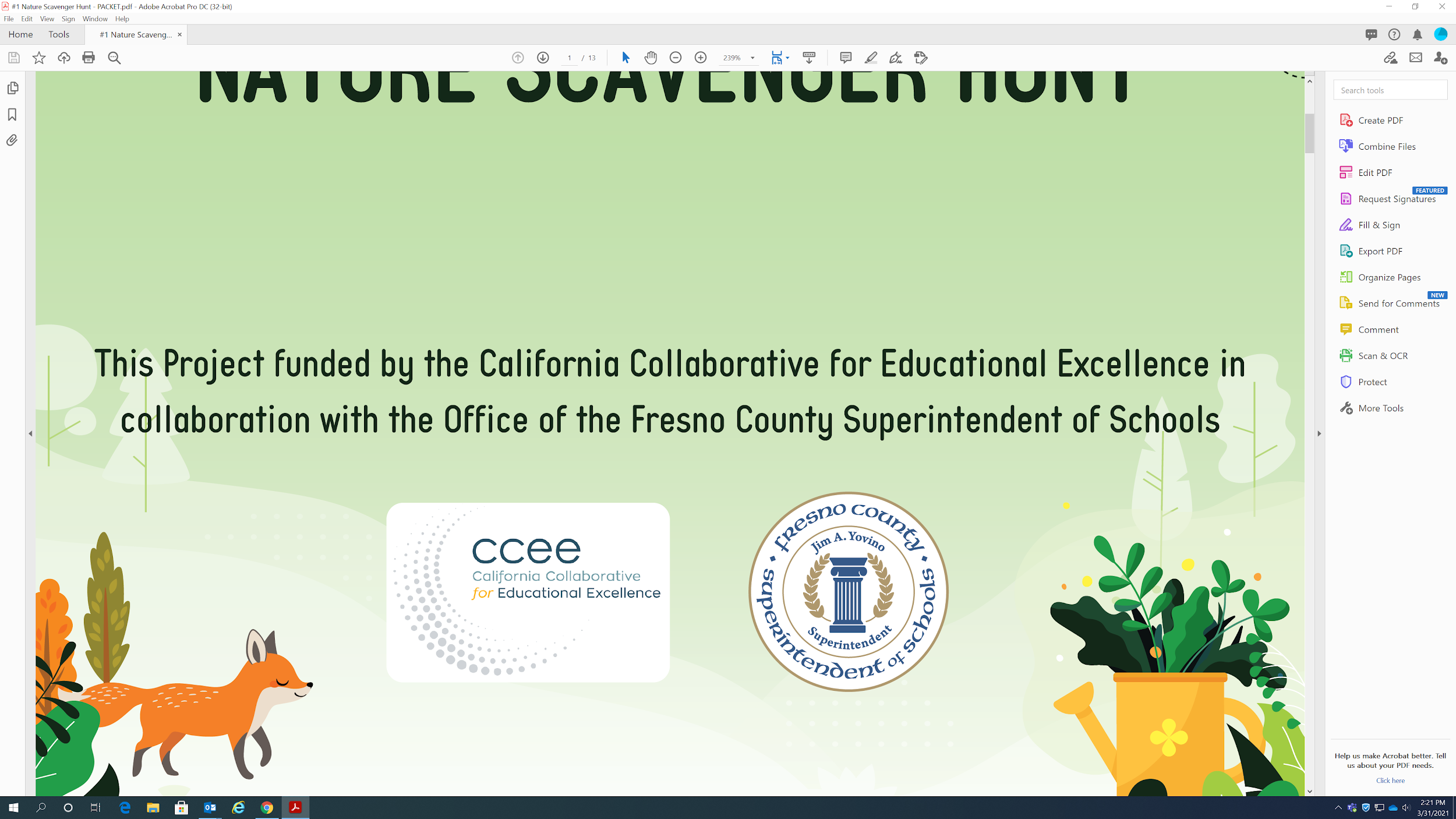 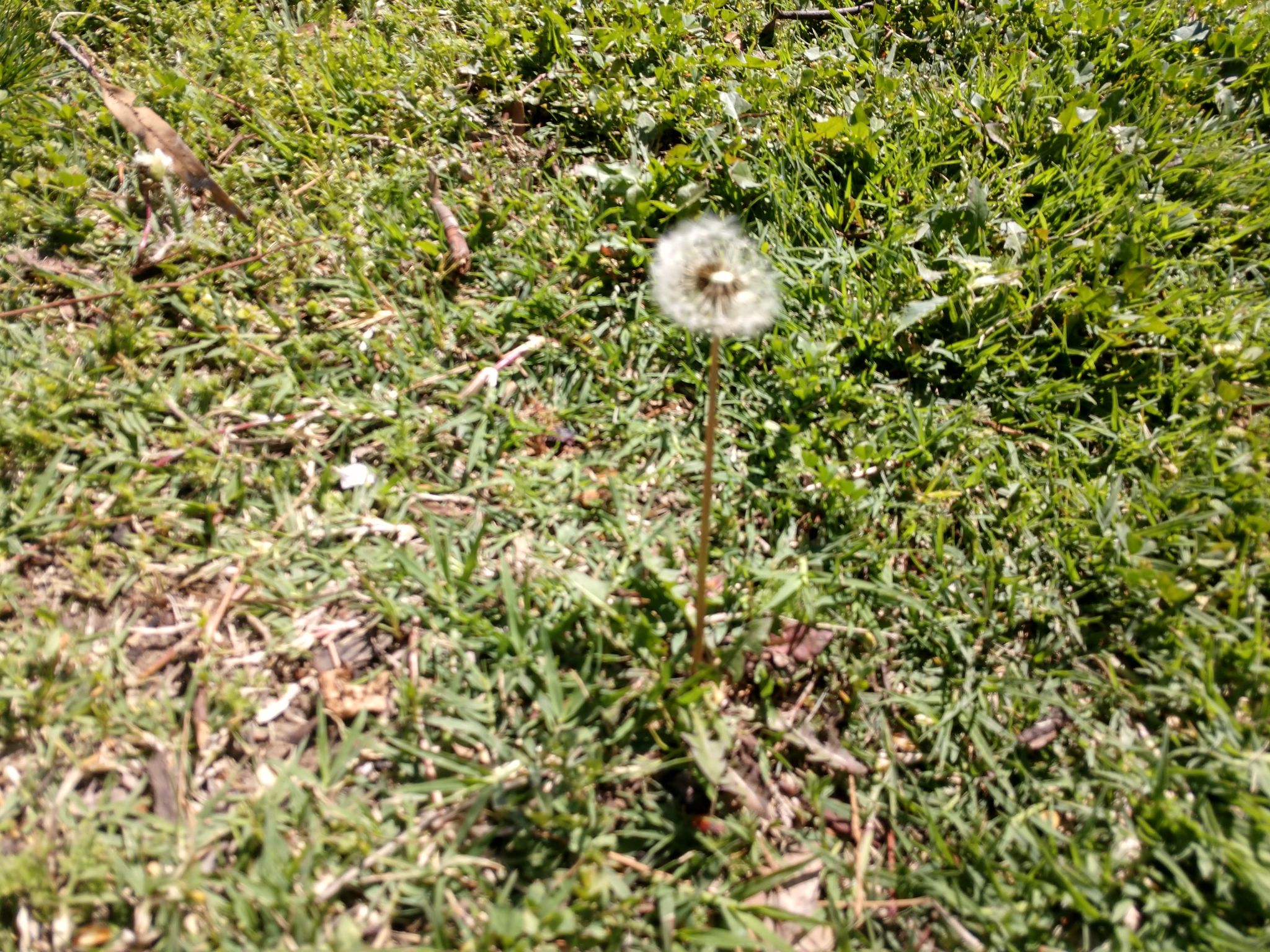 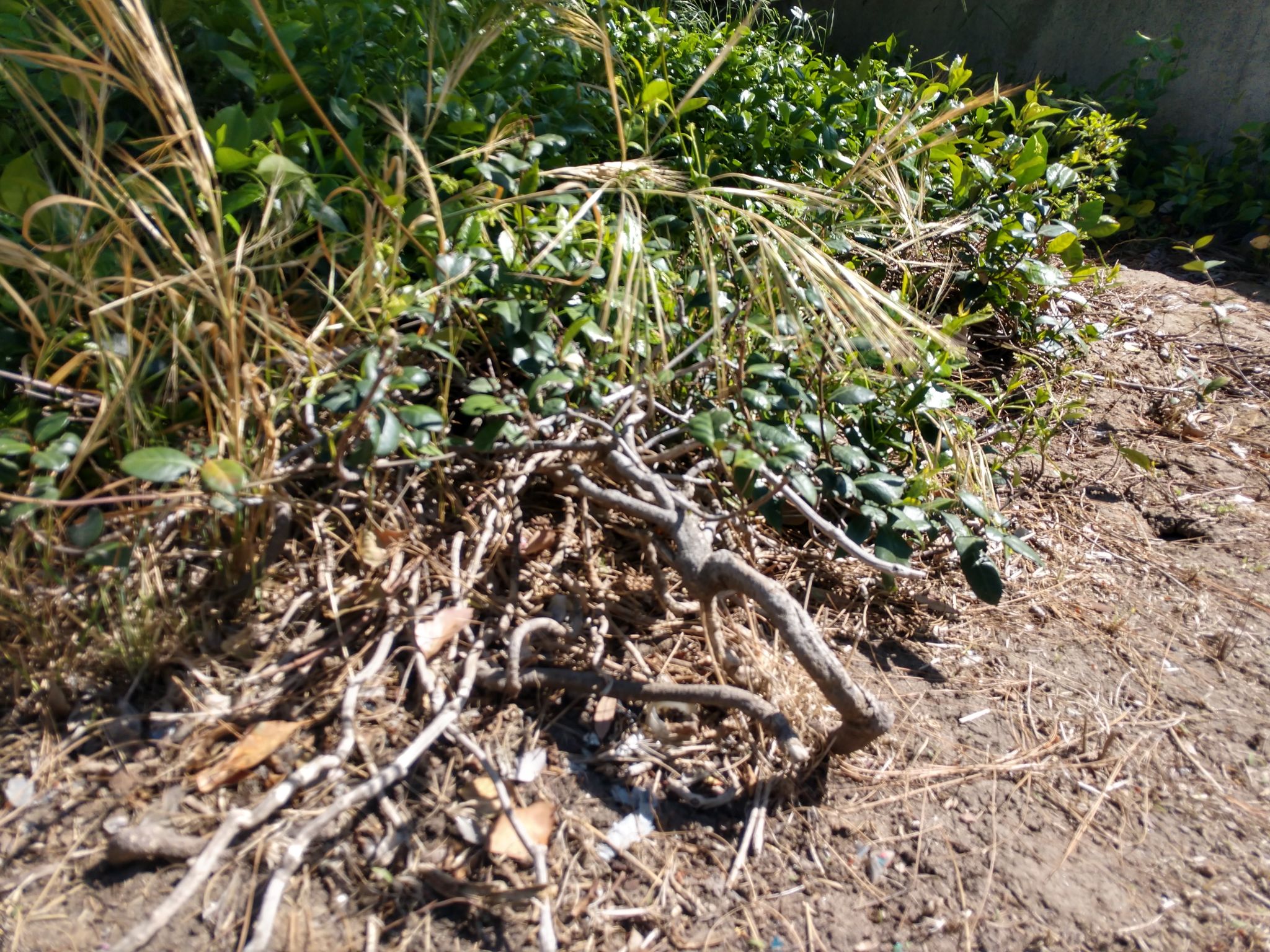 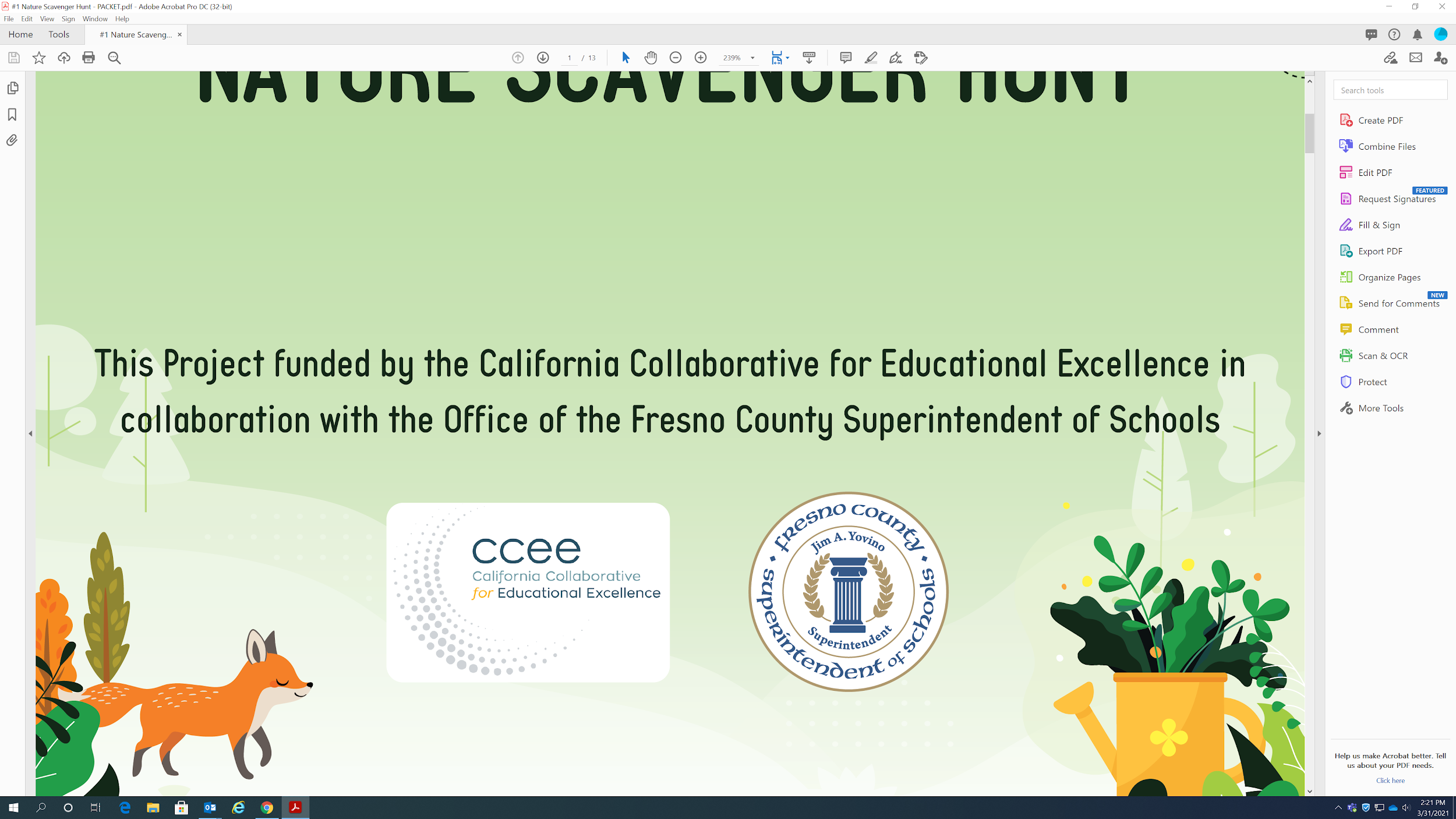 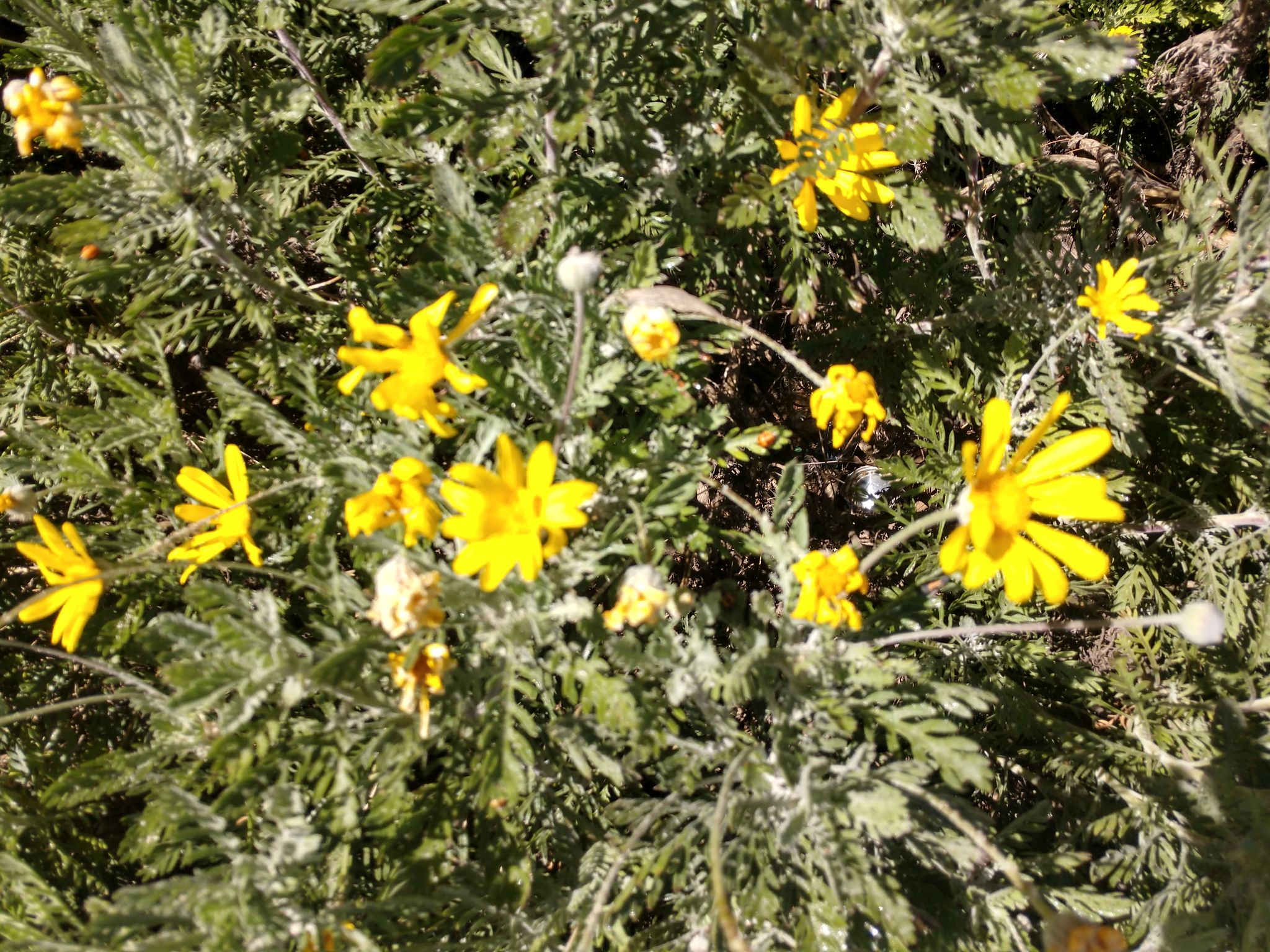 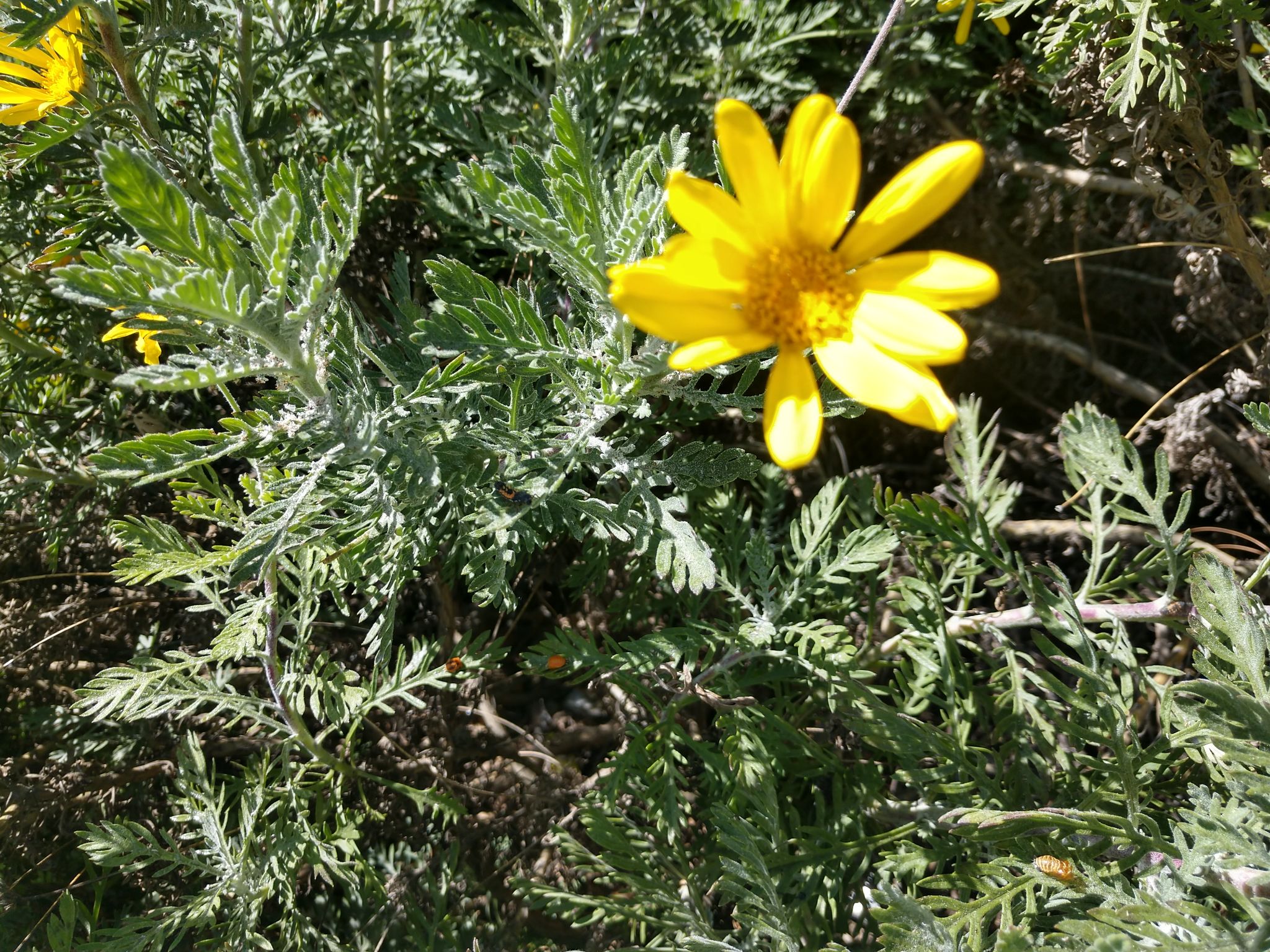 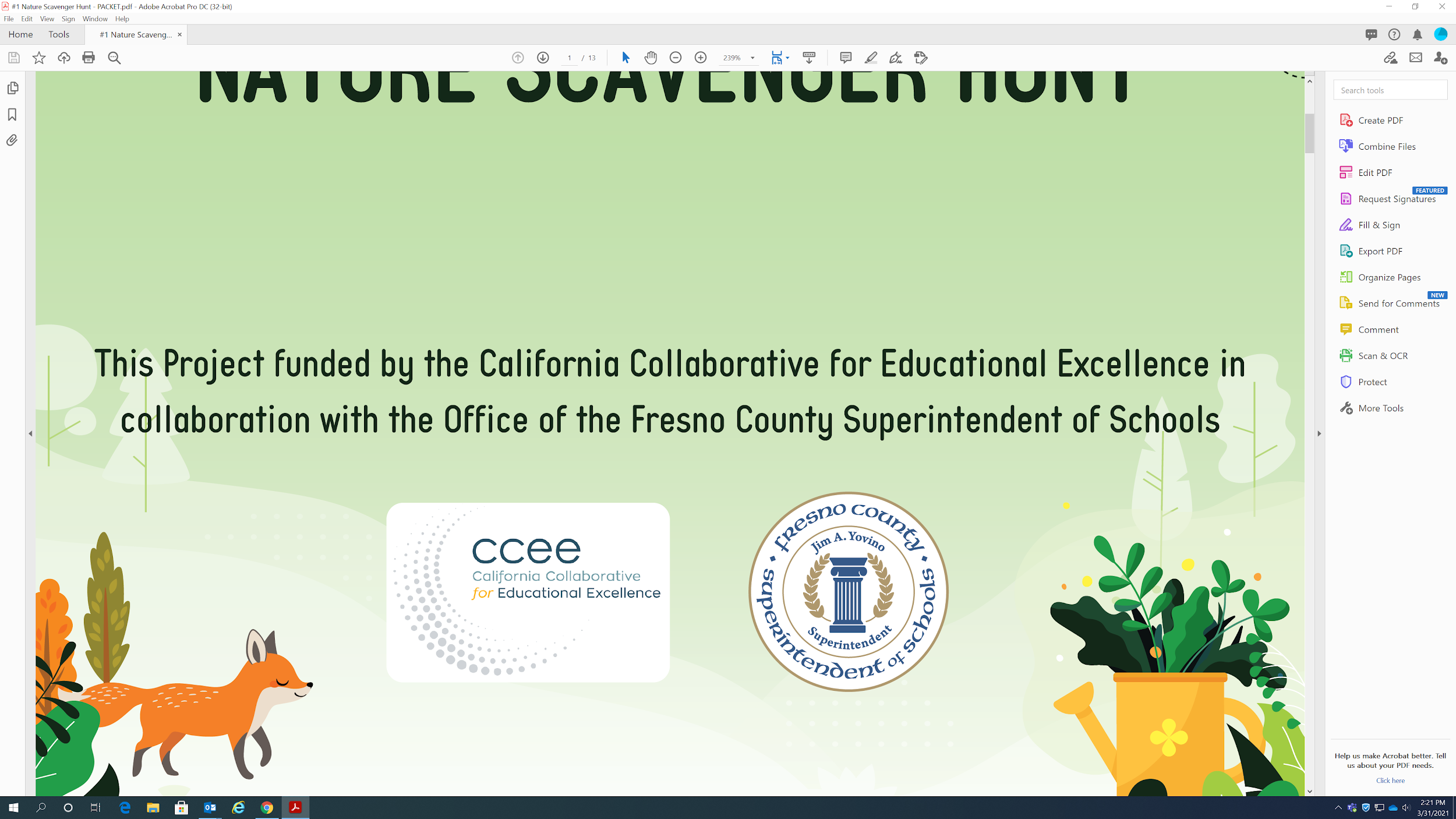 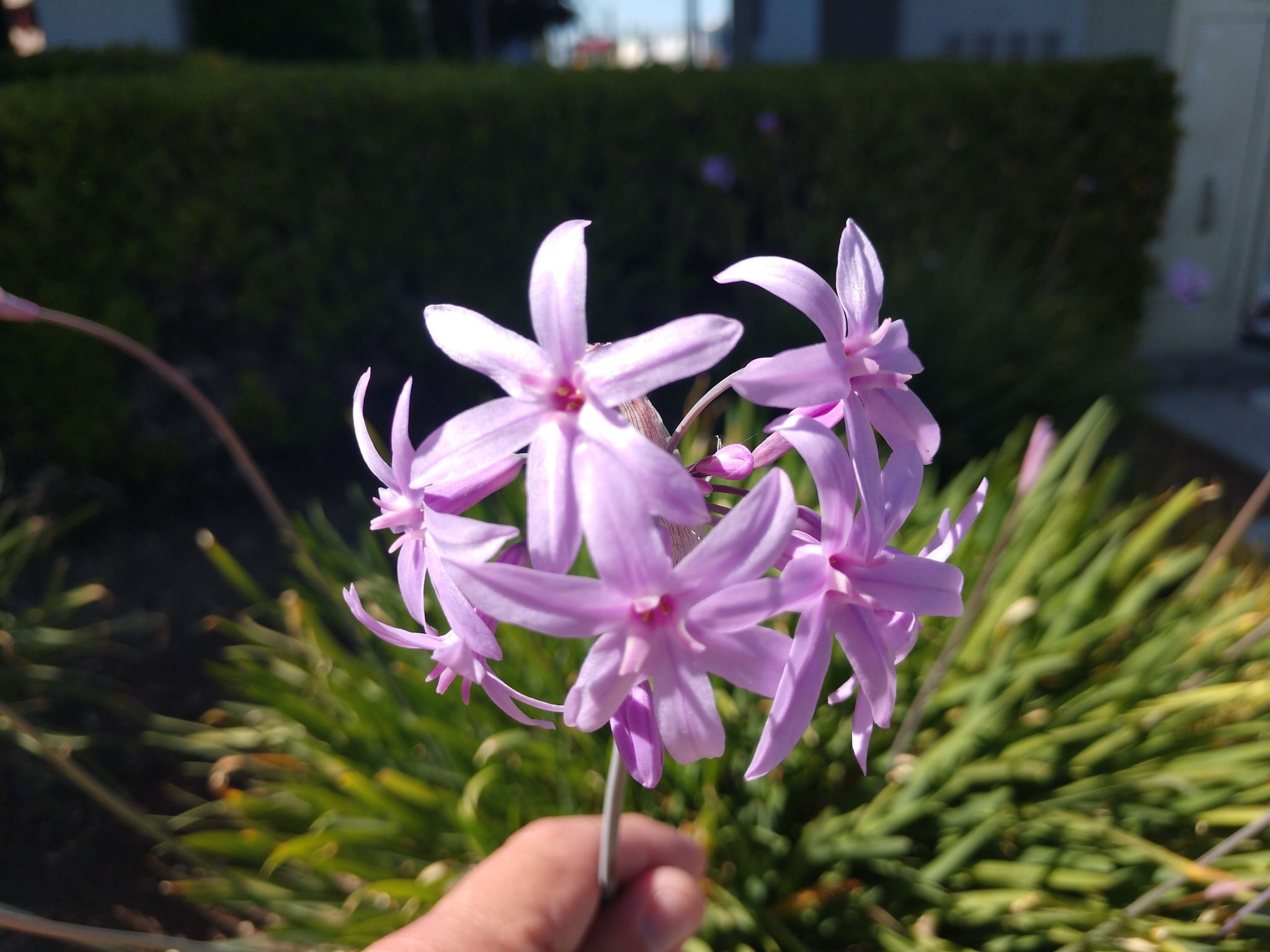 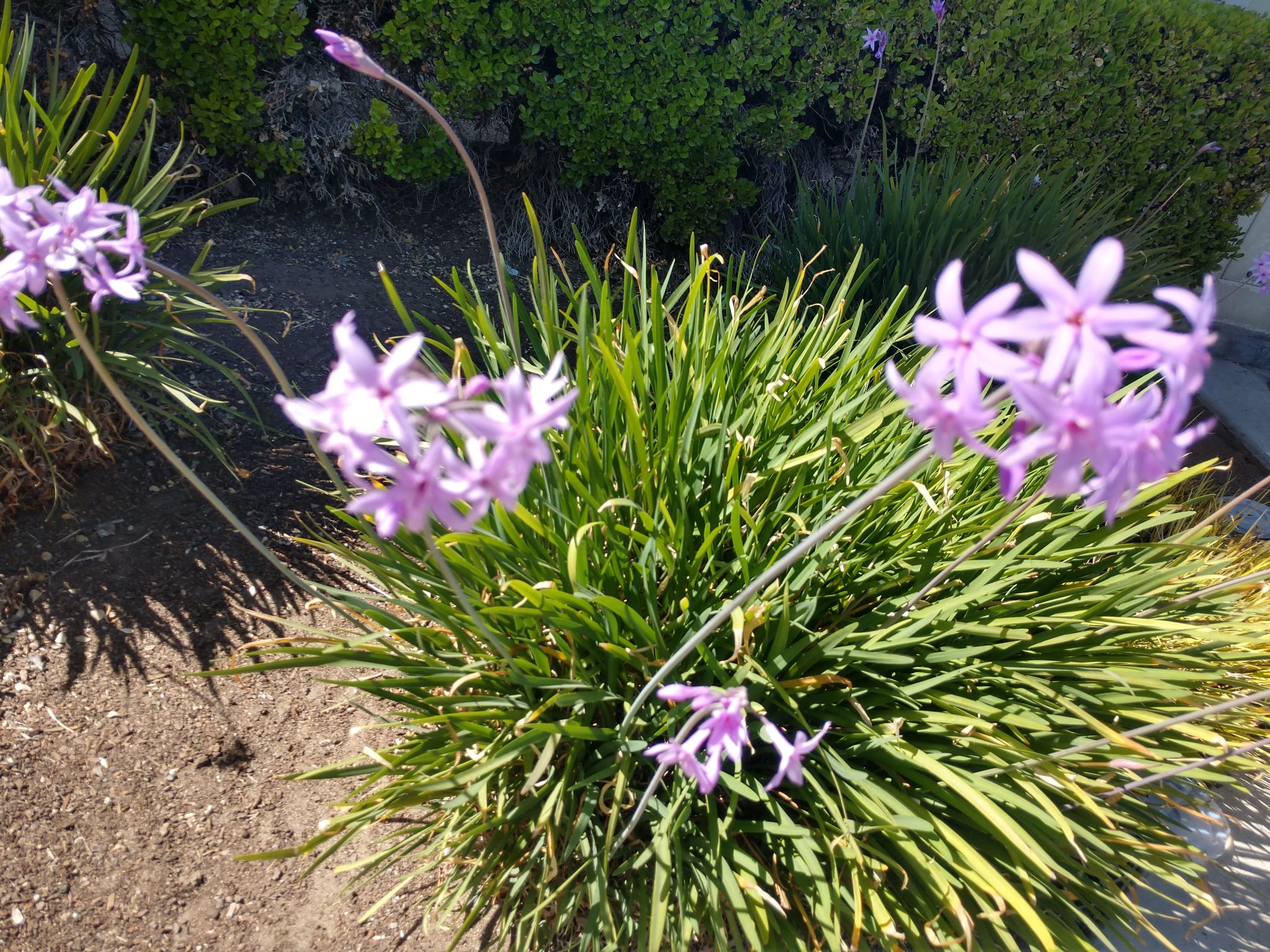 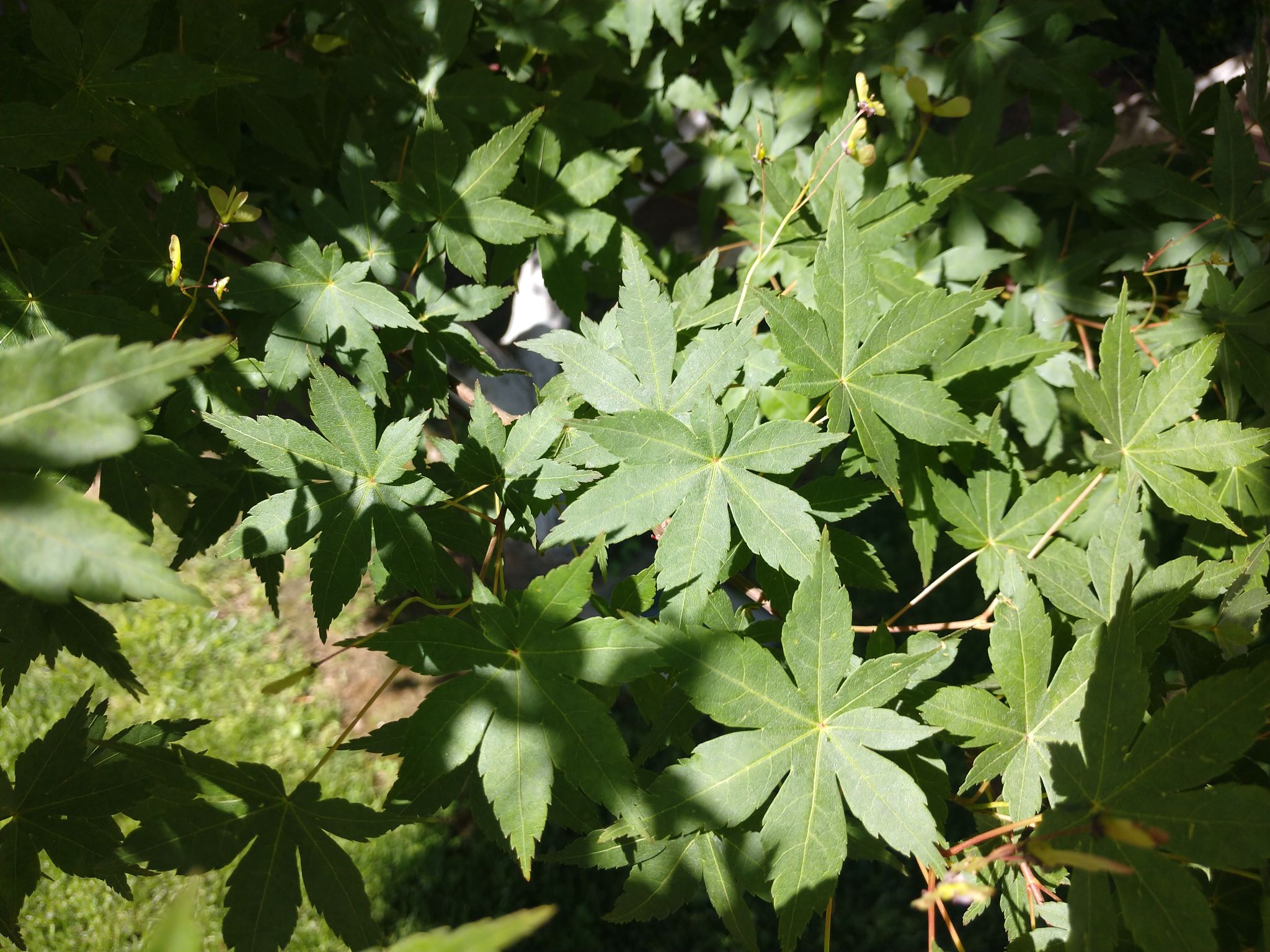 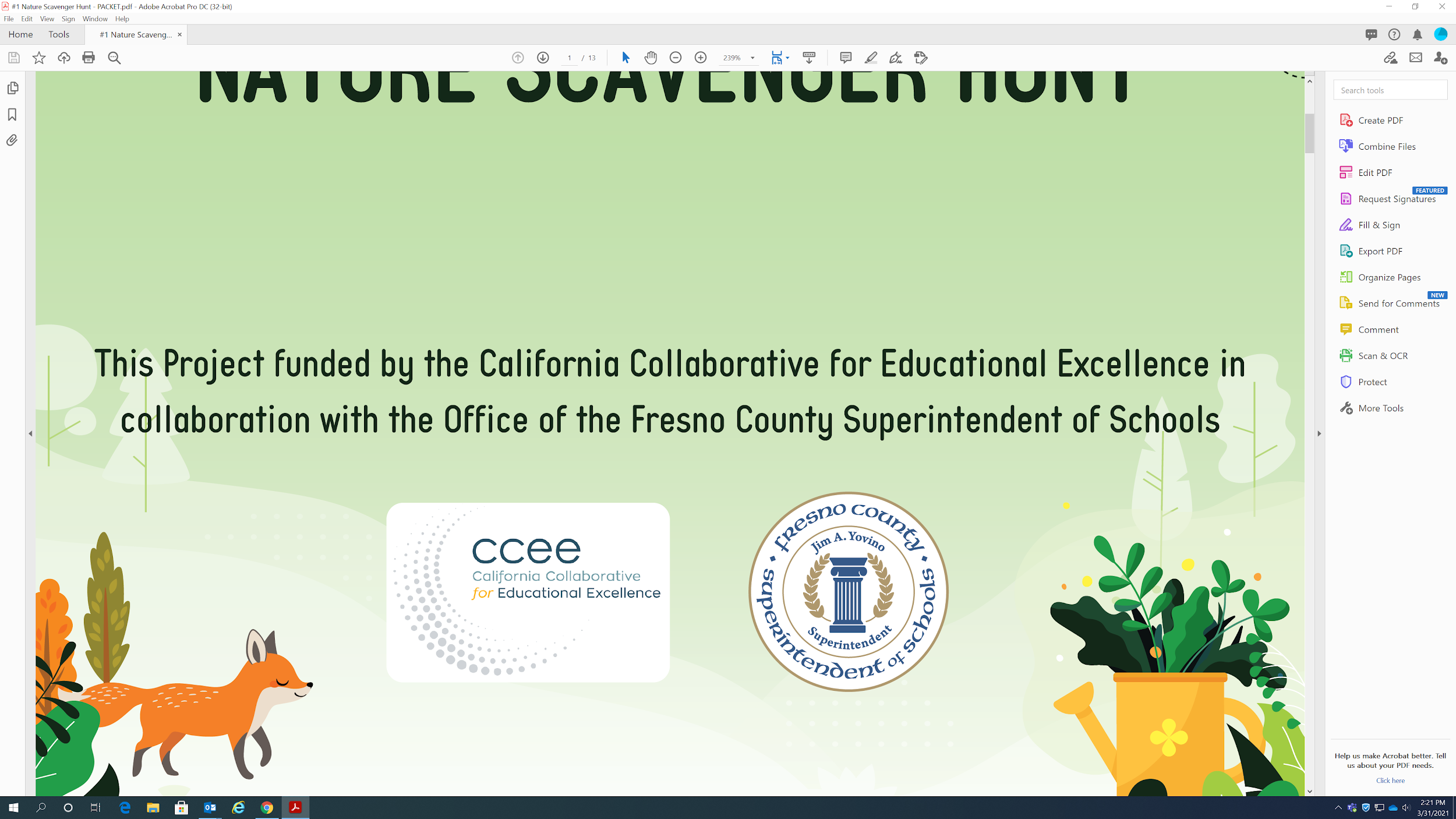 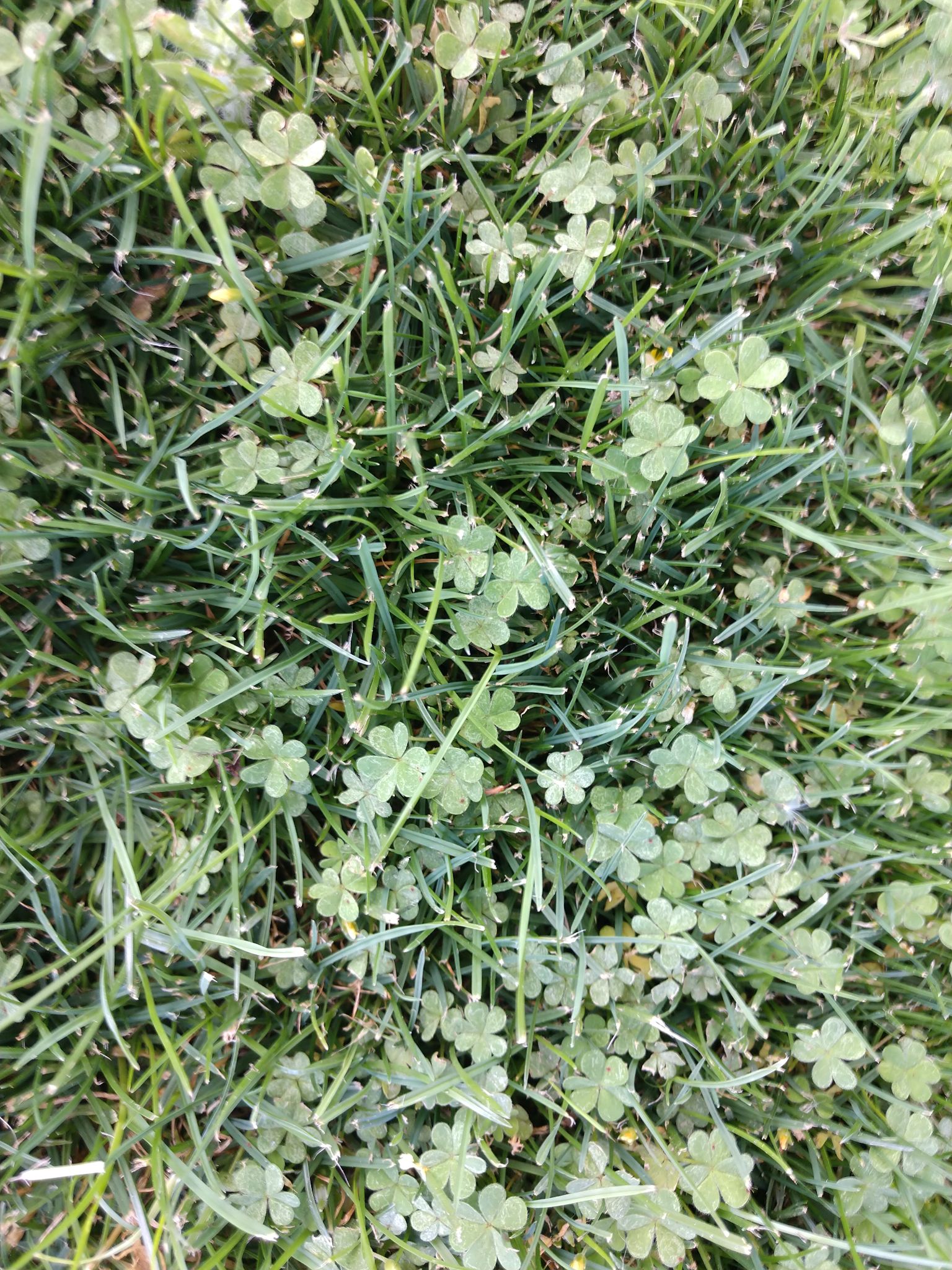 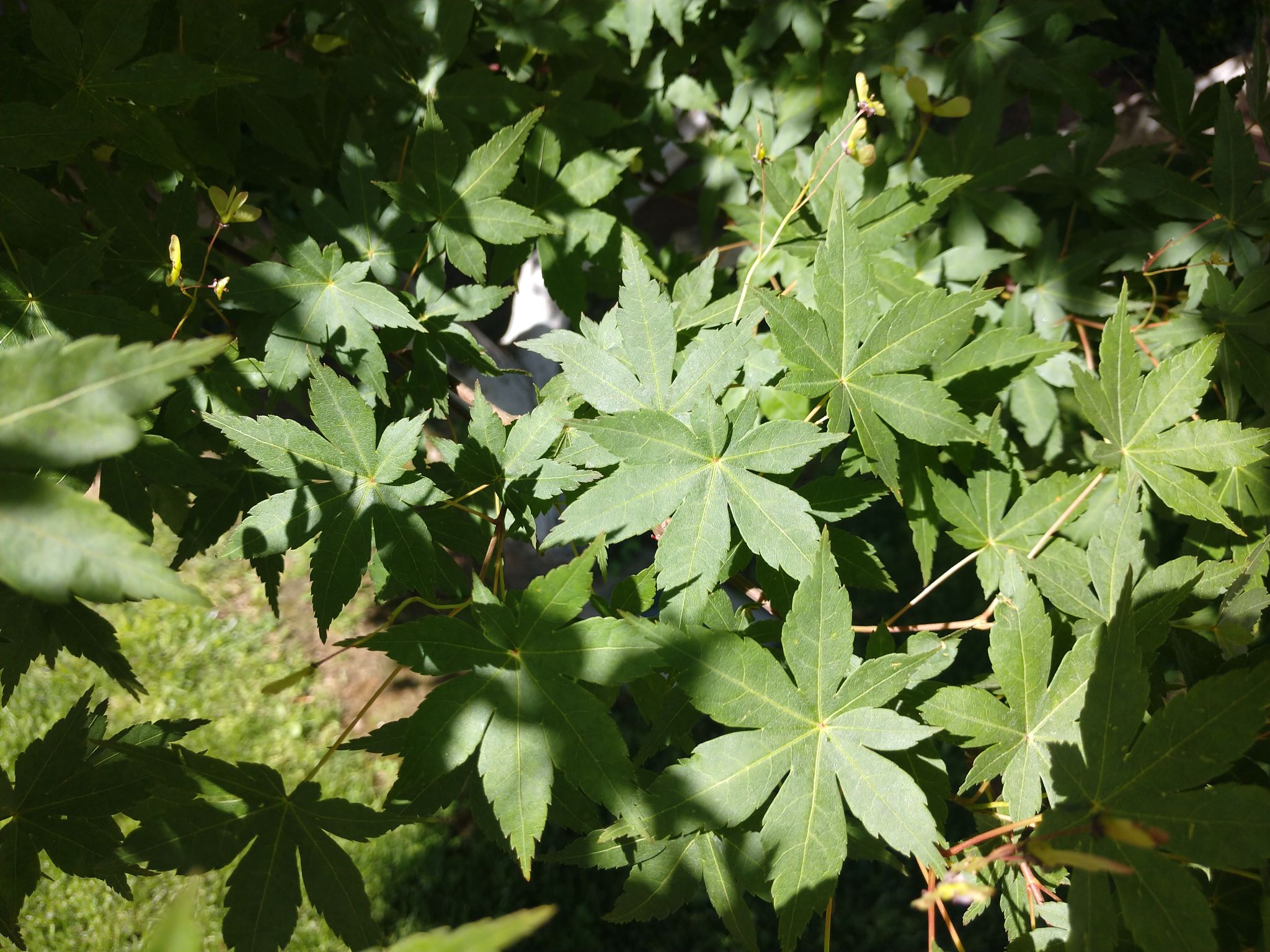 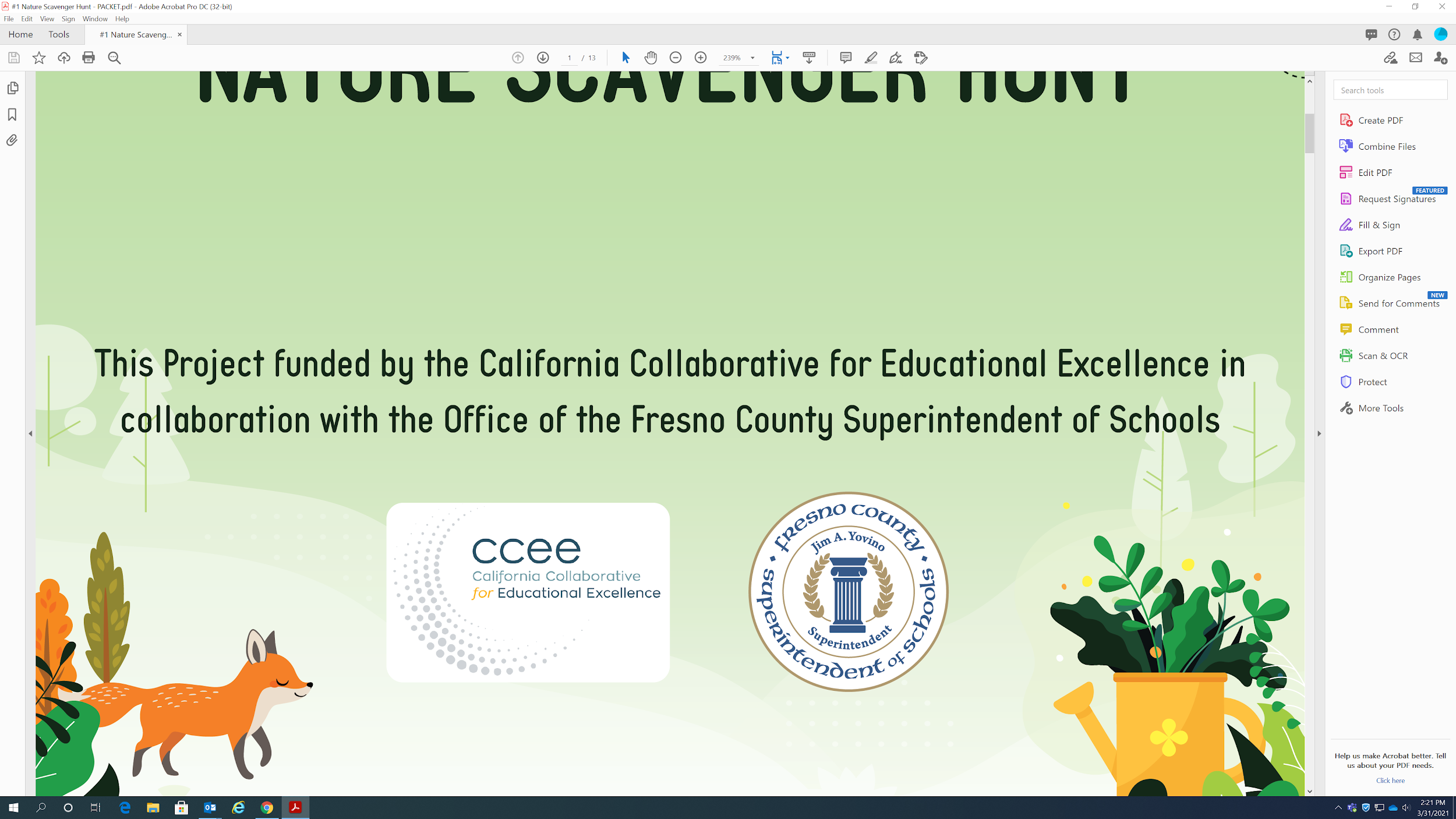 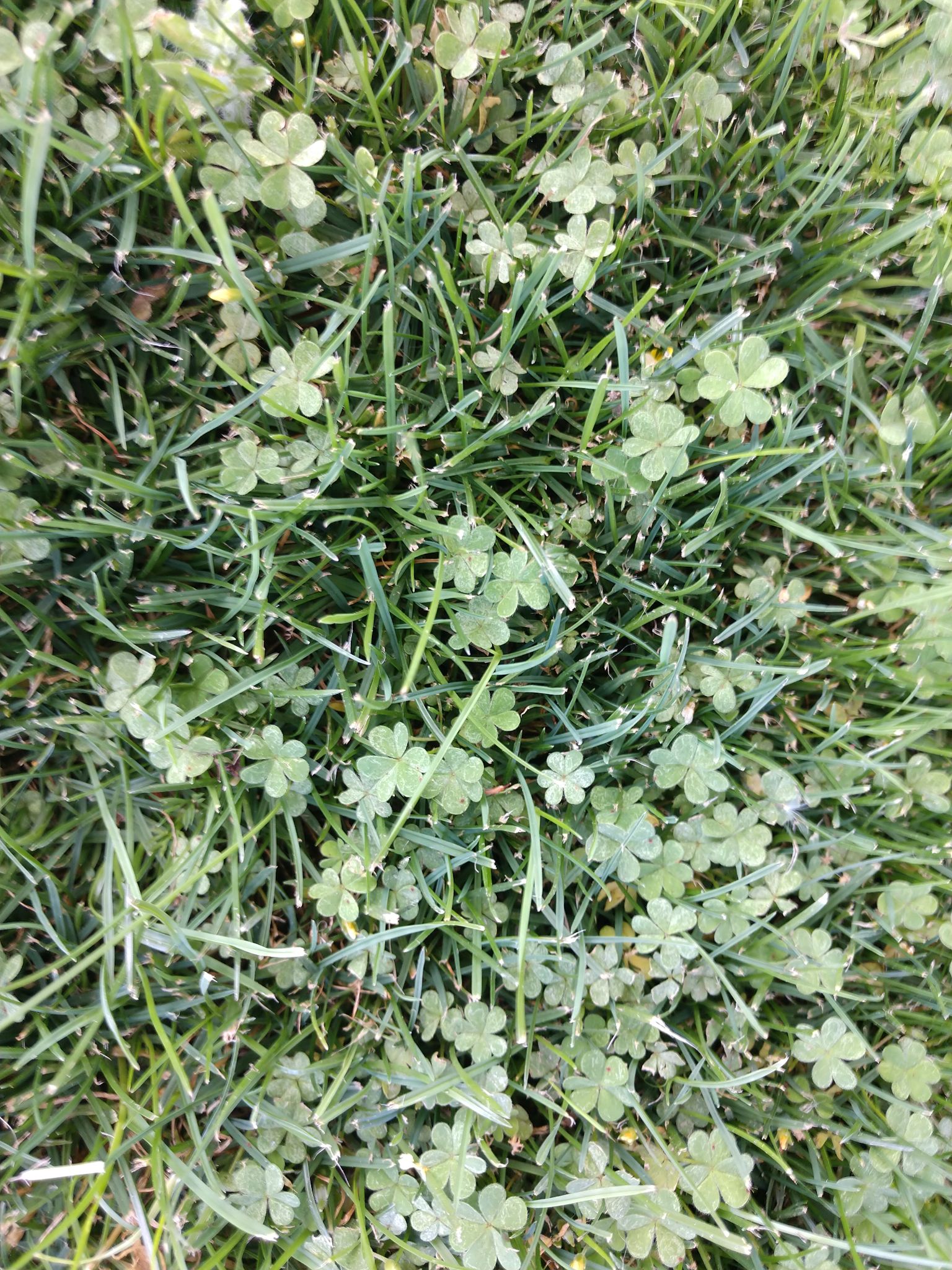 What else might you see in your backyard or nearby park?
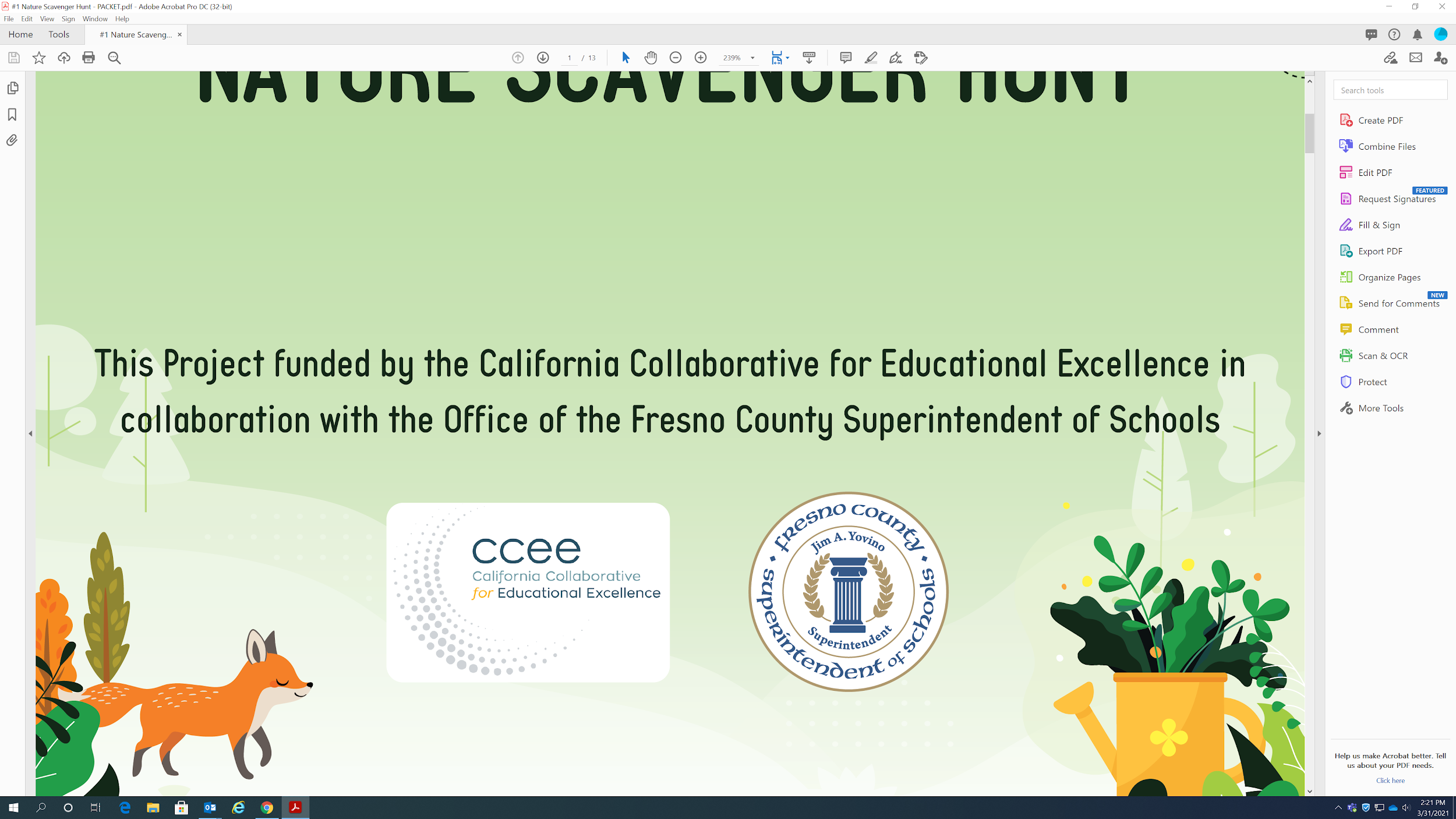 Activity 1: Decide on an appropriate location for your child to do this nature scavenger hunt (backyard, front yard, nearby green space).
Activity 3: Categorize the objects you found
Activity 5: “Silent sit” Be completely quiet and listen to the sounds you hear. Set a timer for 3-10 minutes… “I heard…” “I wasn’t sure about…”
Activity 6: Use iNaturalist           and identify the items you find
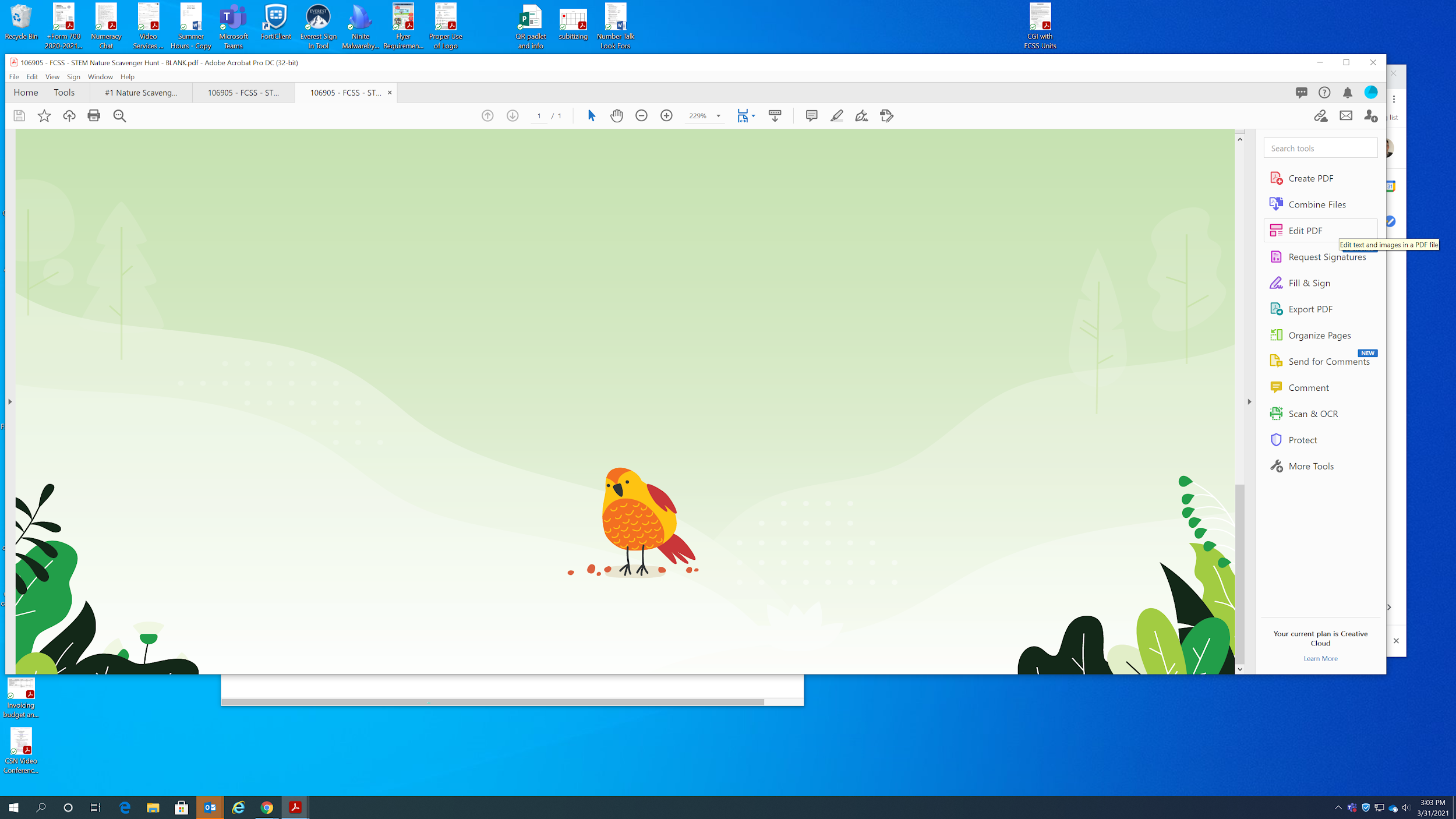 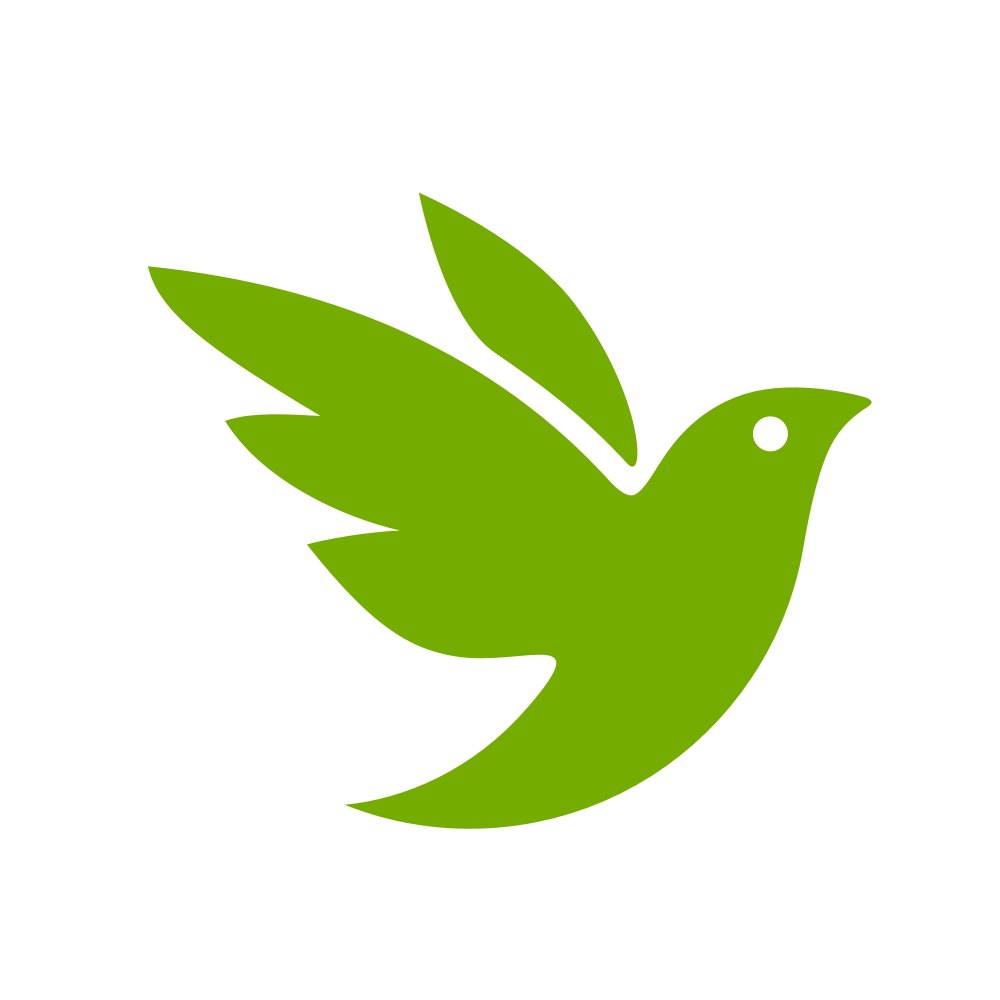 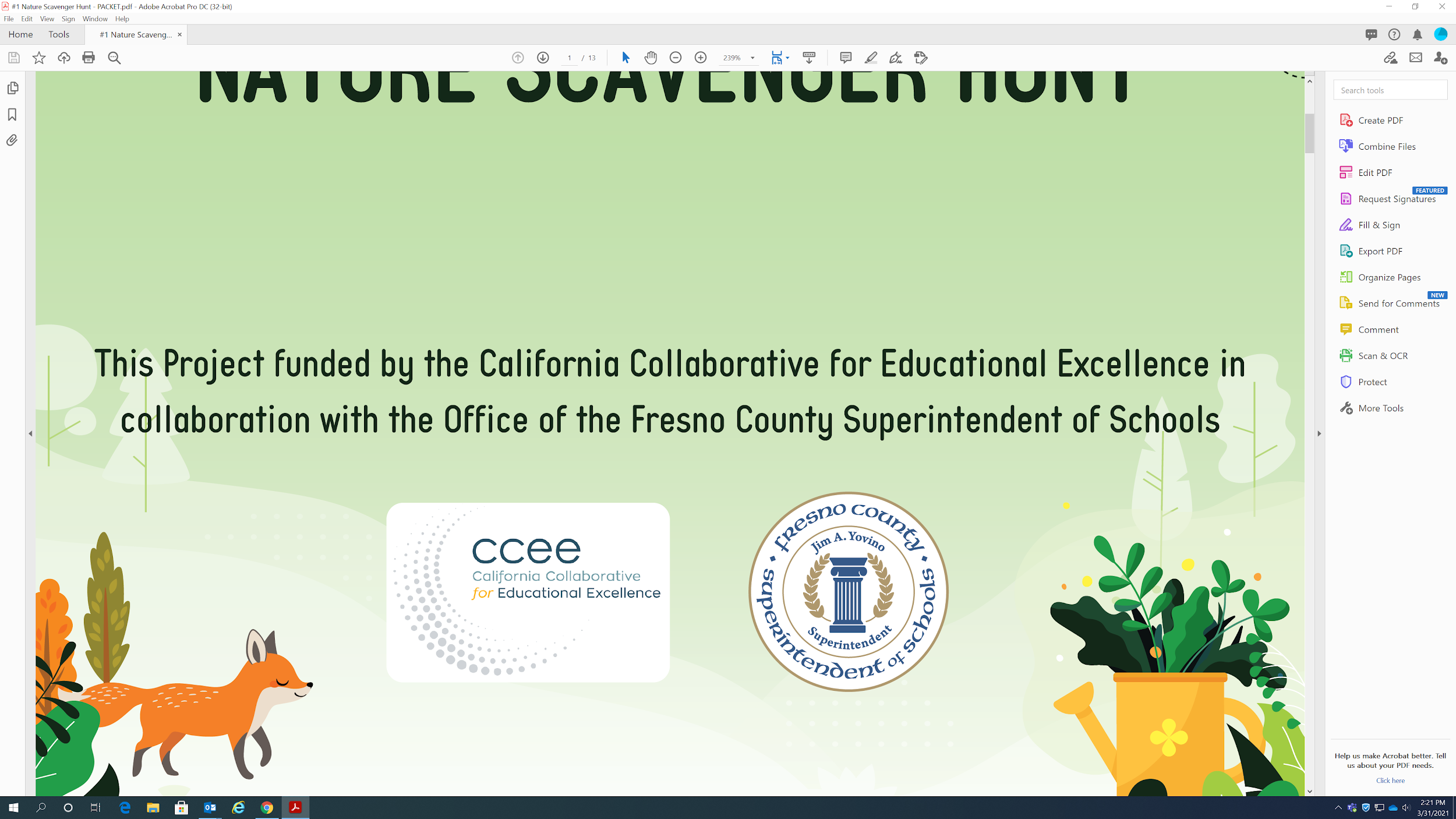 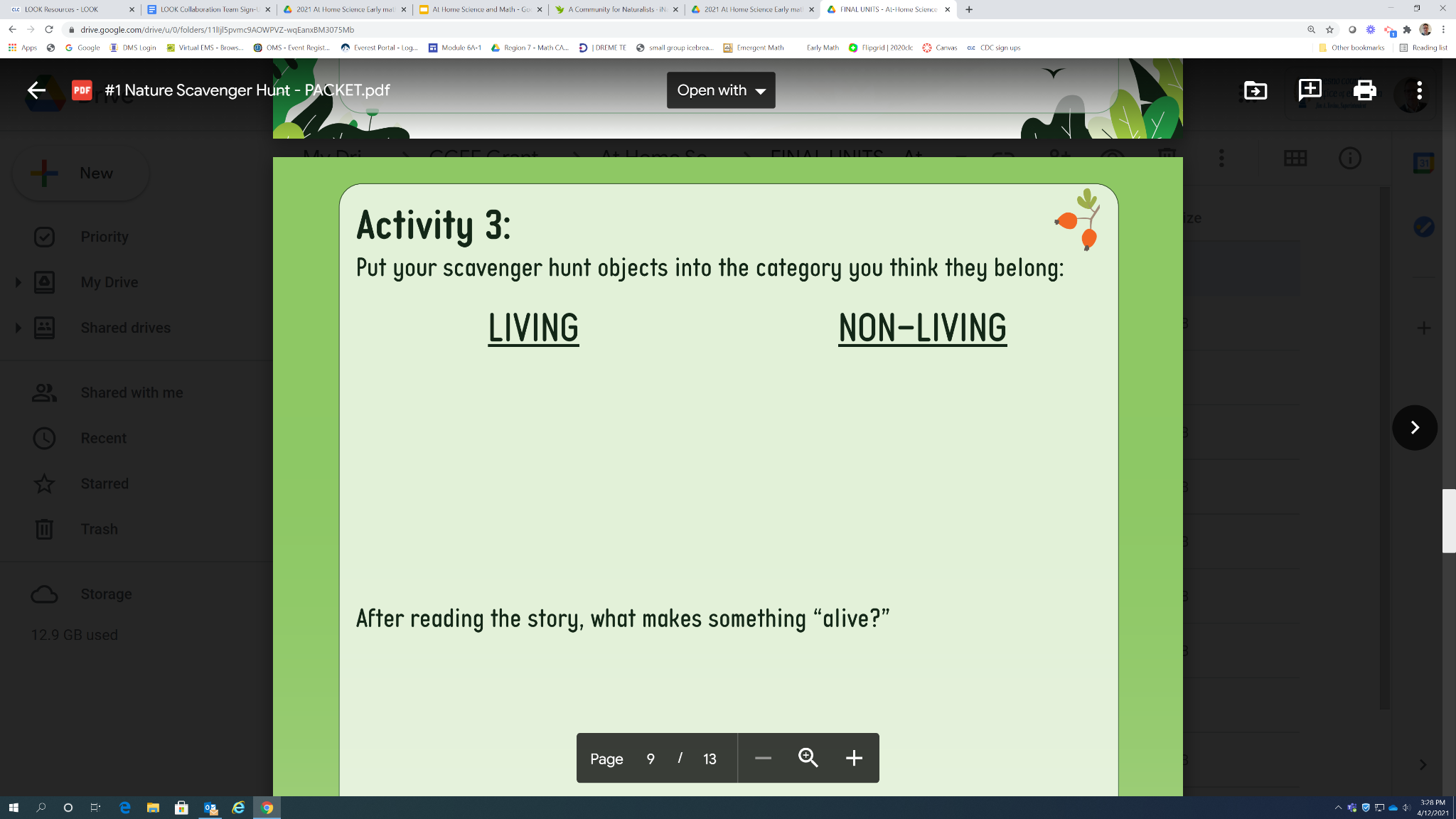 Activity 1: Decide on an appropriate location for your child to do this nature scavenger hunt (backyard, front yard, nearby park).
Activity 3: Categorize the objects you found
Activity 5: “Silent sit” Be completely quiet and listen to the sounds you hear. Set a timer for 3-10 minutes… “I heard…” “I wasn’t sure about…”
Activity 6: Use iNaturalist           and identify the items you find
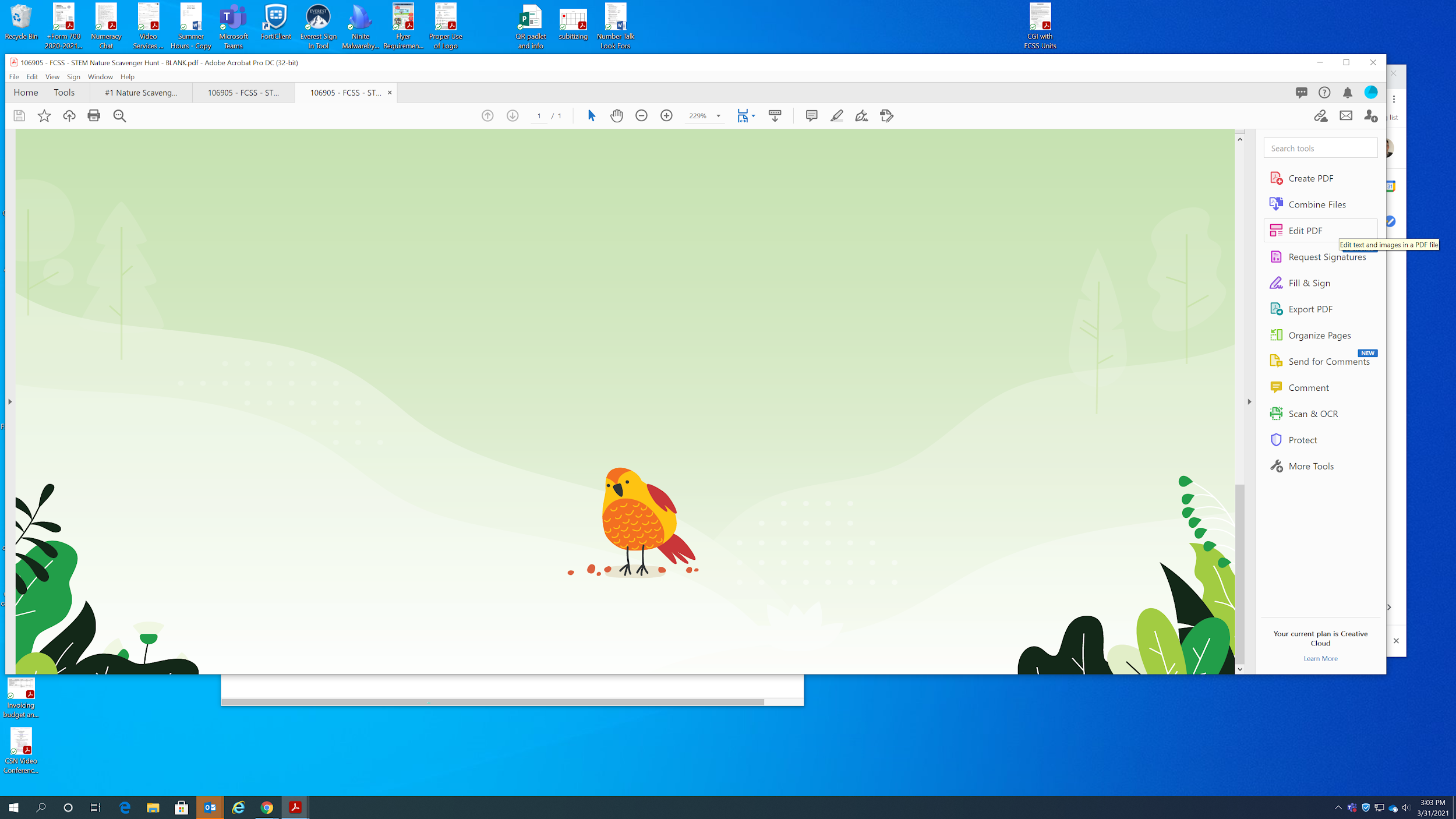 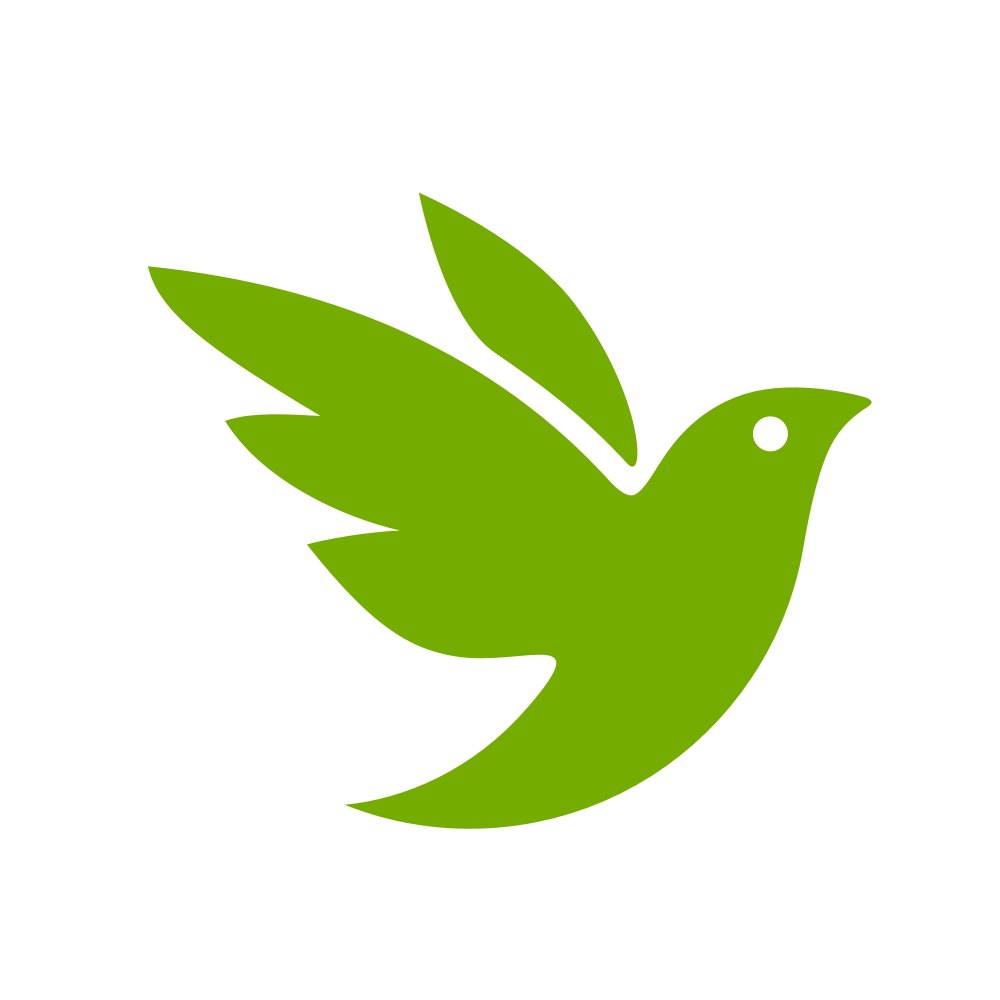 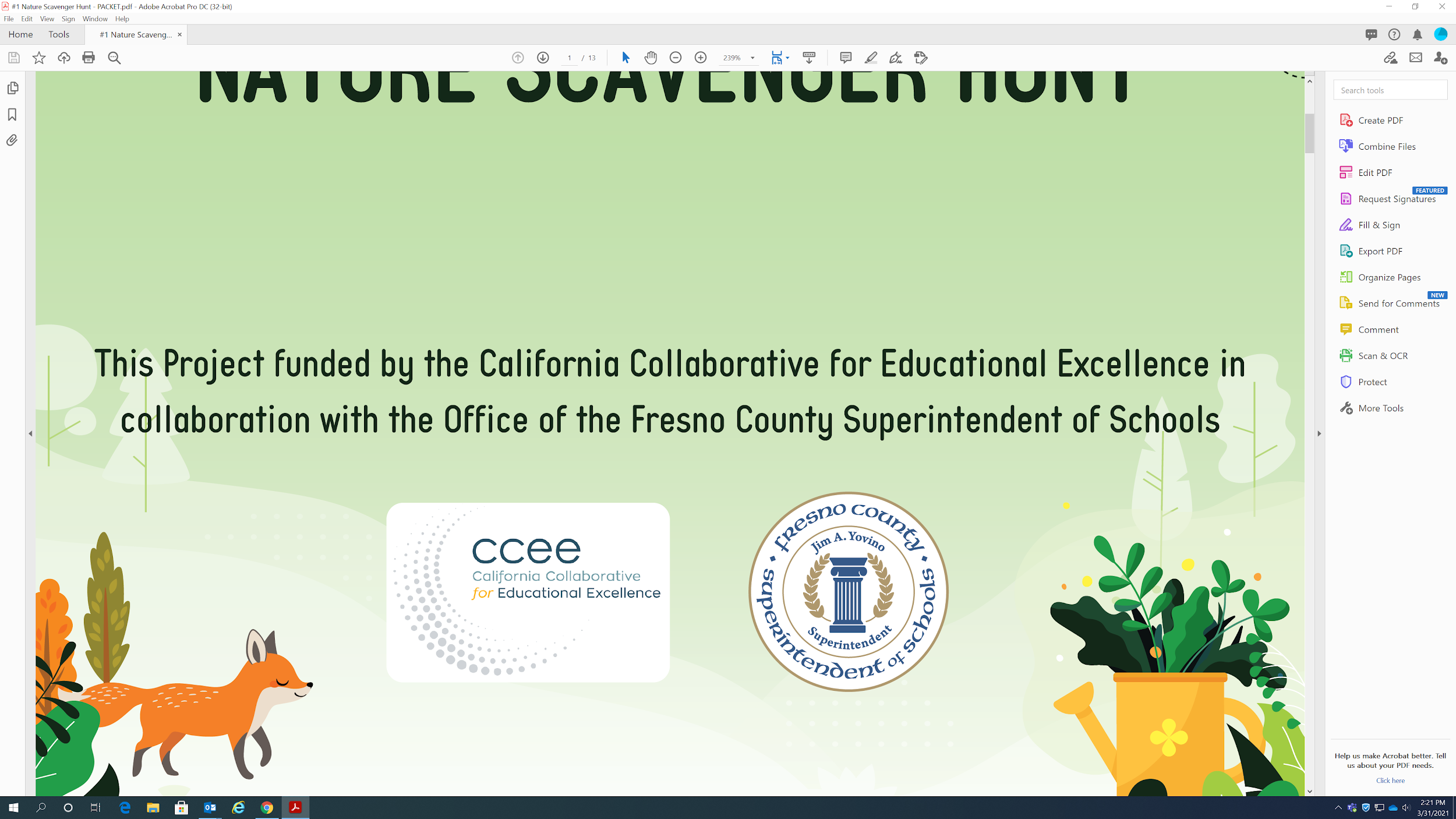 Activity 1: Decide on an appropriate location for your child to do this nature scavenger hunt (backyard, front yard, nearby park).
Activity 3: Categorize the objects you found
Activity 5: “Silent sit” Be completely quiet and listen to the sounds you hear. Set a timer for 3-10 minutes… “I heard…” “I wasn’t sure about…”
Activity 6: Use iNaturalist           and identify the items you find
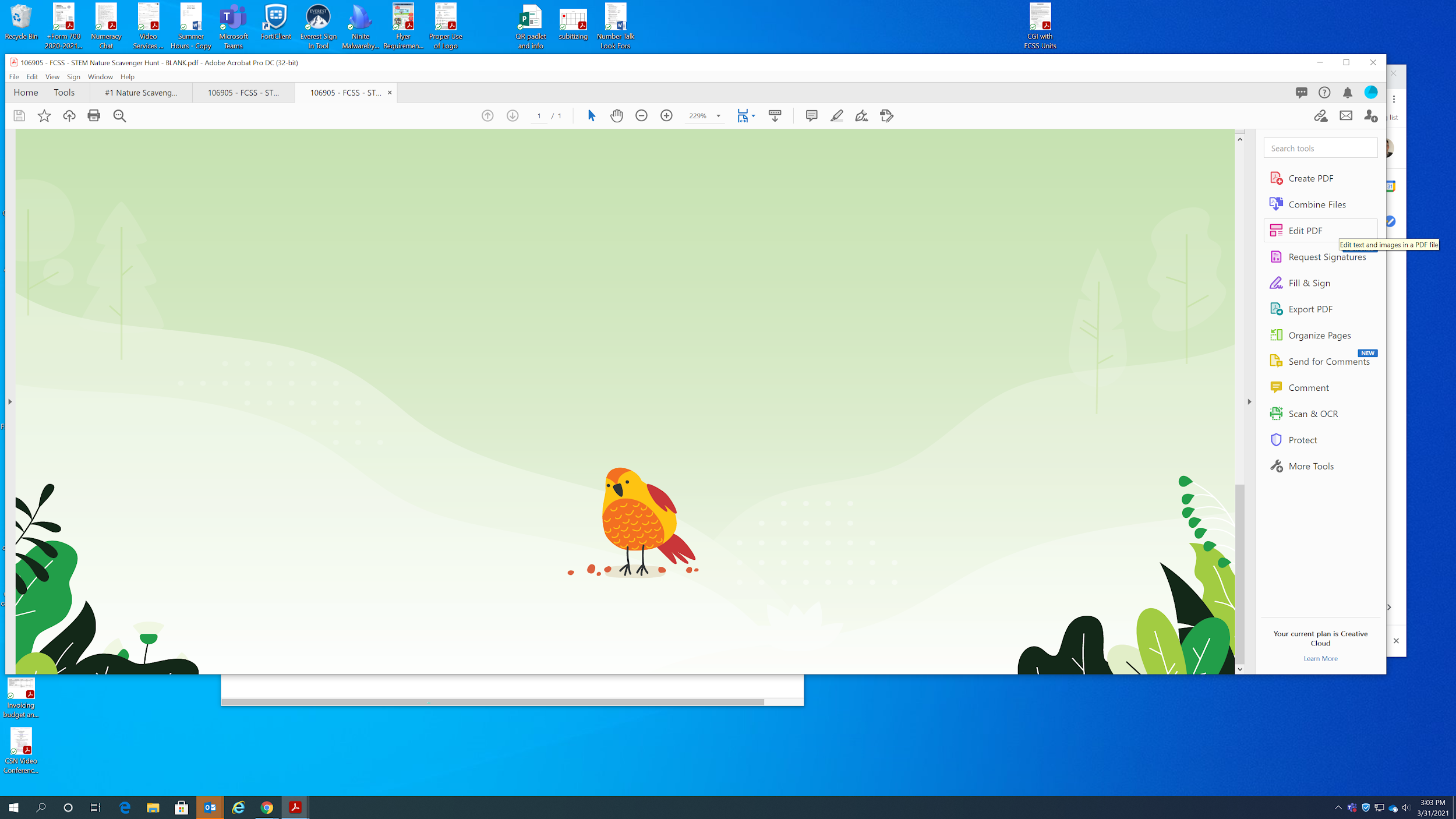 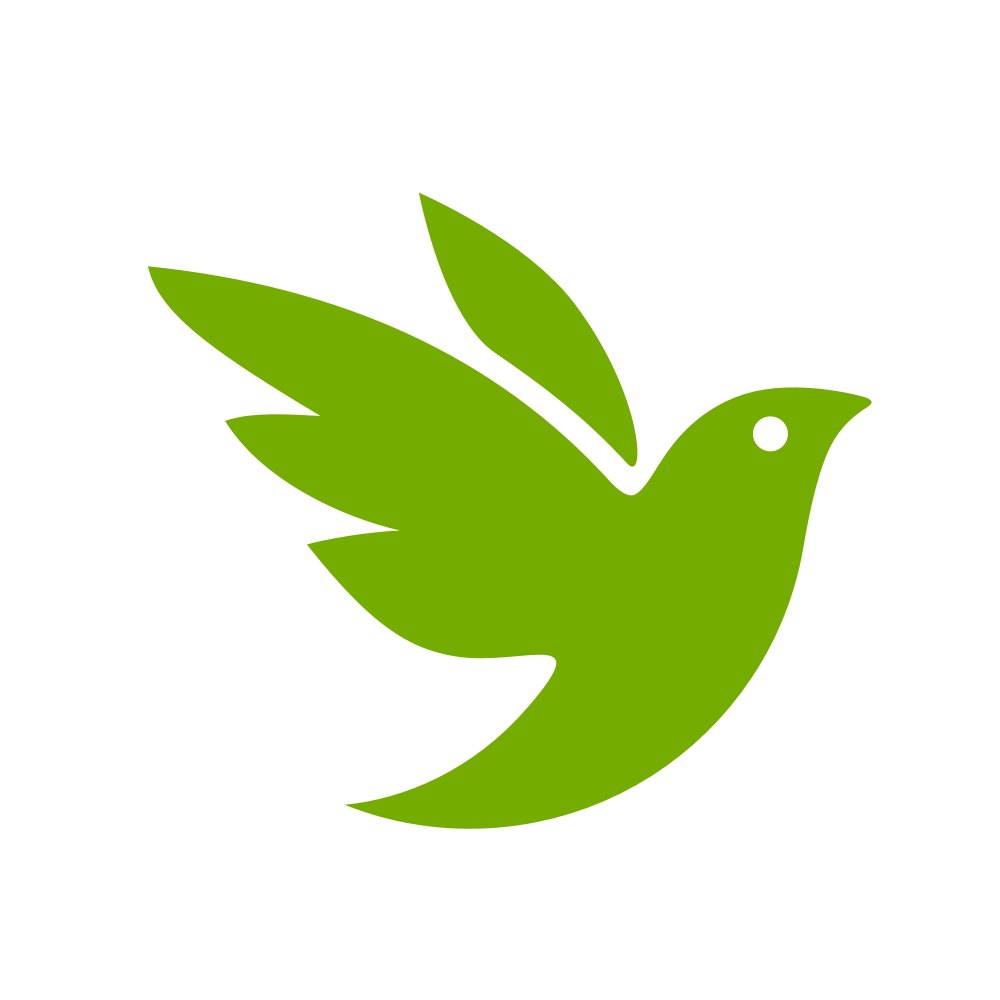 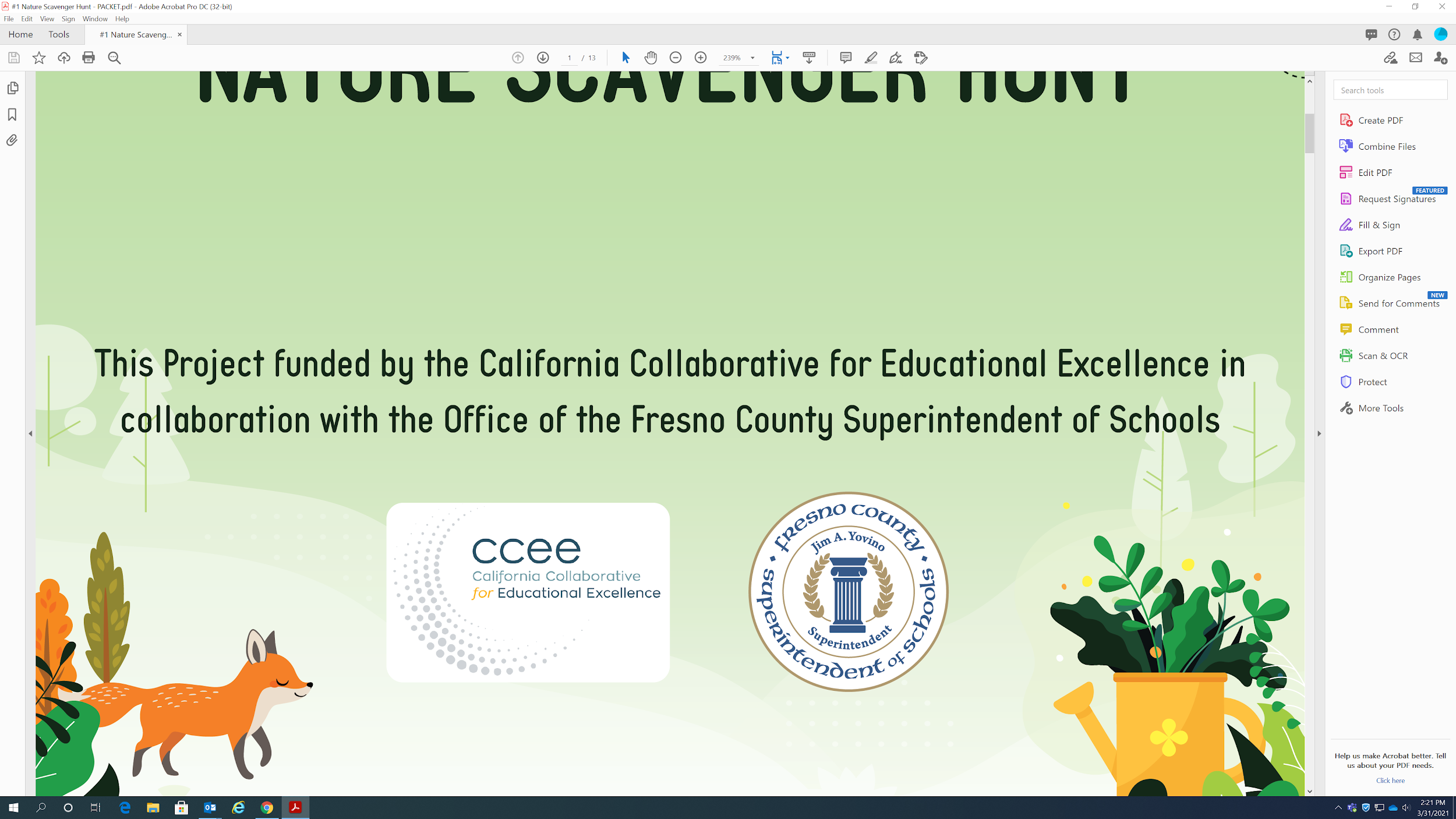 Activity 1: Decide on an appropriate location for your child to do this nature scavenger hunt (backyard, front yard, nearby park).
Activity 3: Categorize the objects you found
Activity 5: “Silent sit” Be completely quiet and listen to the sounds you hear. Set a timer for 3-10 minutes… “I heard…” “I wasn’t sure about…”
Activity 6: Use iNaturalist           and identify the items you find
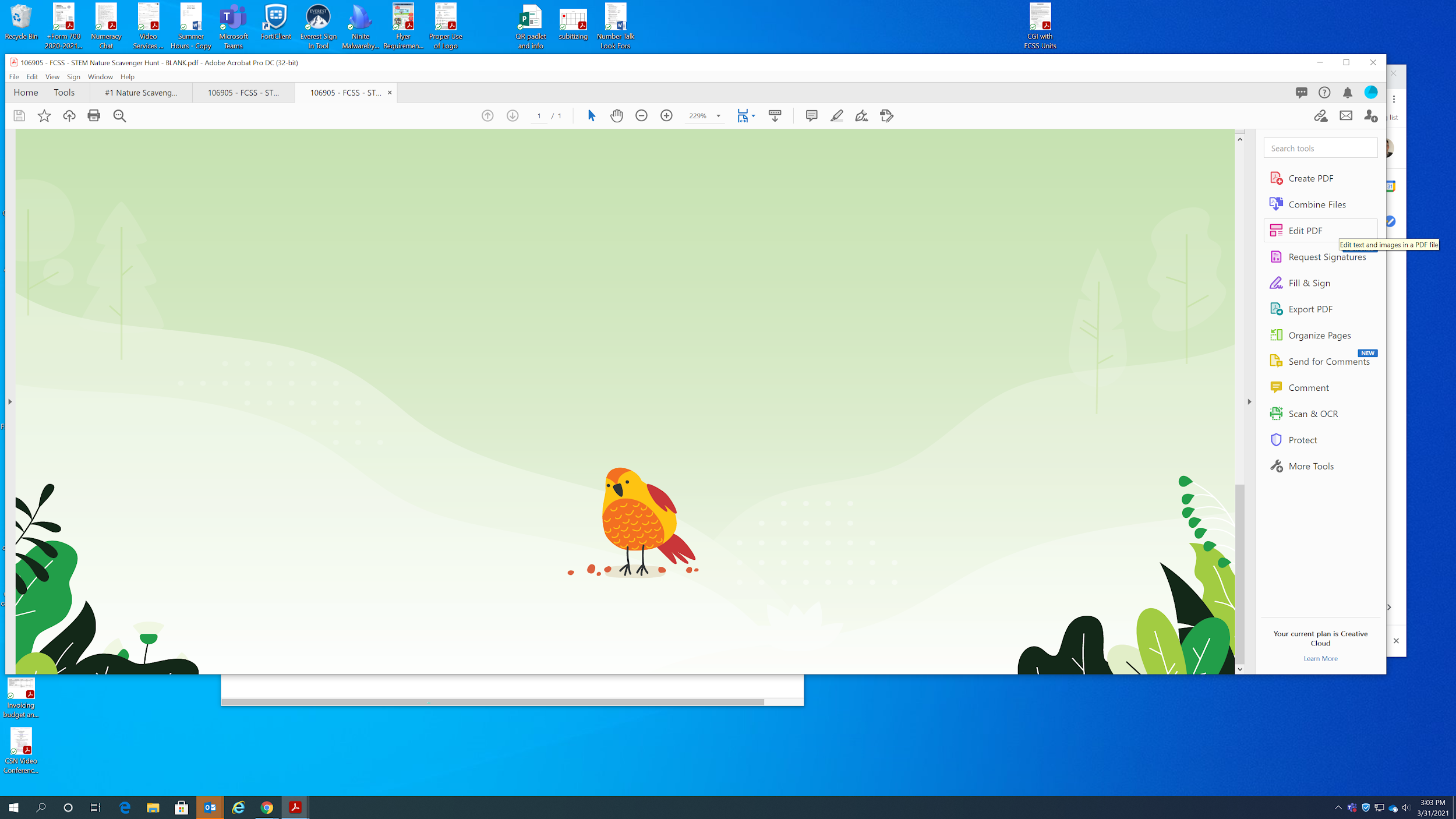 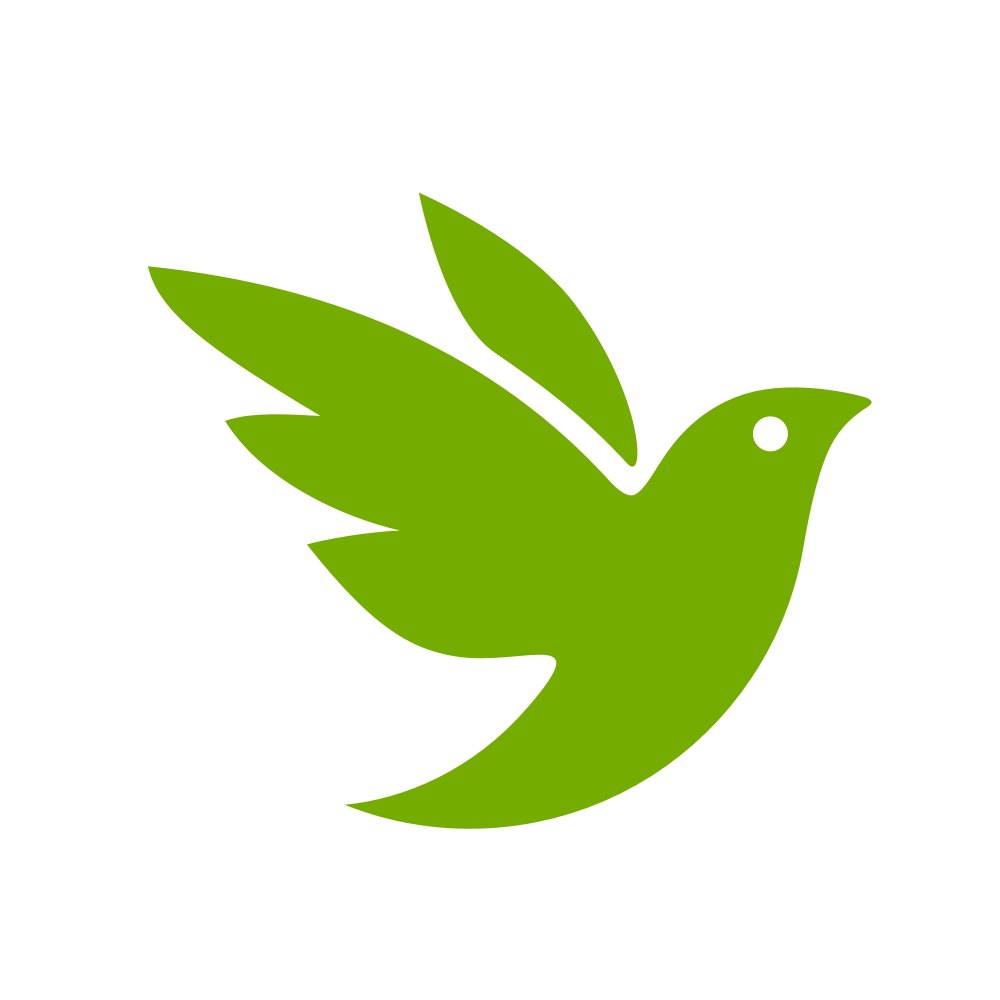 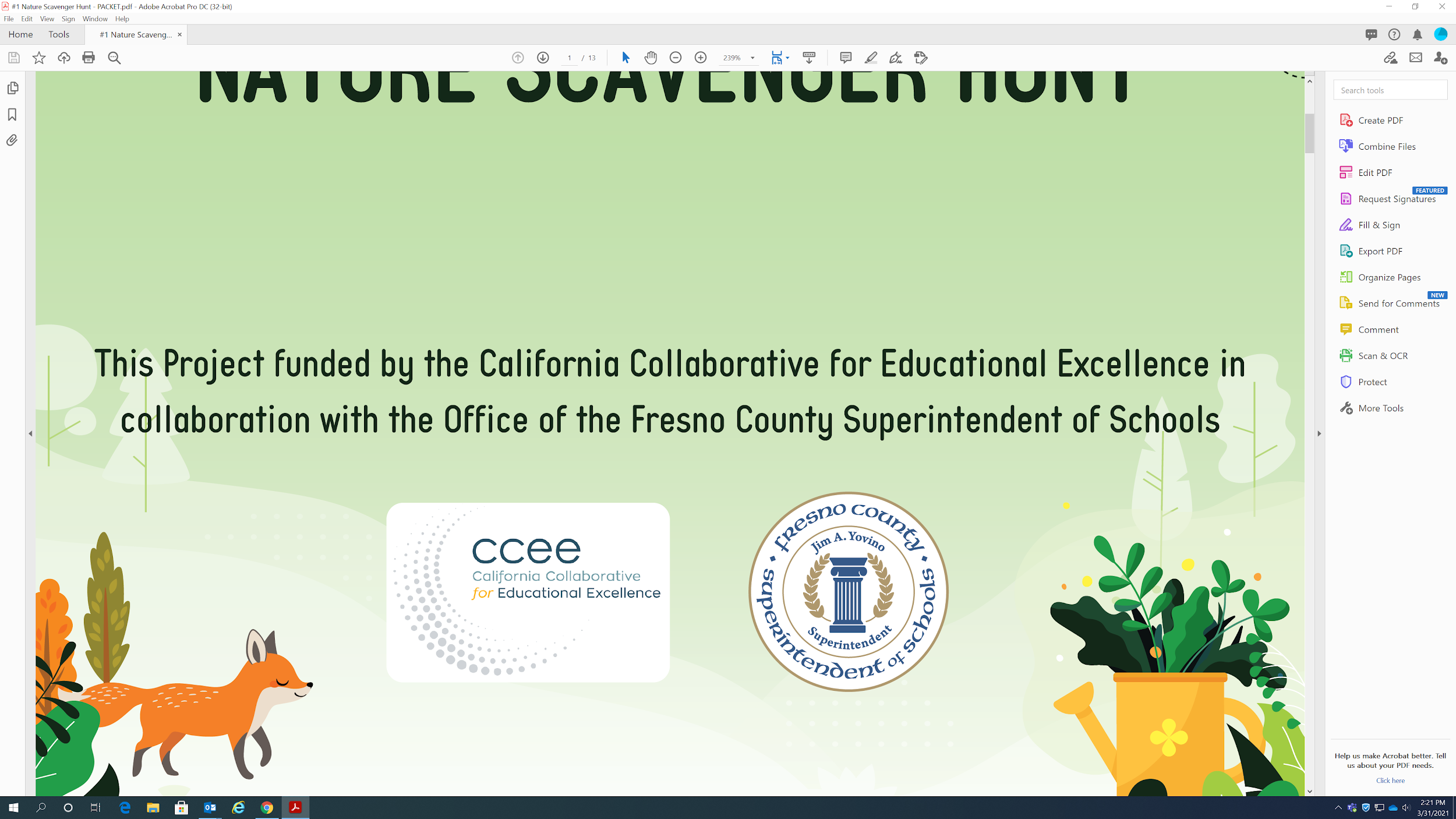 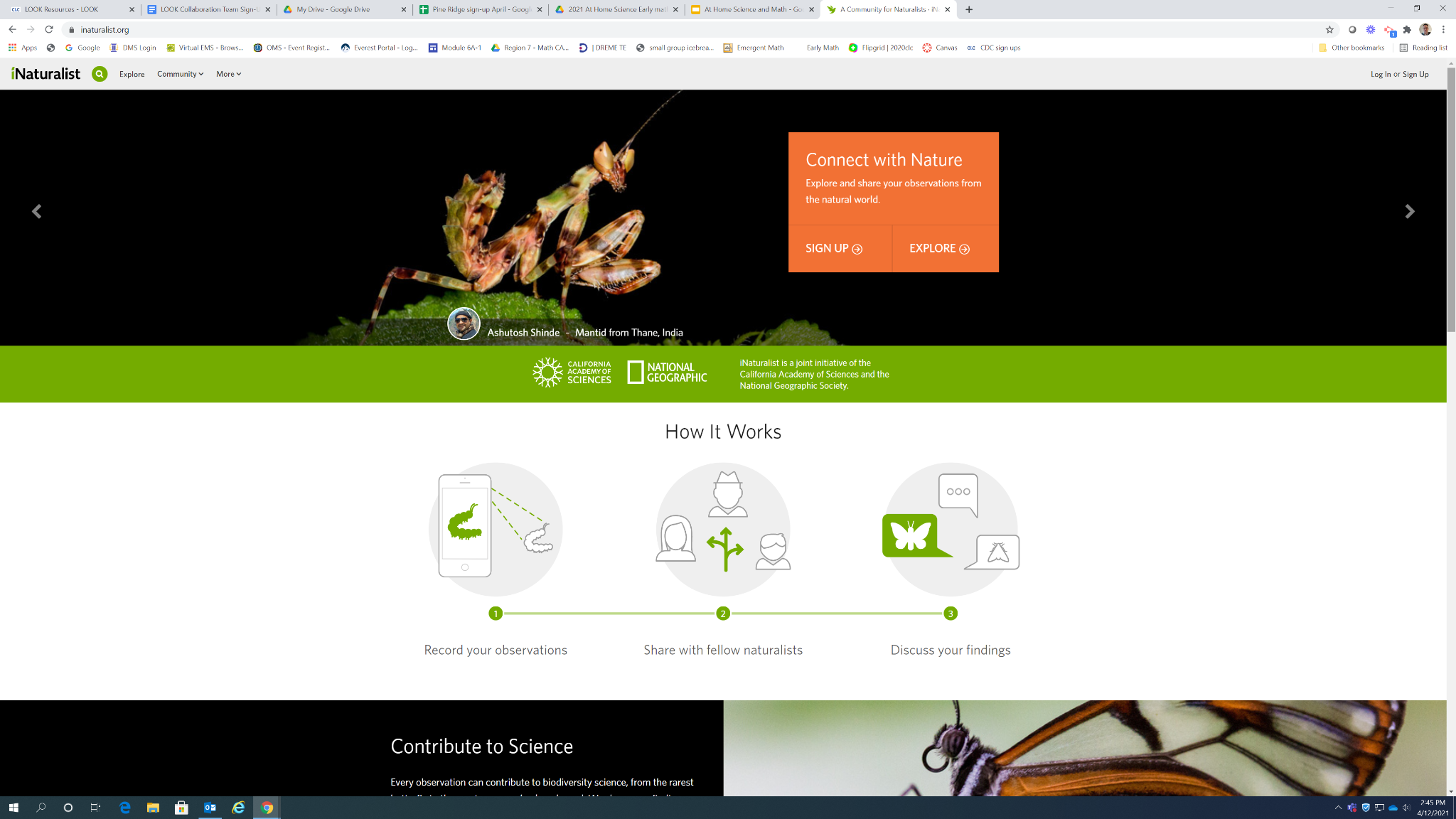 The “shapes” one is mainly math, tie into the videos on the web app.
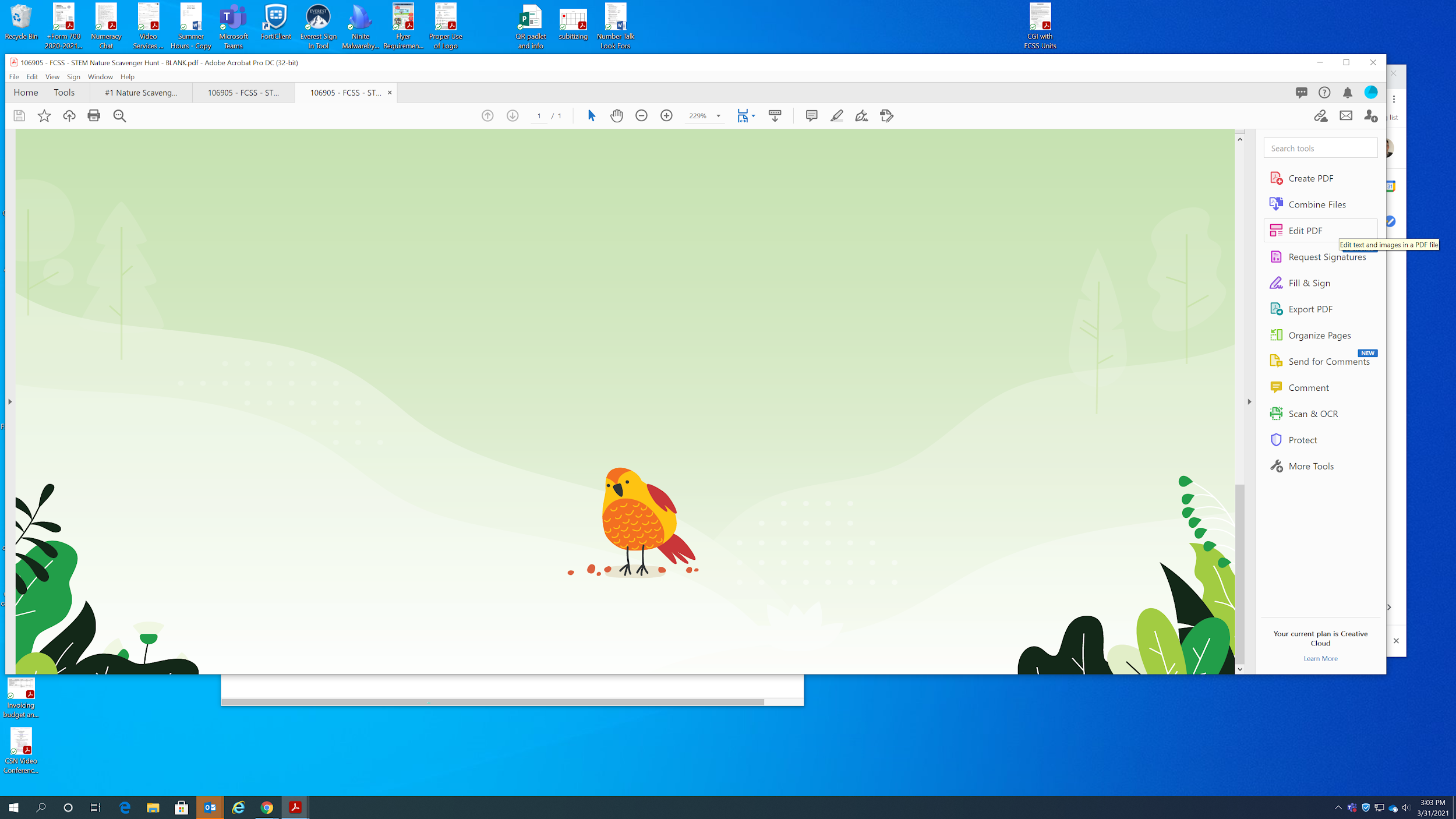 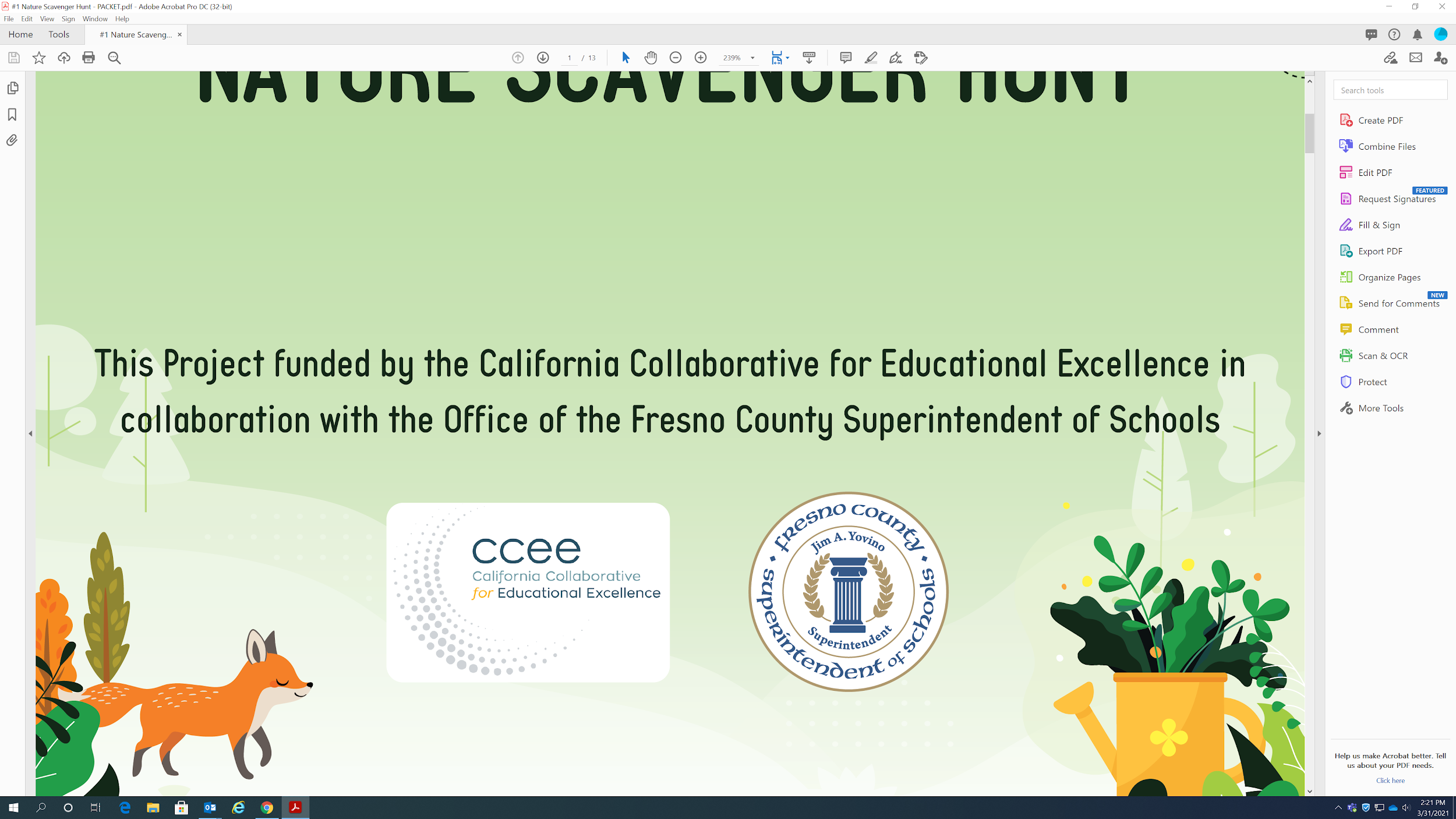 Activity 1: Decide on an appropriate location for your child to do this nature scavenger hunt (backyard, front yard, nearby park).
Activity 3: Categorize the objects you found
Activity 5: “Silent sit” Be completely quiet and listen to the sounds you hear. Set a timer for 3-10 minutes… “I heard…” “I wasn’t sure about…”
Activity 6: Use iNaturalist           and identify the items you find
Math connection:
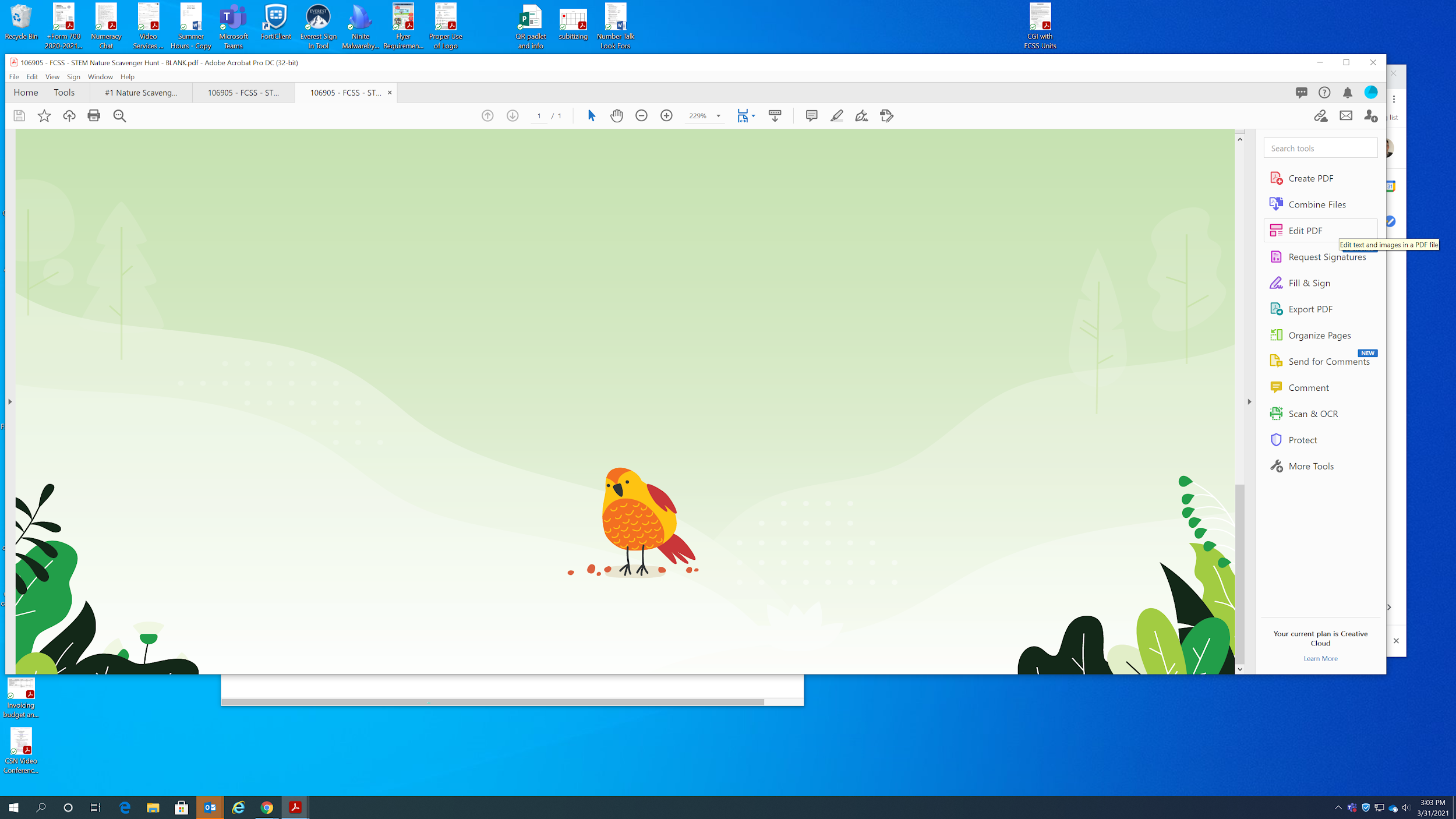 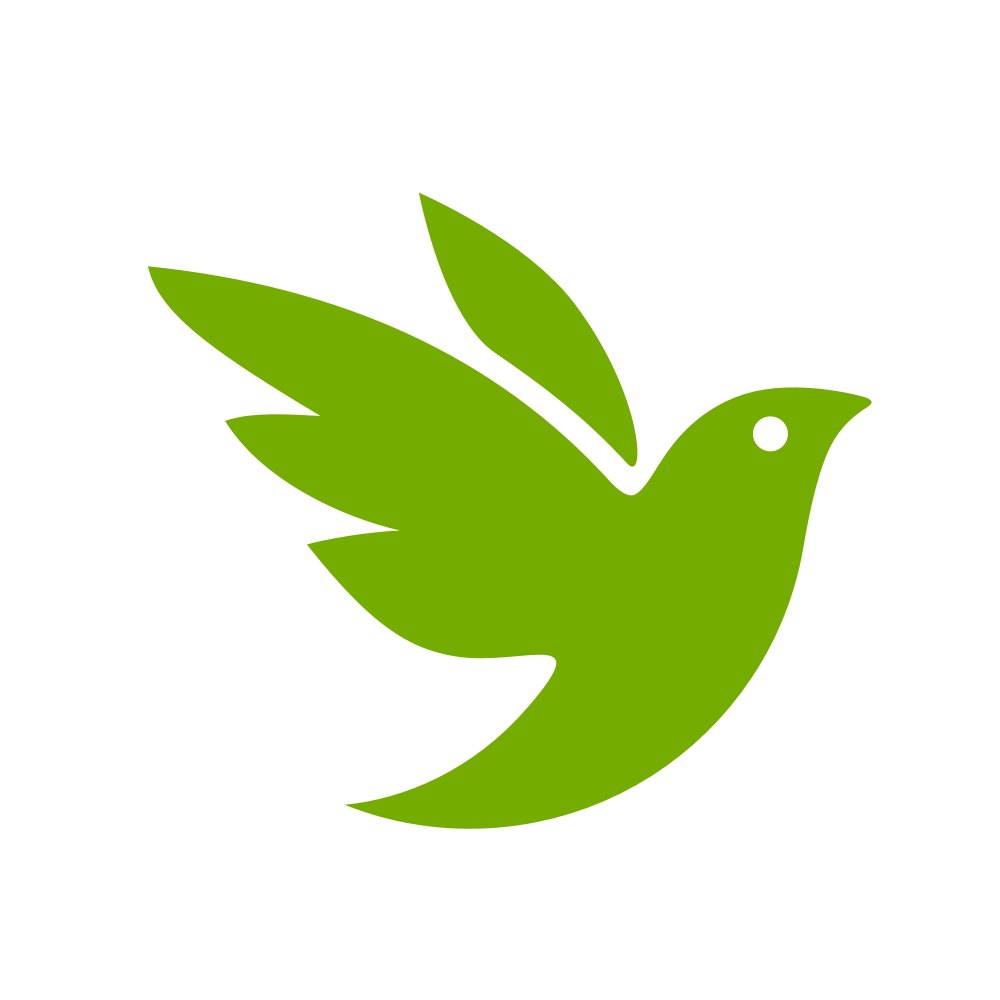 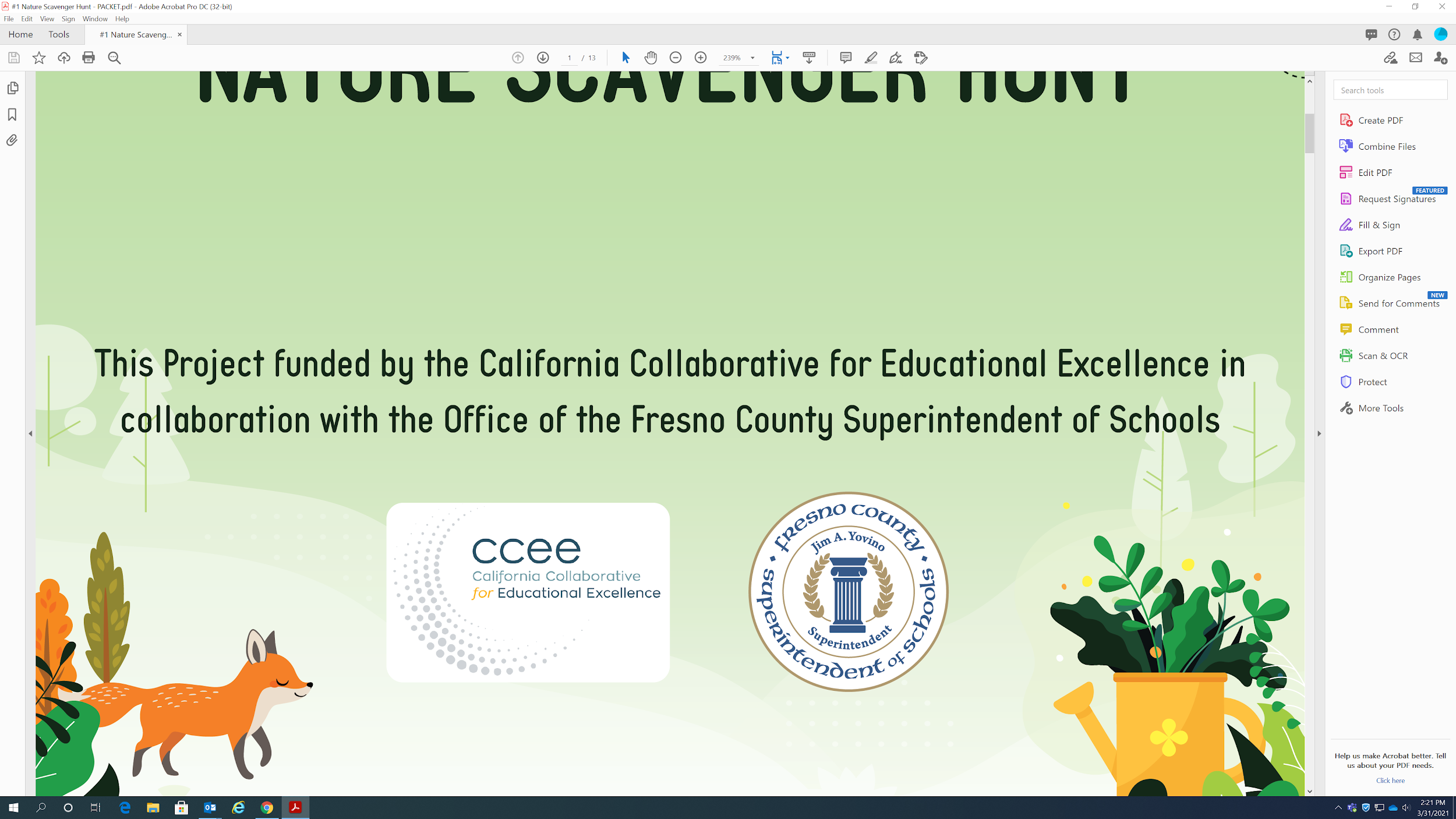 Activity 1: Decide on an appropriate location for your child to do this nature scavenger hunt (backyard, front yard, nearby park).
Activity 3: Categorize the objects you found
Activity 5: “Silent sit” Be completely quiet and listen to the sounds you hear. Set a timer for 3-10 minutes… “I heard…” “I wasn’t sure about…”
Activity 6: Use iNaturalist           and identify the items you find
Math connection: Count, Graph, Sort & Classify
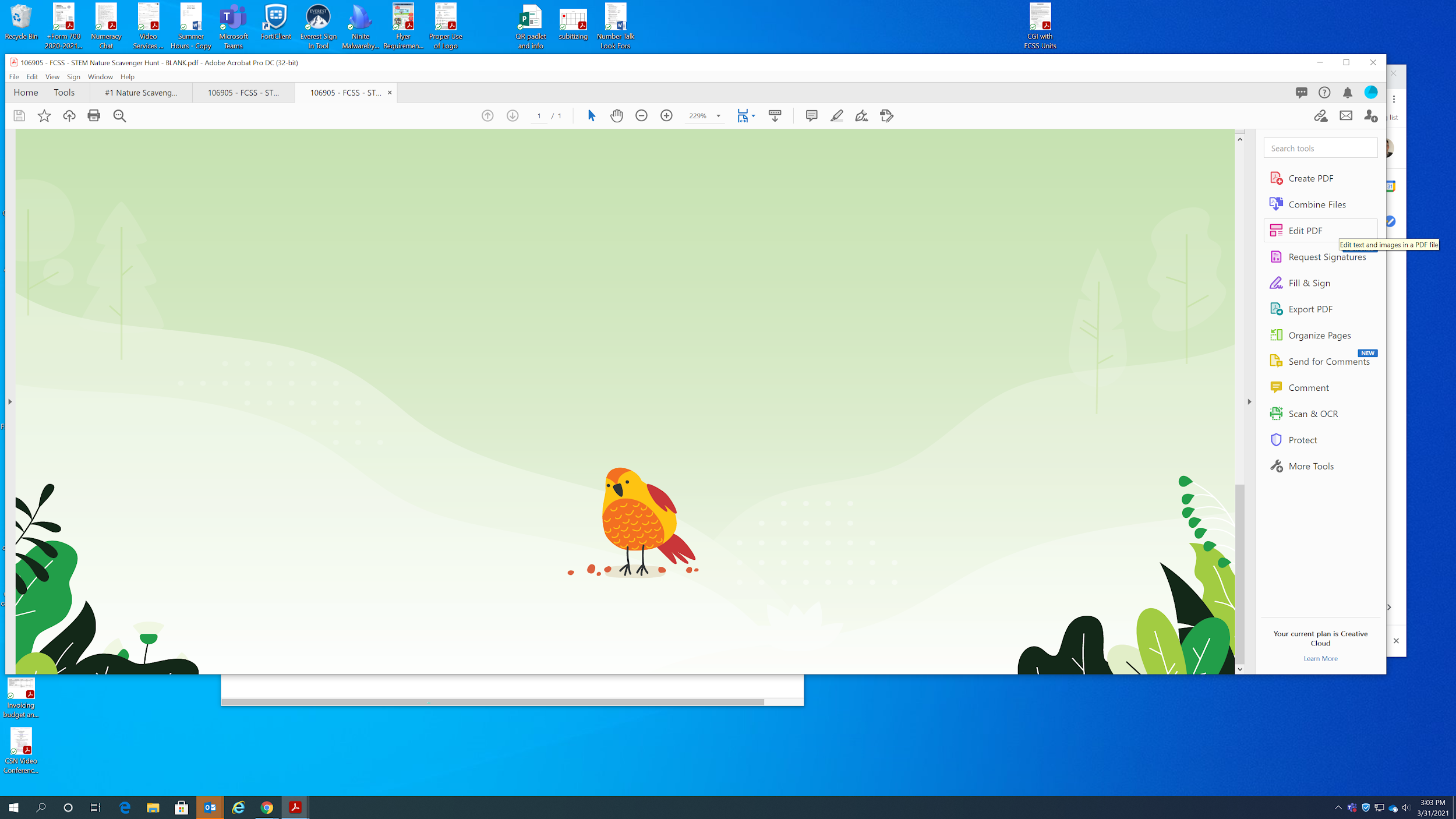 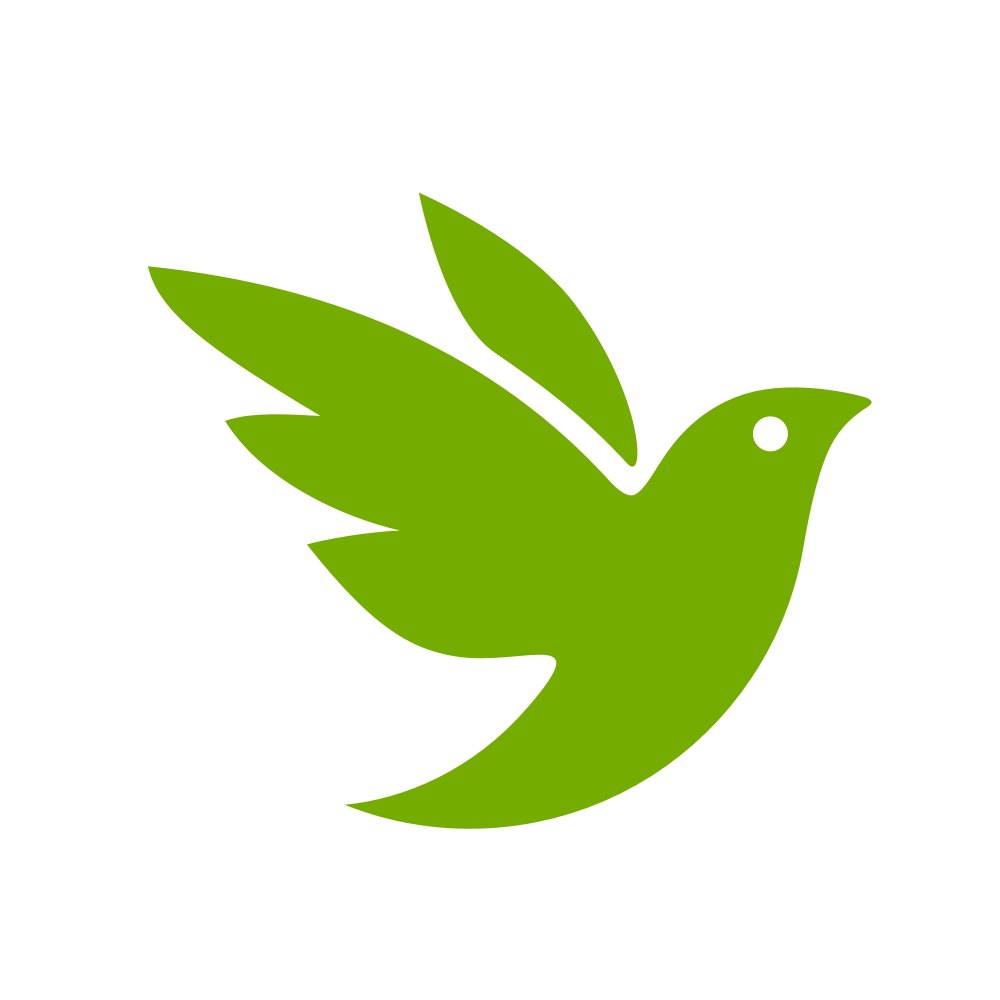 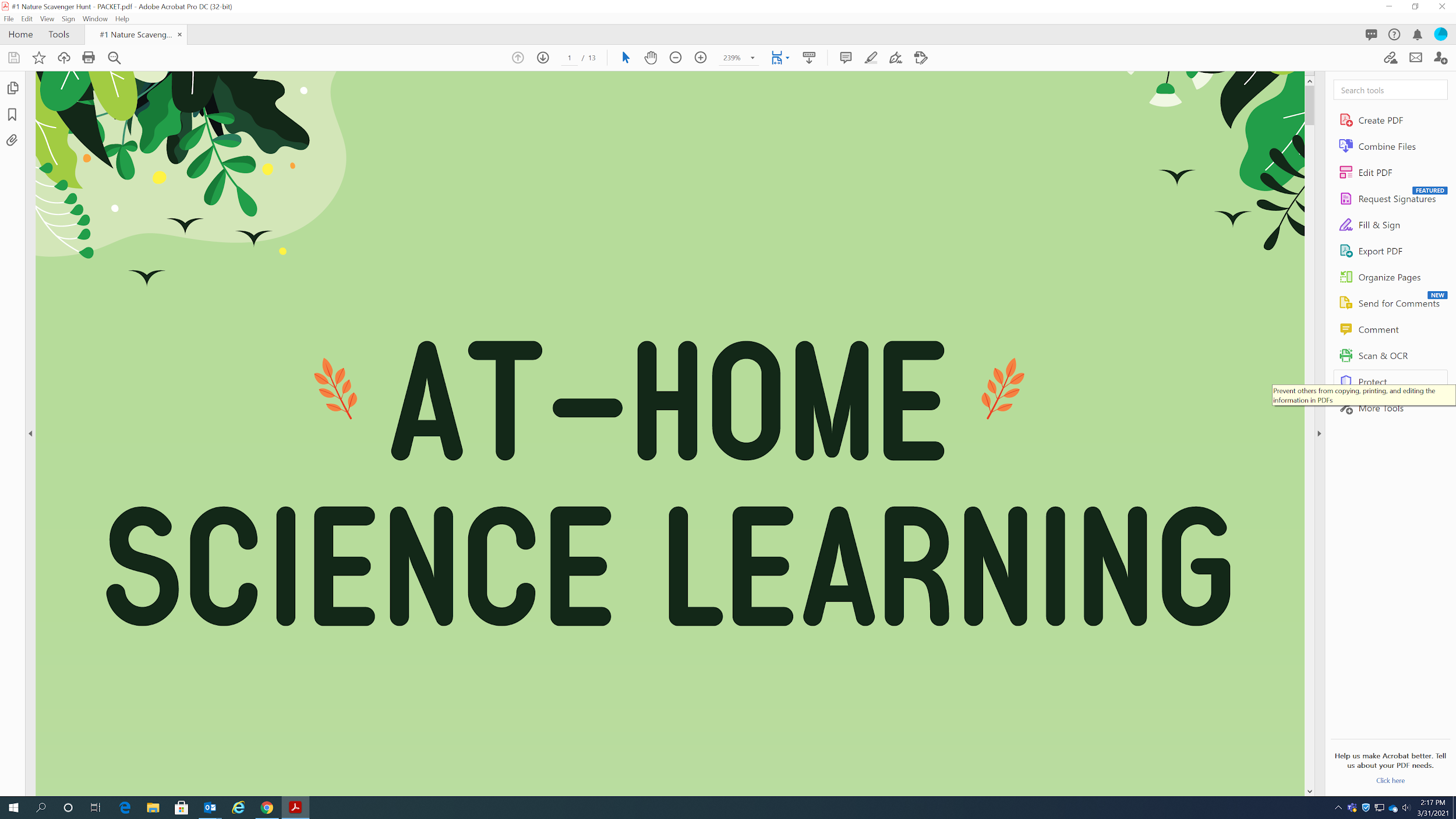 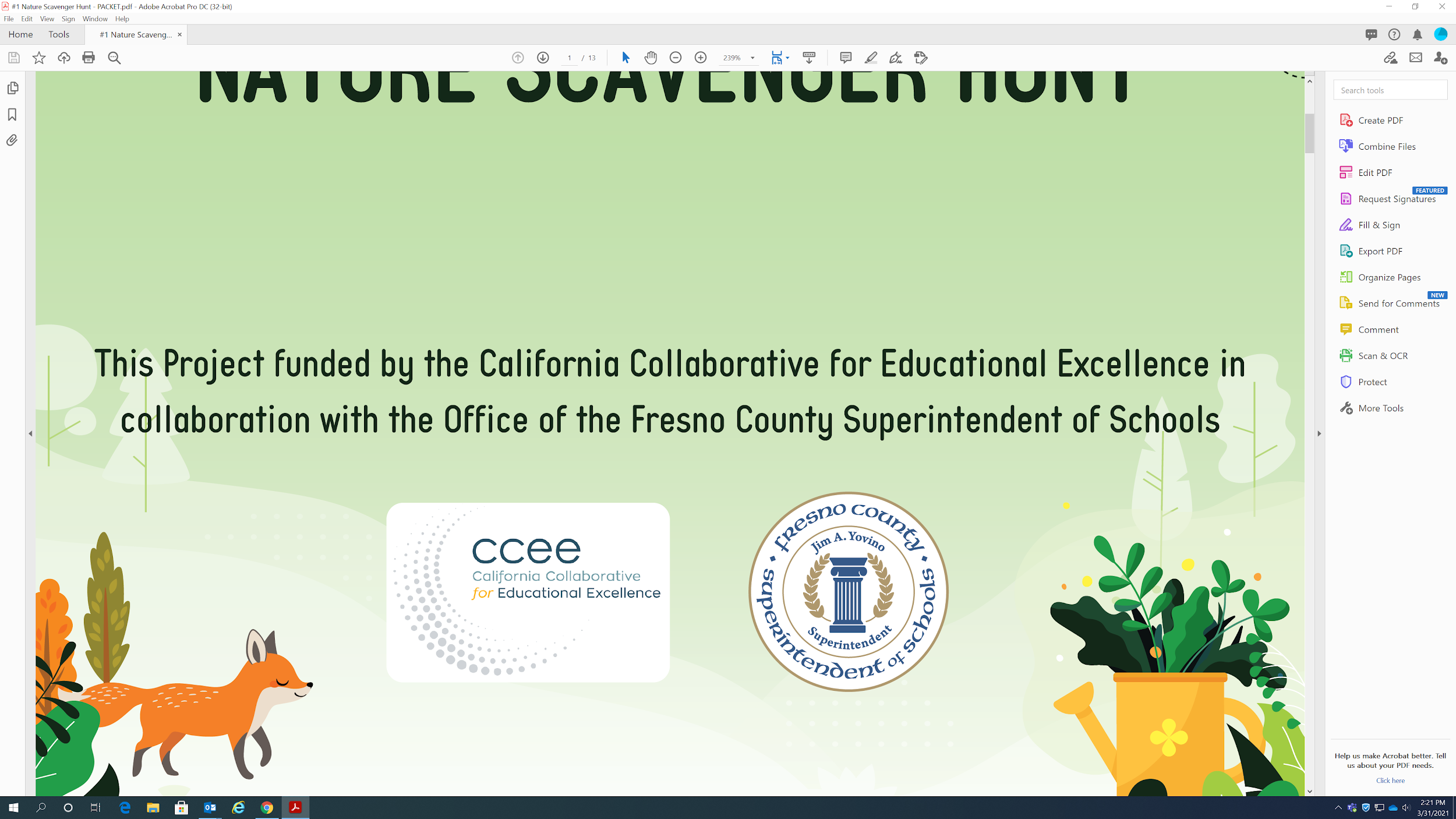 Nature Scavenger Hunt
Bottle Bowling
Sun and Shadows
Sink or Float
What’s the Weather?
Plants and Pollinators
Where did the Water Go?
Reduce, Reuse, Recycle
Shapes in Nature
Paper Challenges
Parent Guides and Student Journals are available in English and Spanish
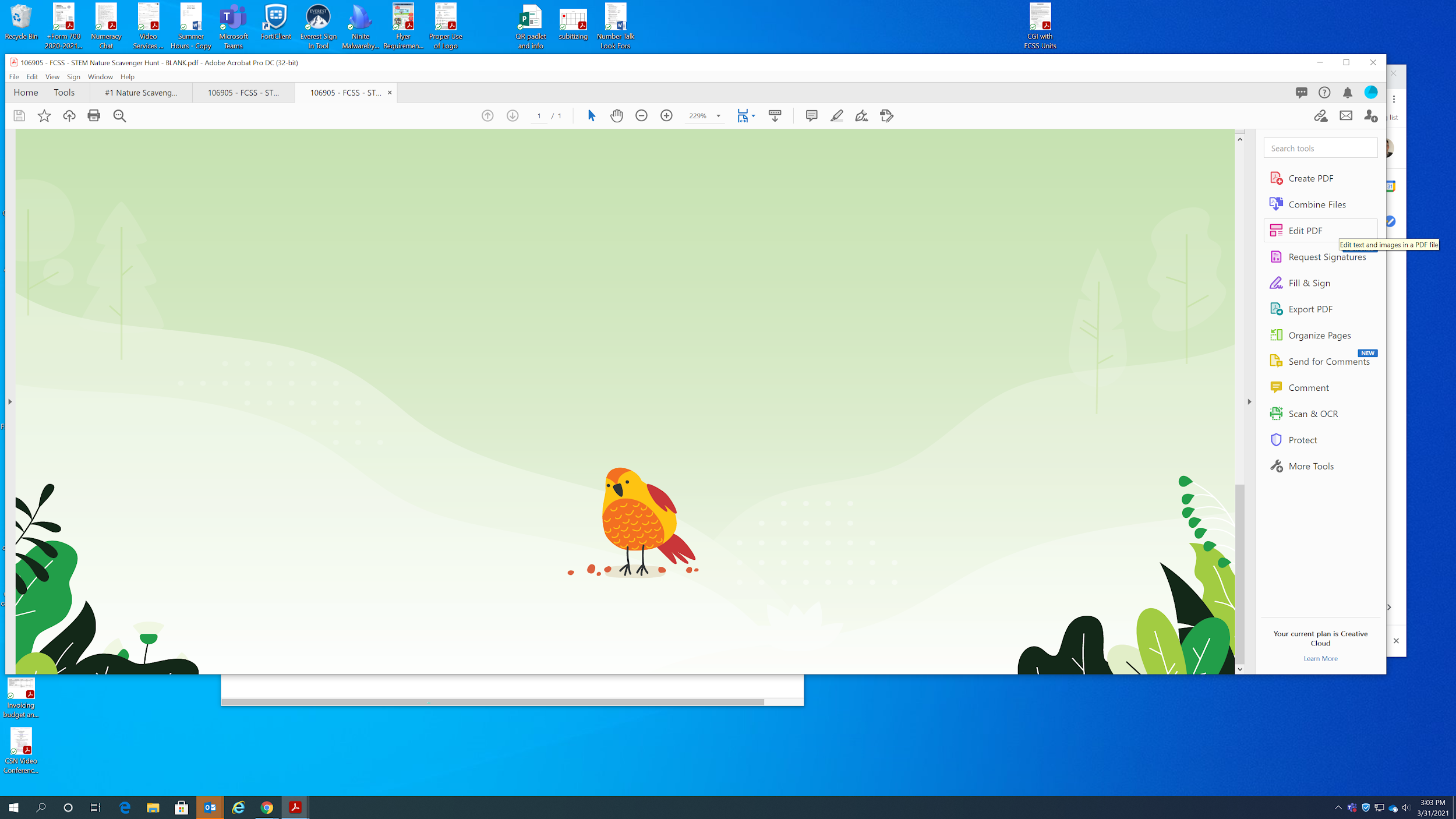 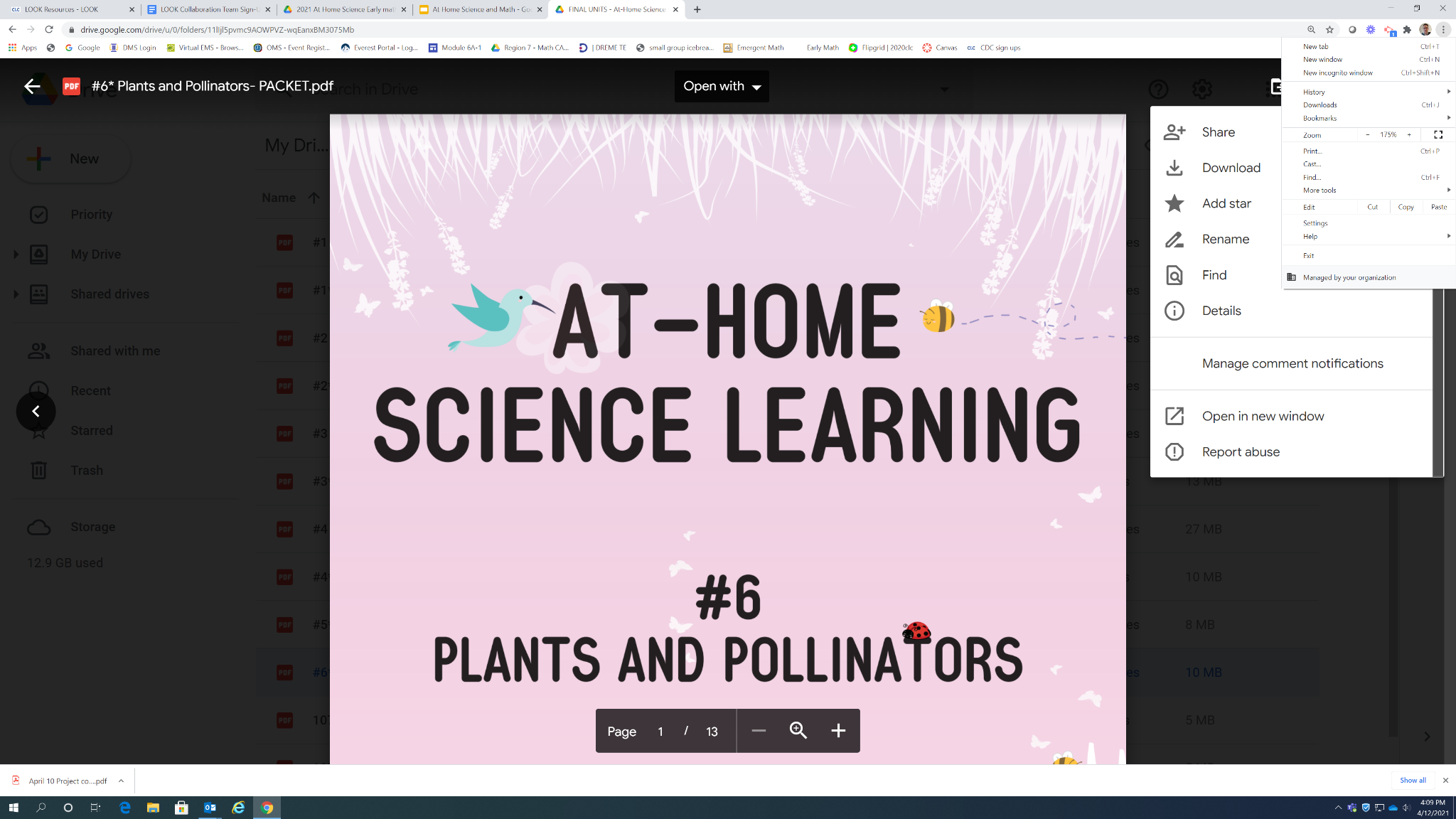 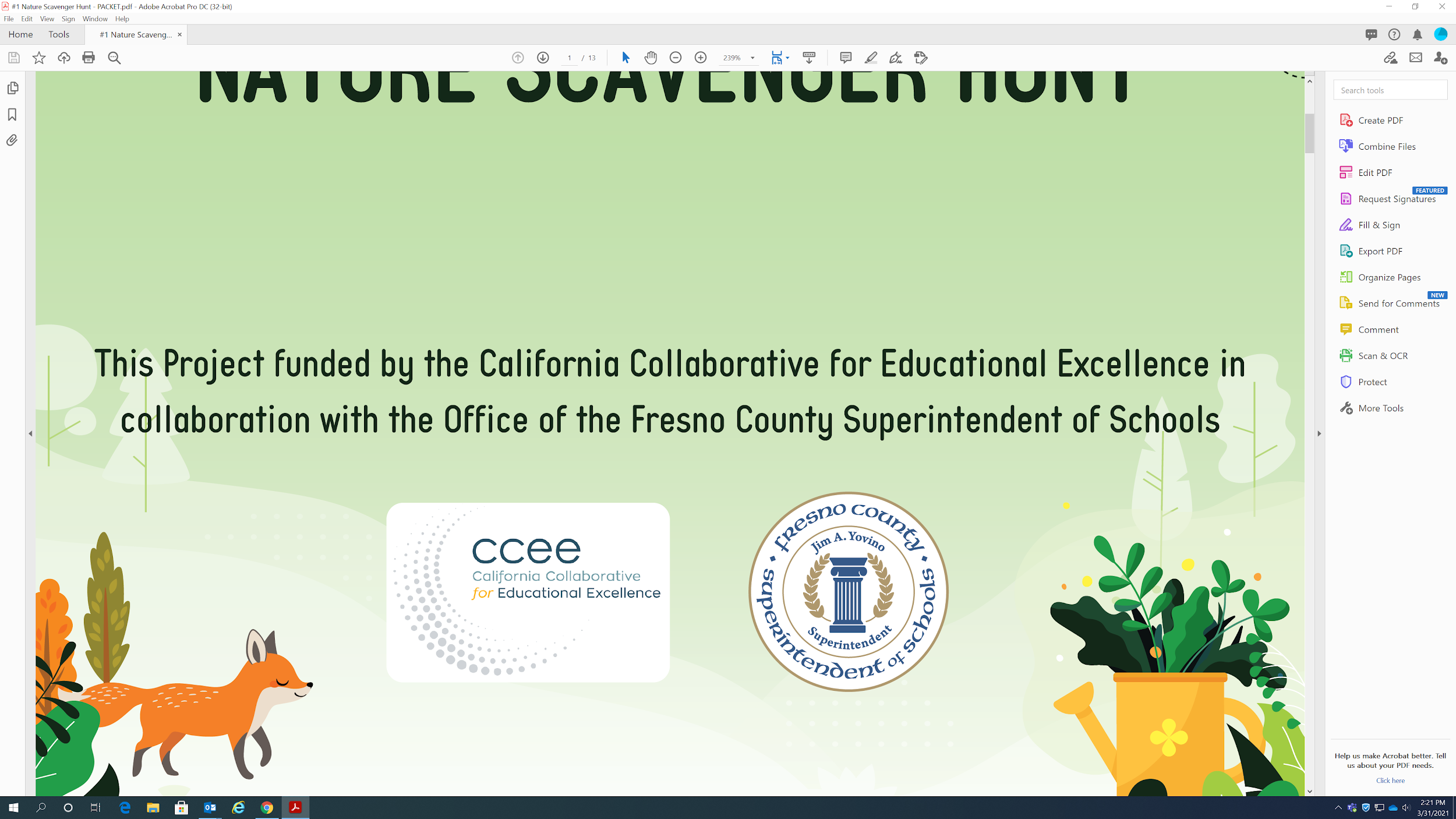 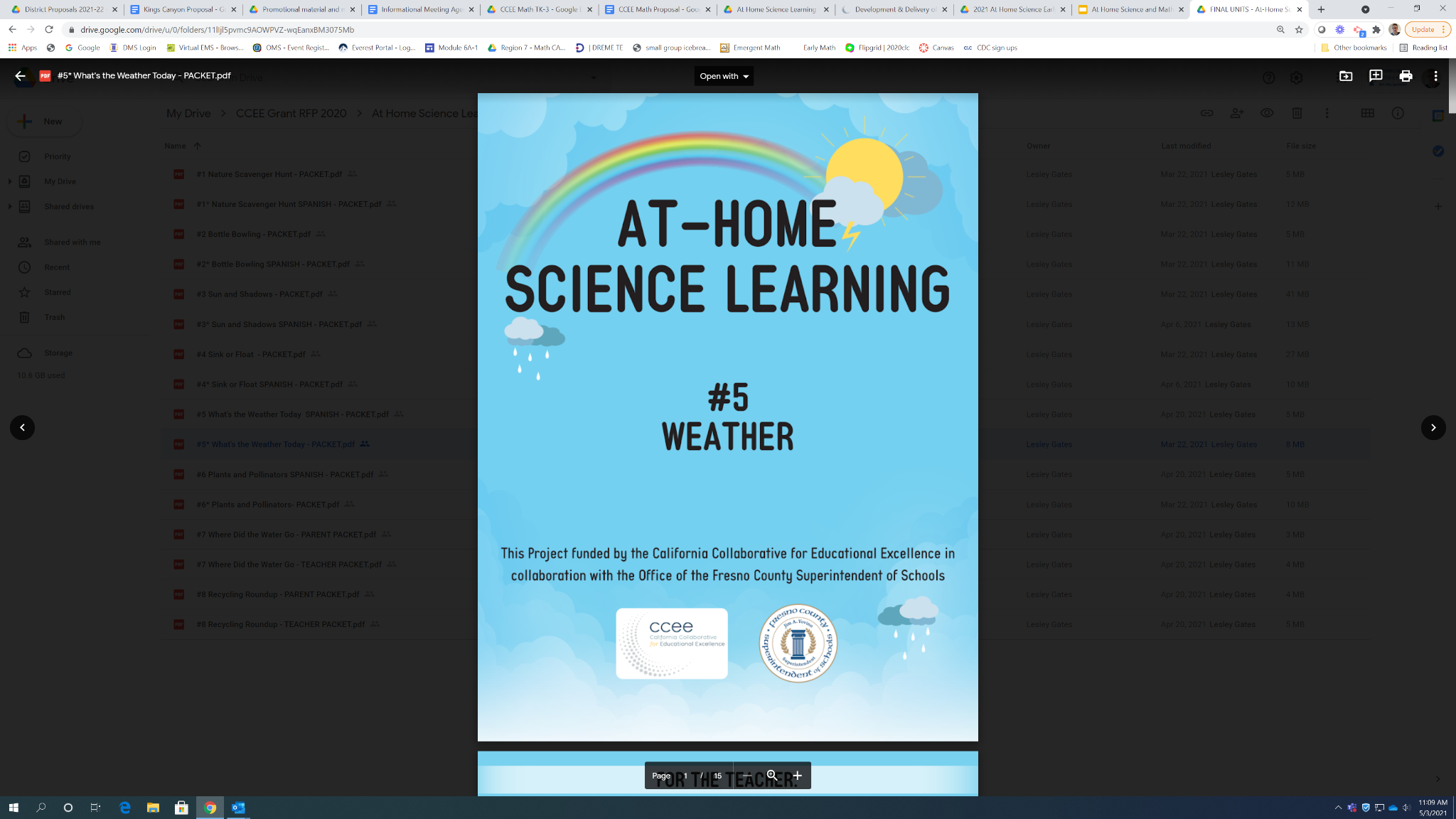 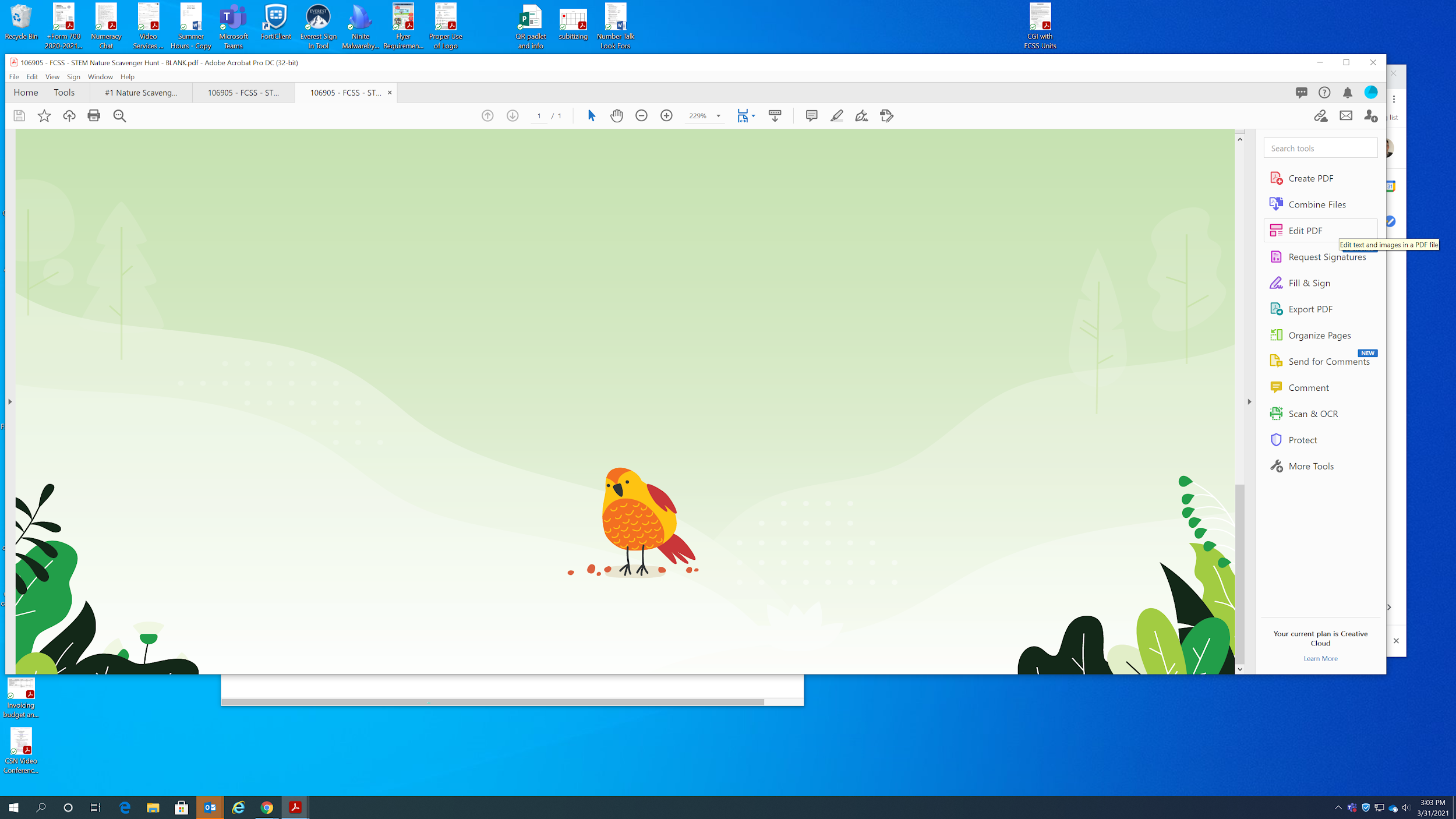 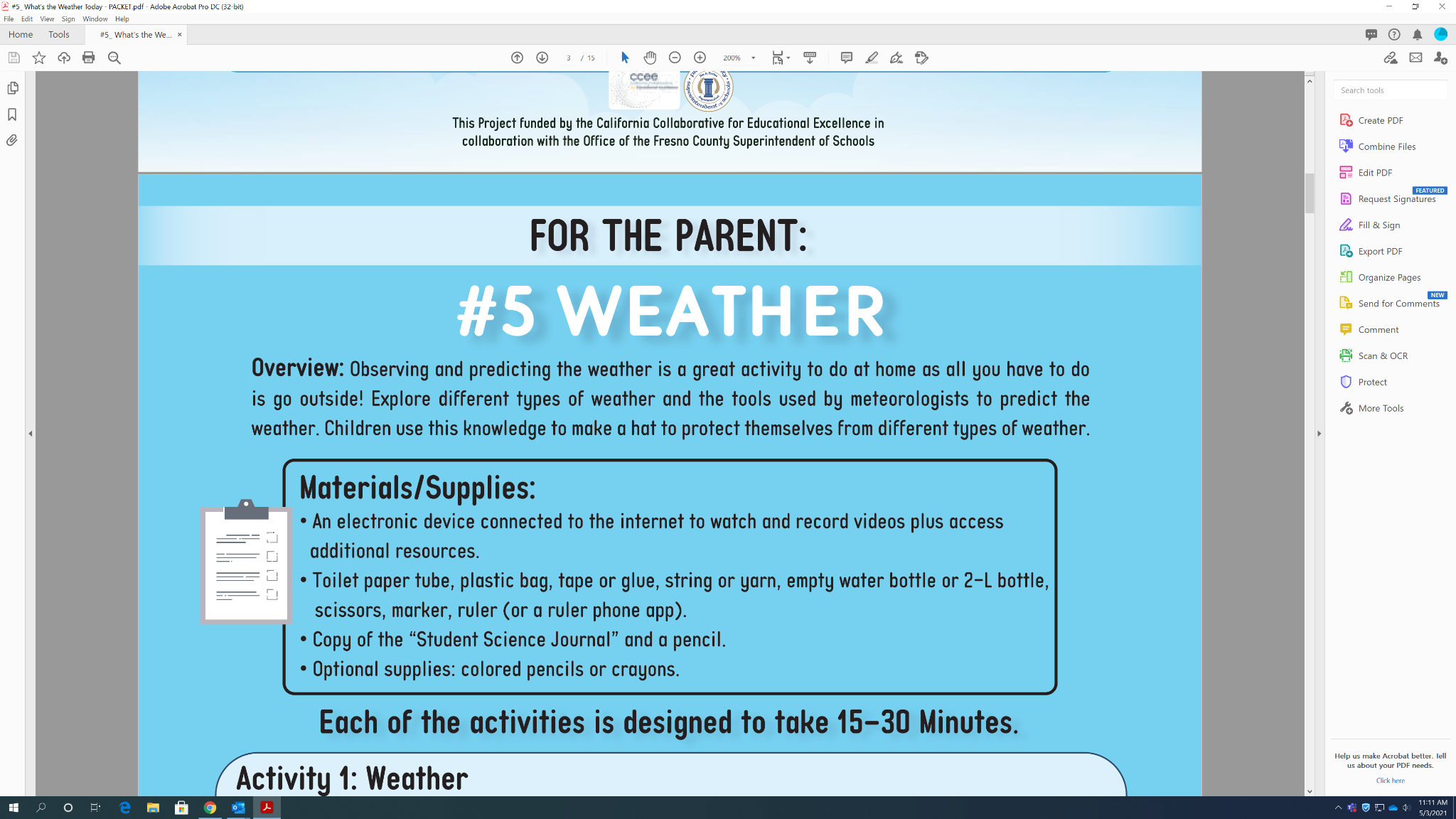 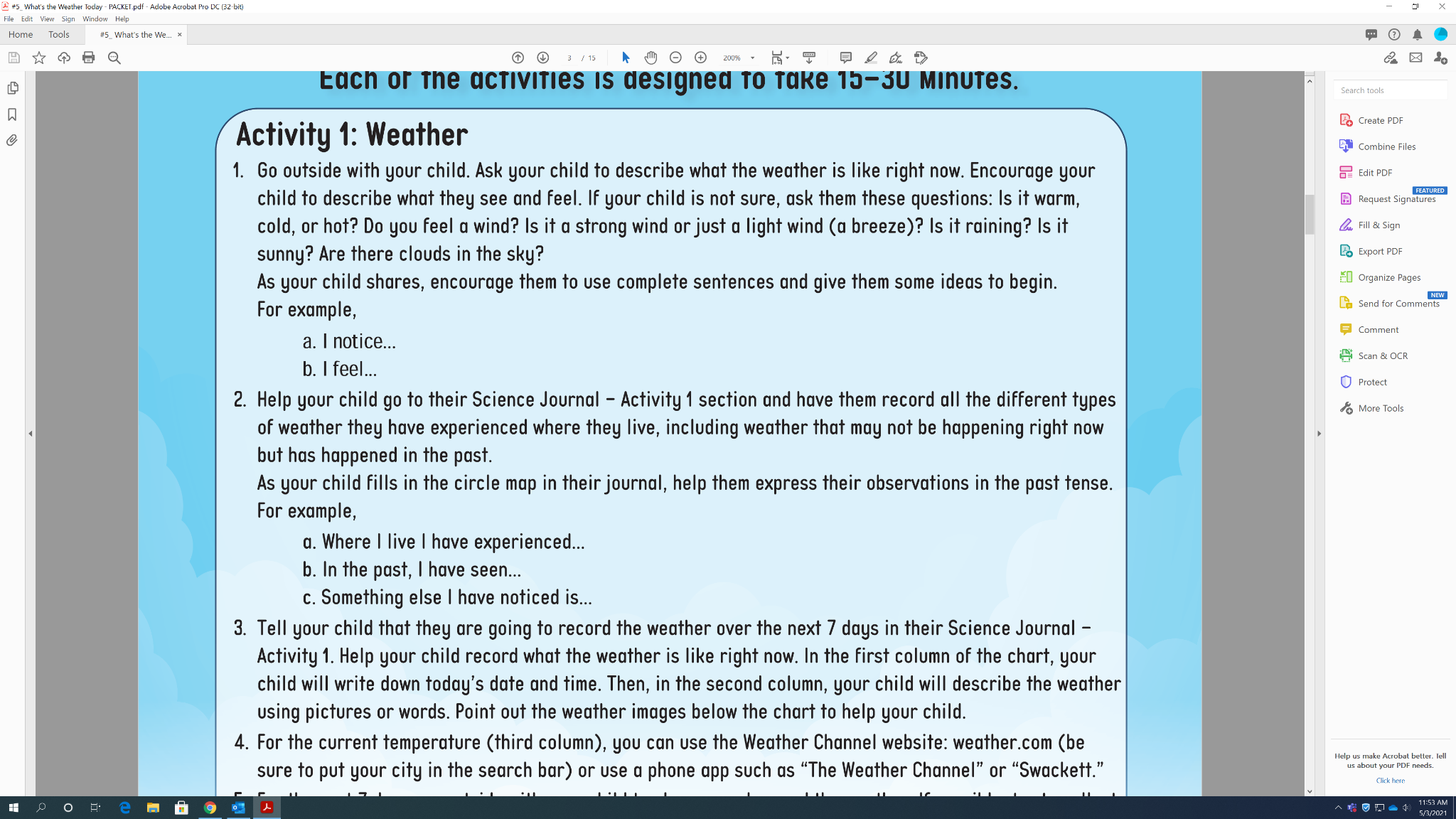 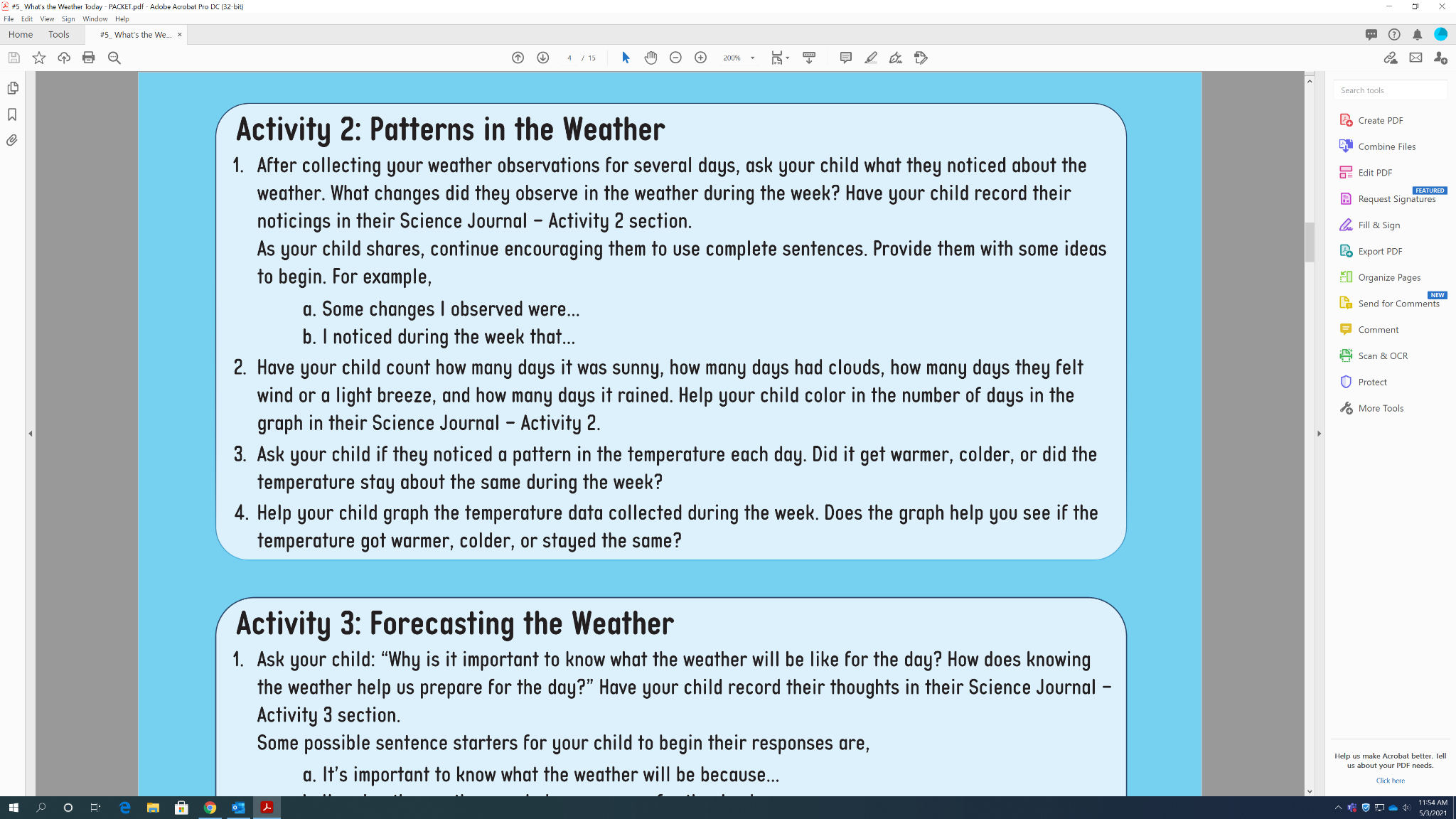 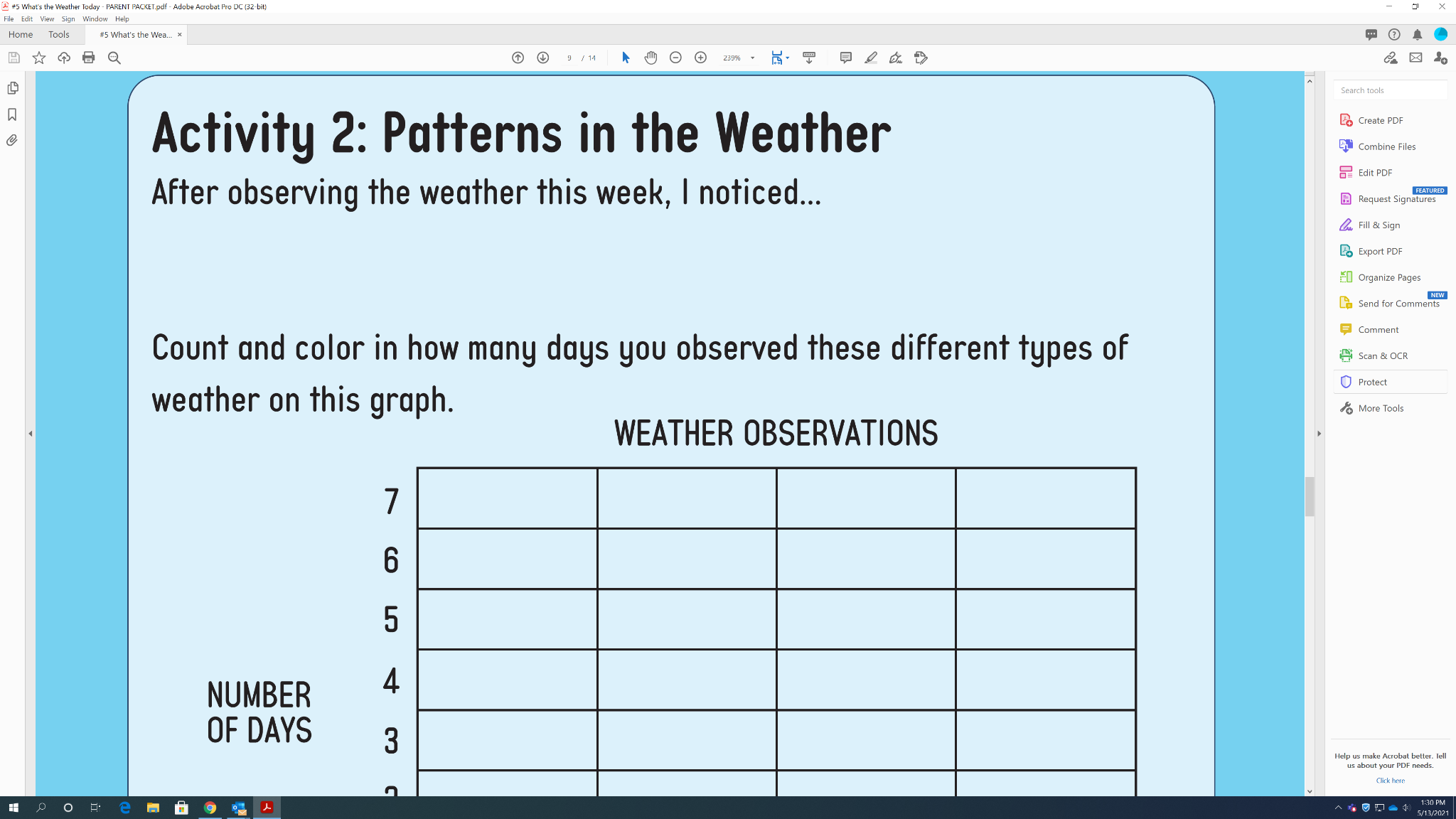 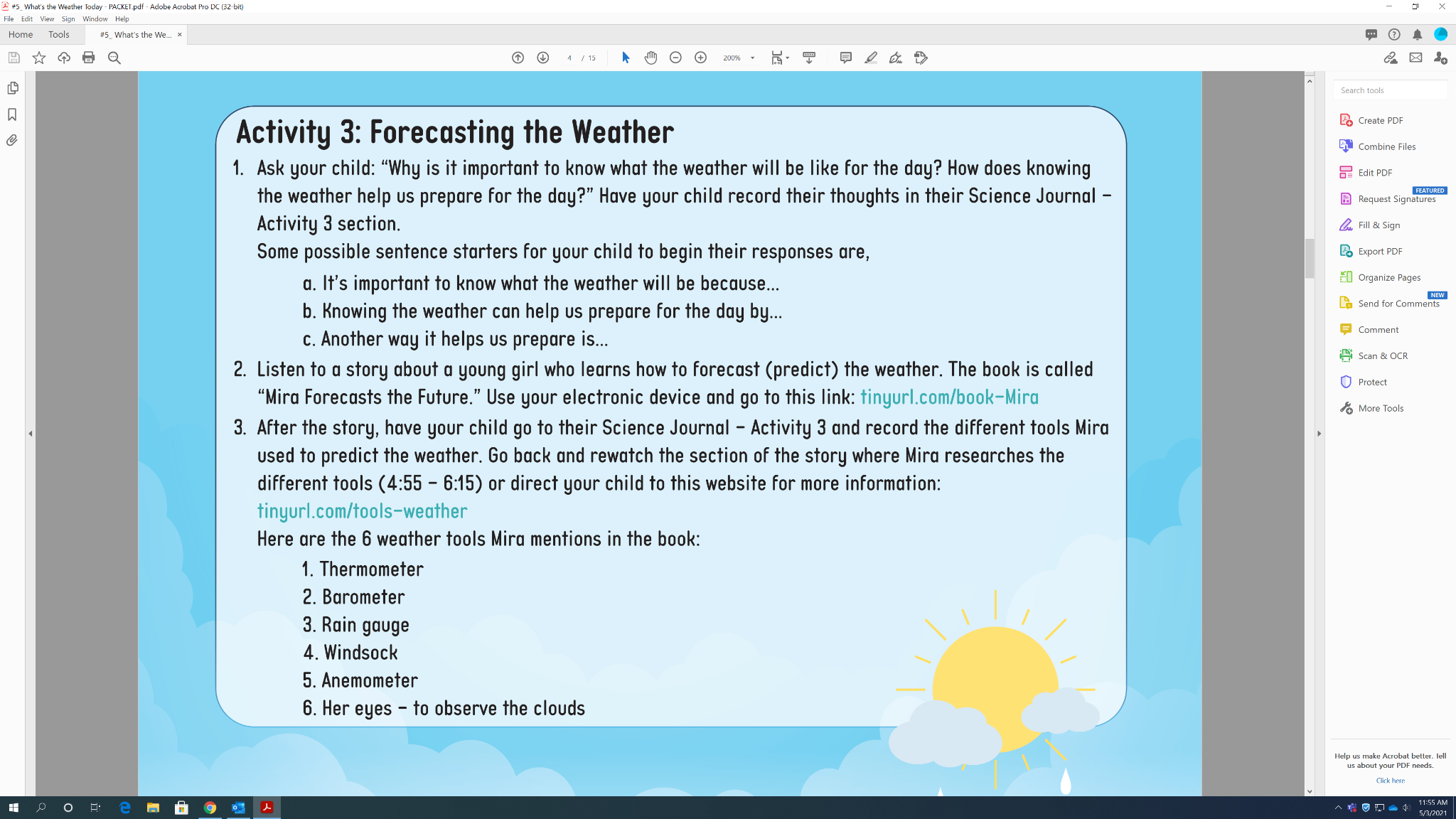 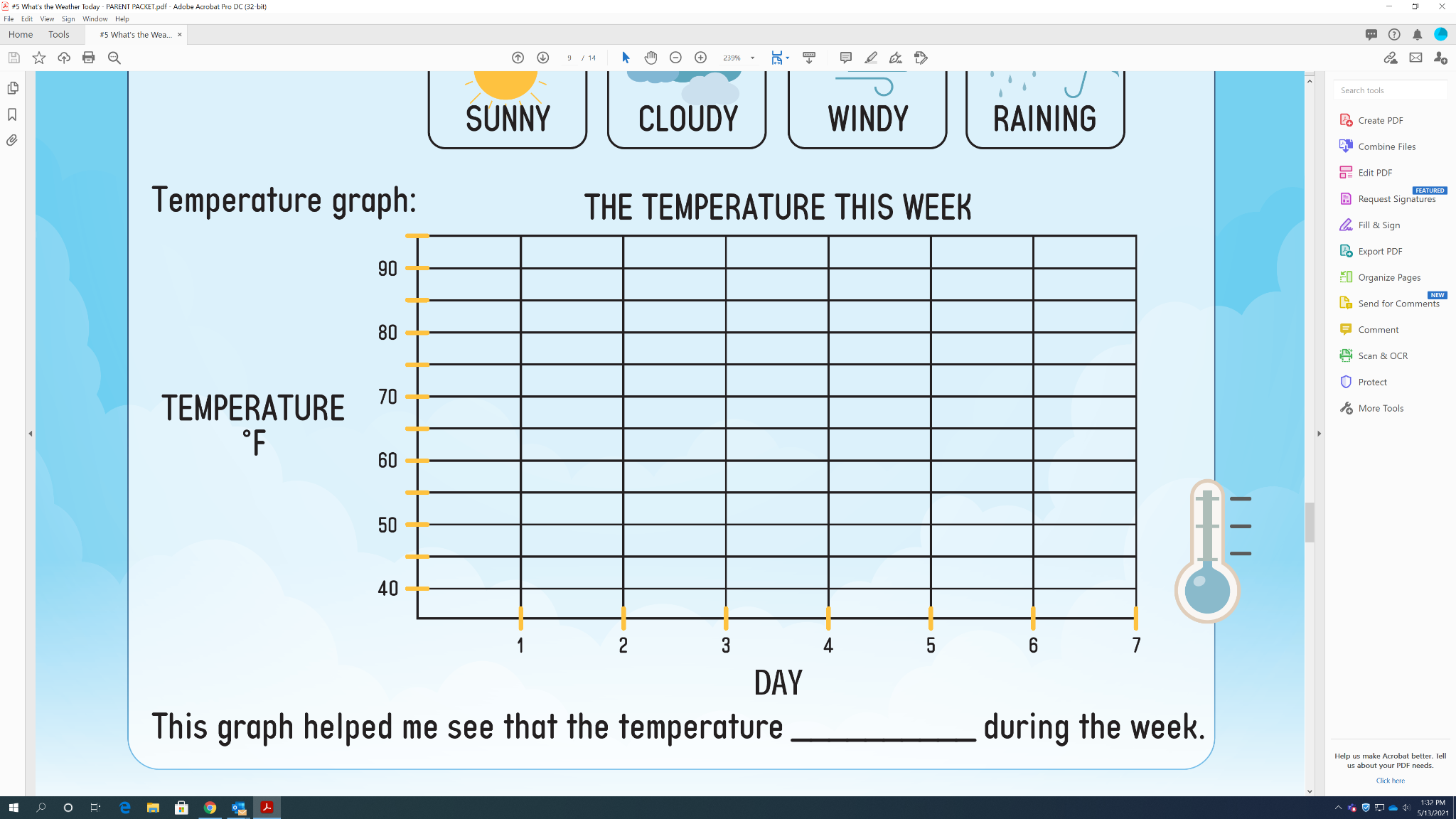 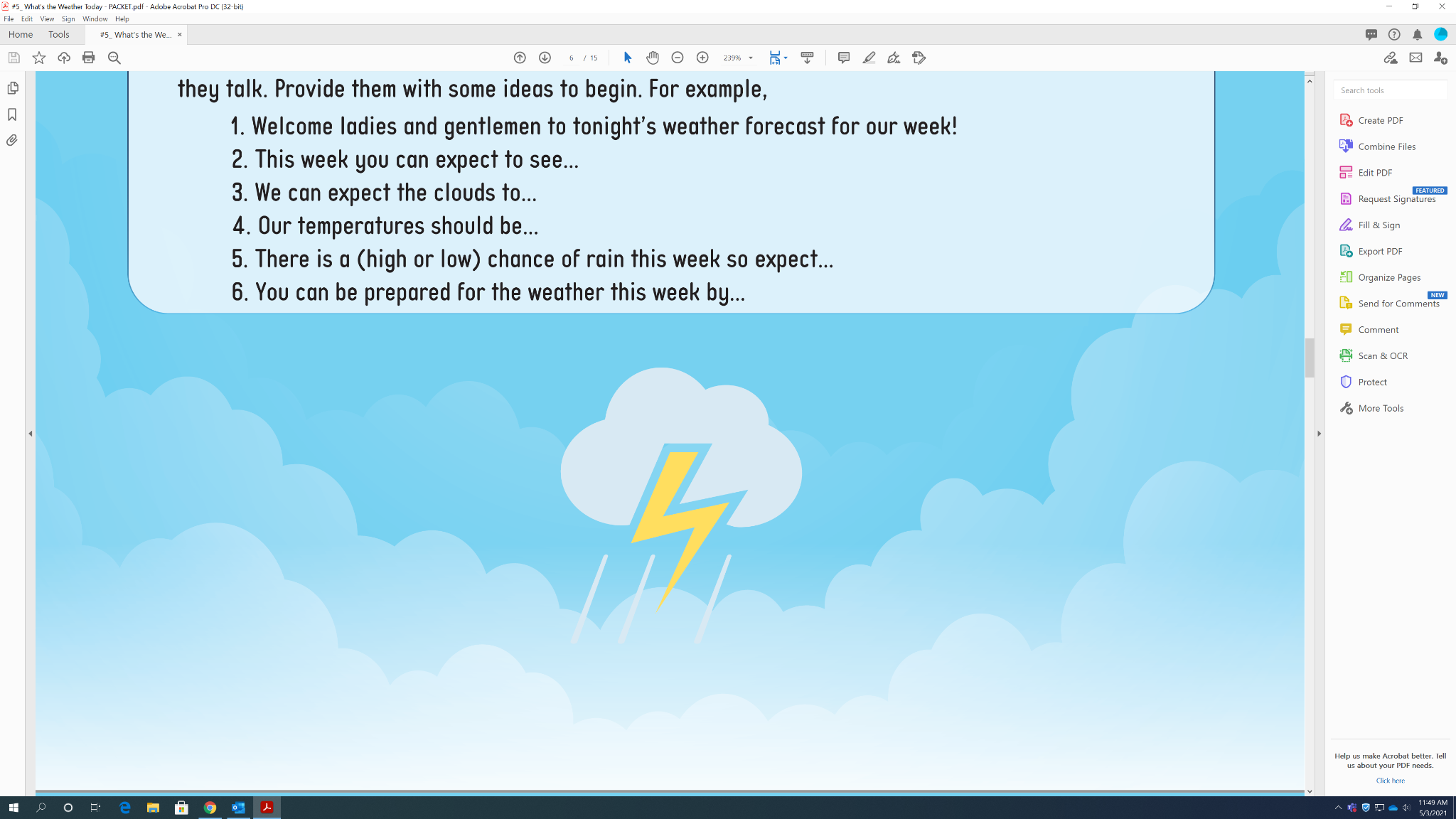 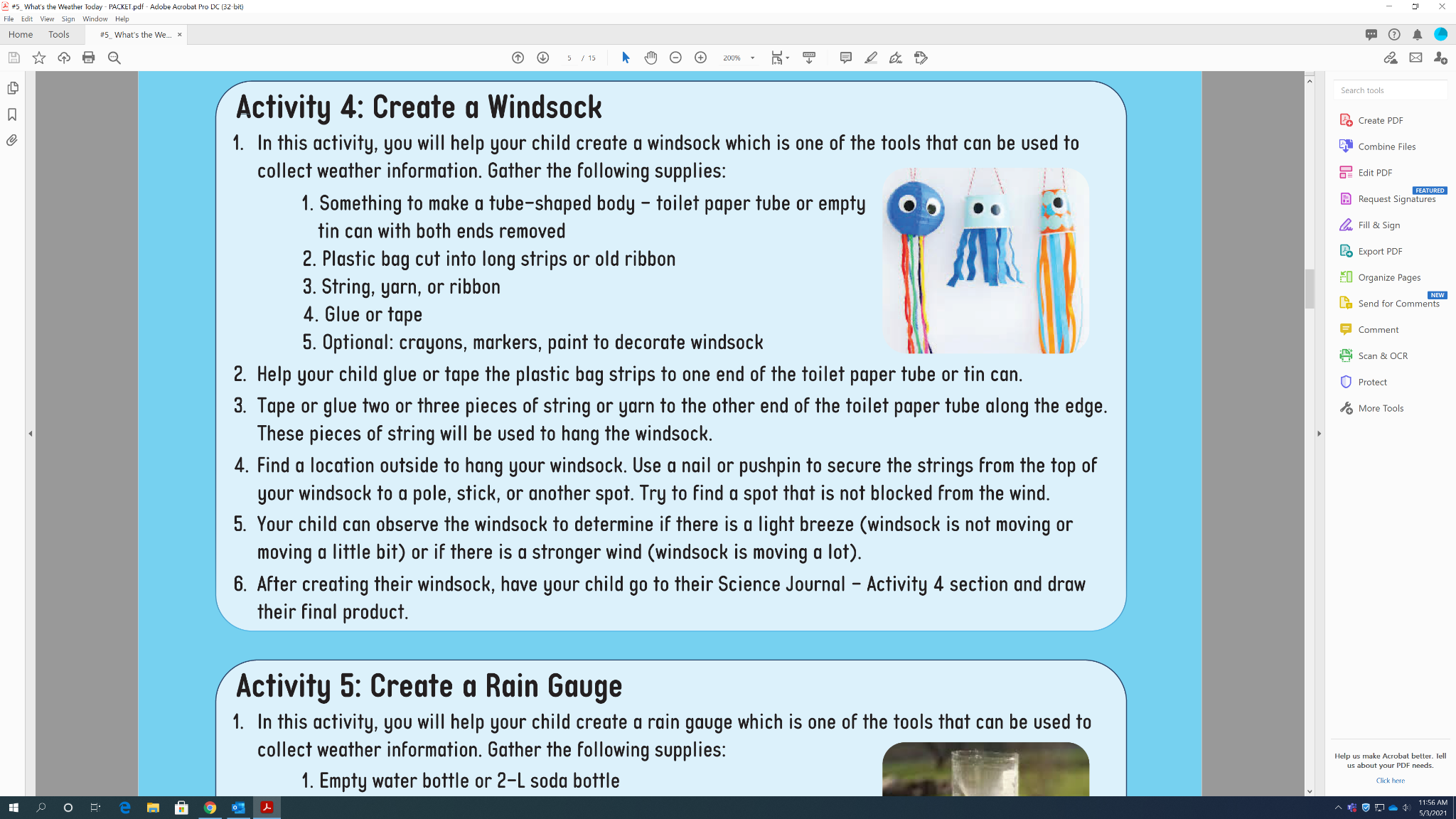 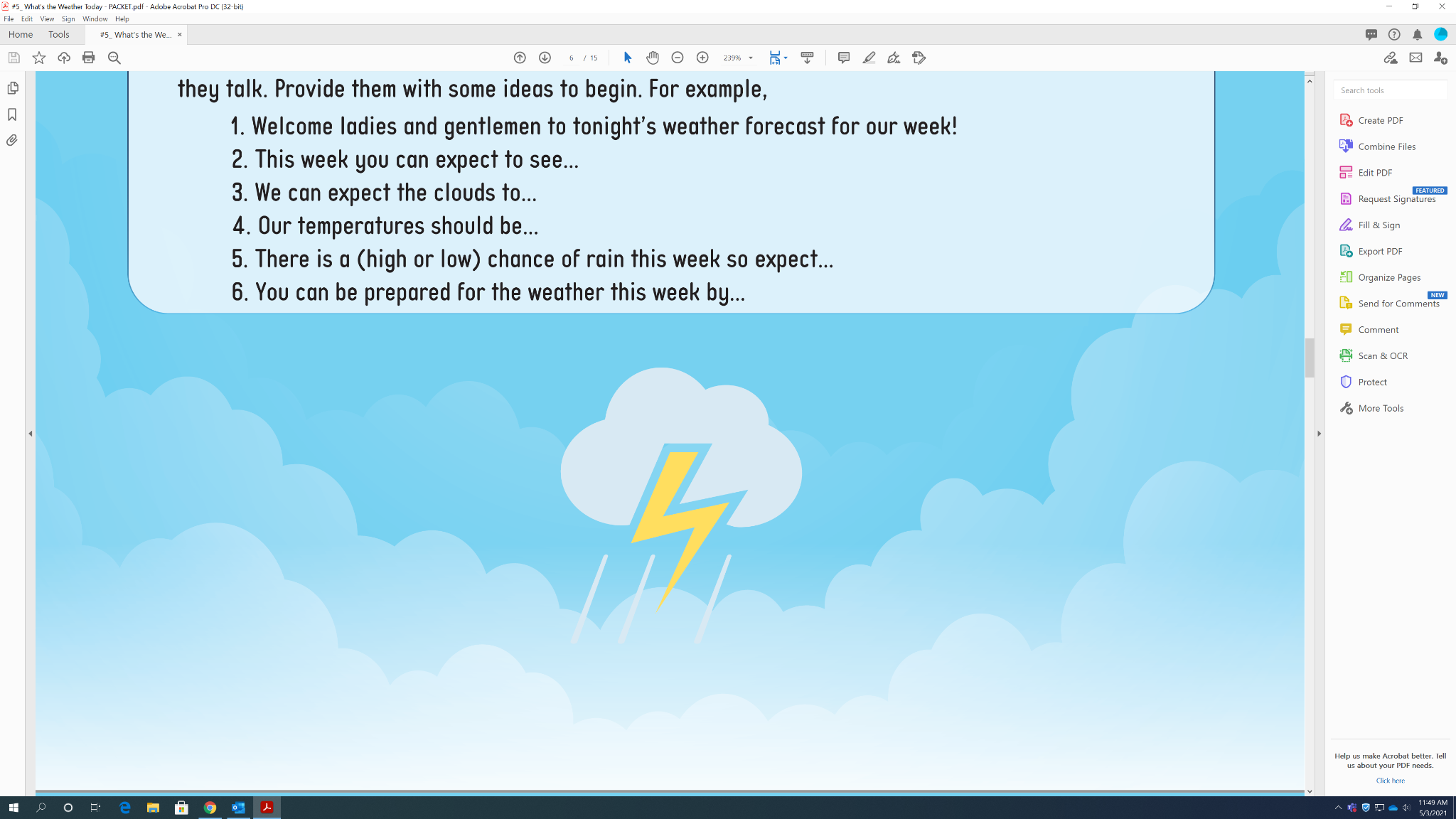 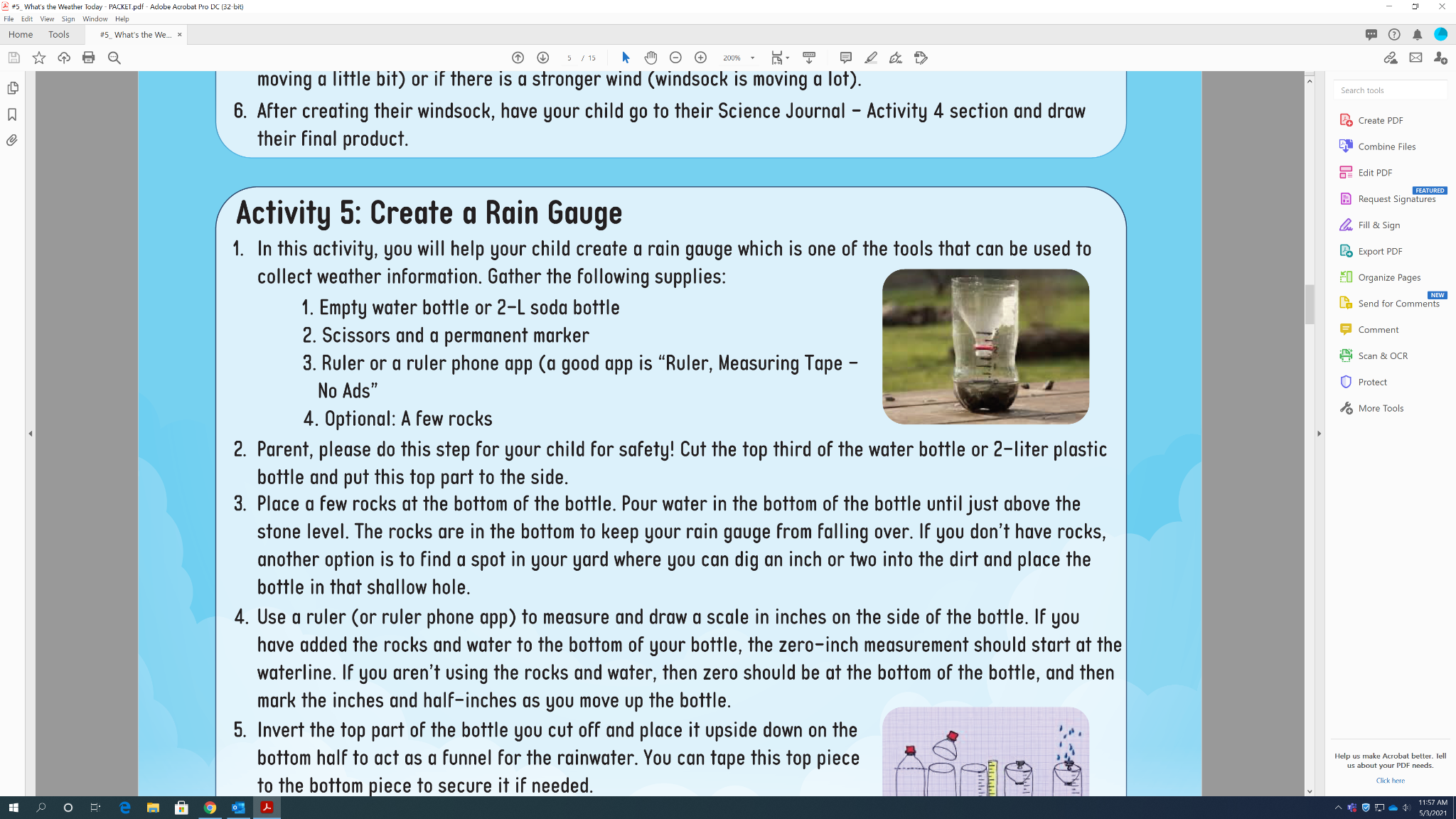 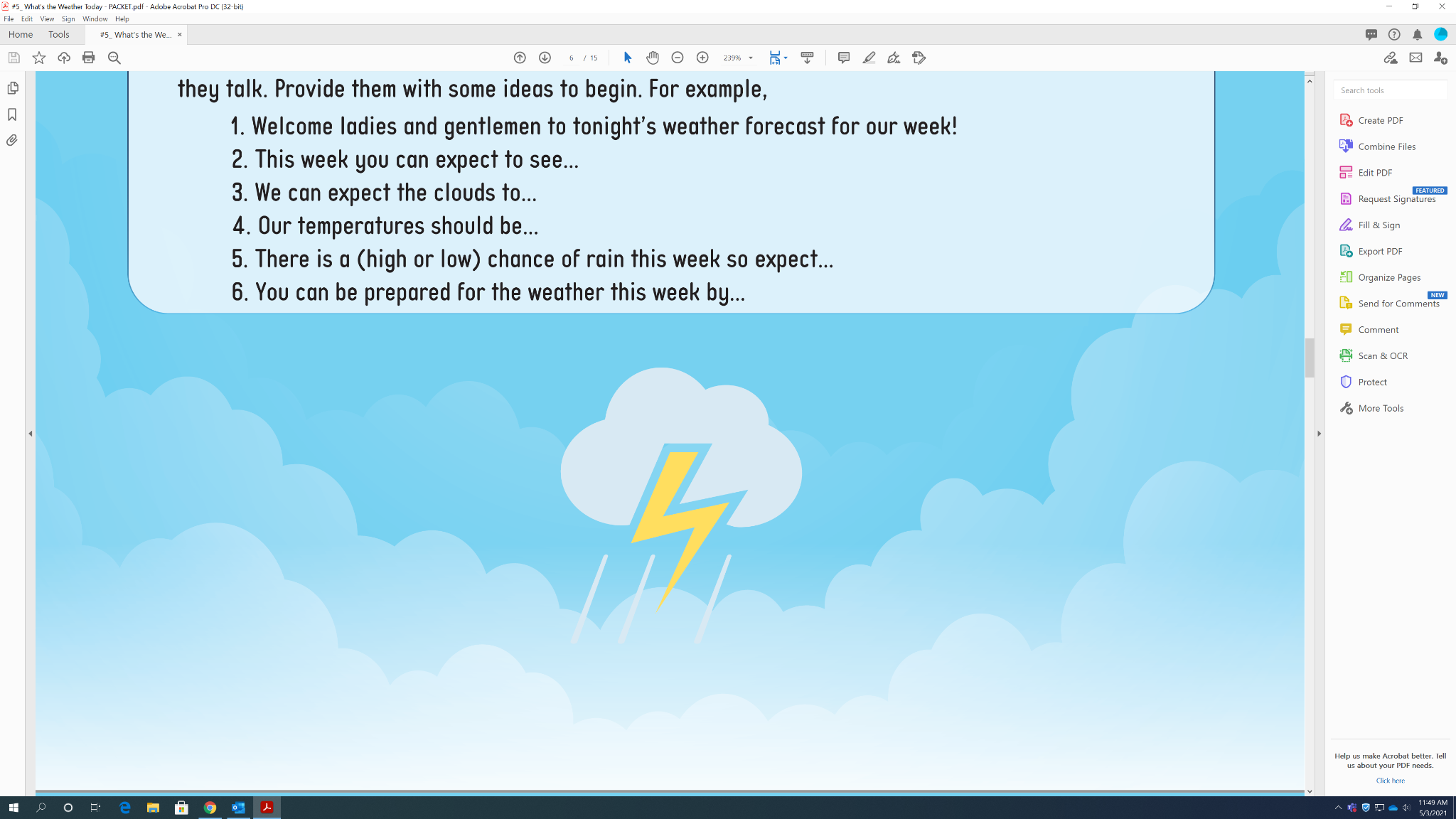 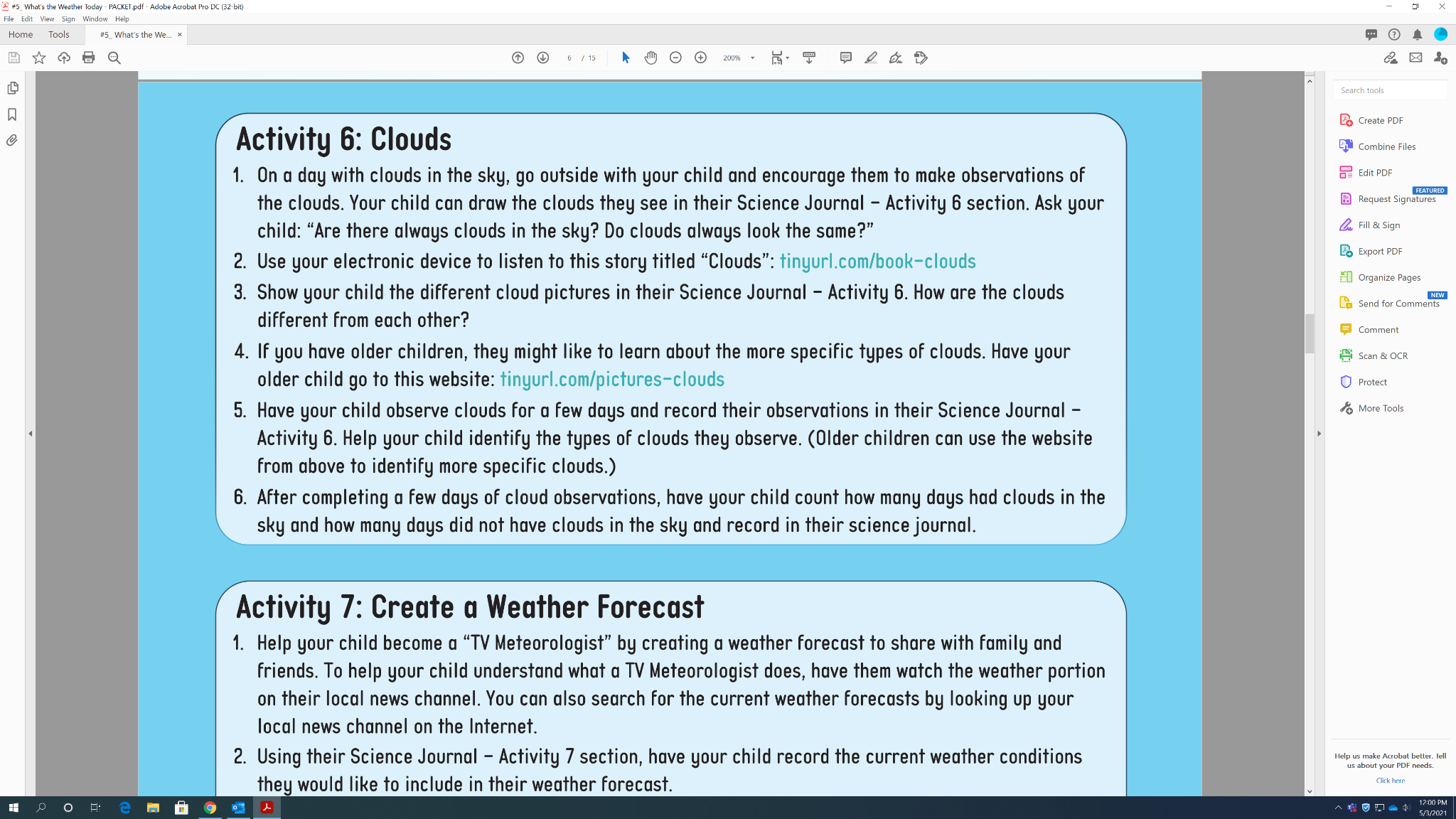 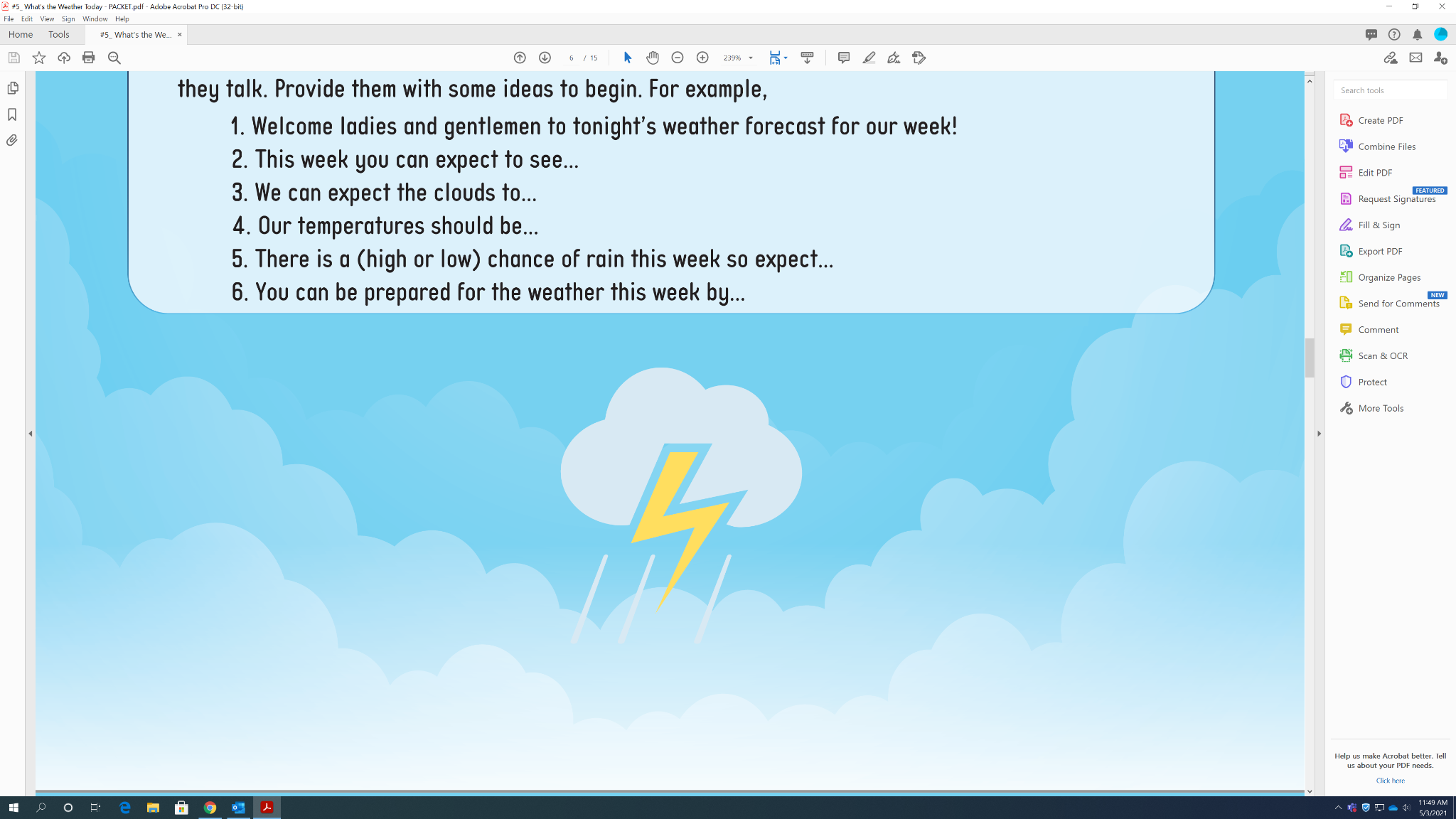 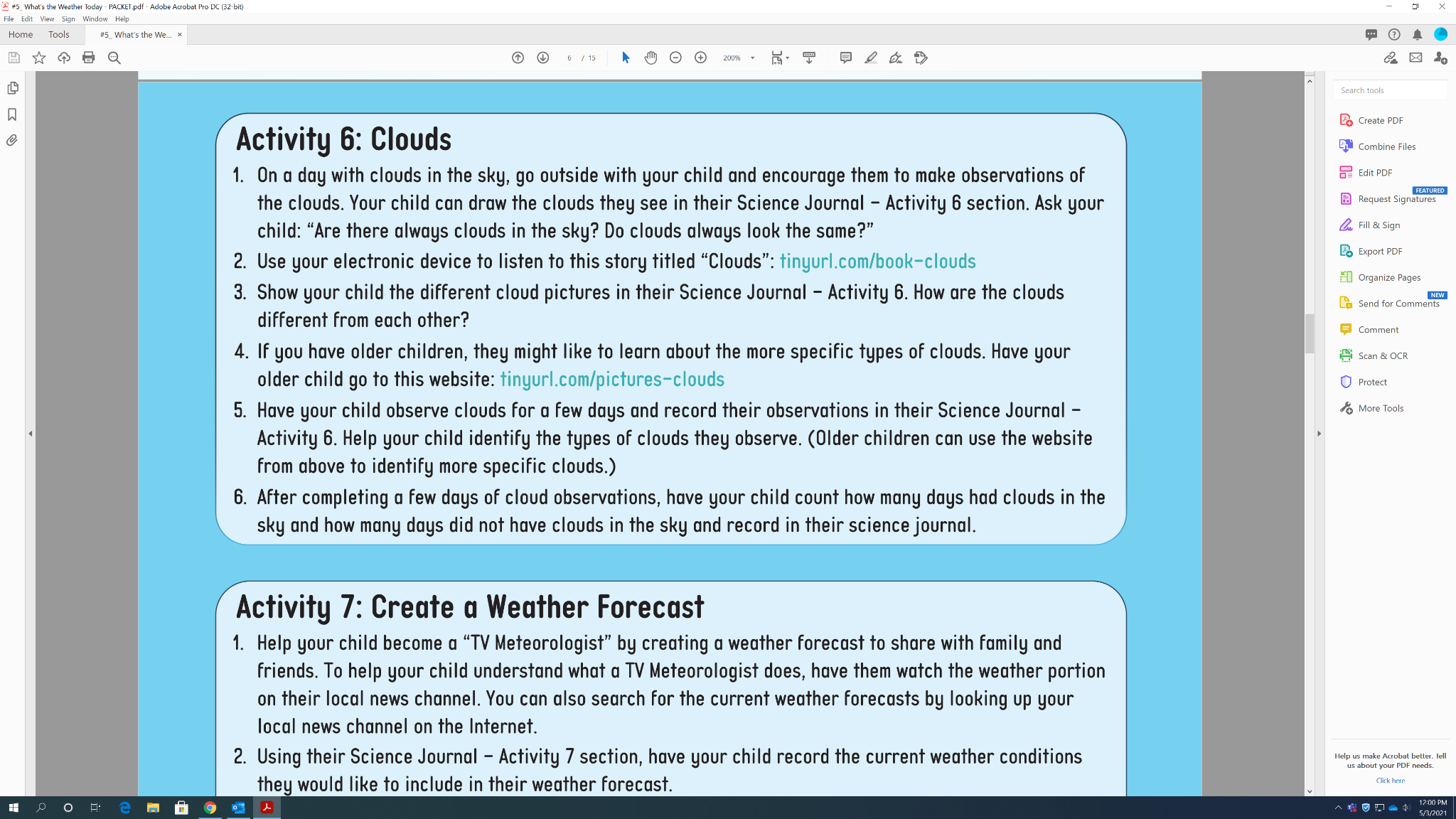 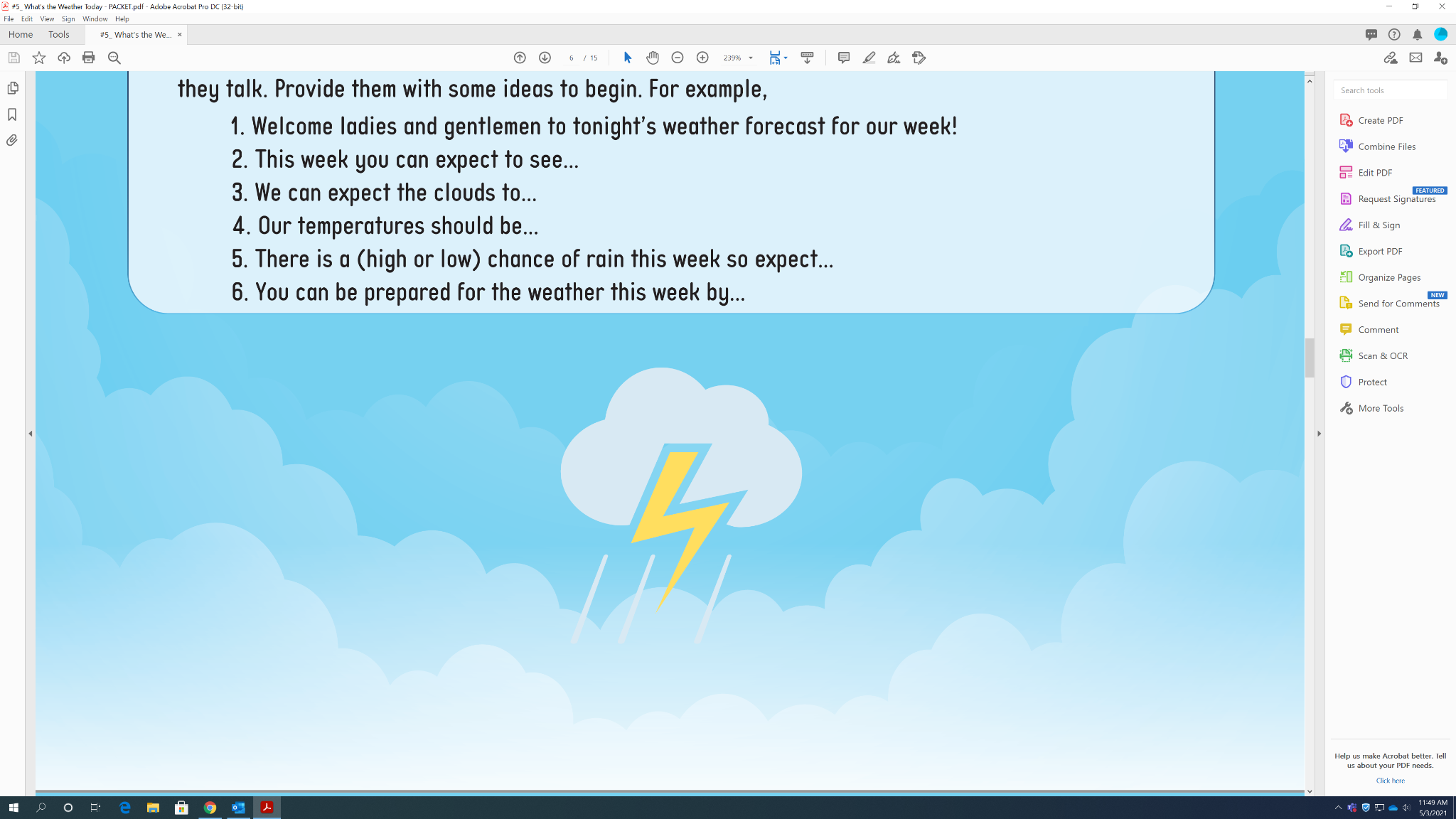 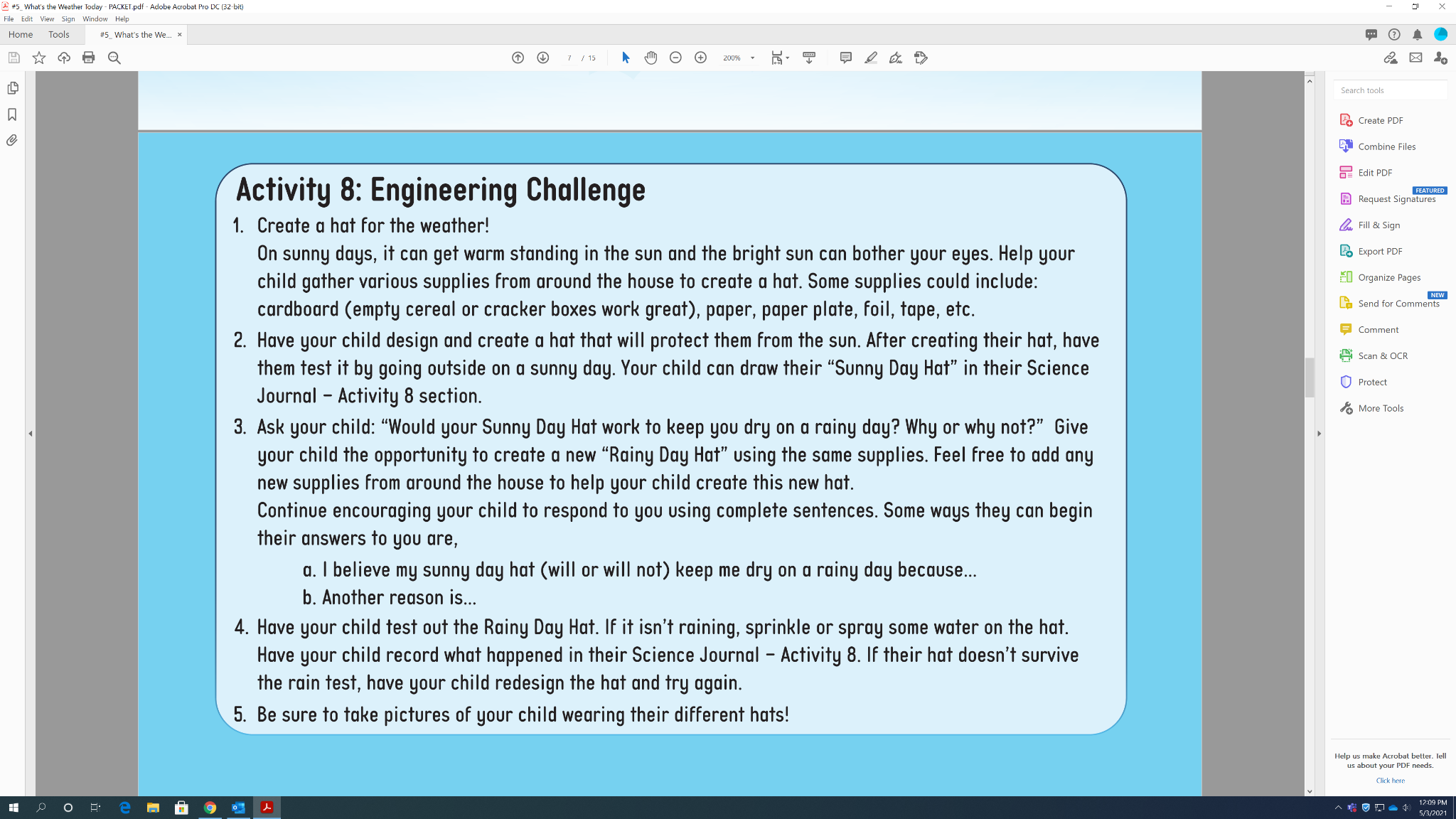 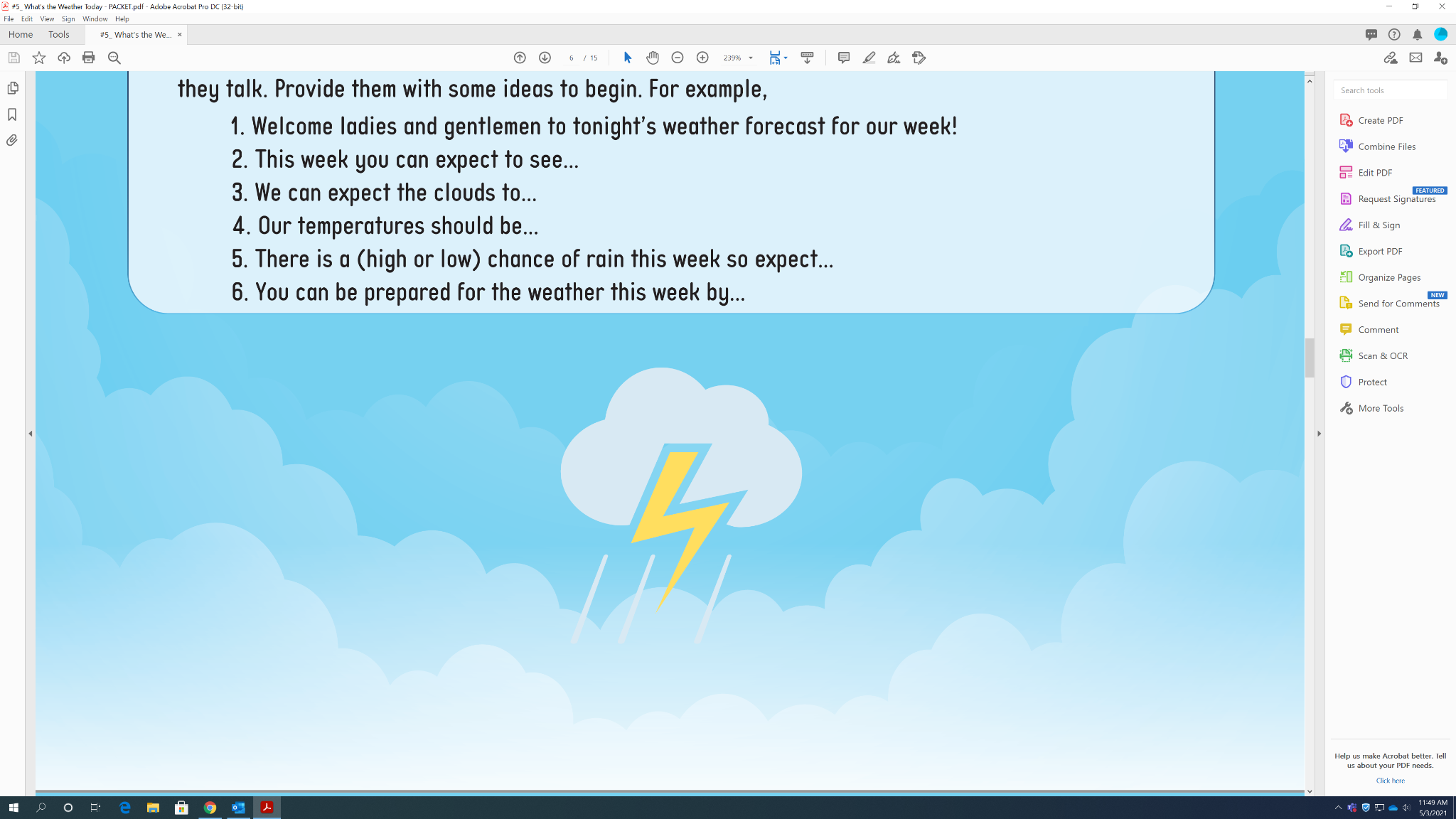 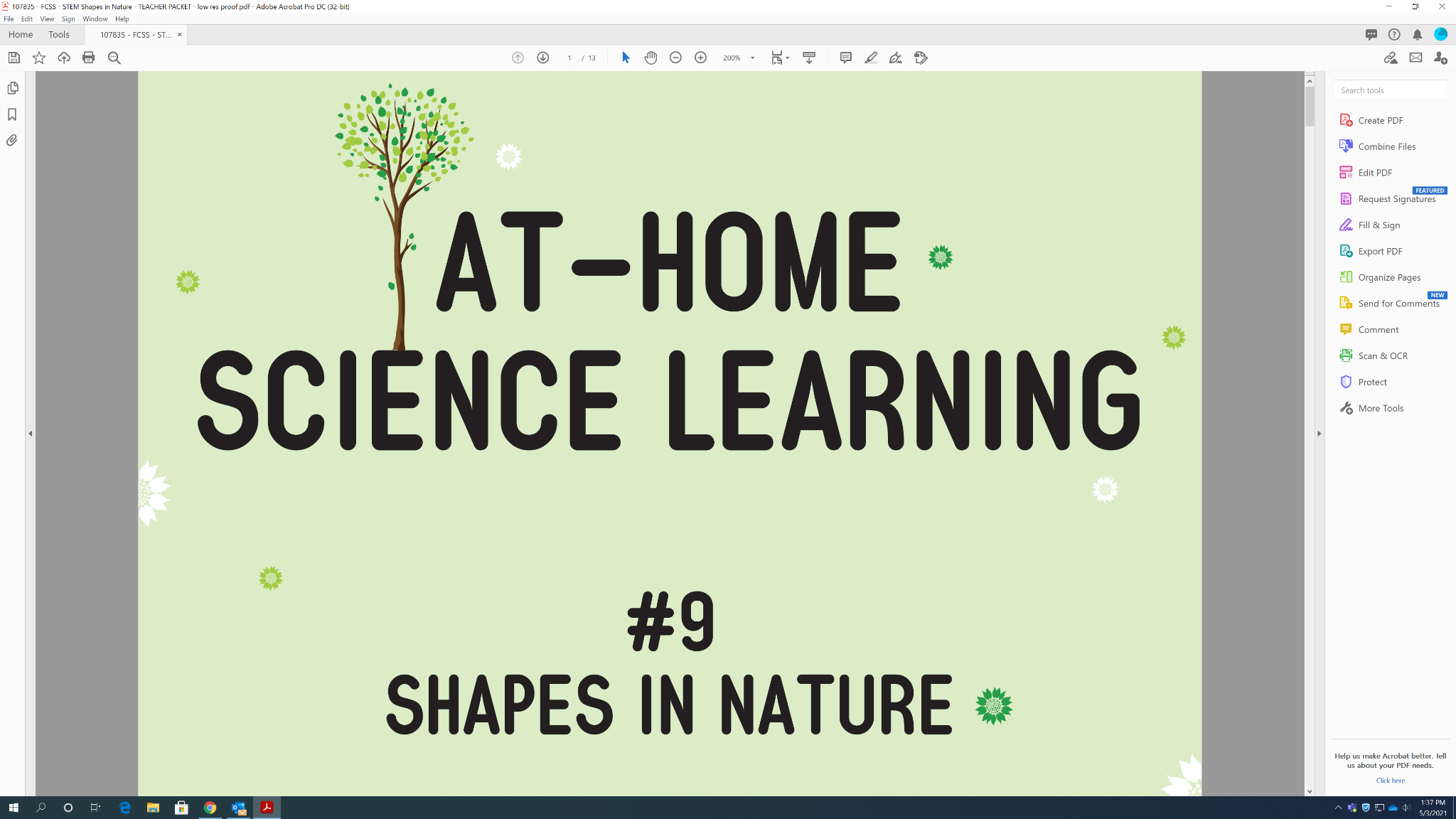 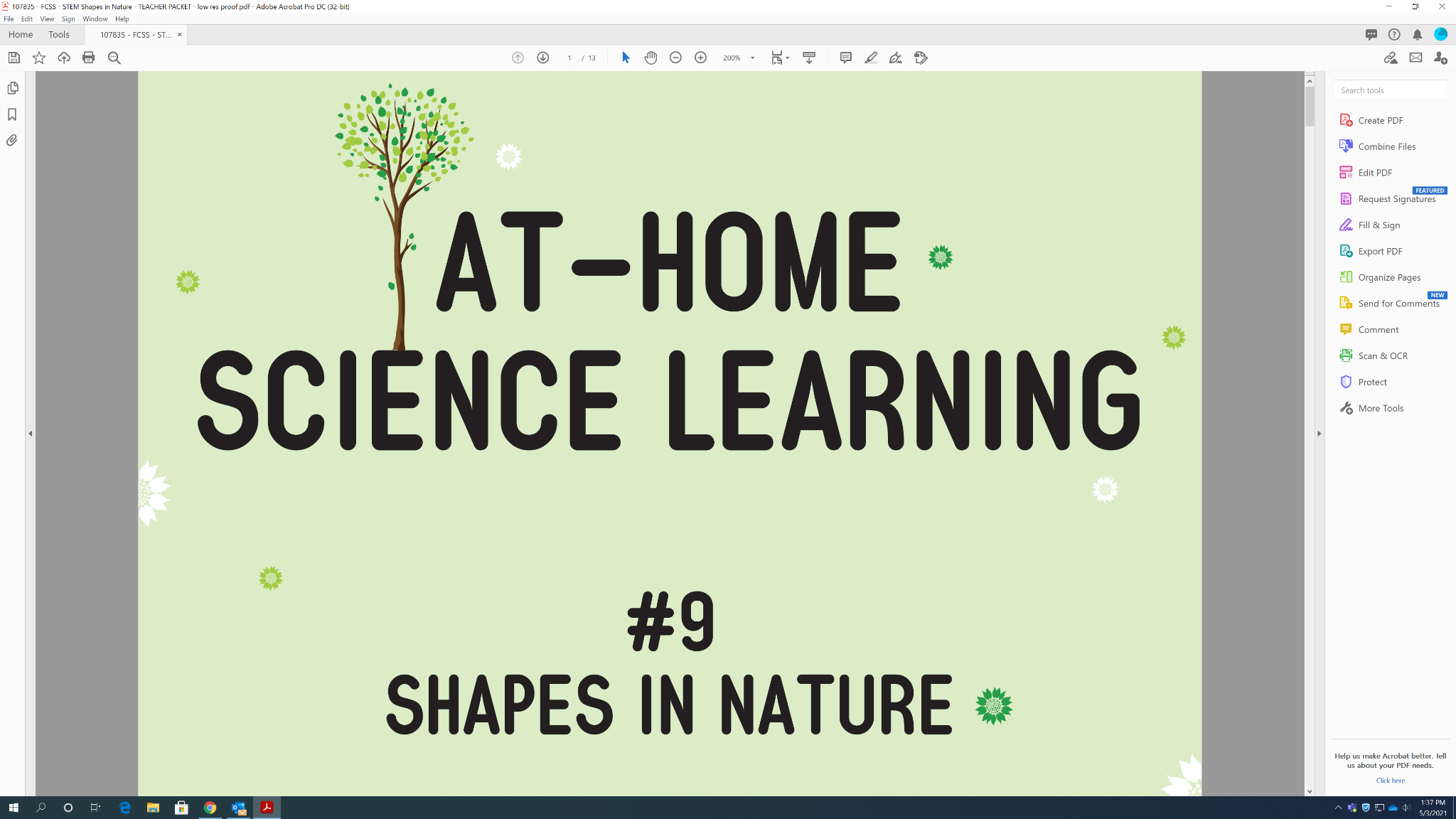 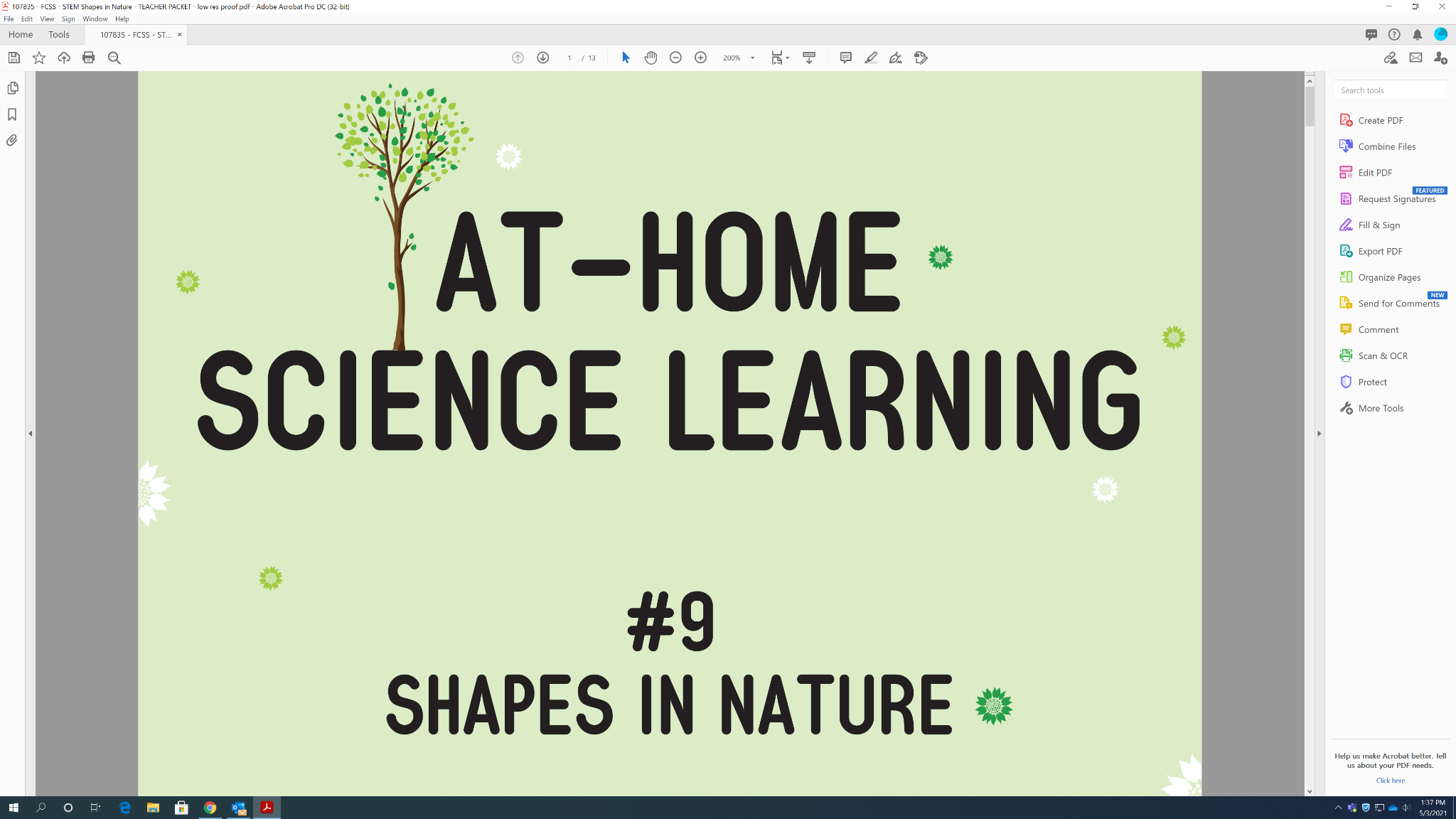 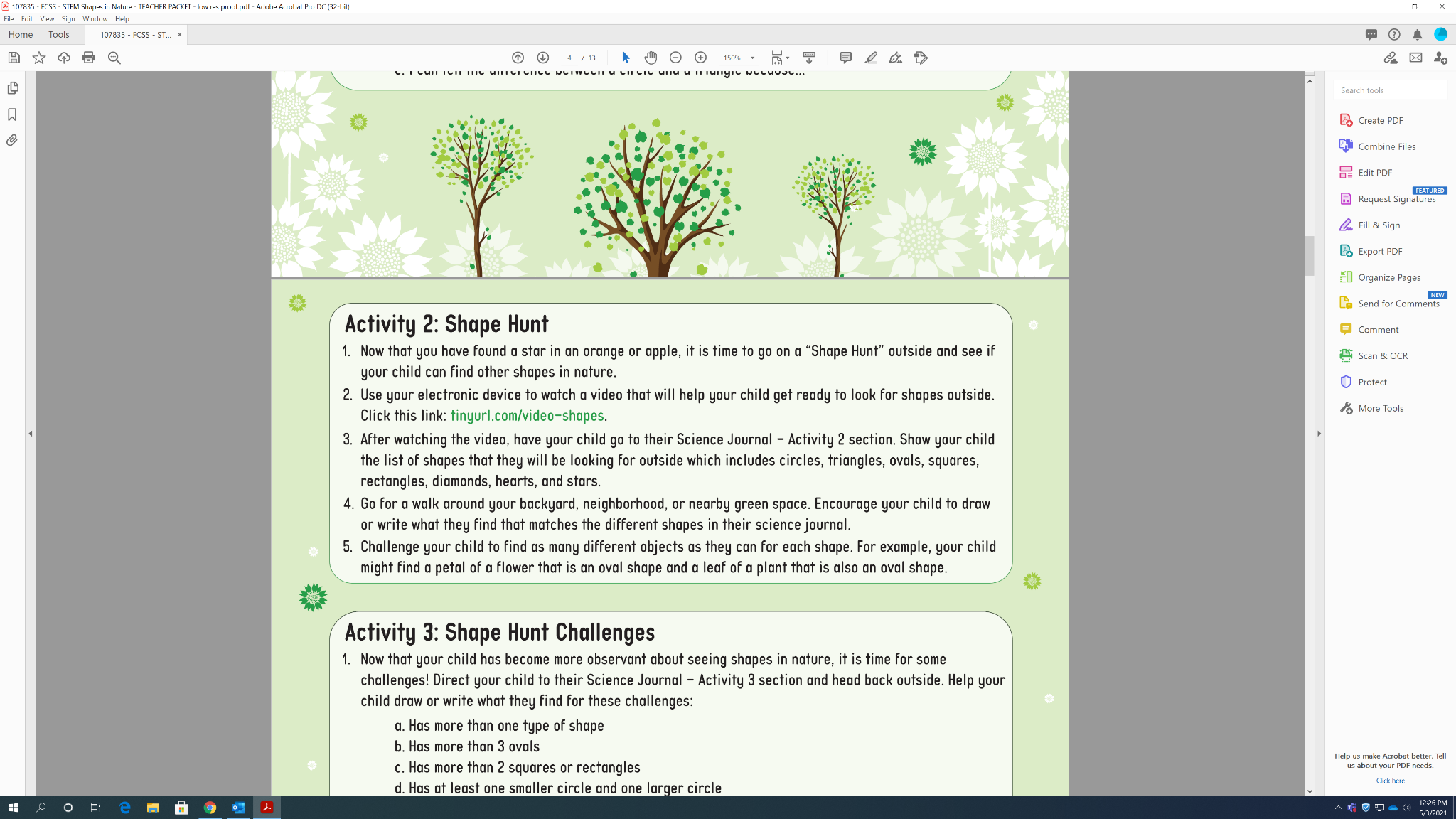 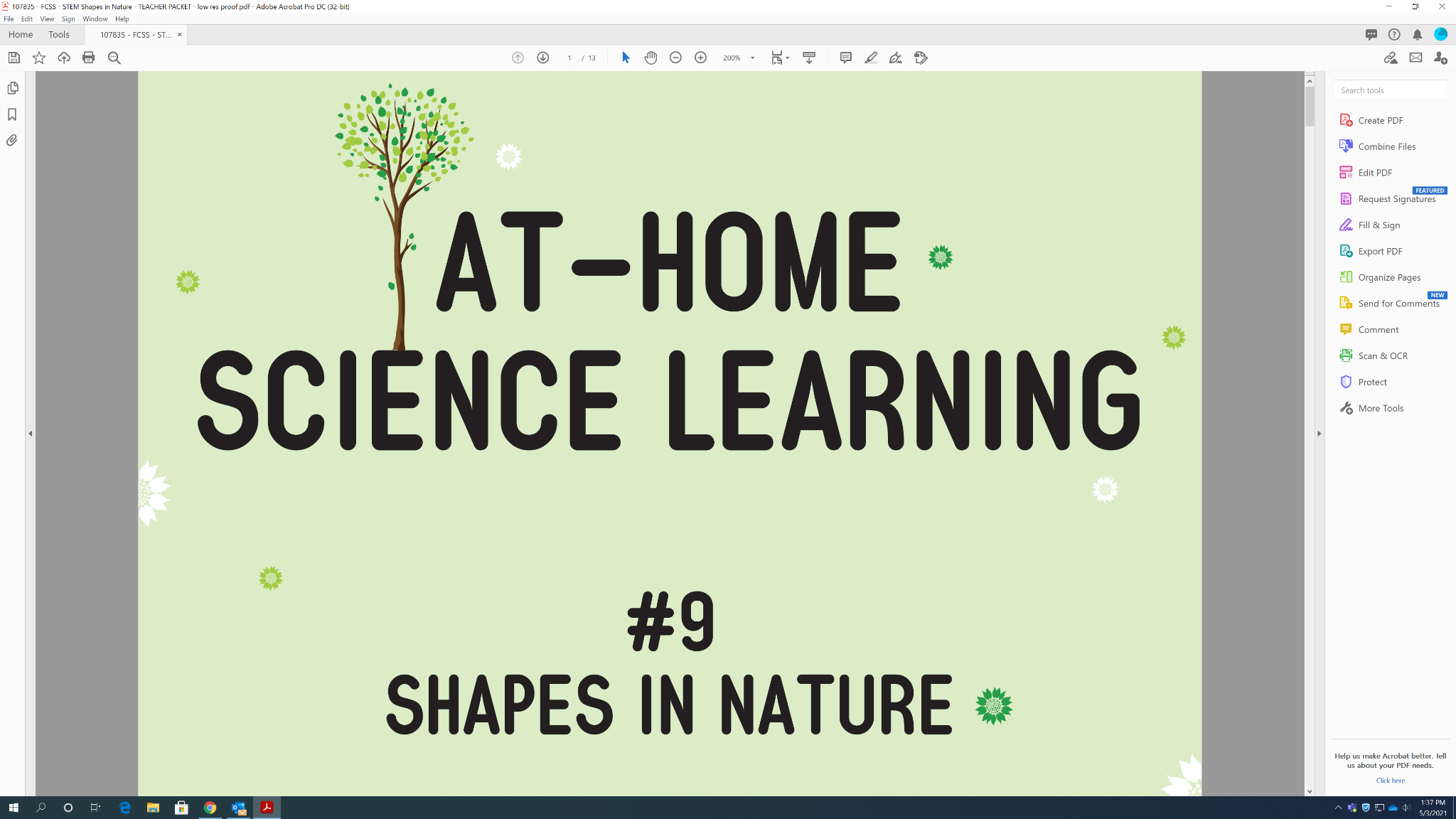 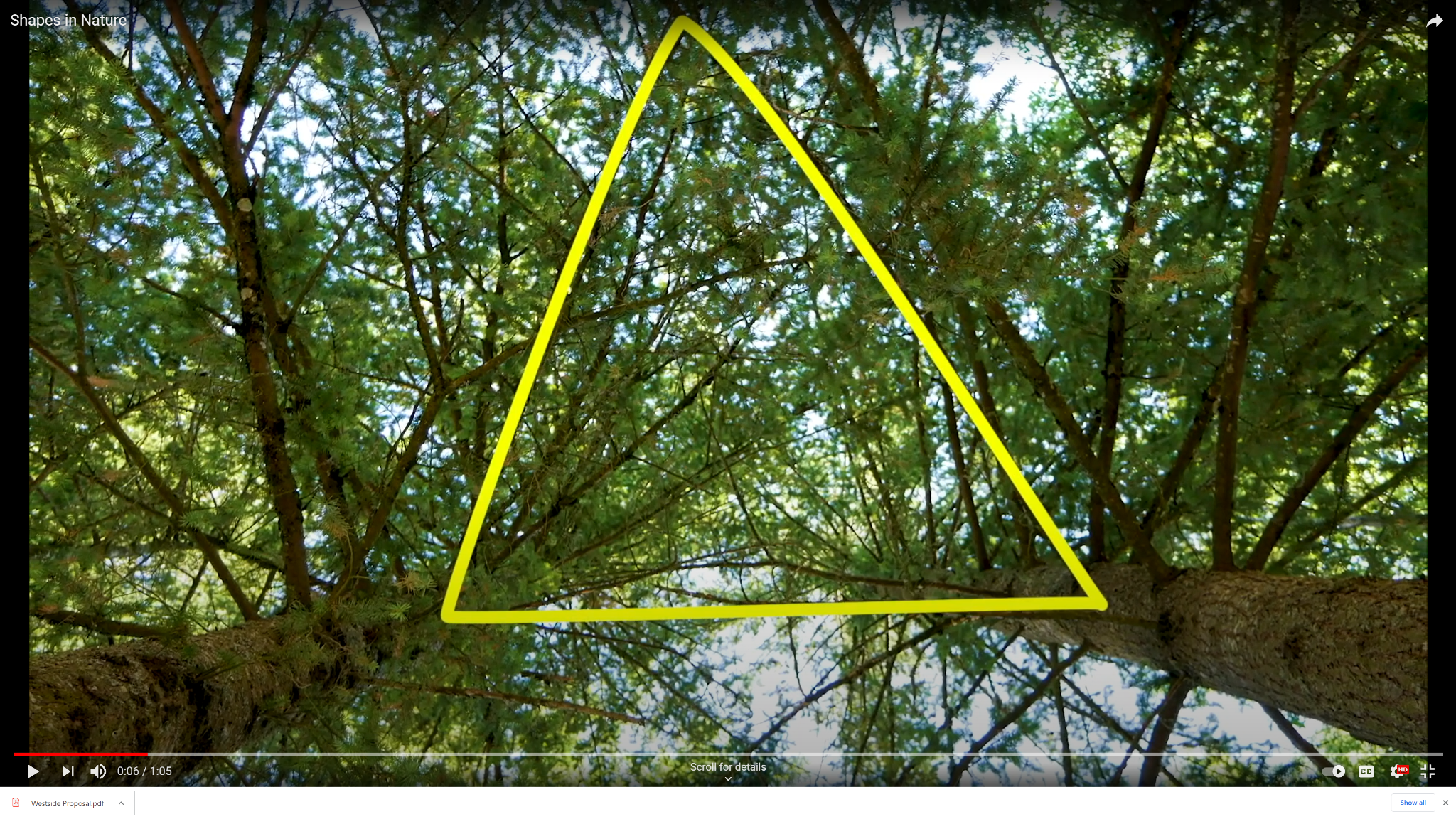 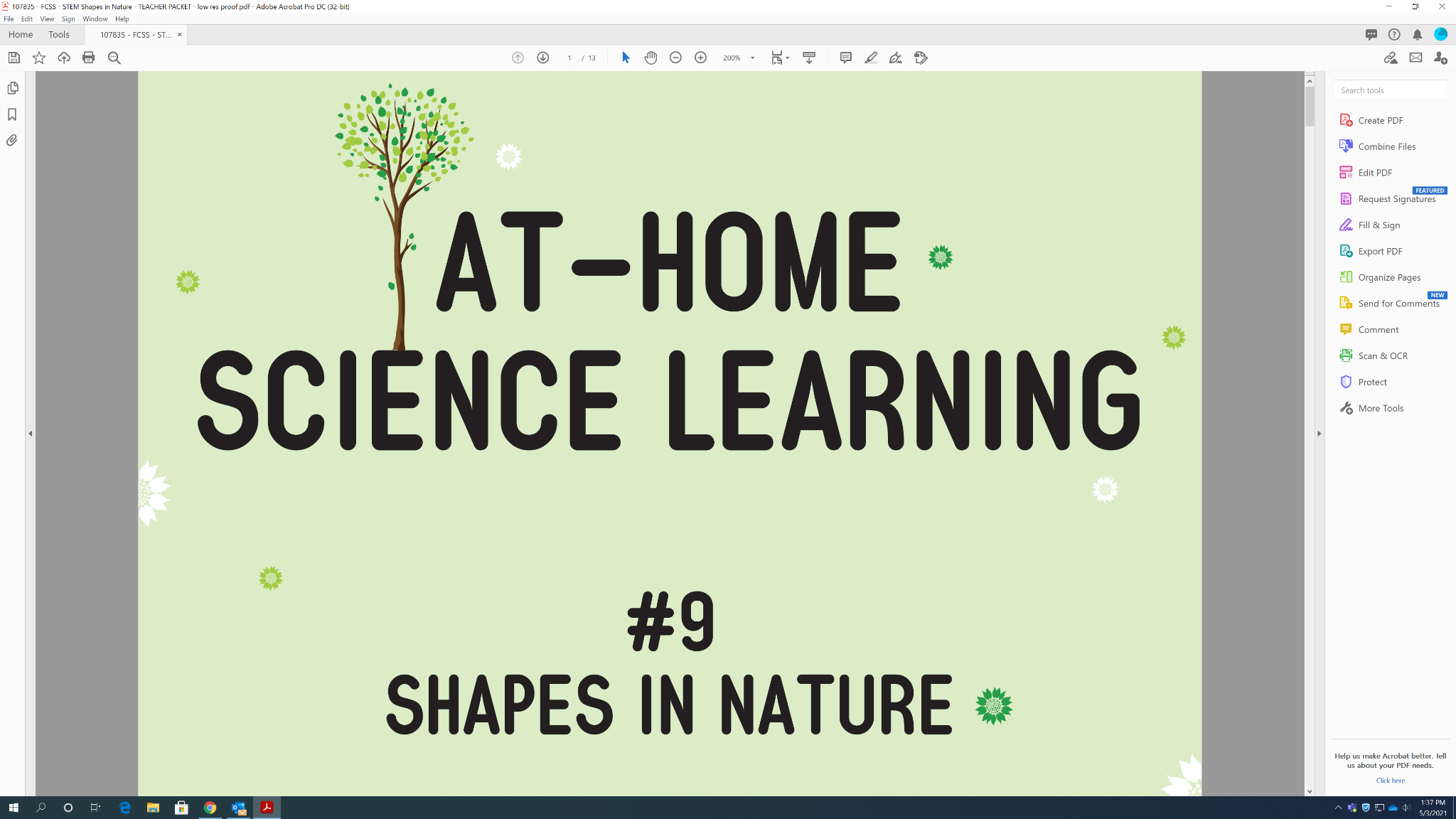 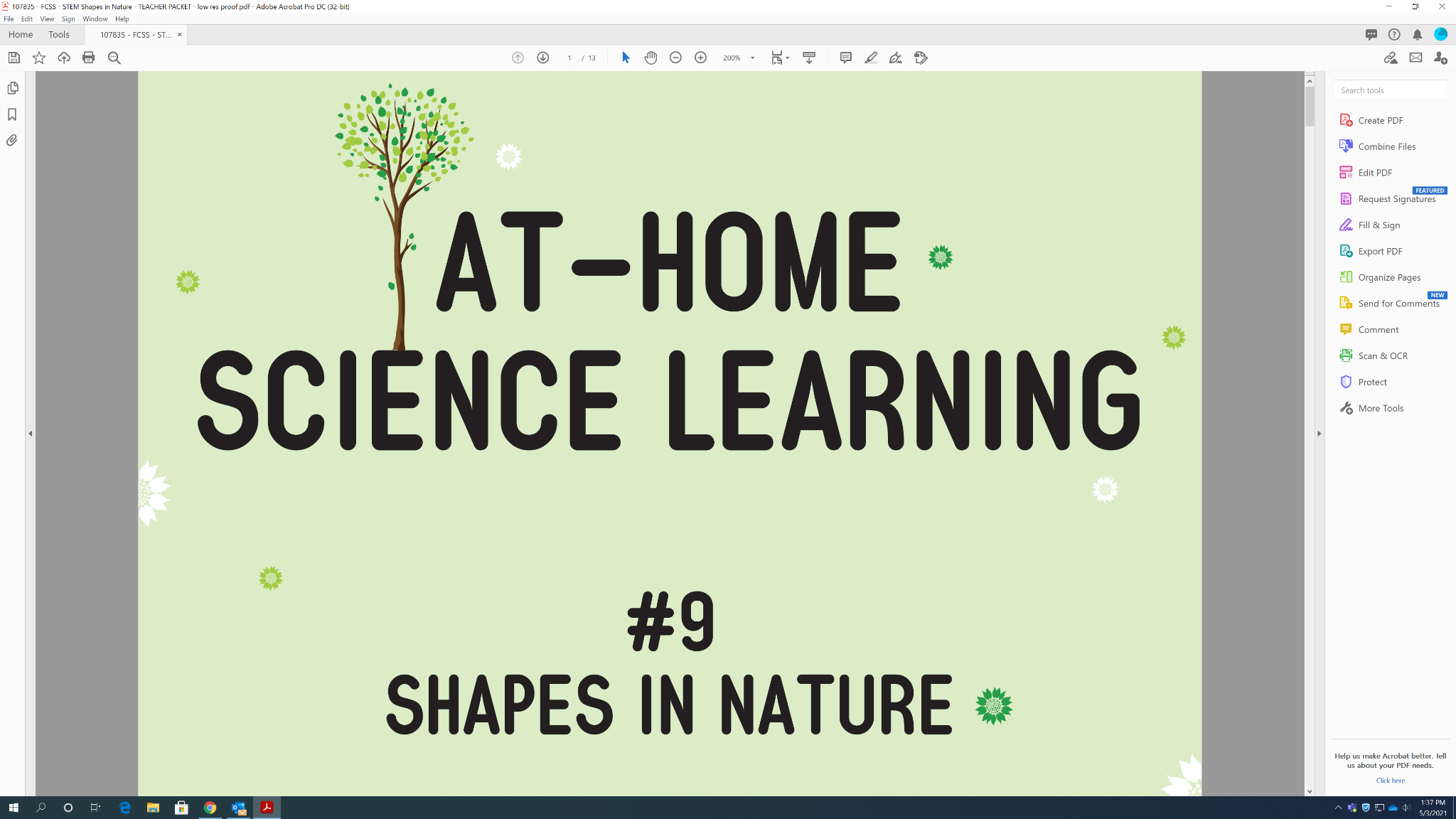 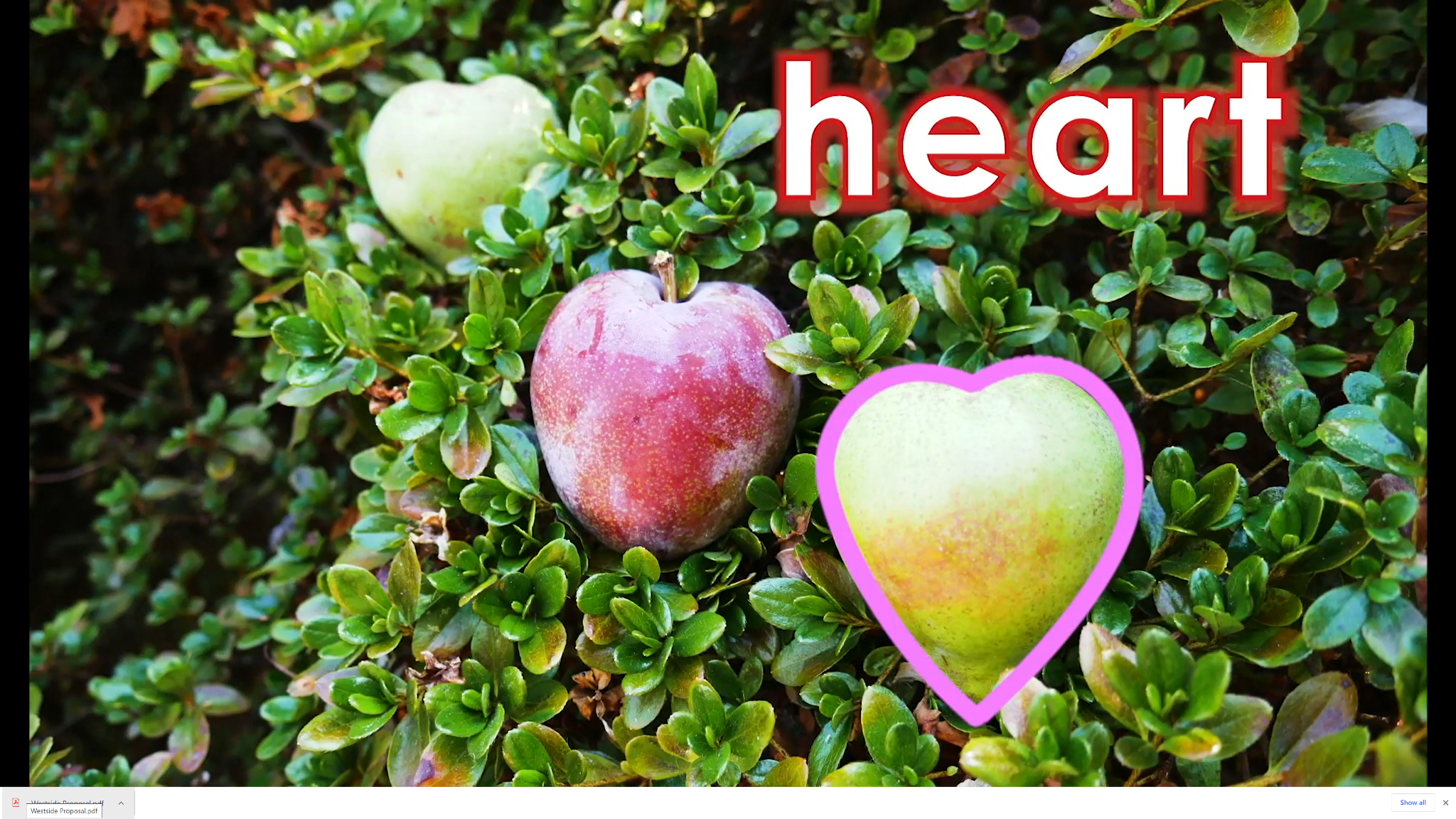 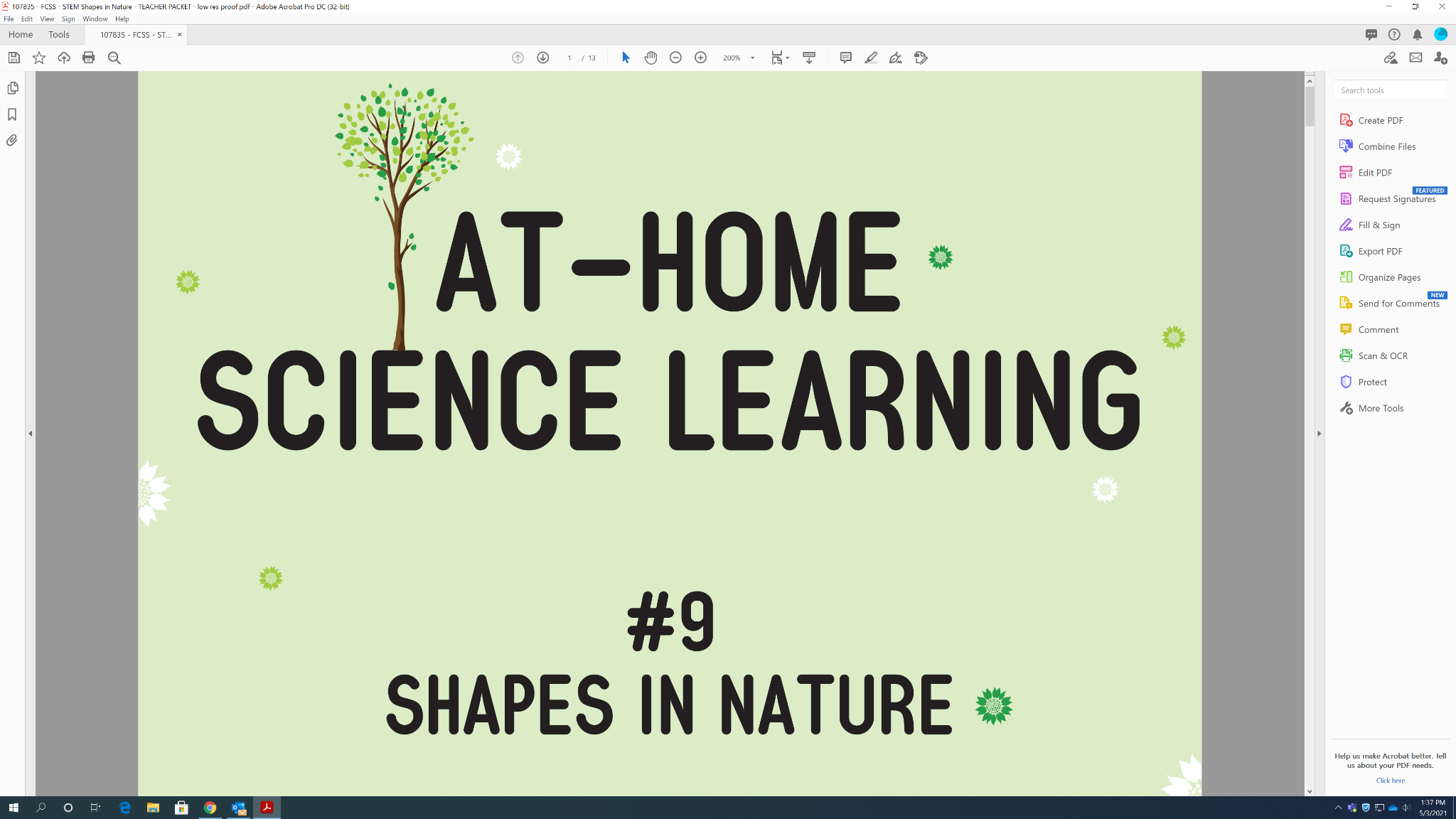 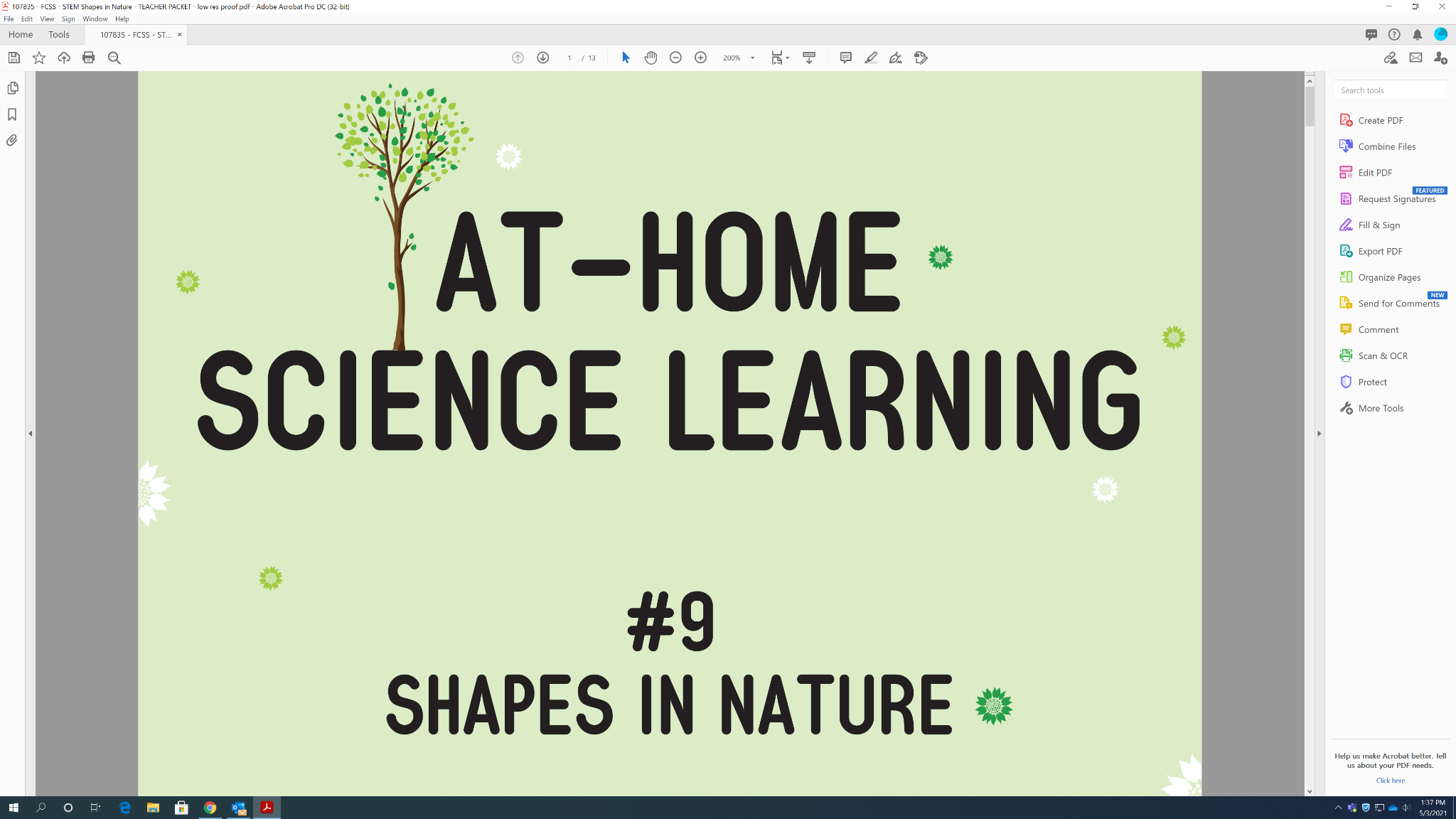 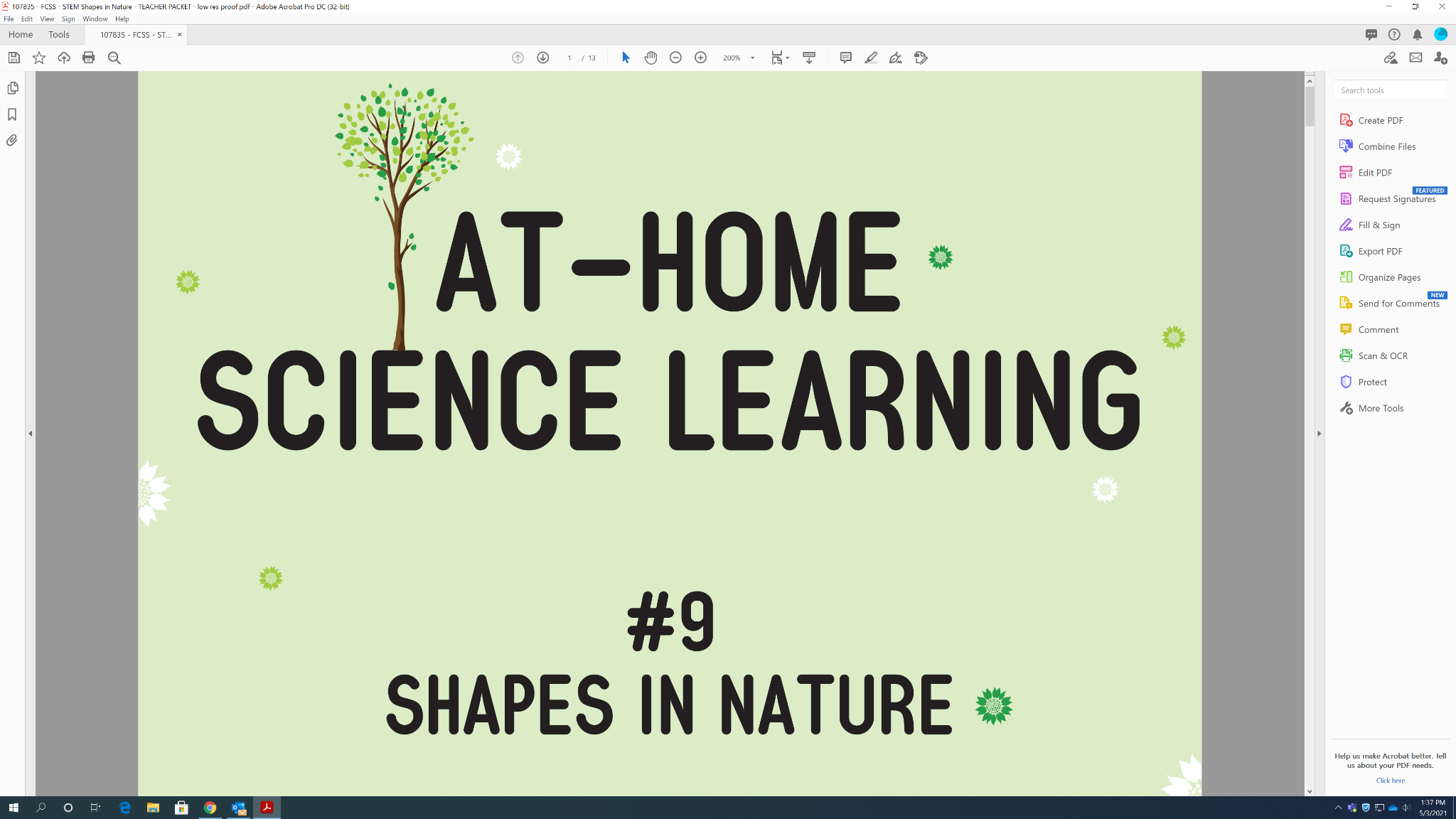 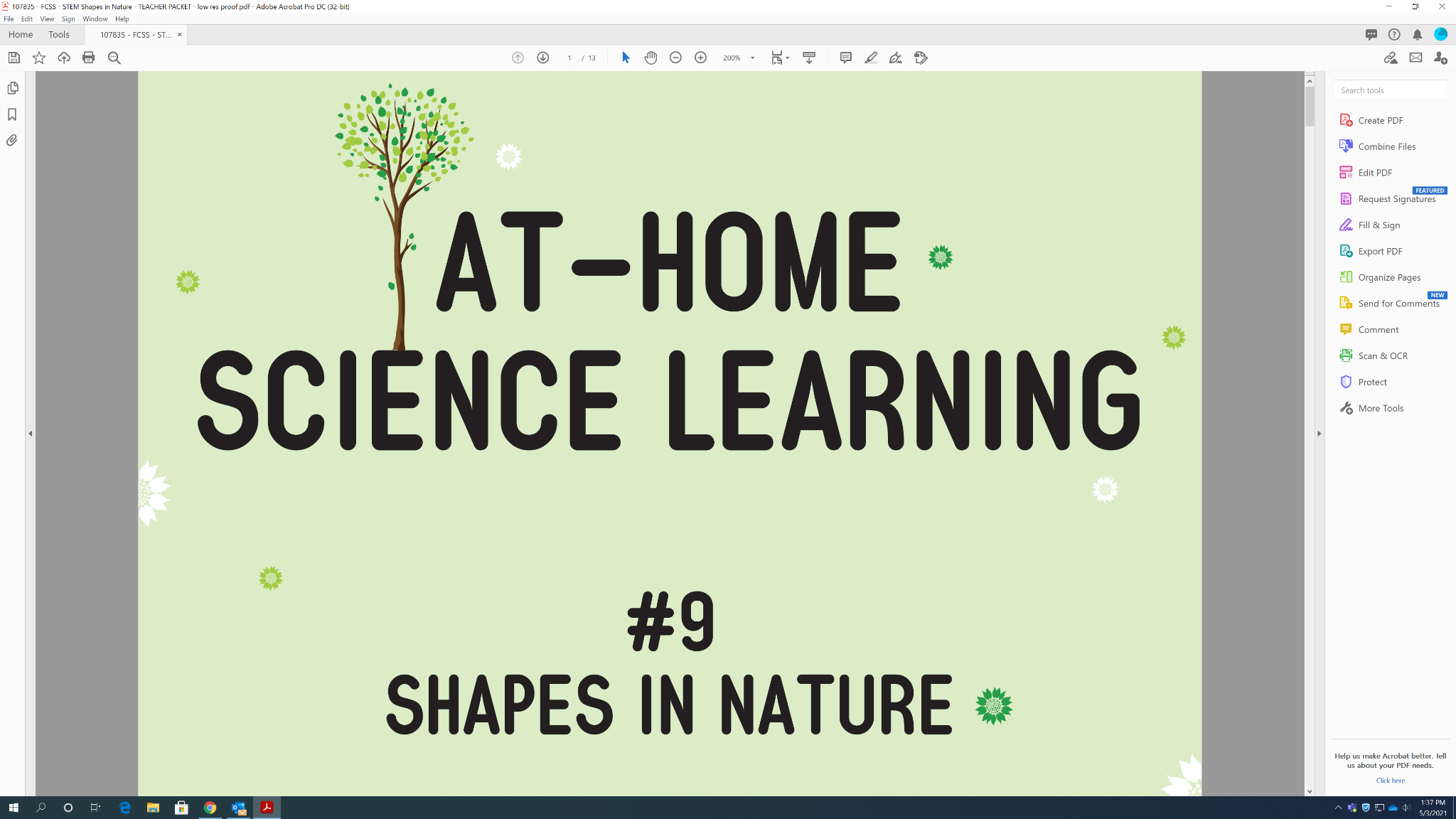 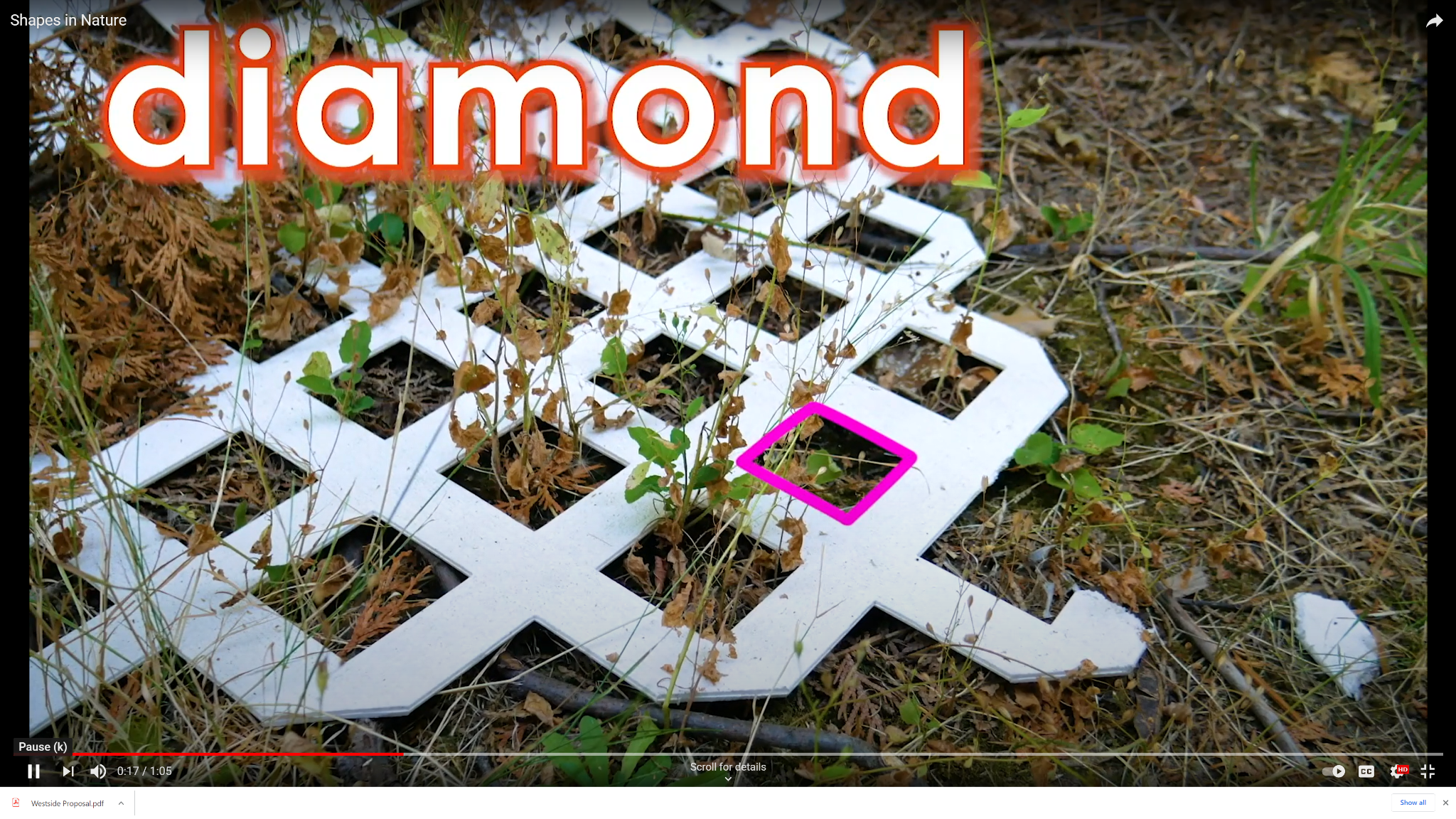 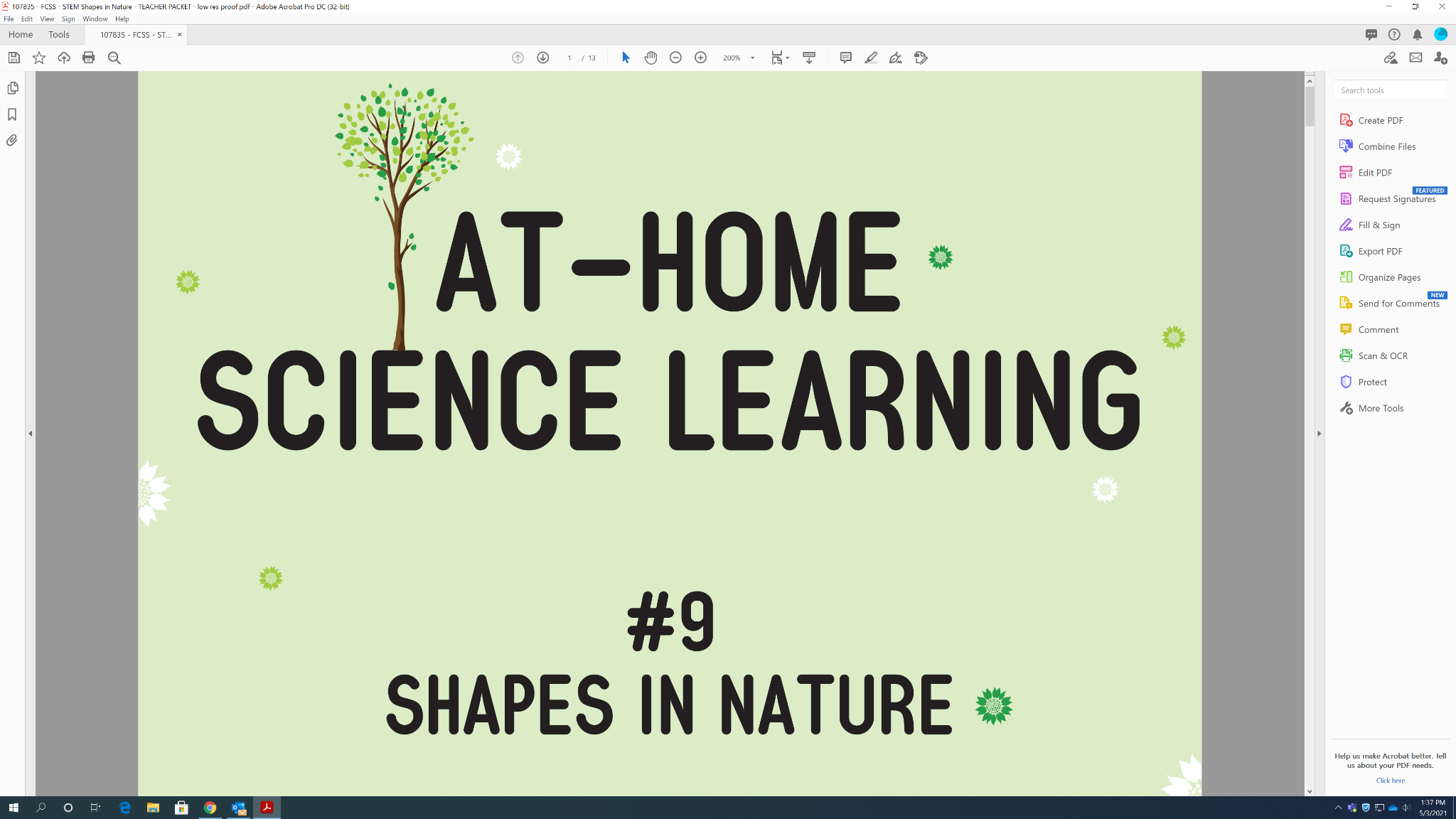 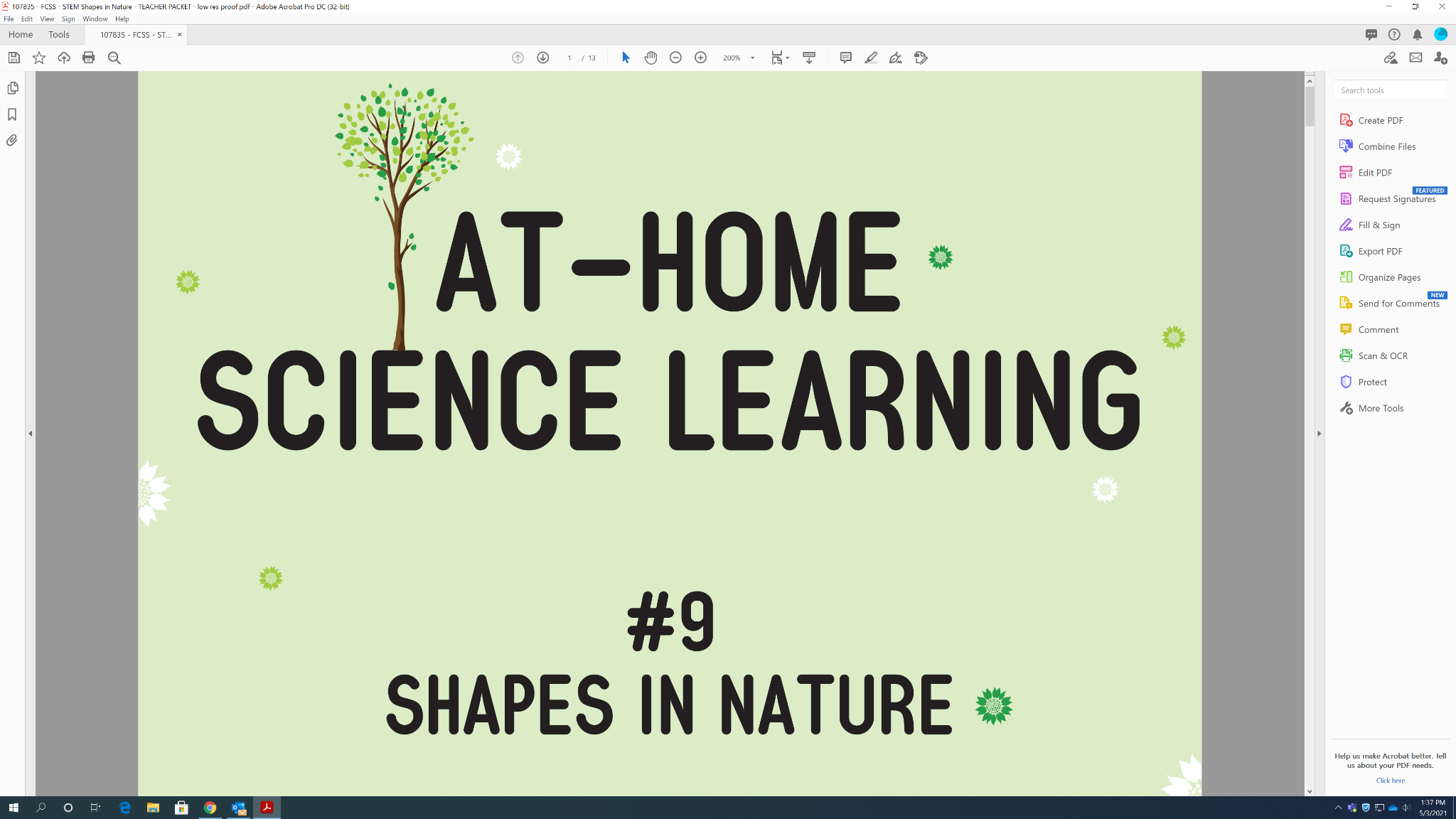 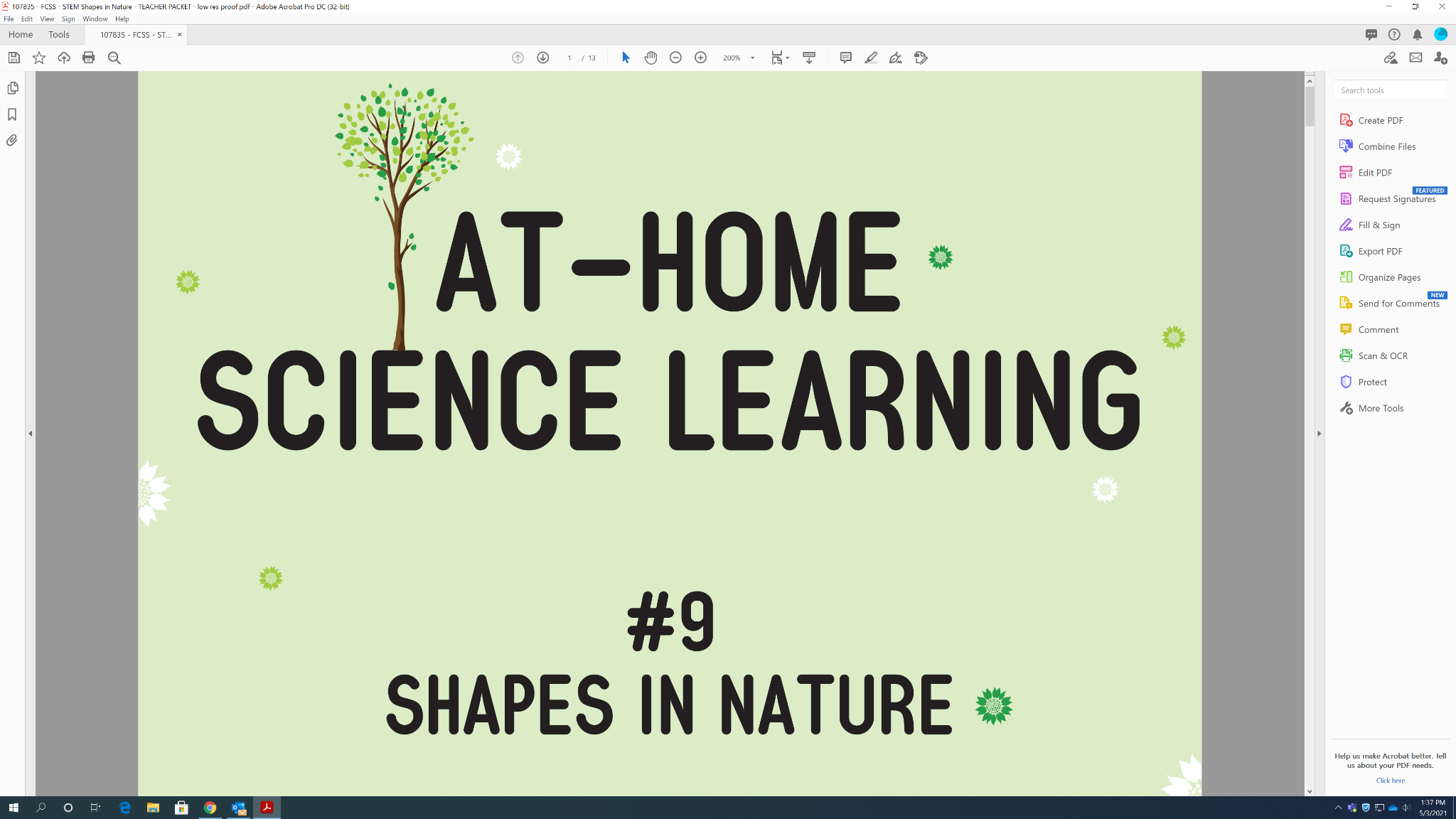 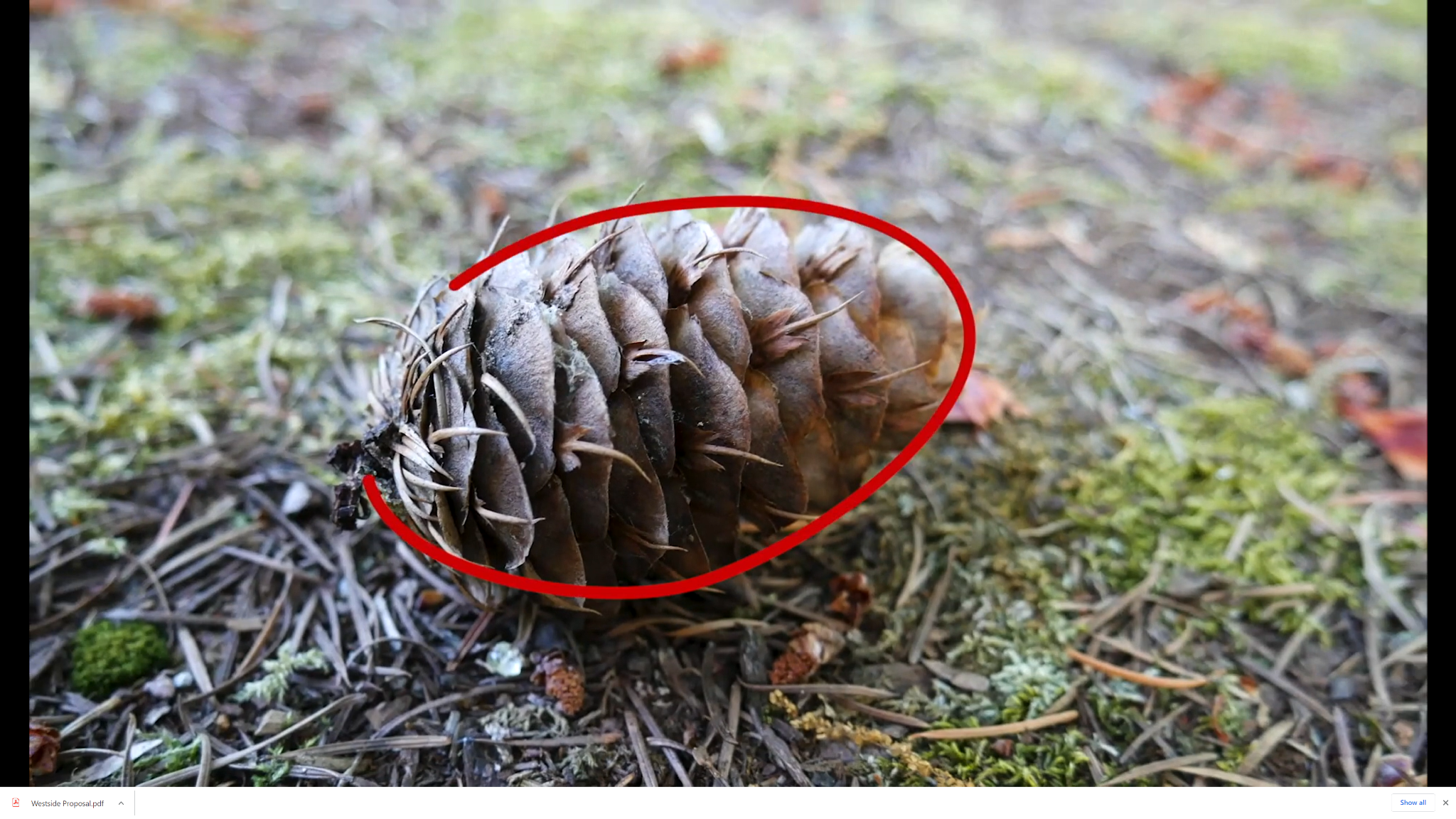 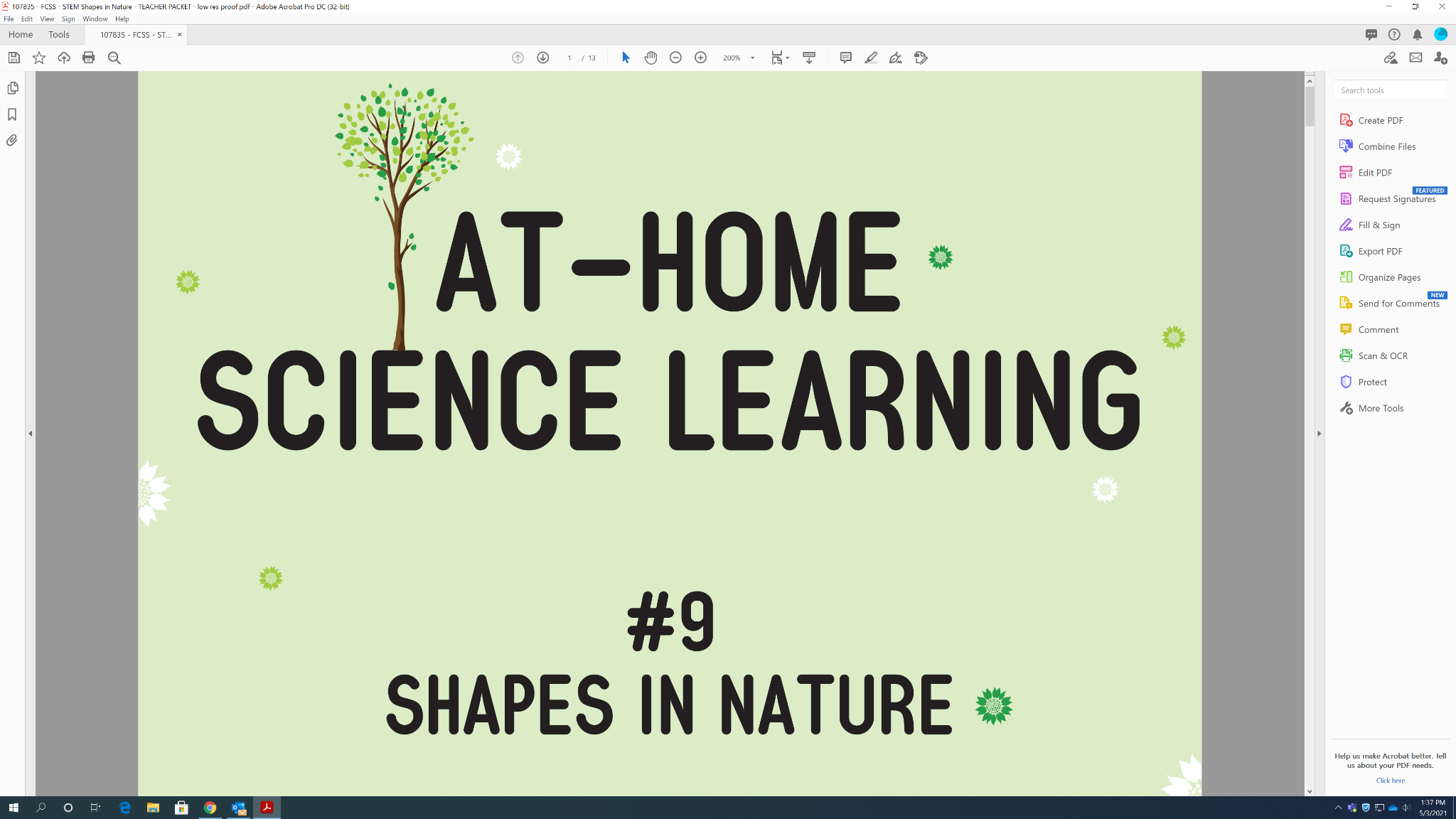 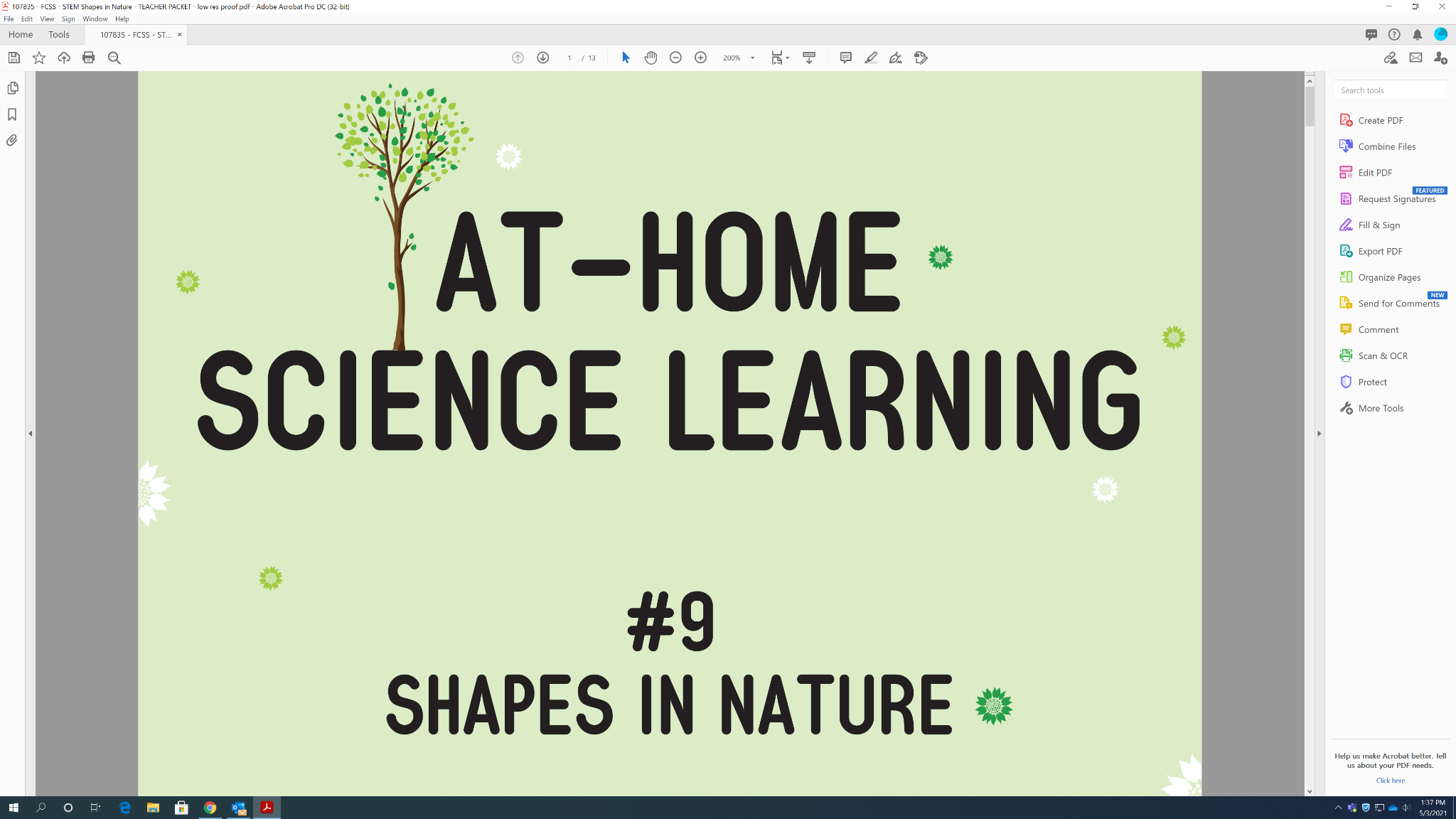 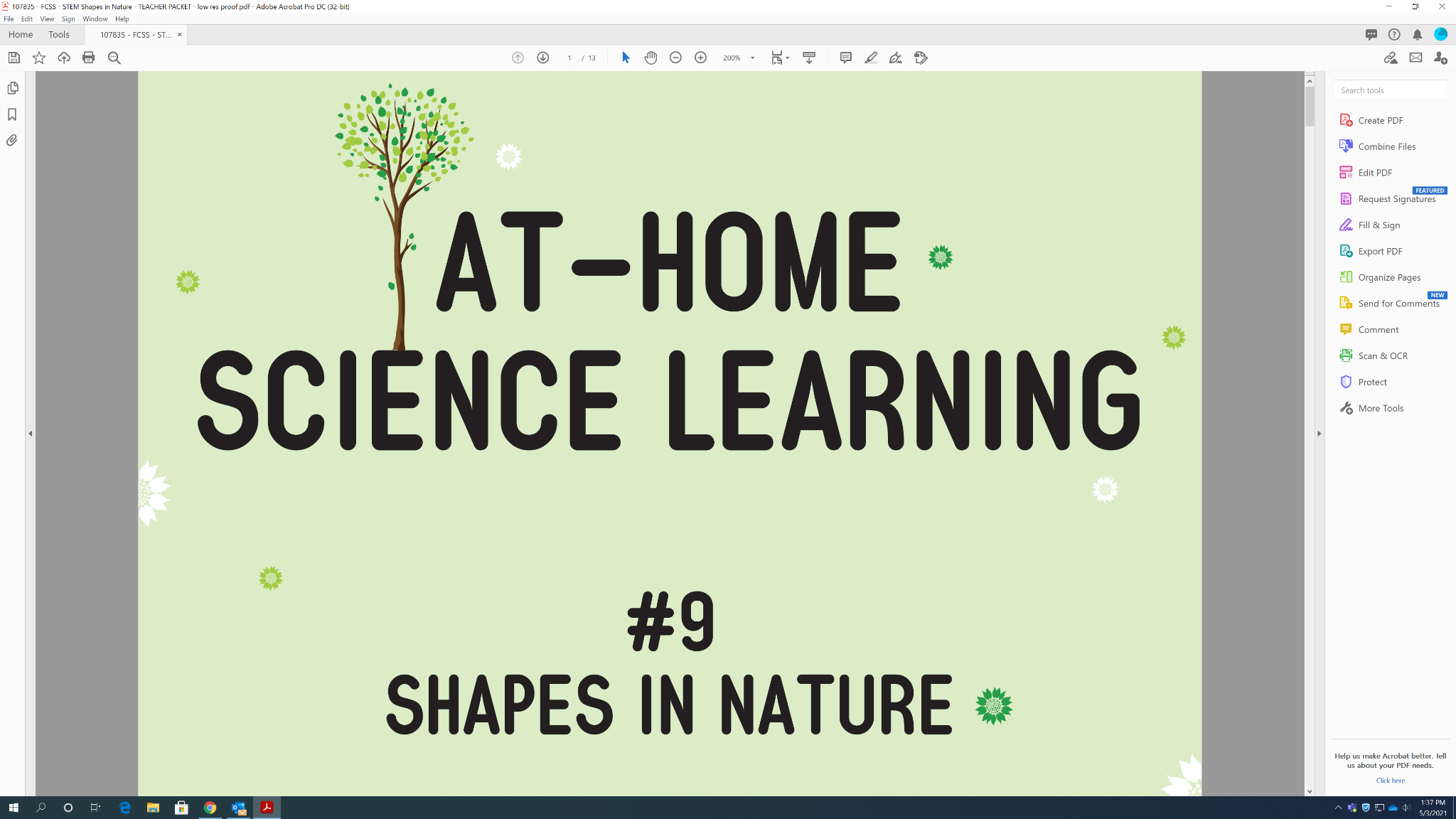 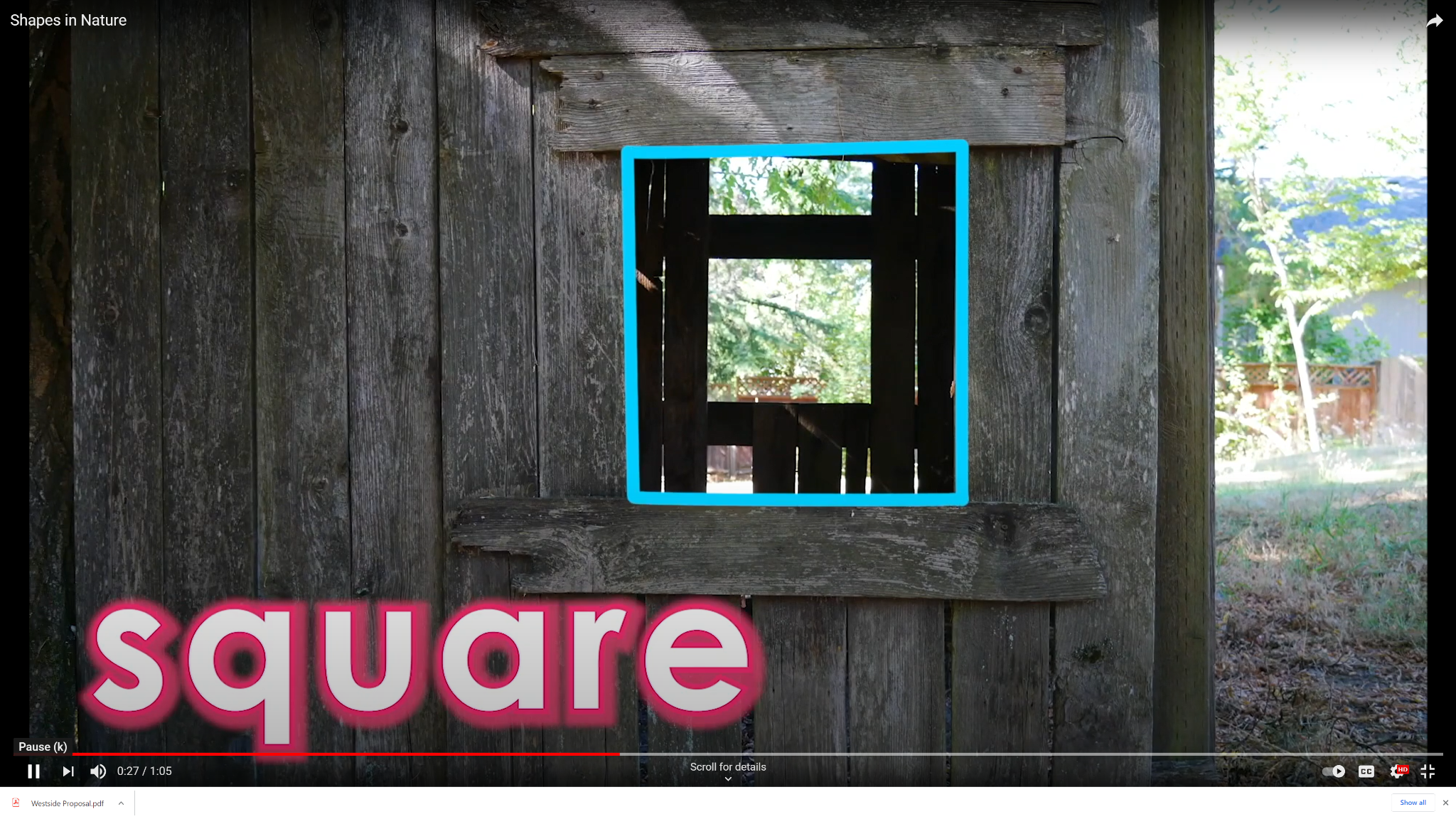 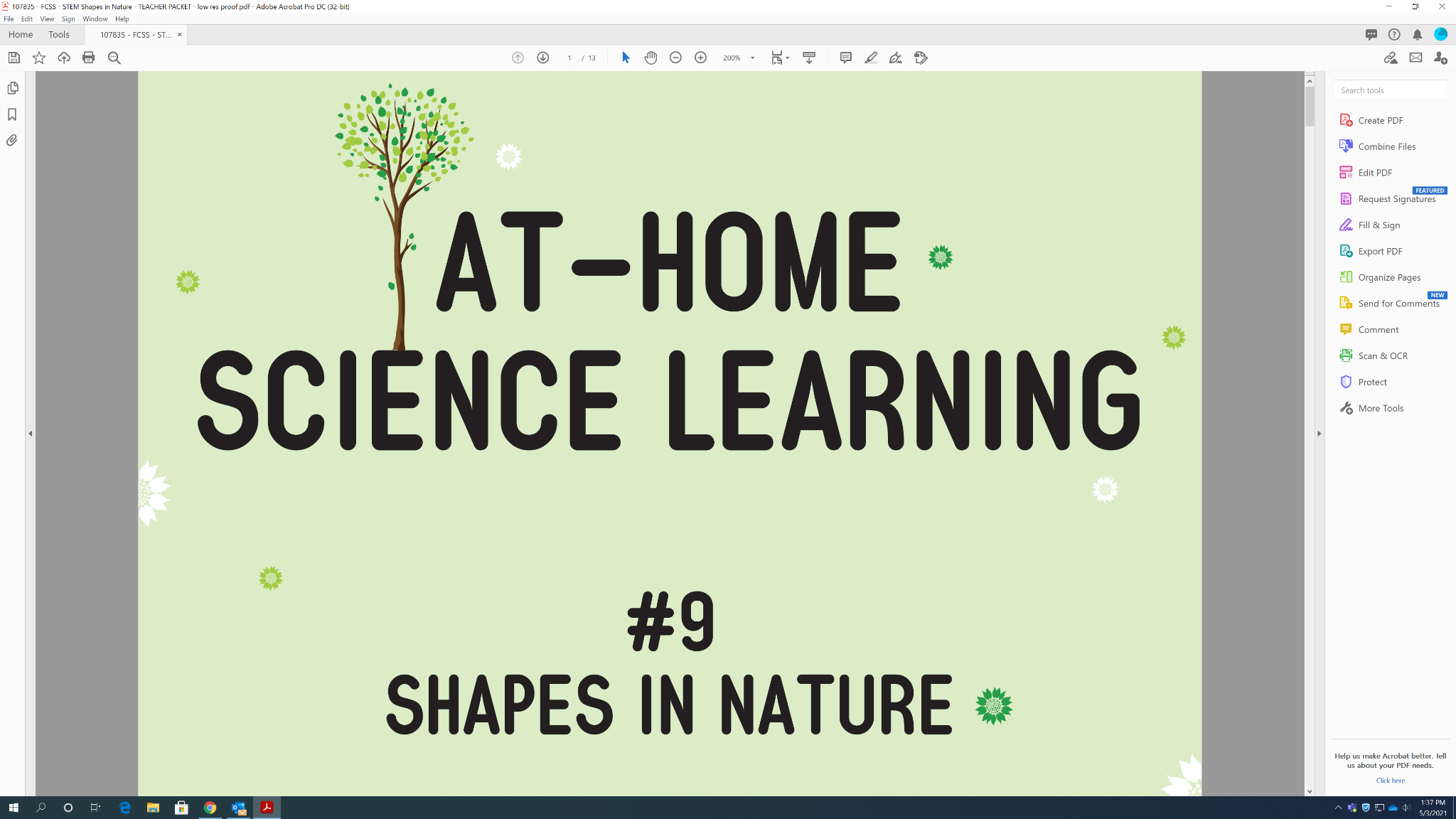 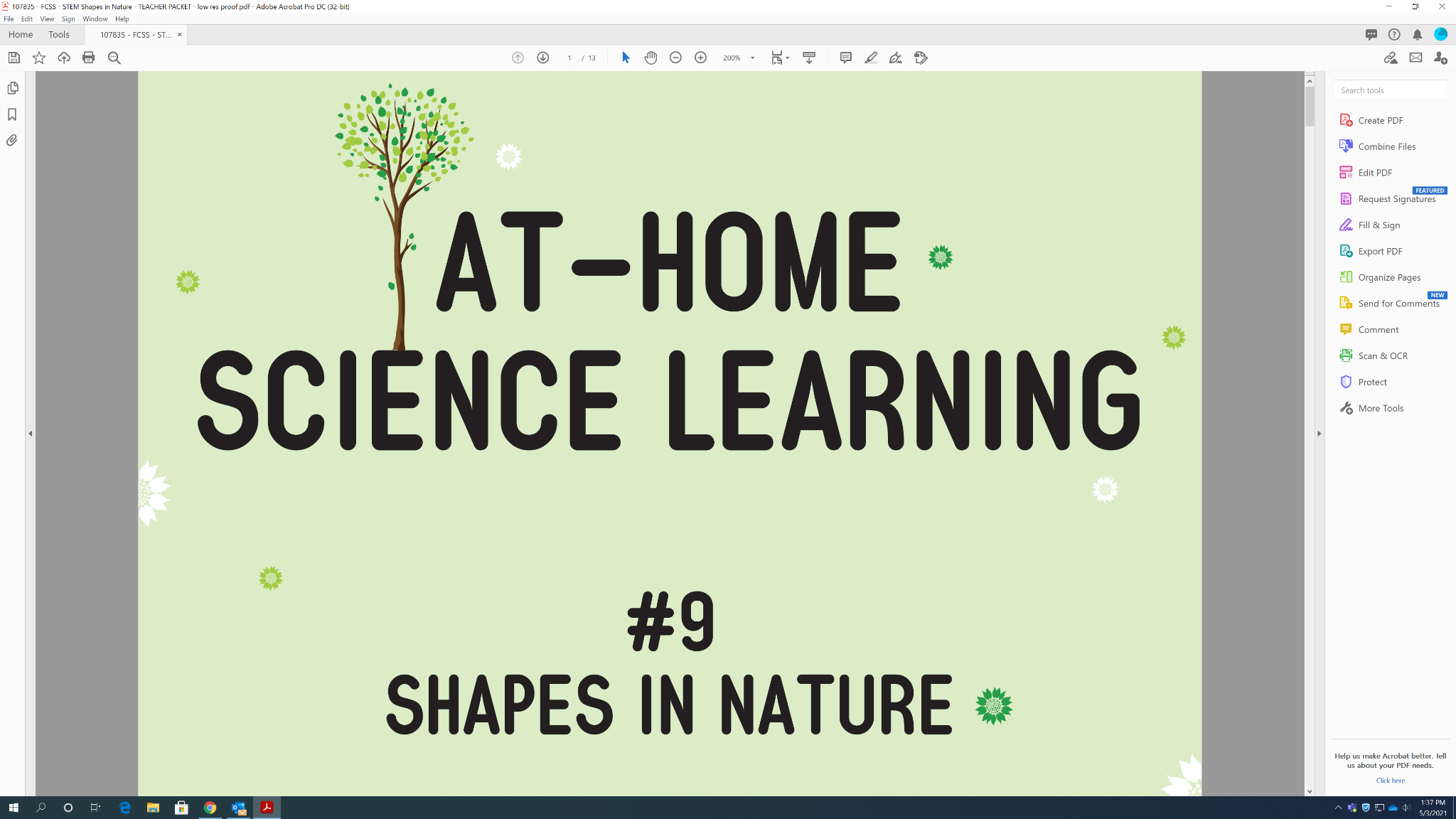 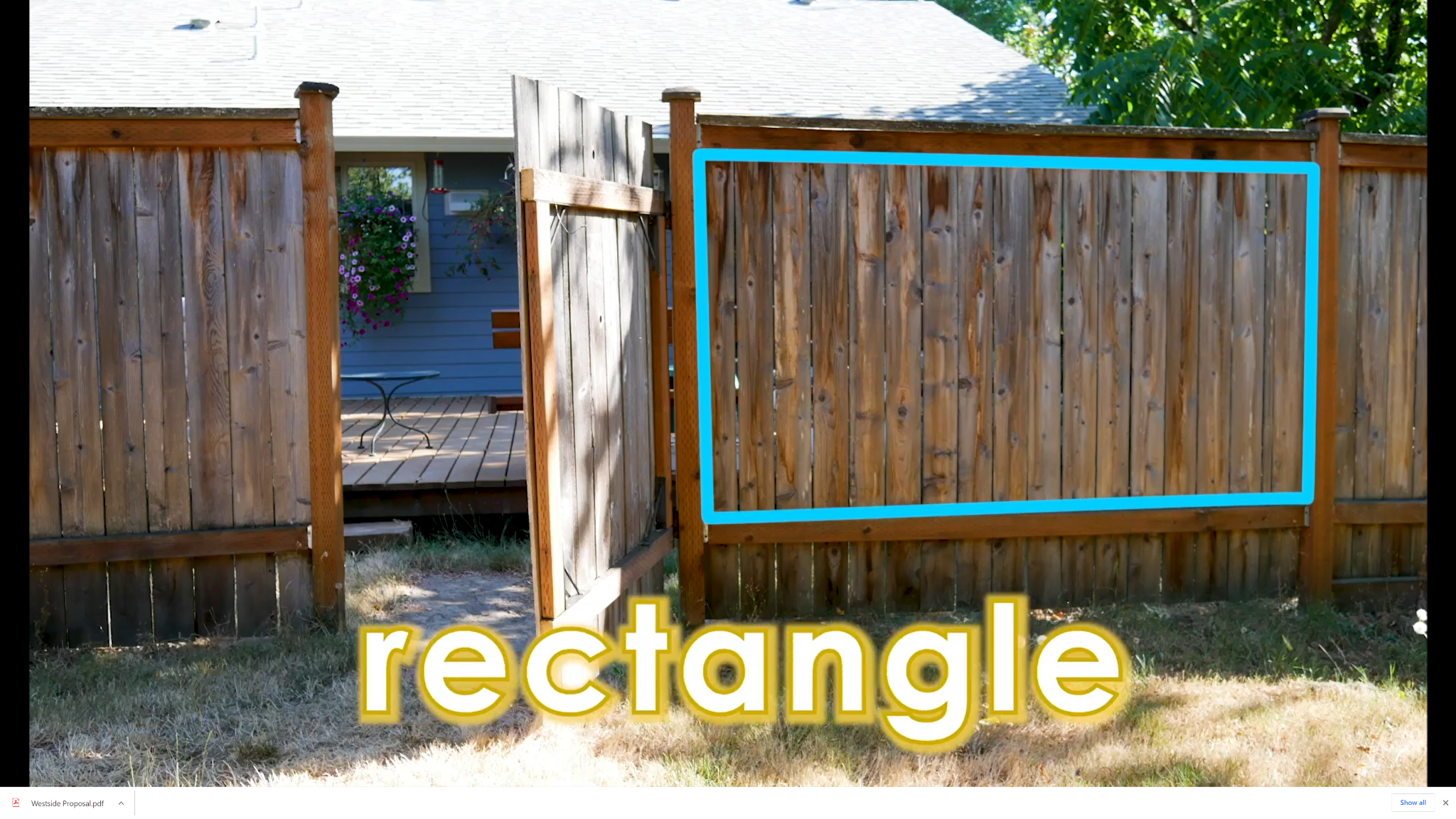 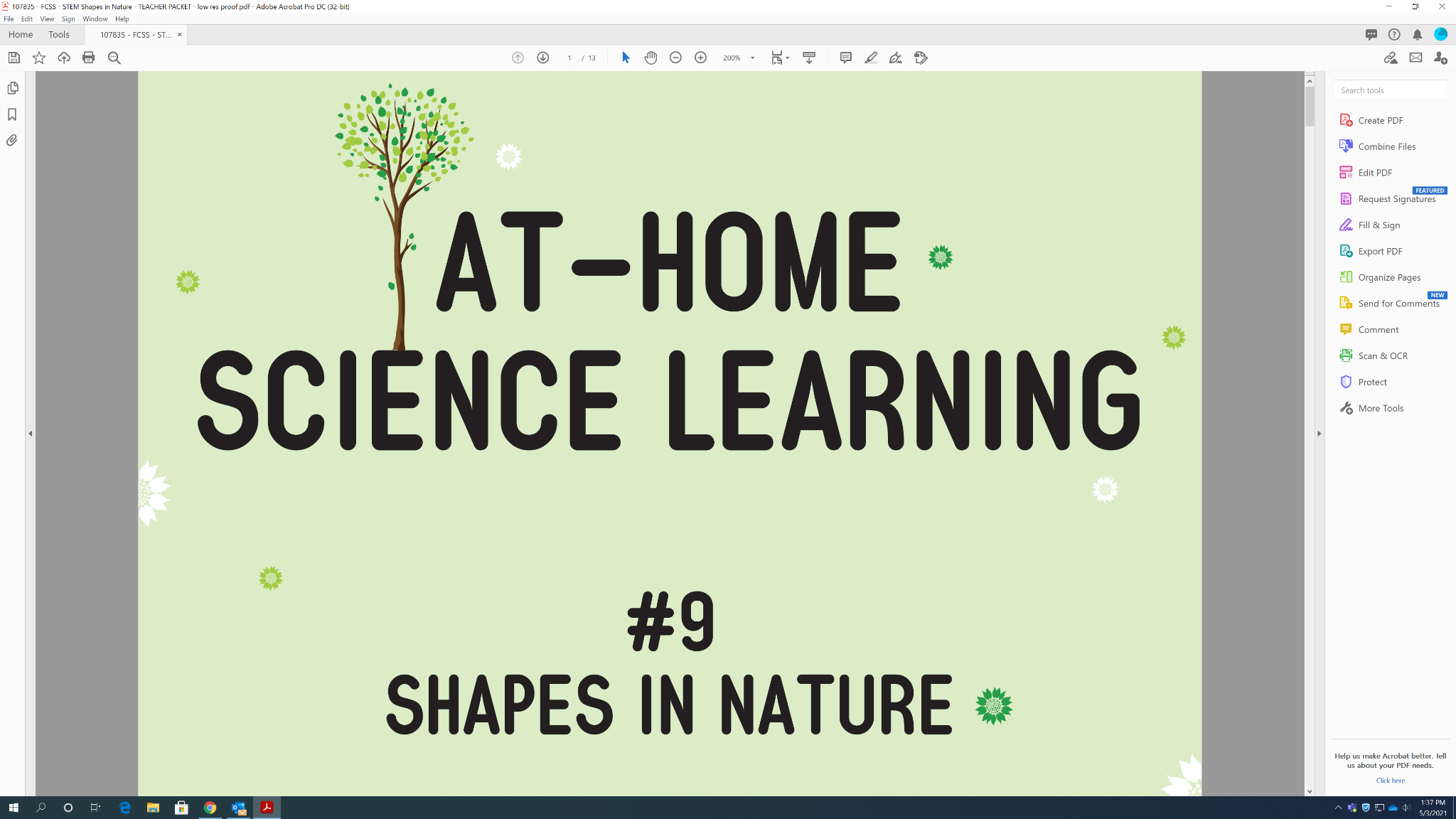 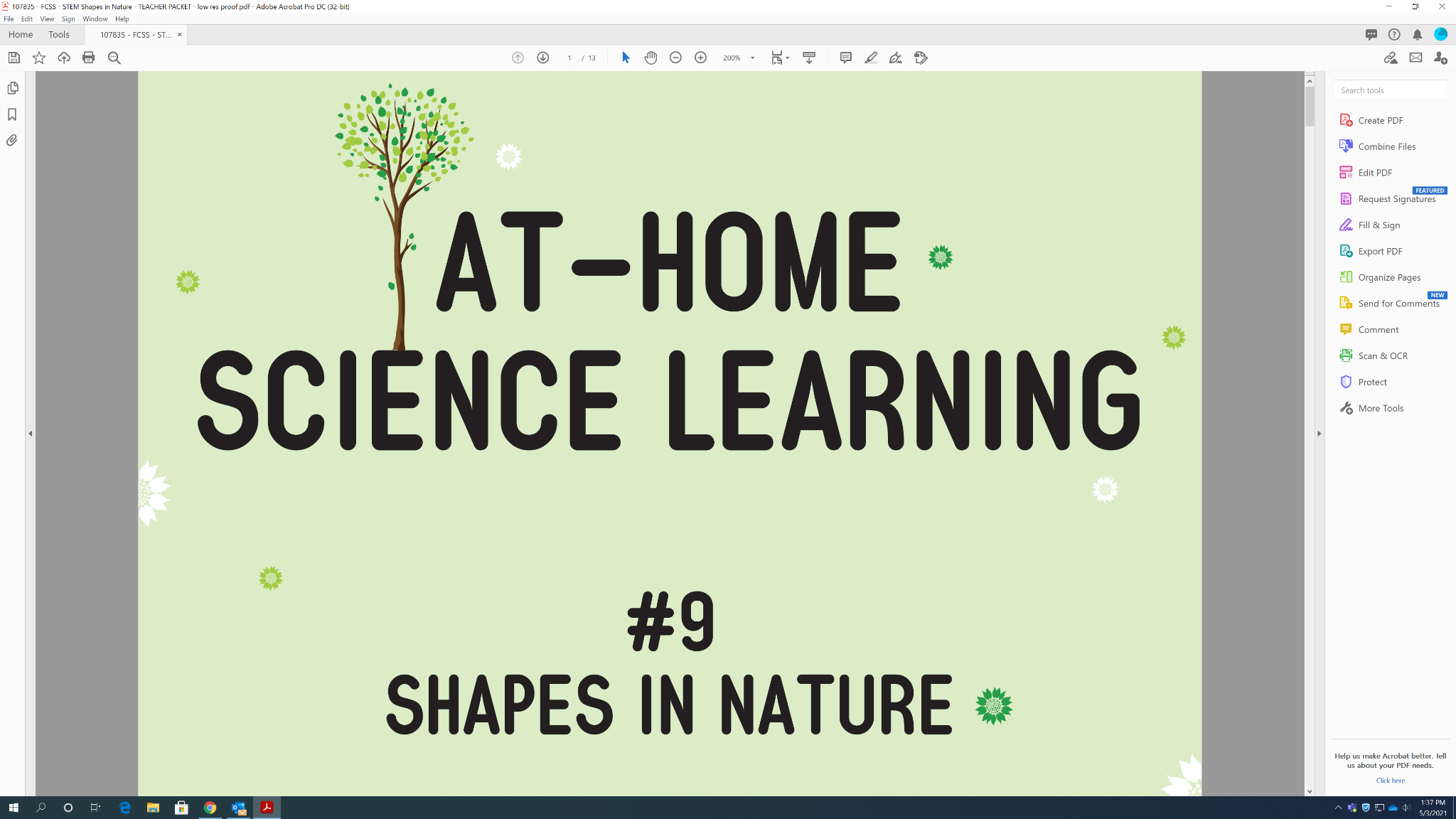 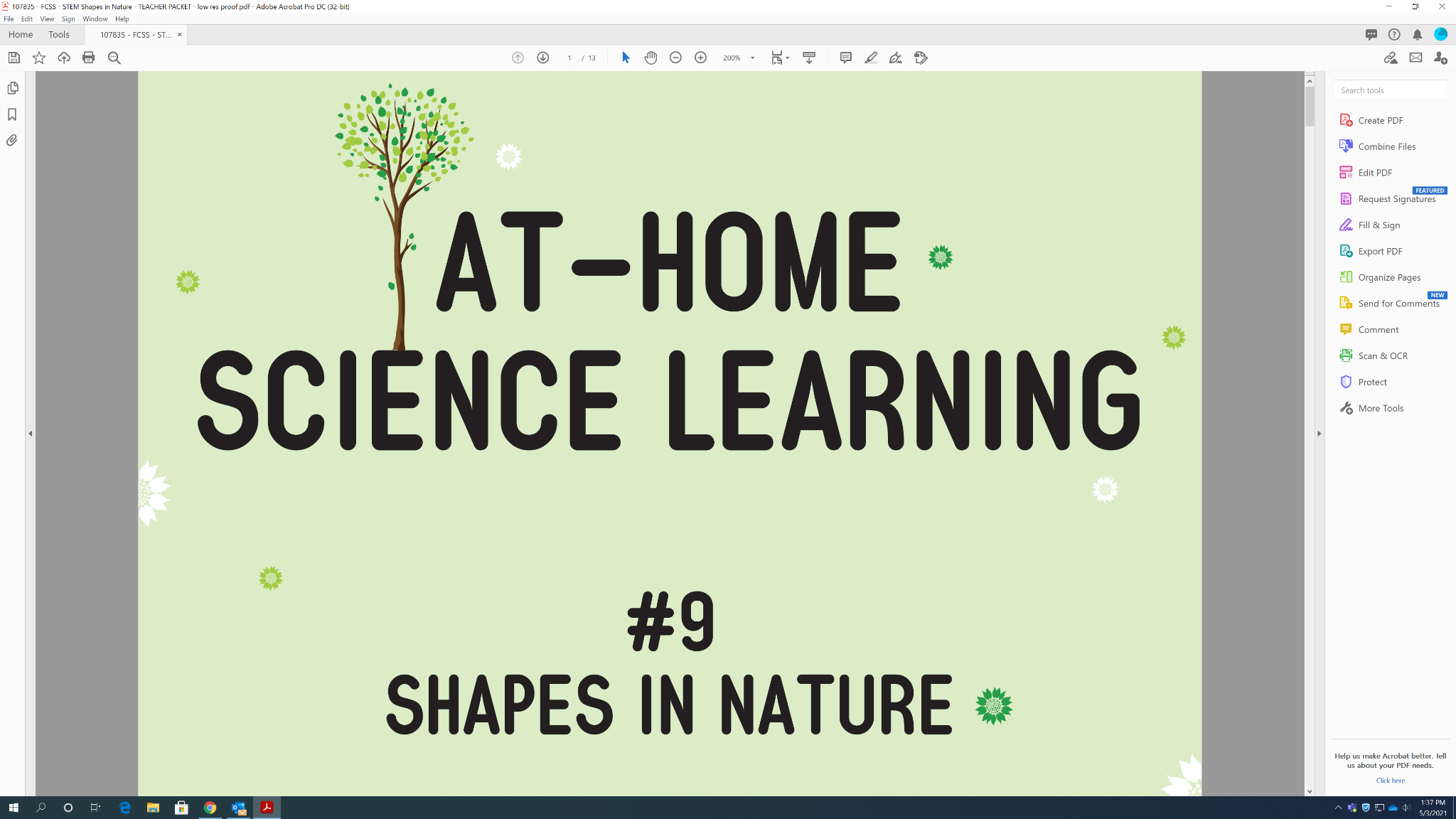 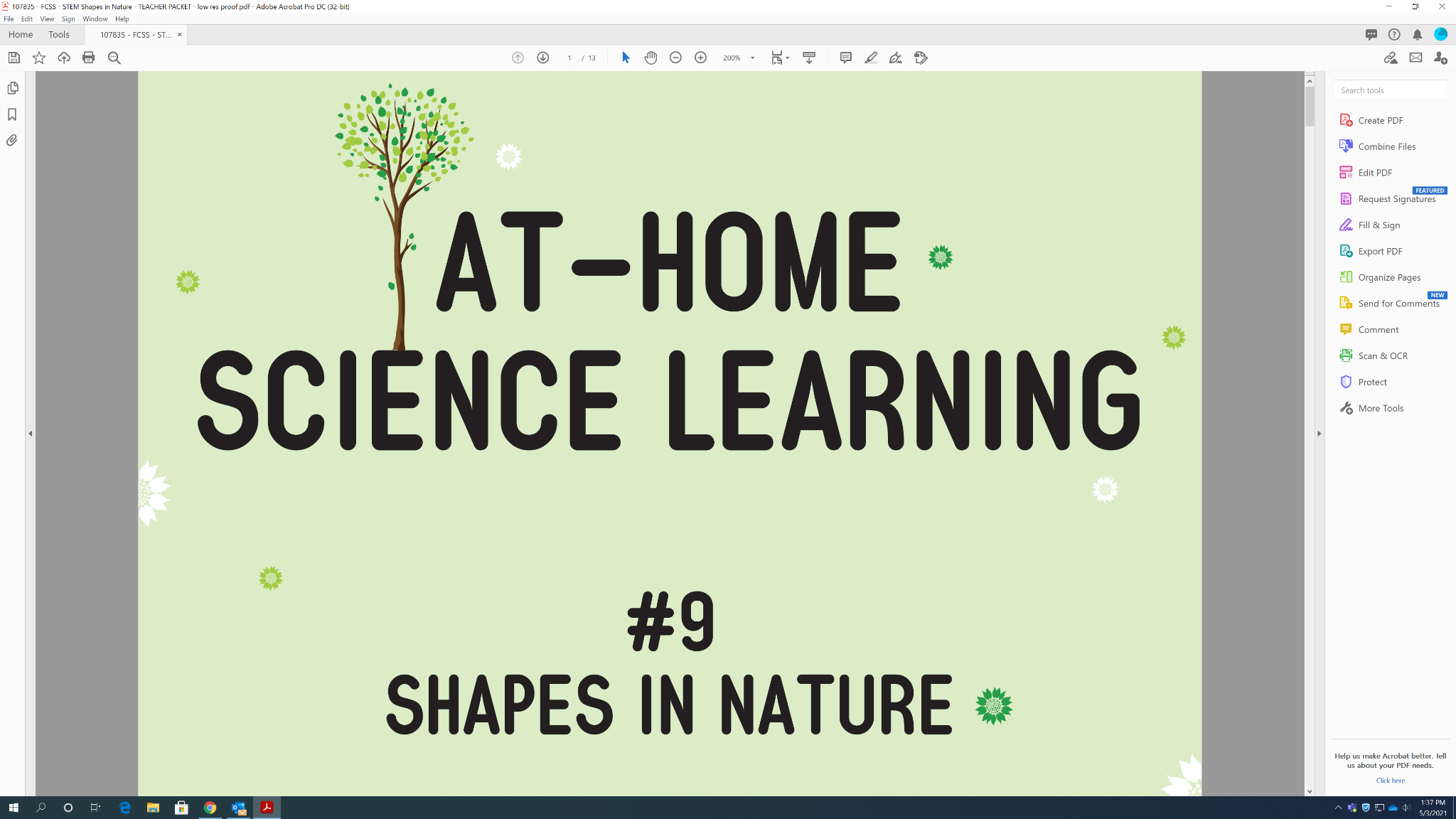 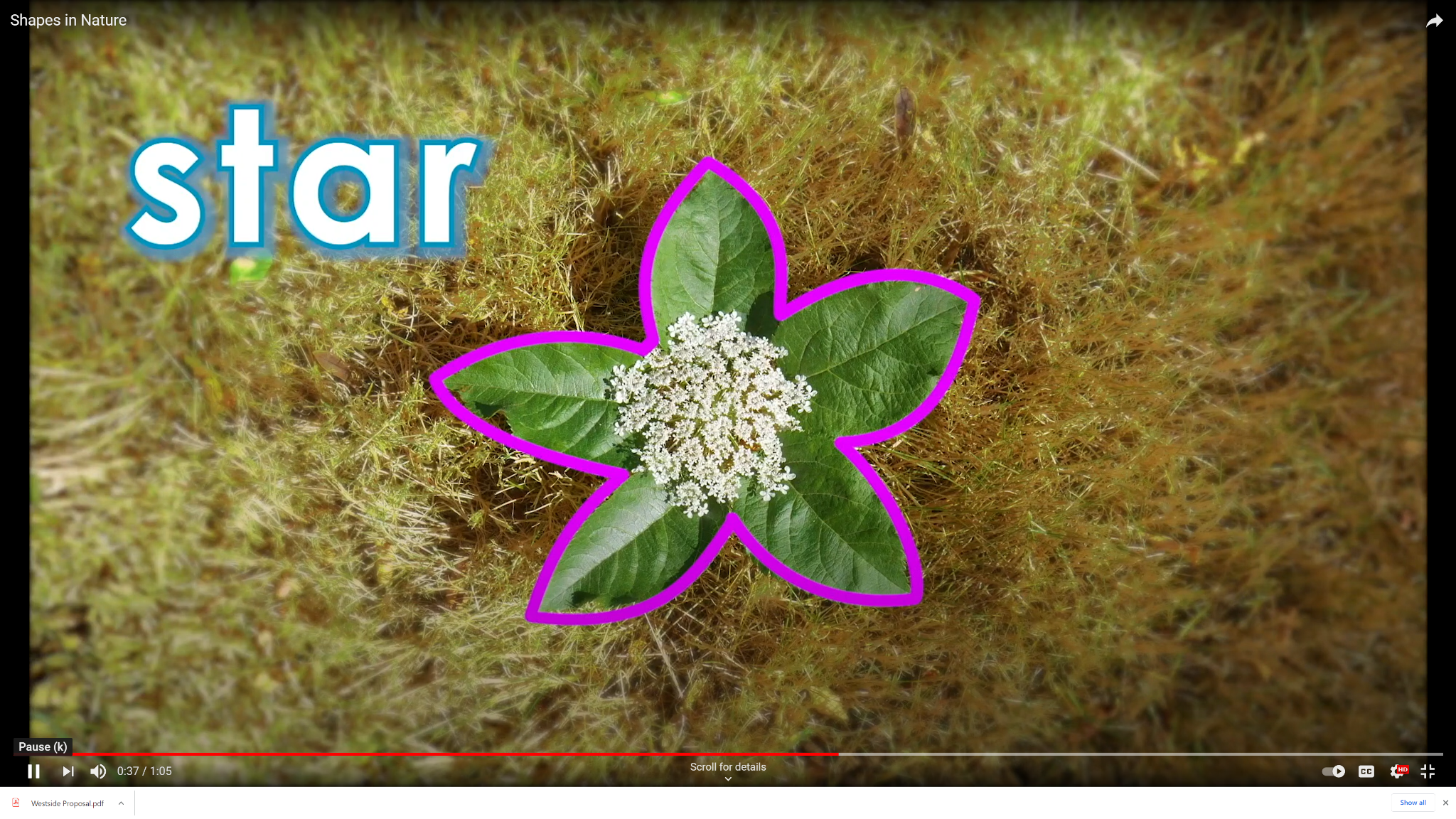 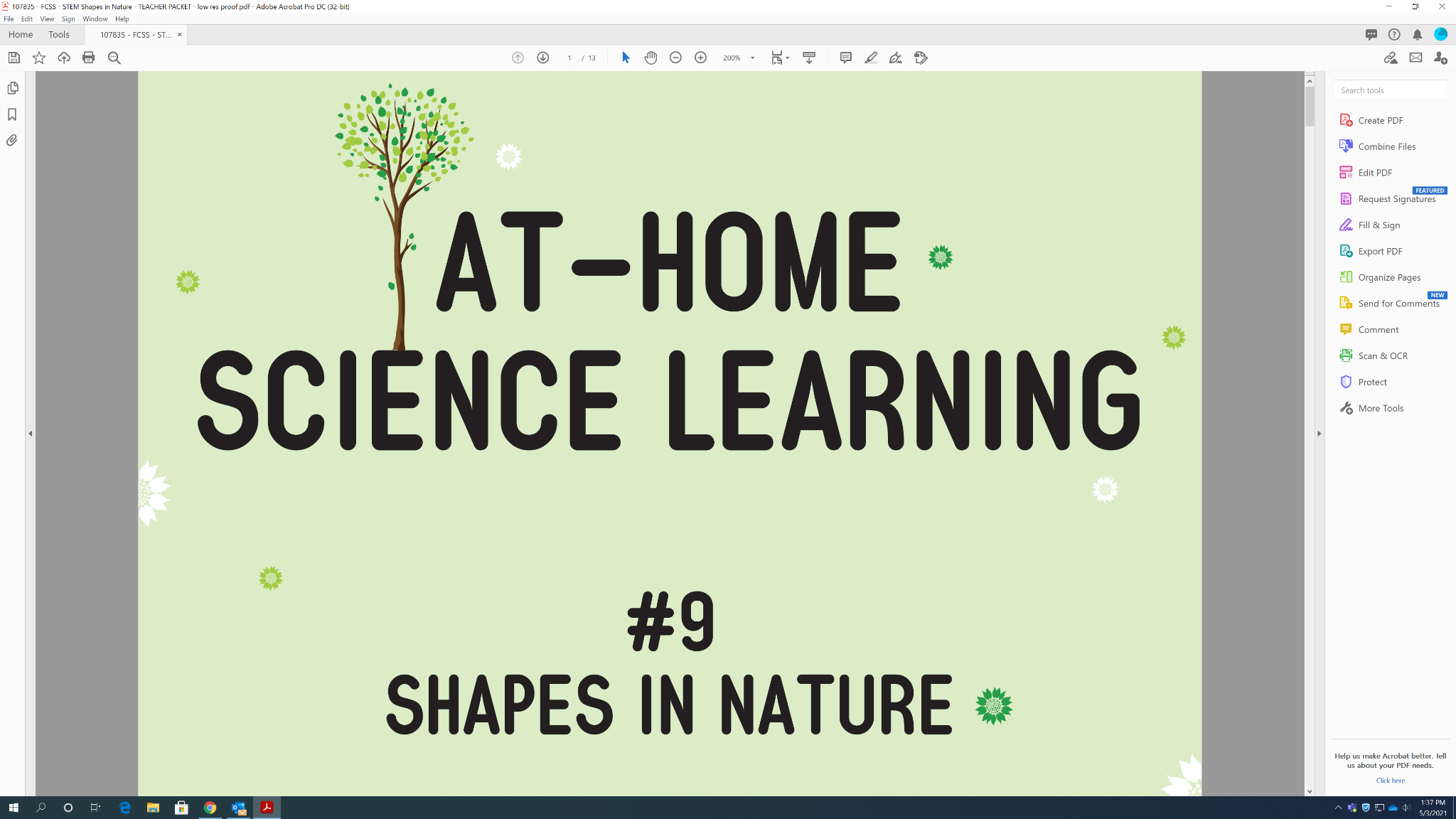 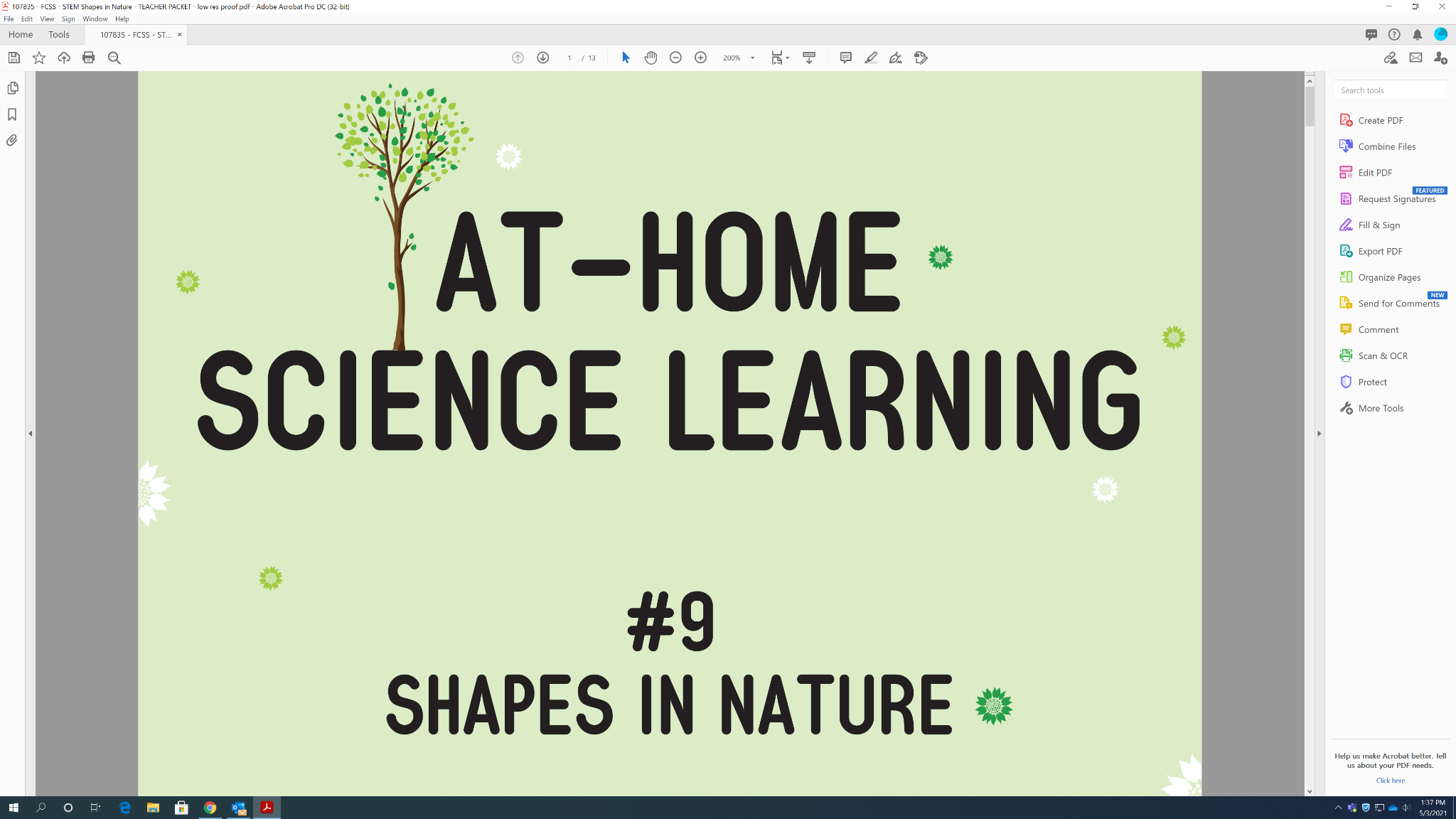 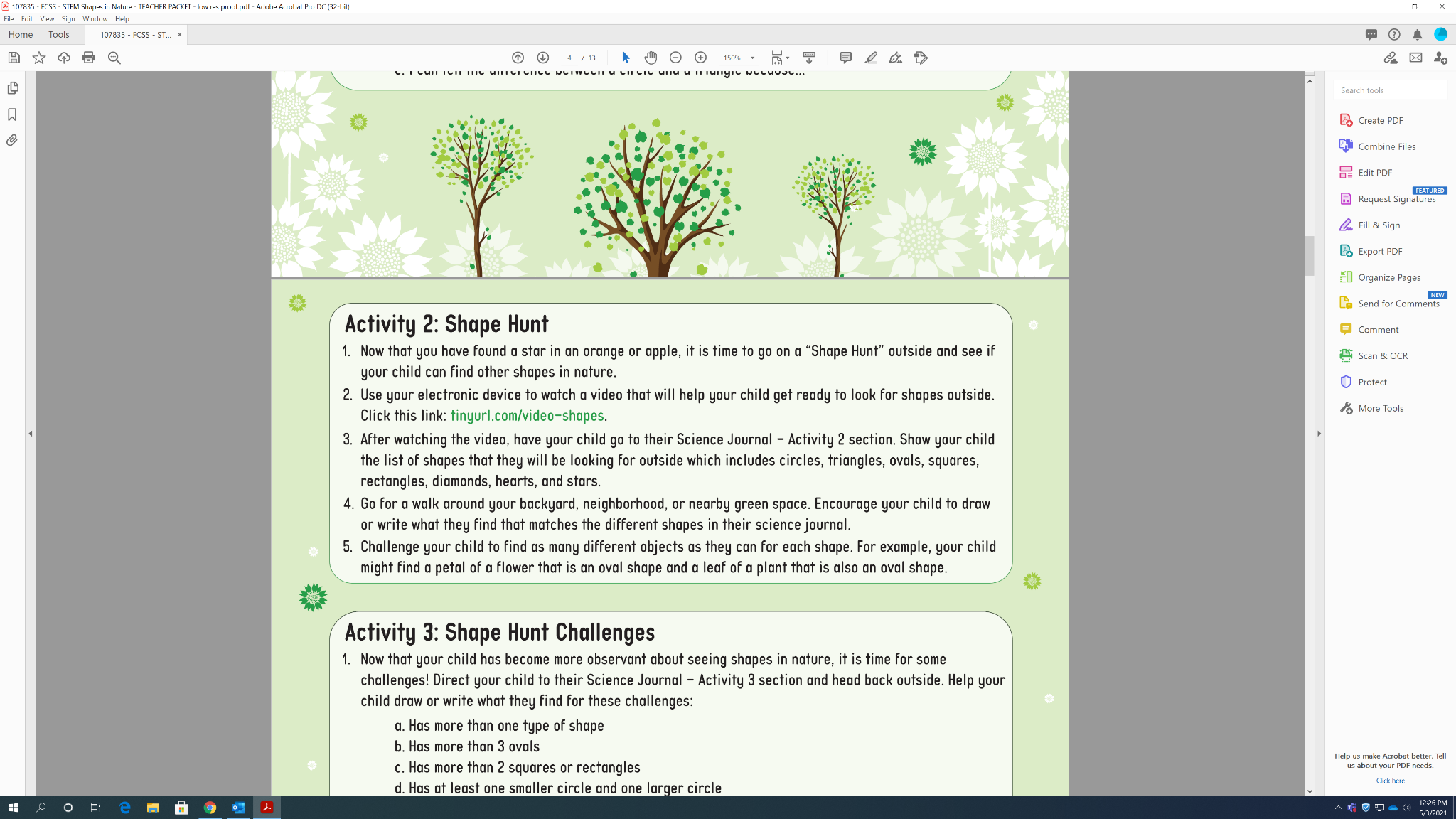 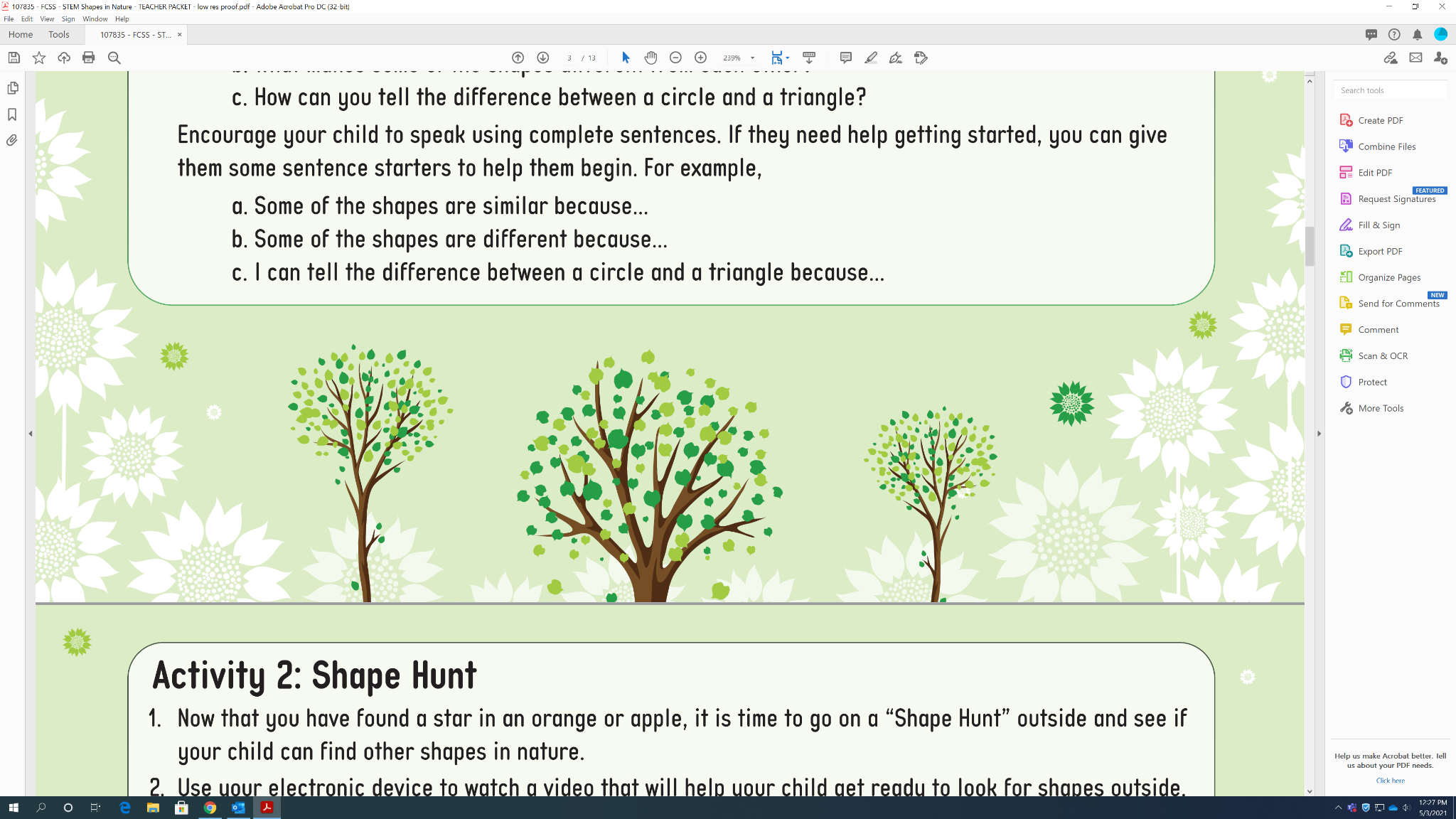 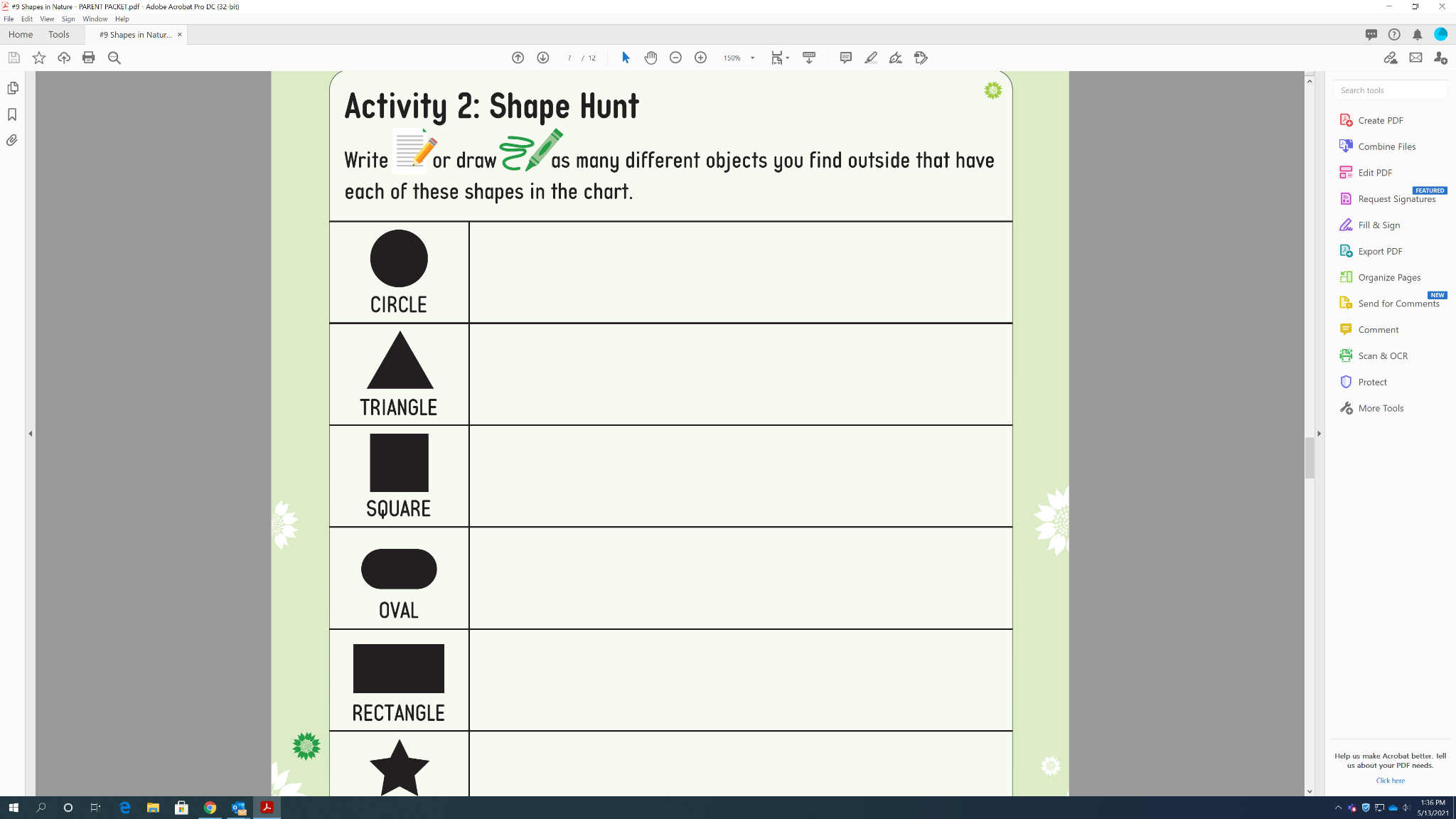 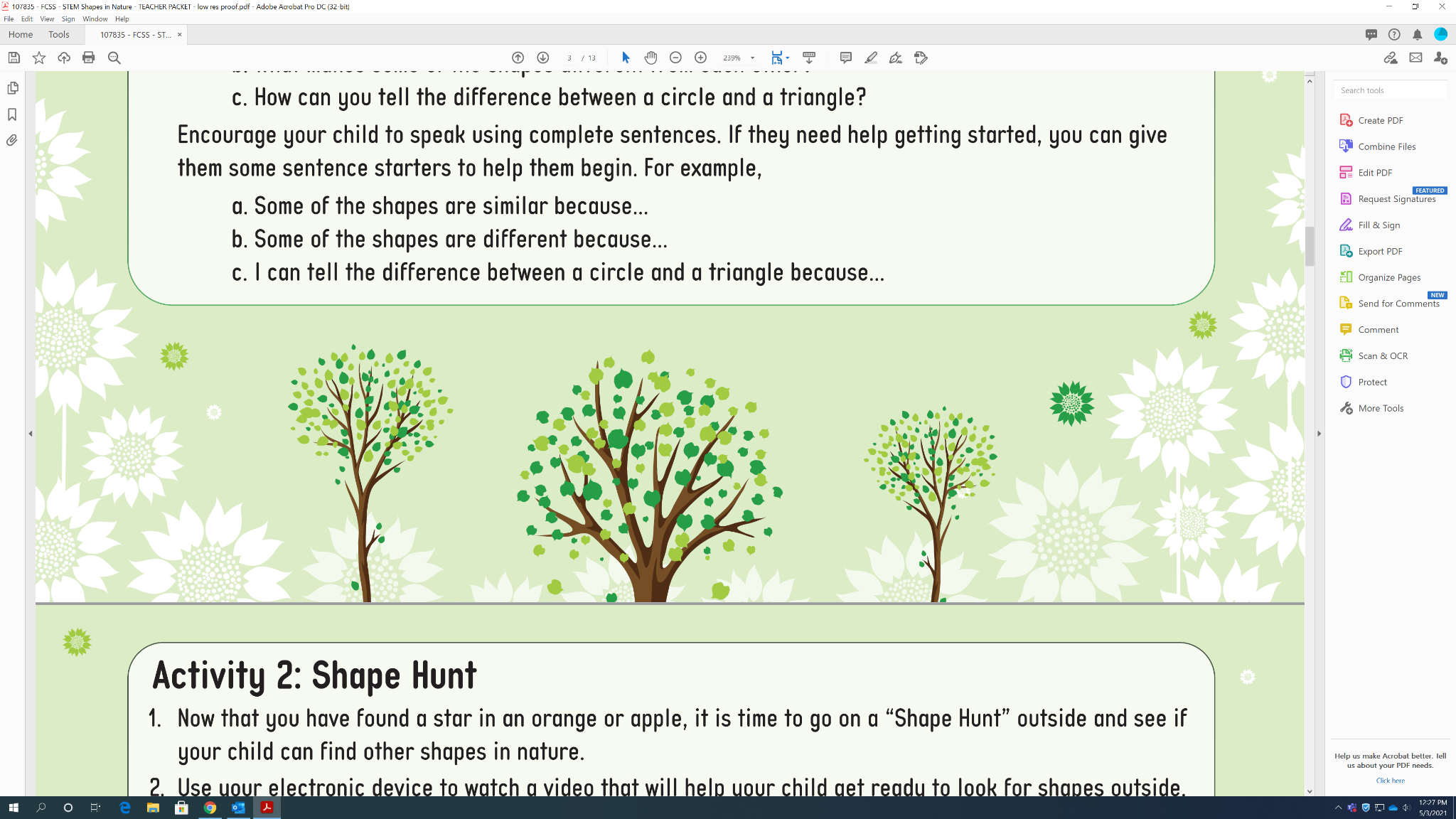 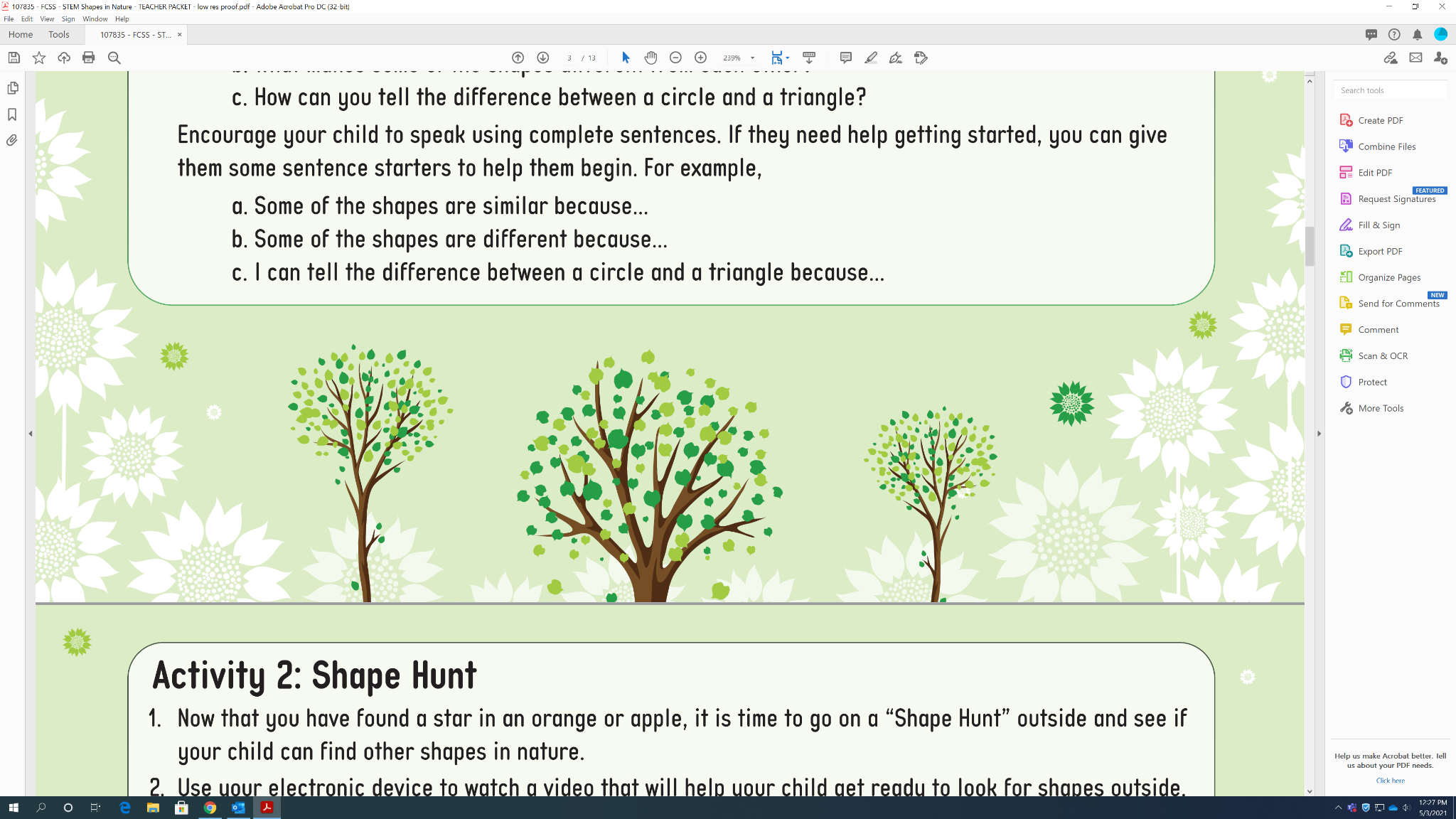 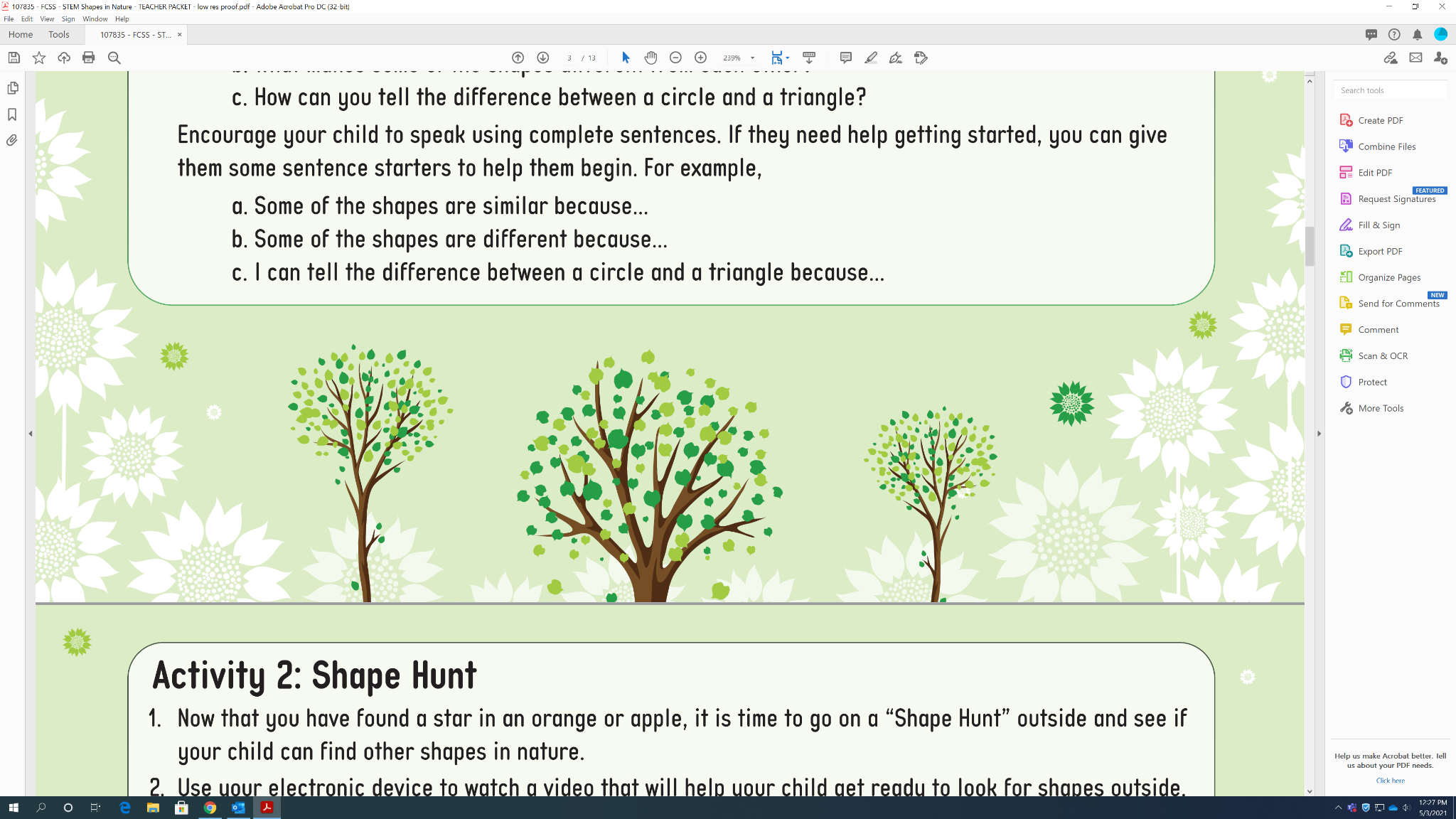 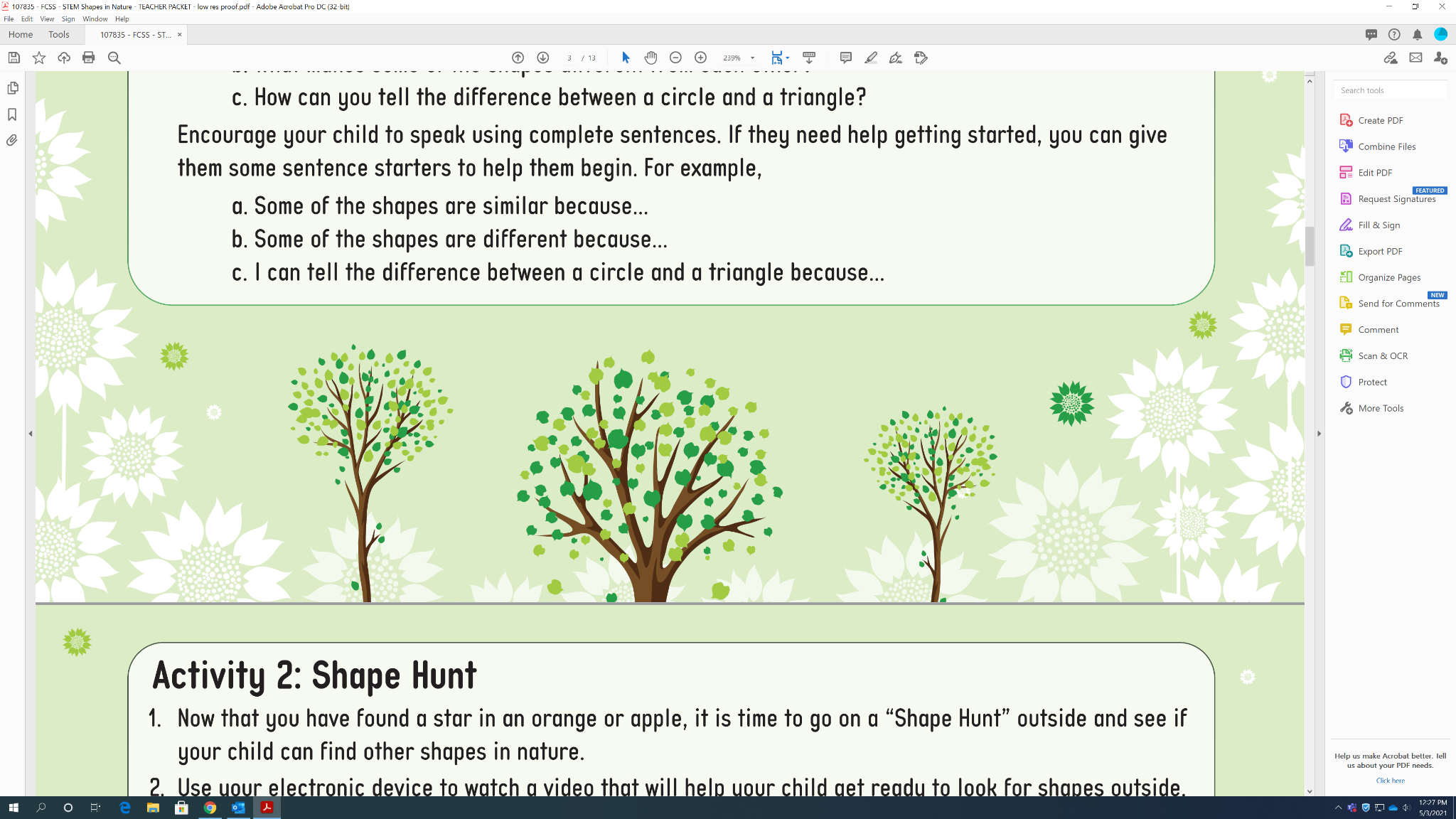 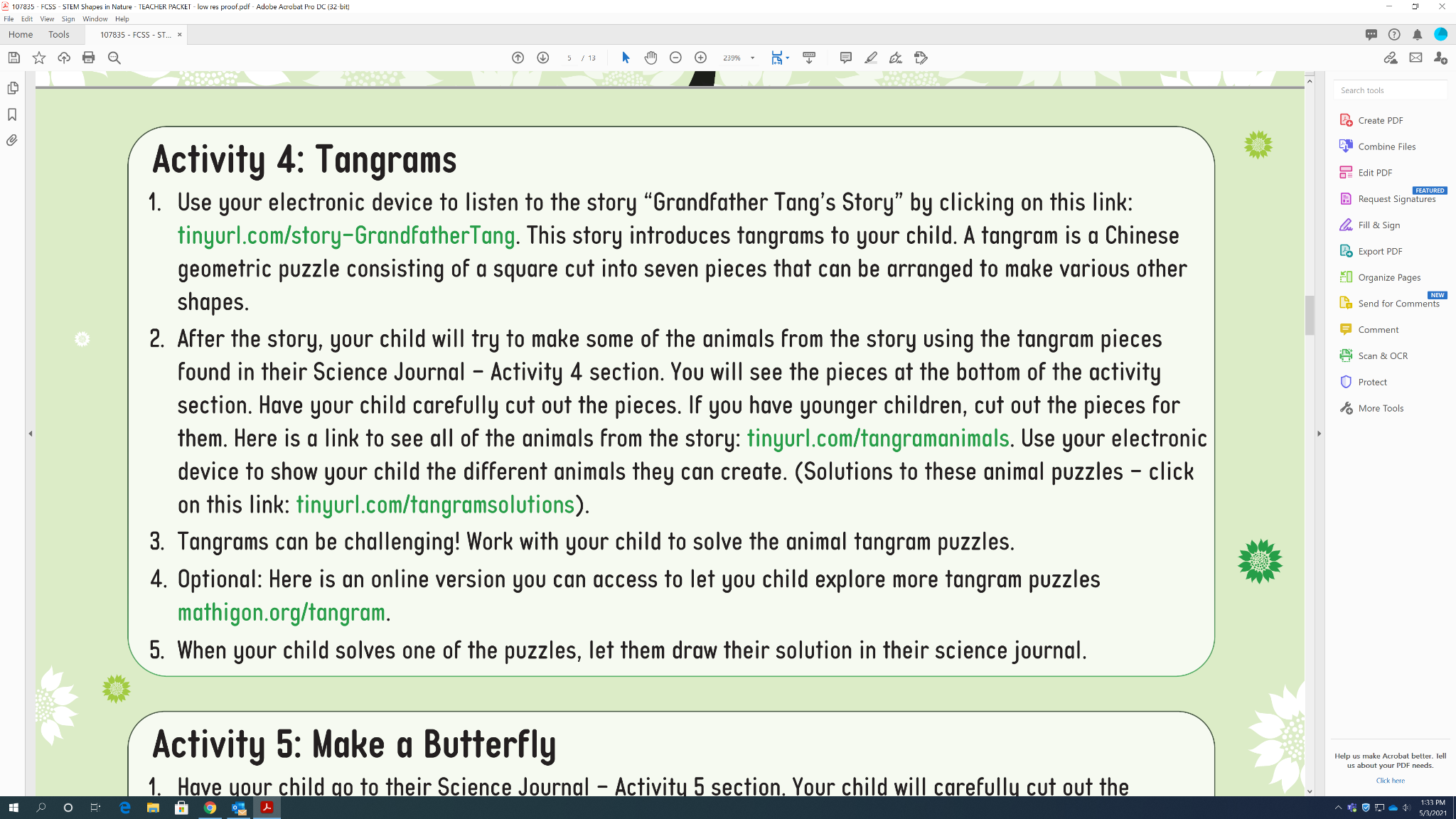 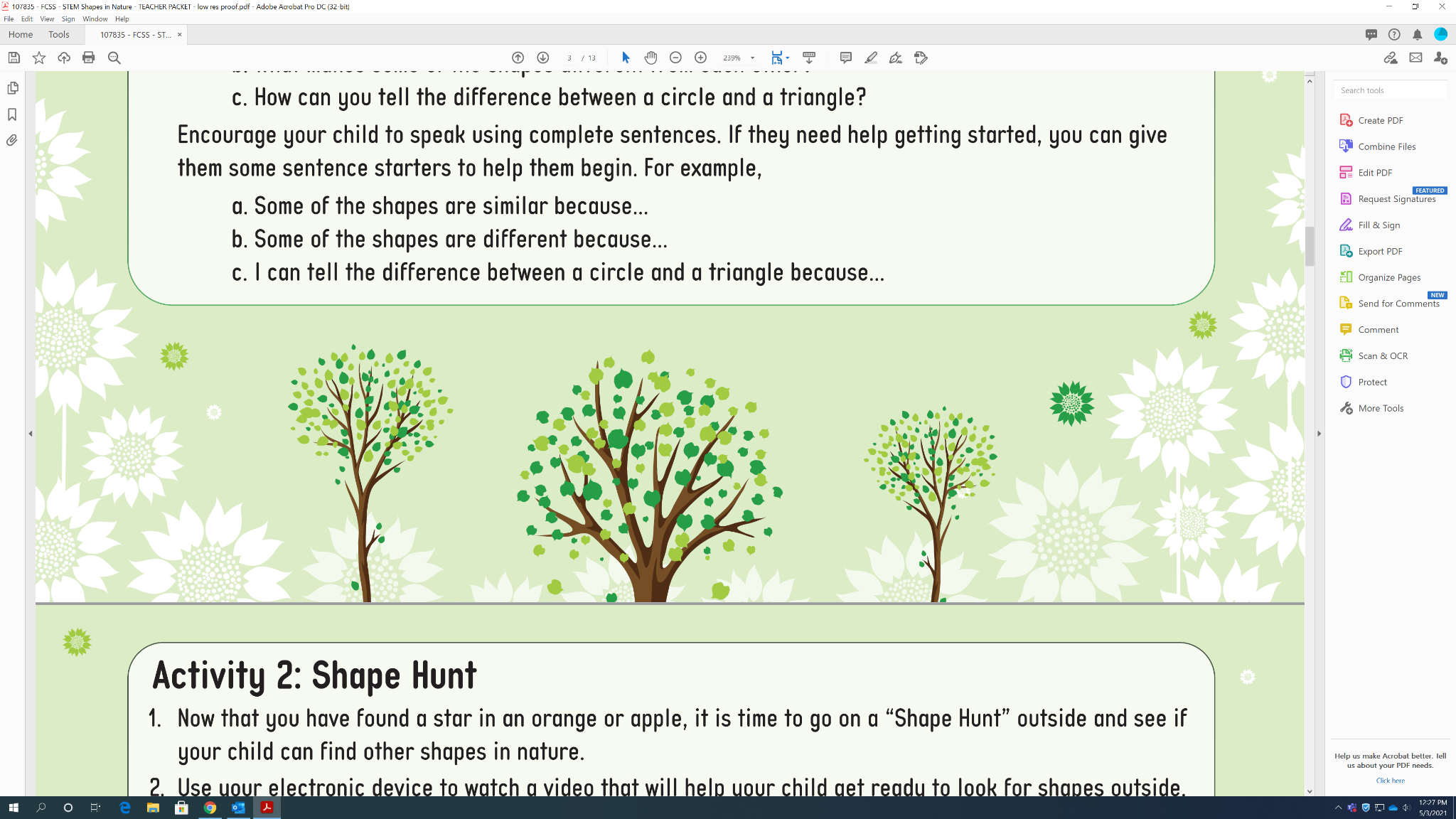 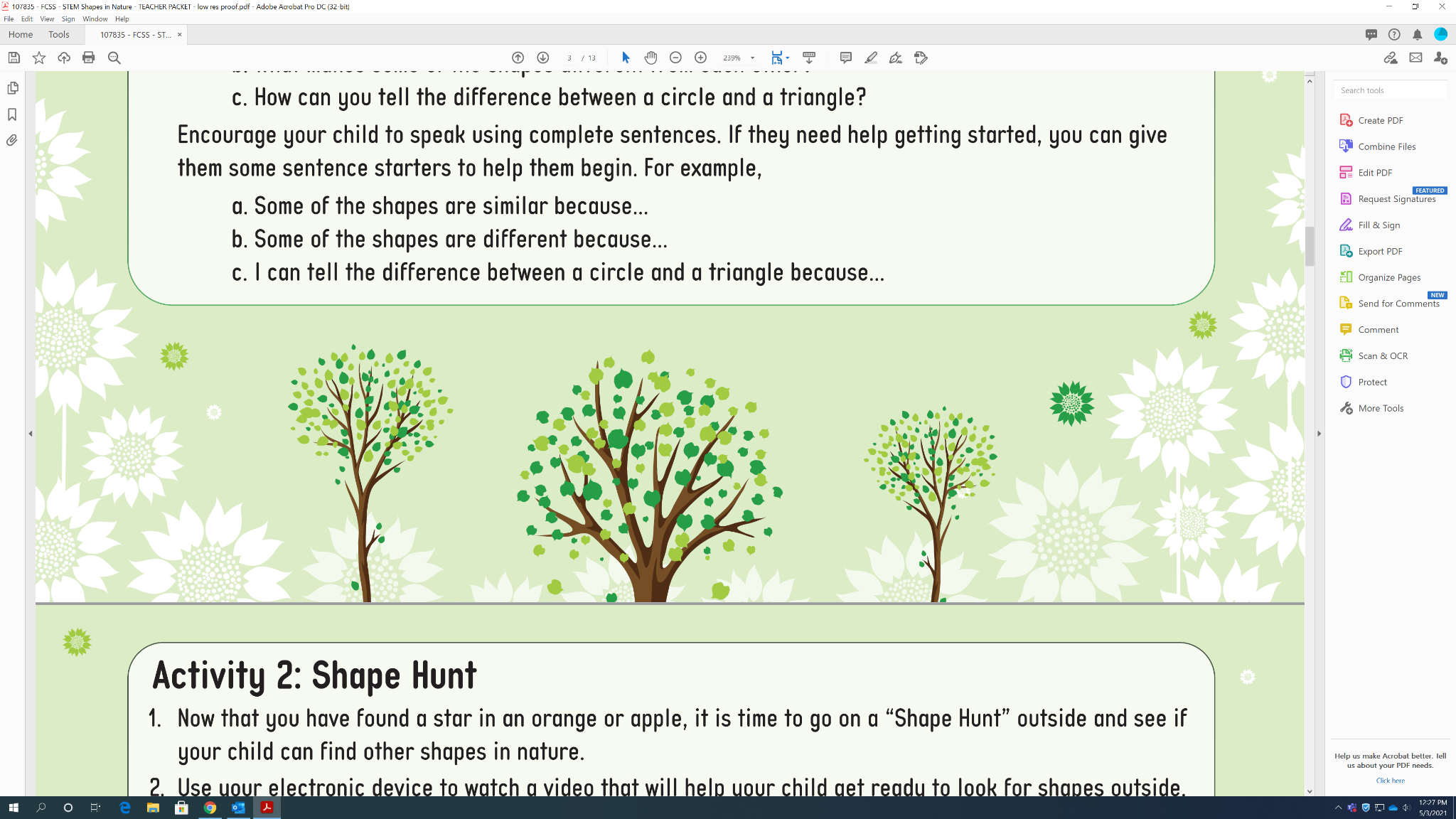 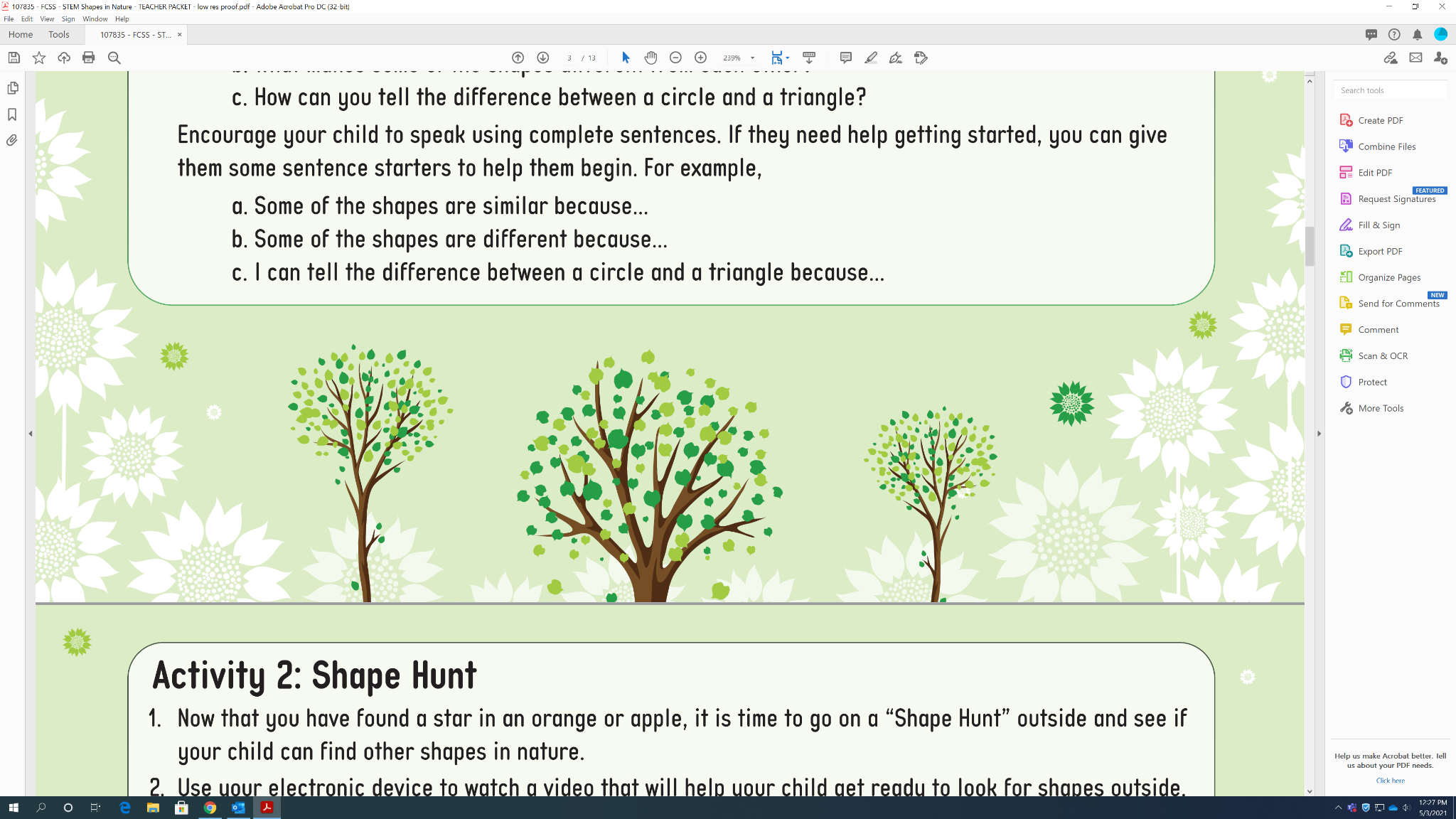 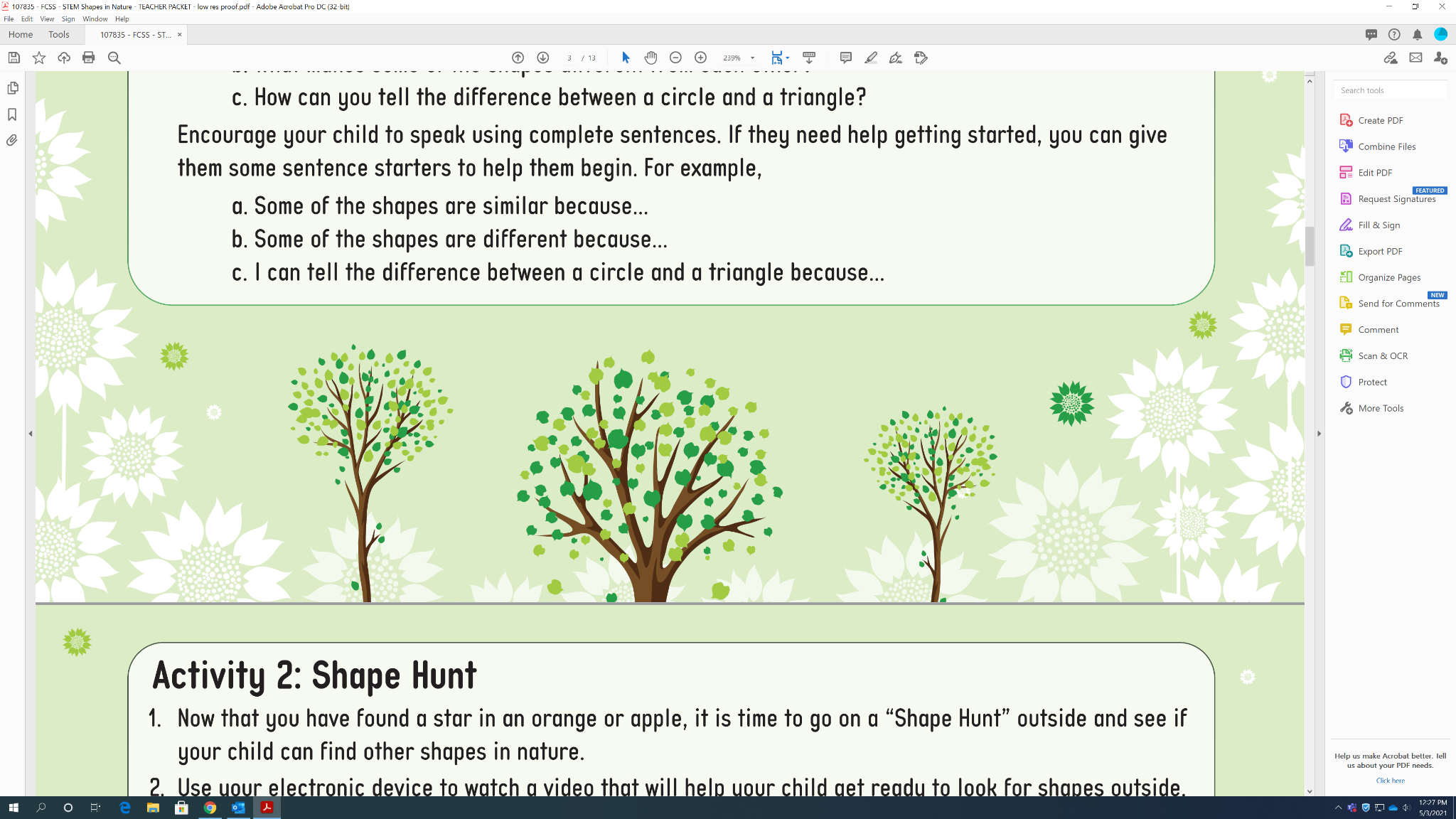 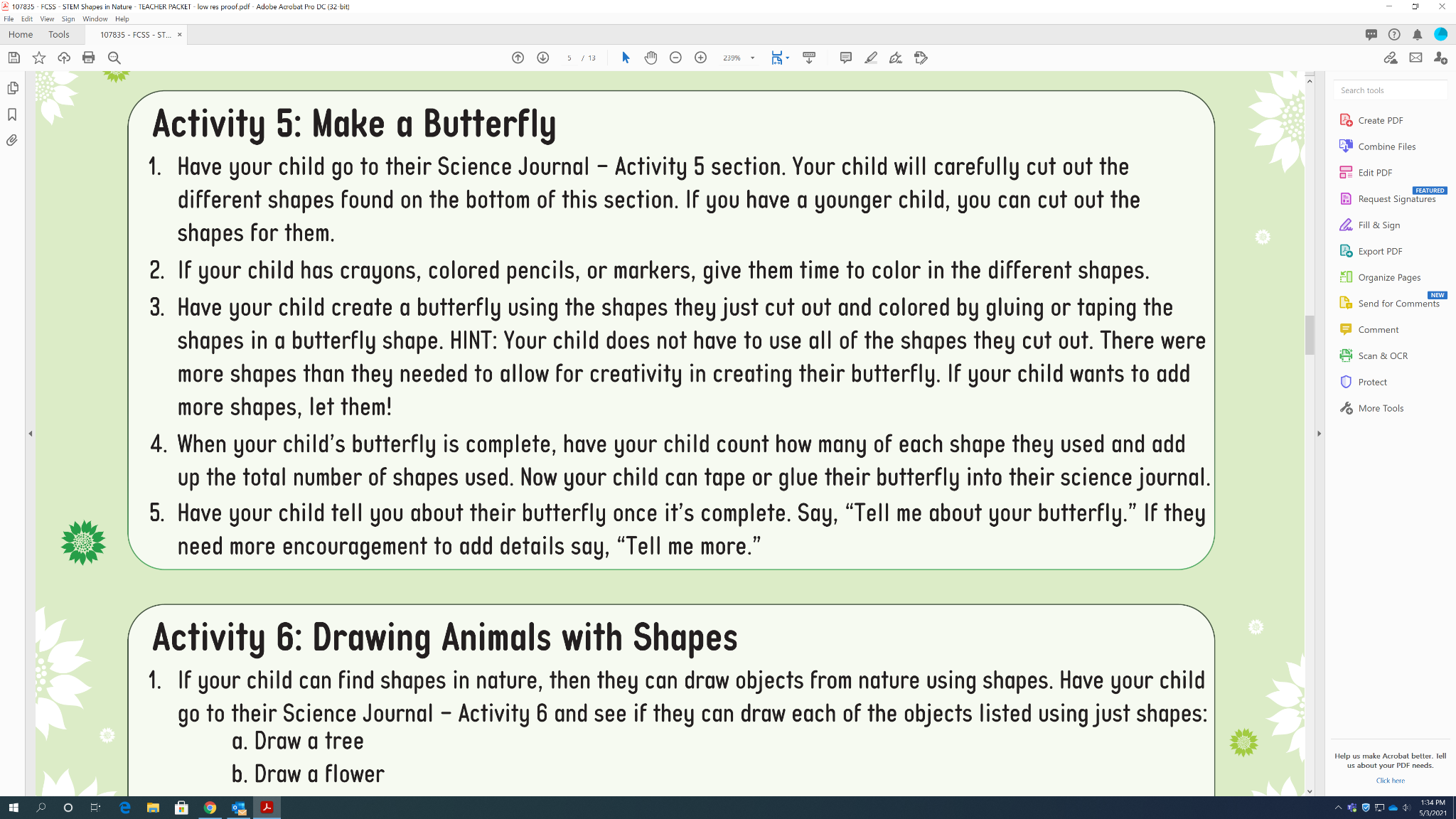 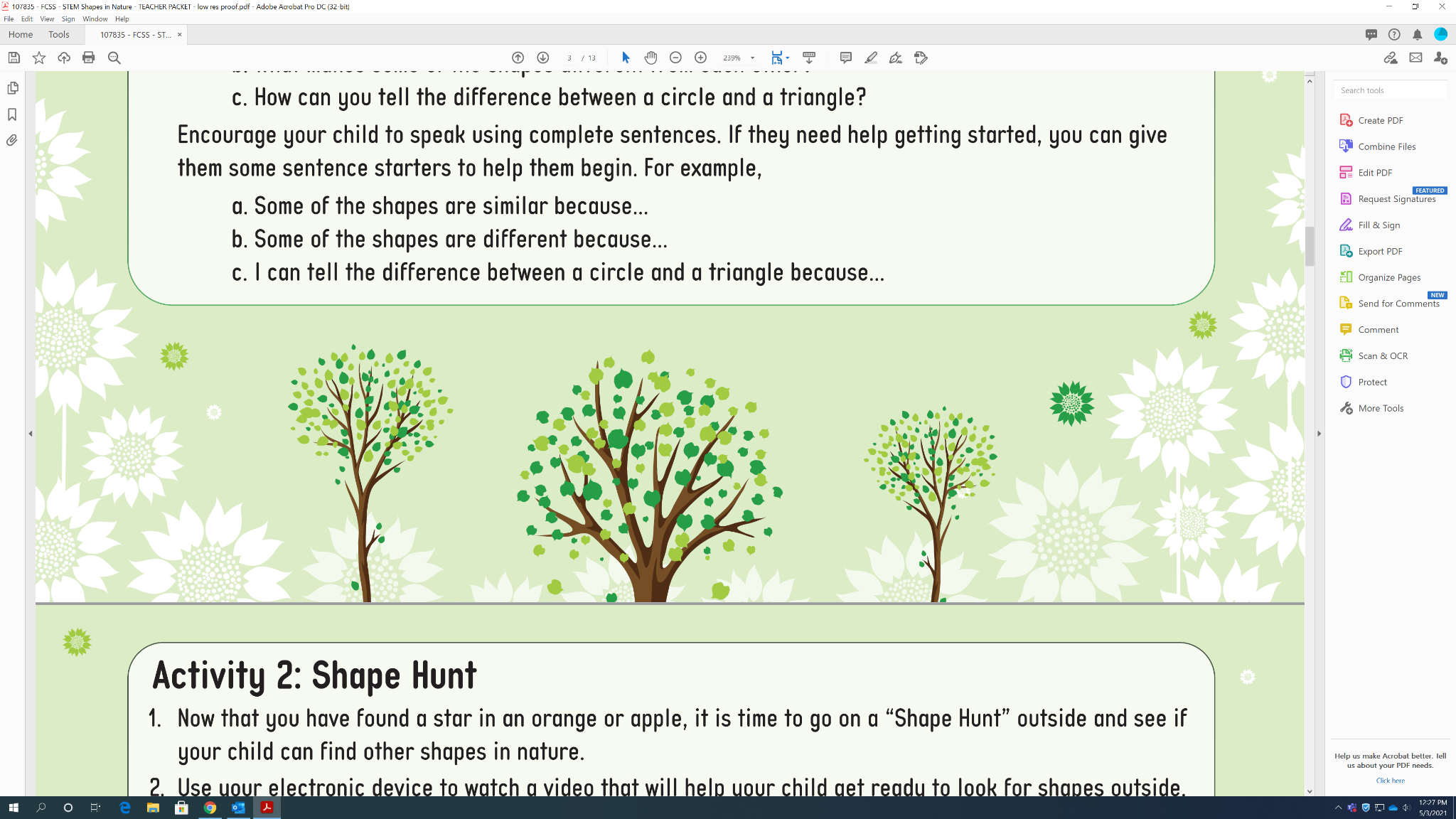 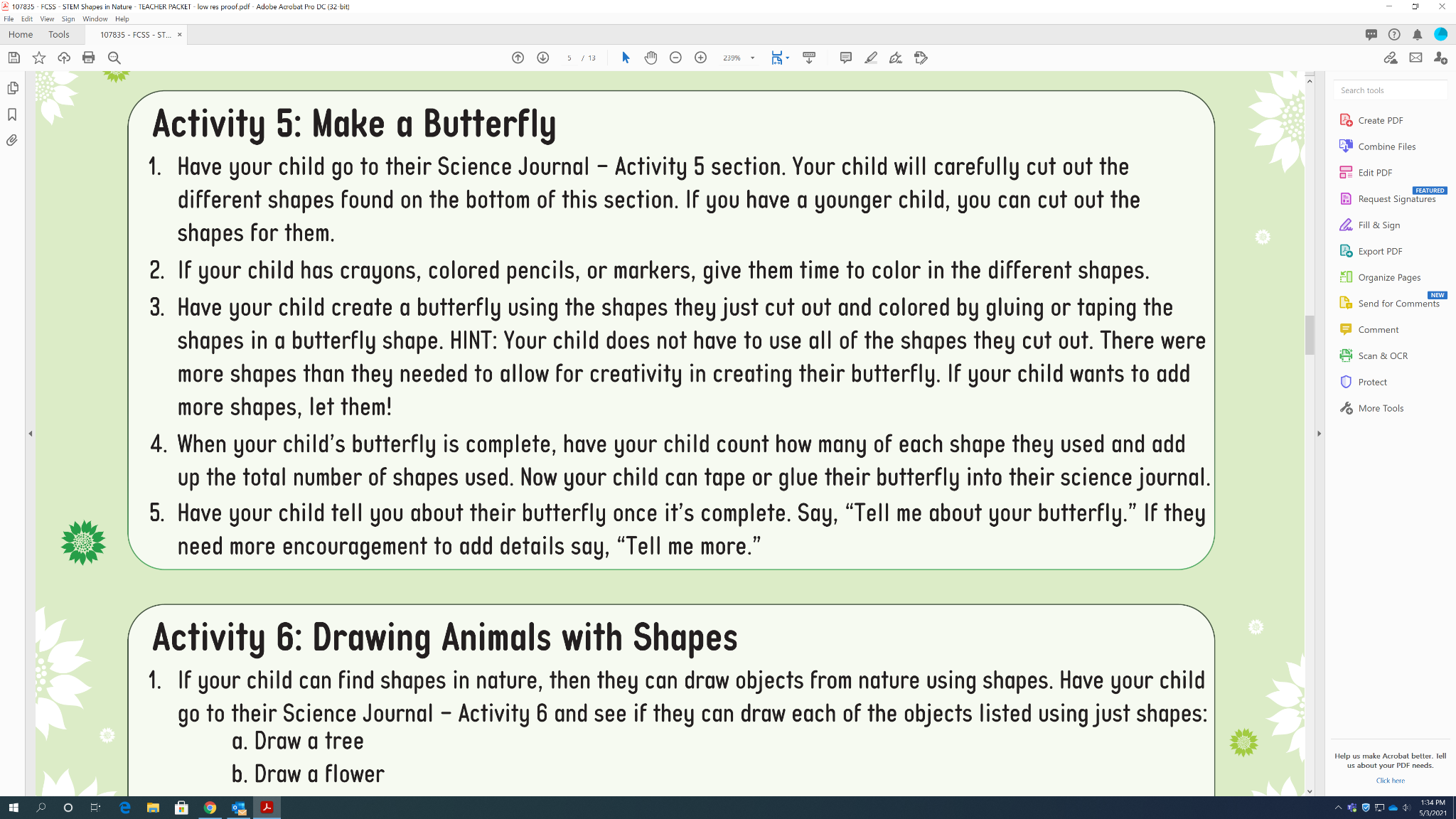 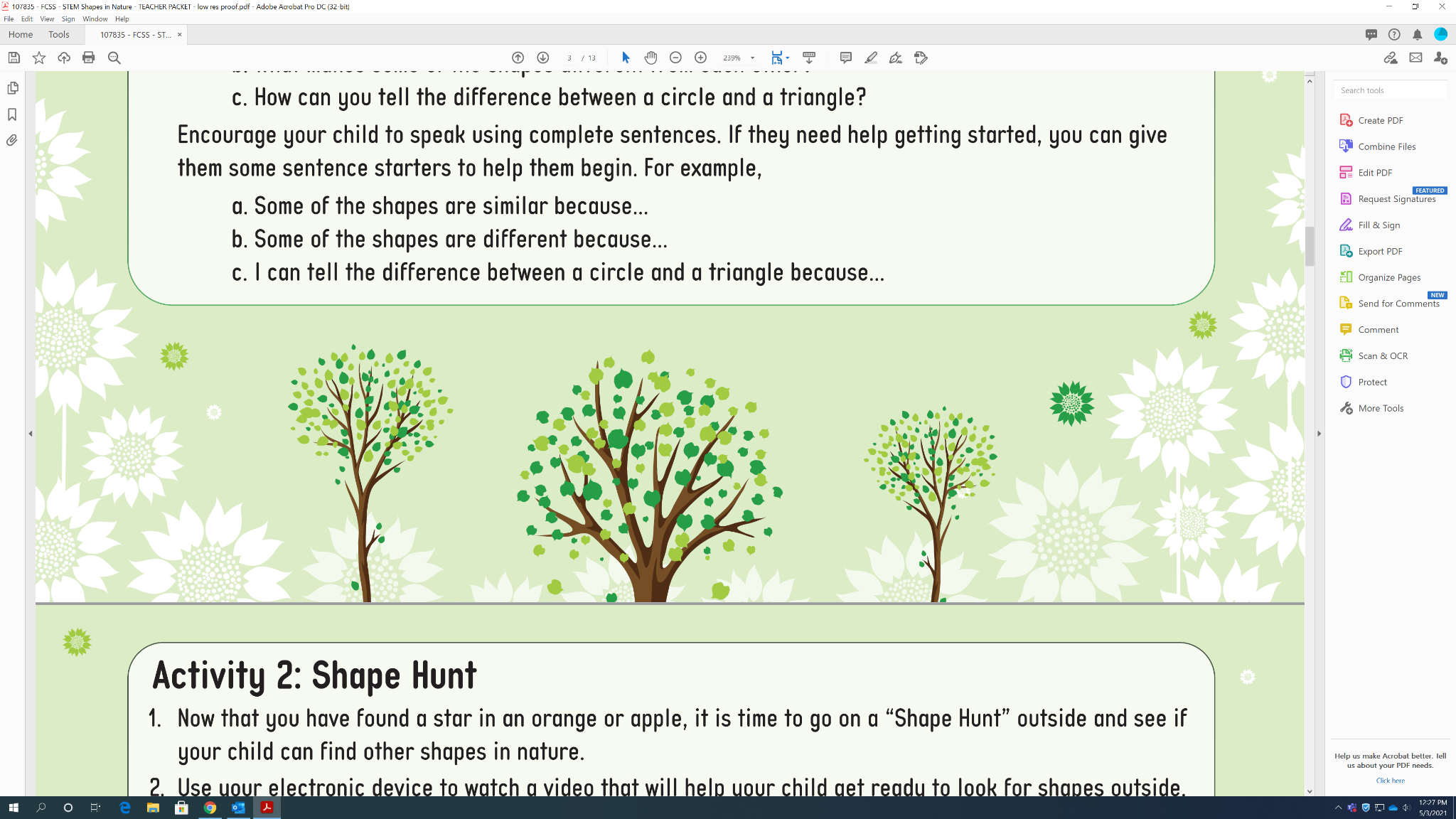 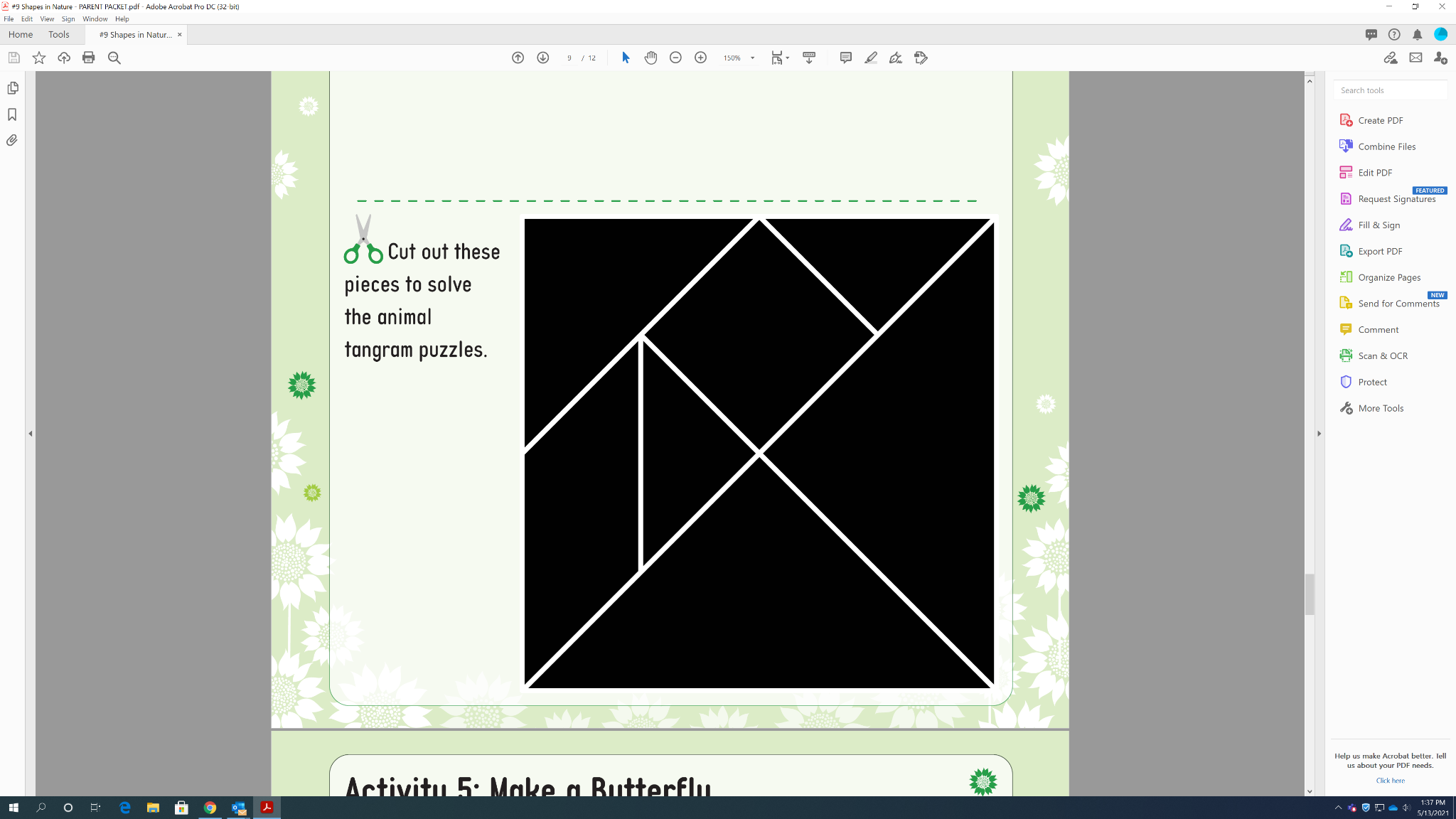 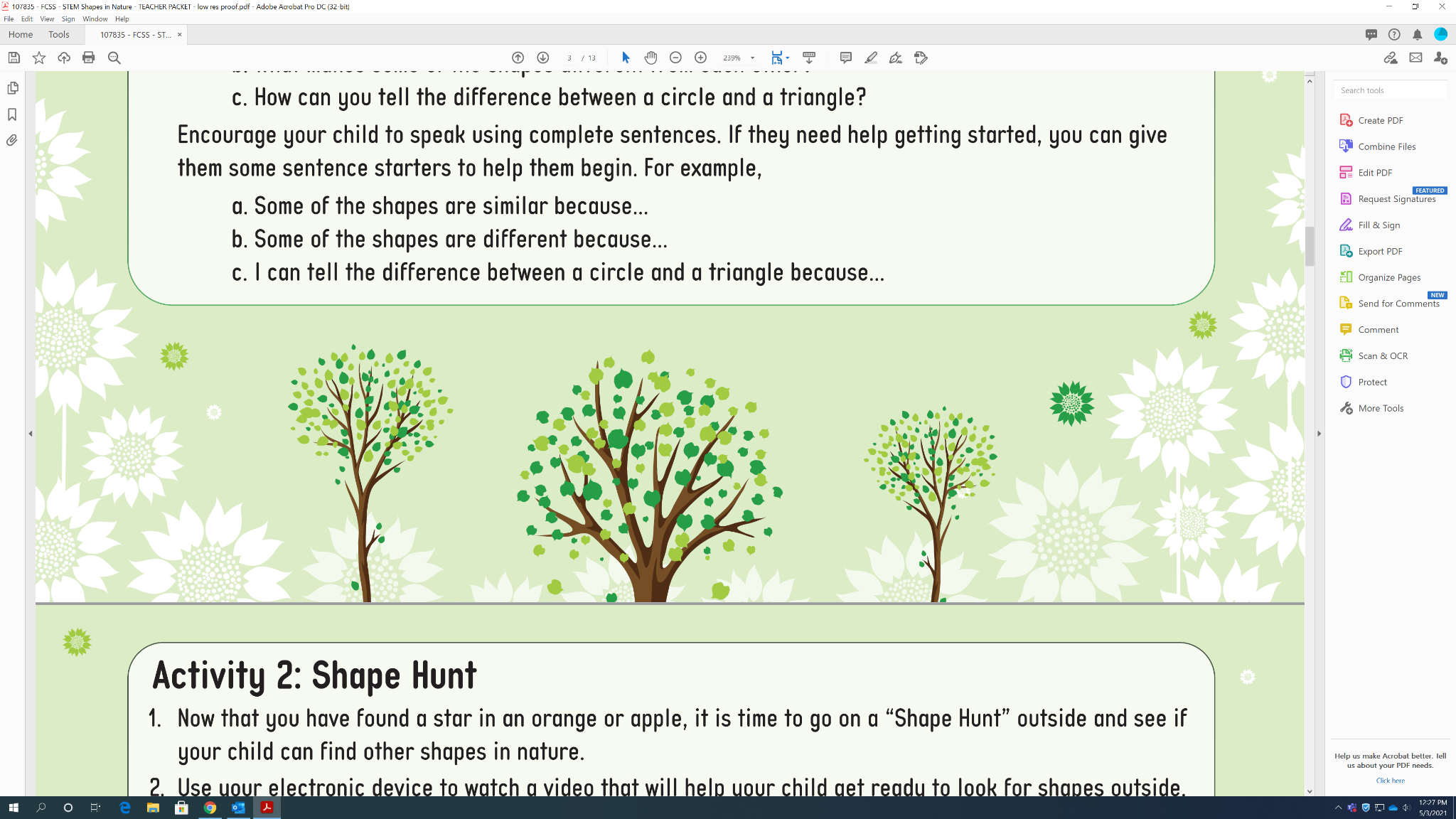 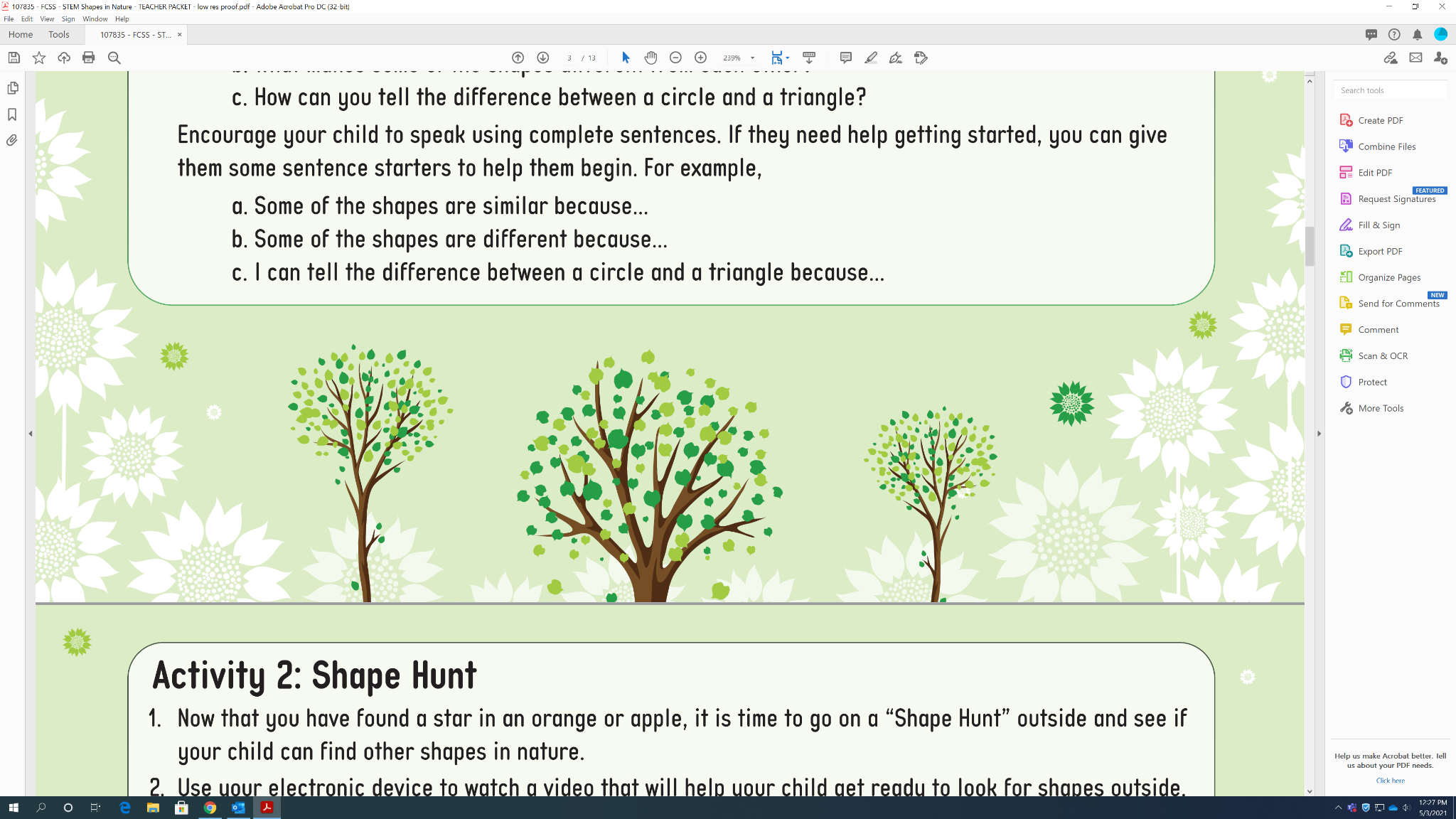 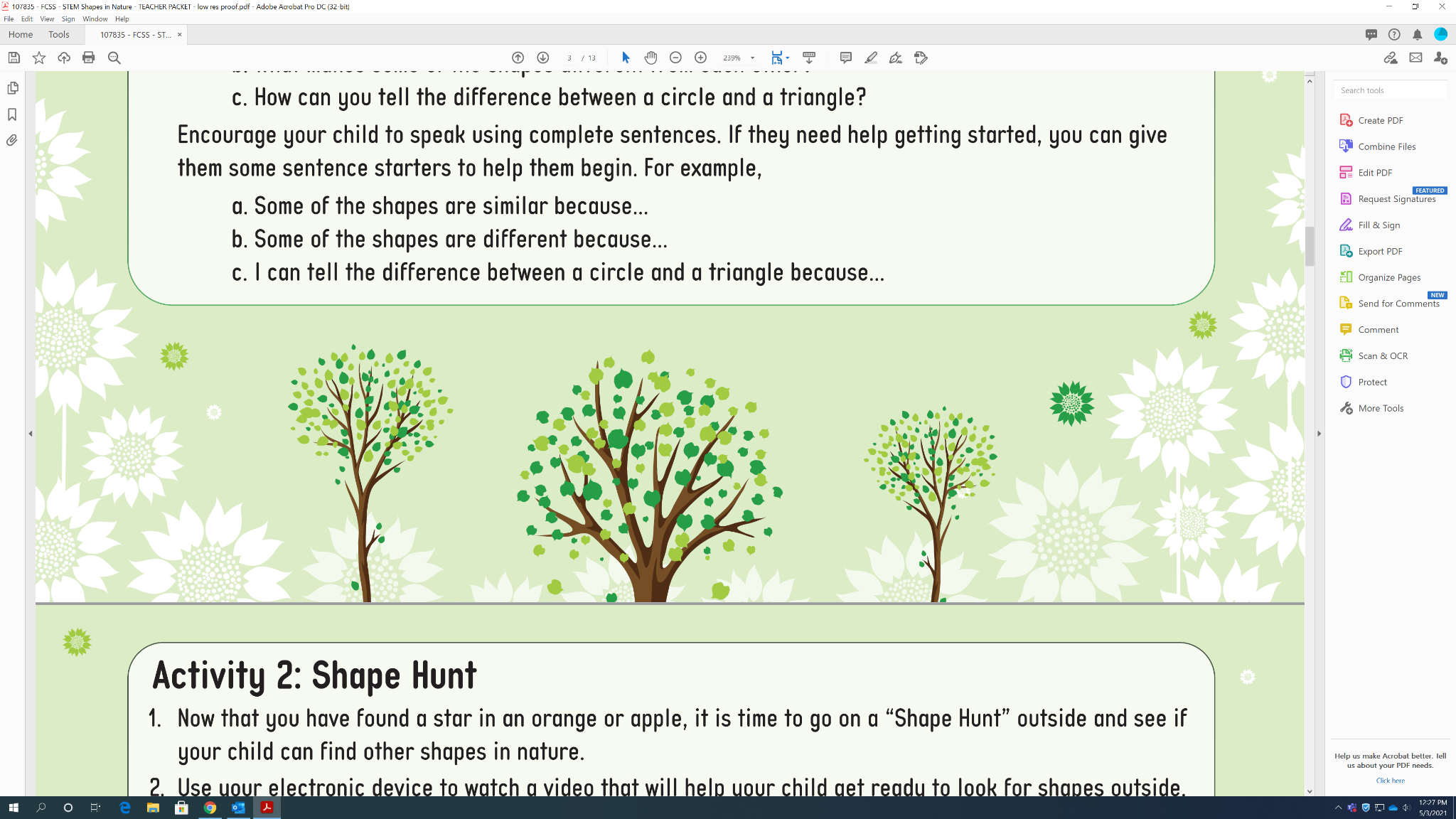 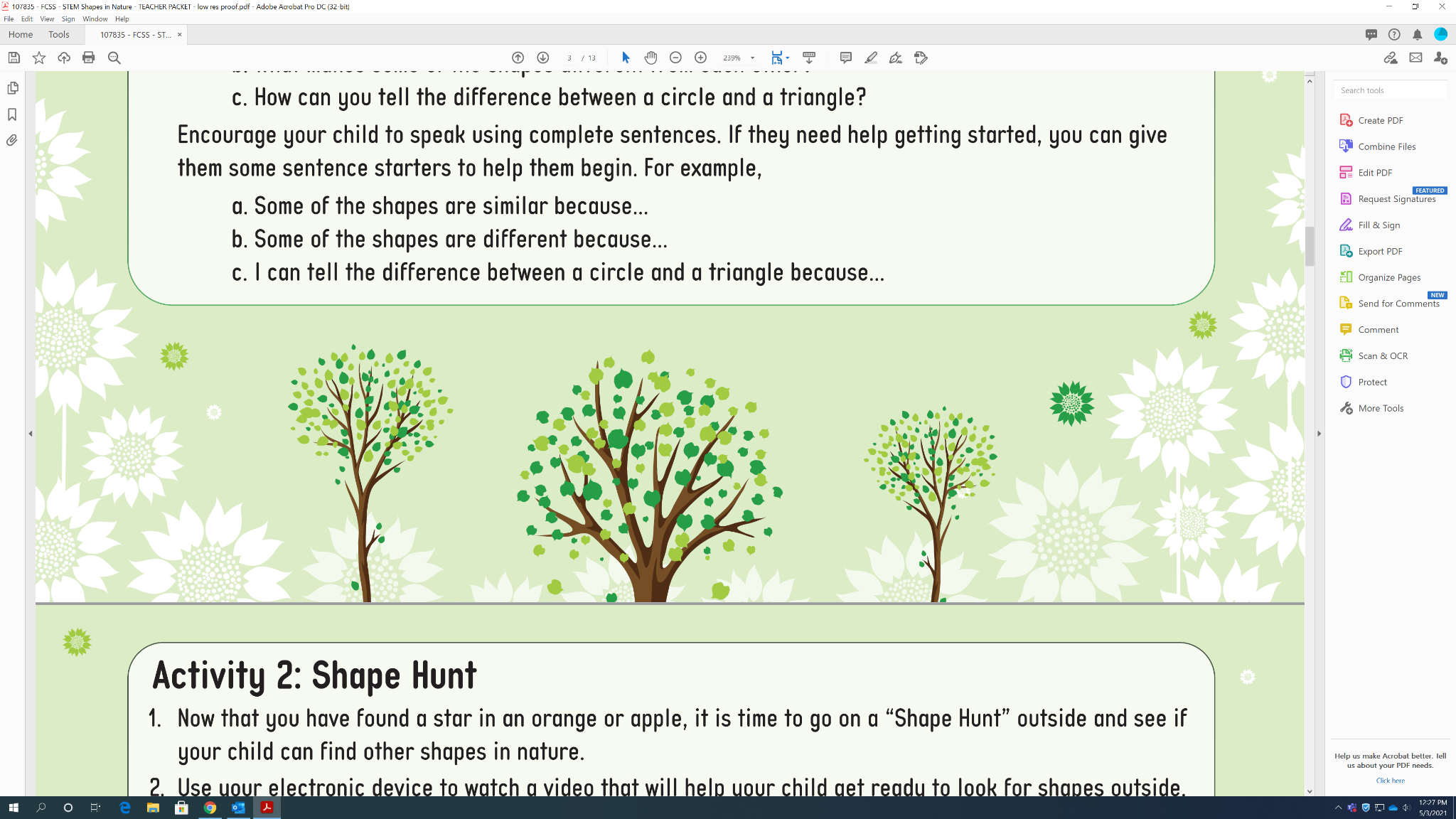 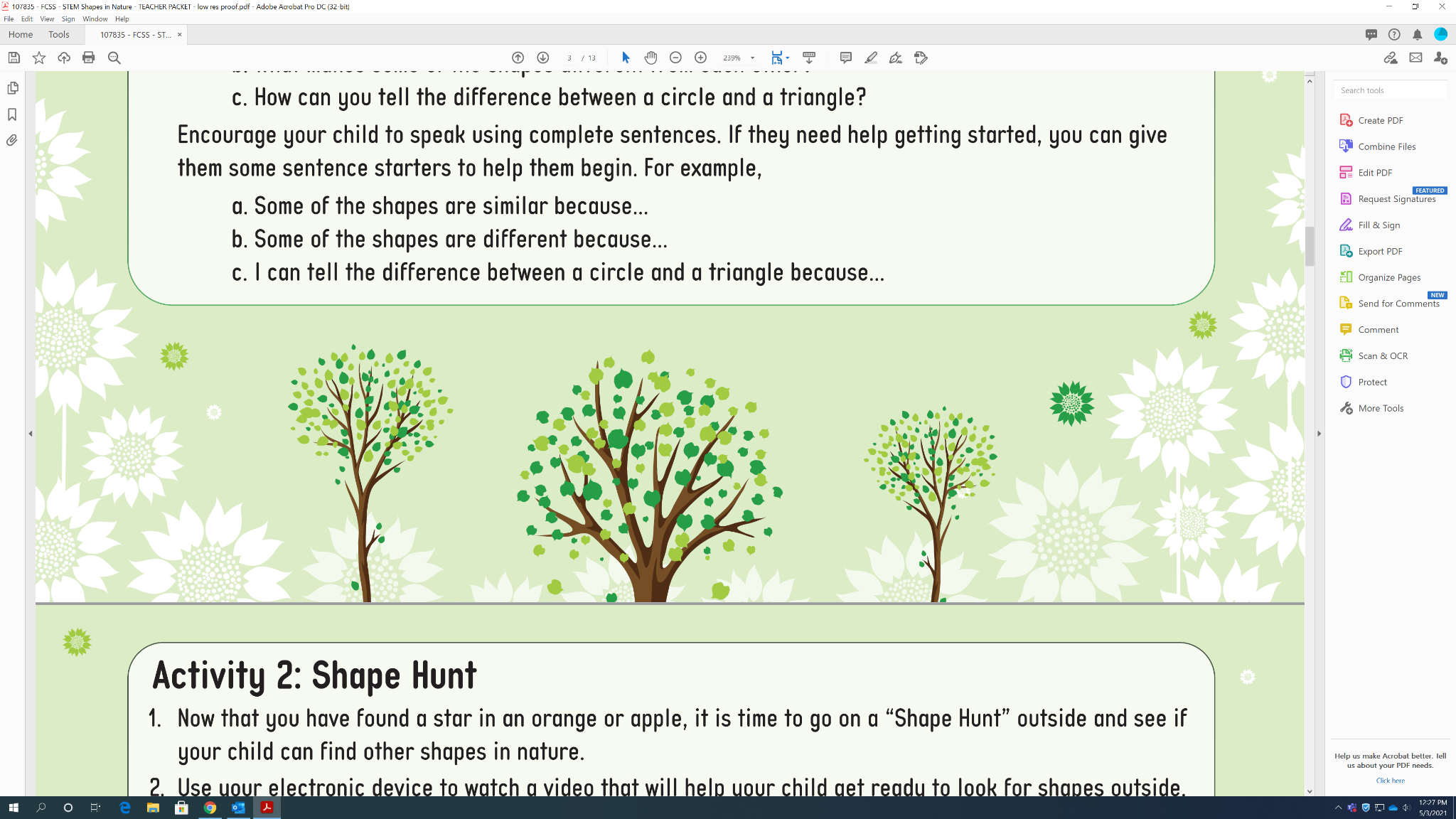 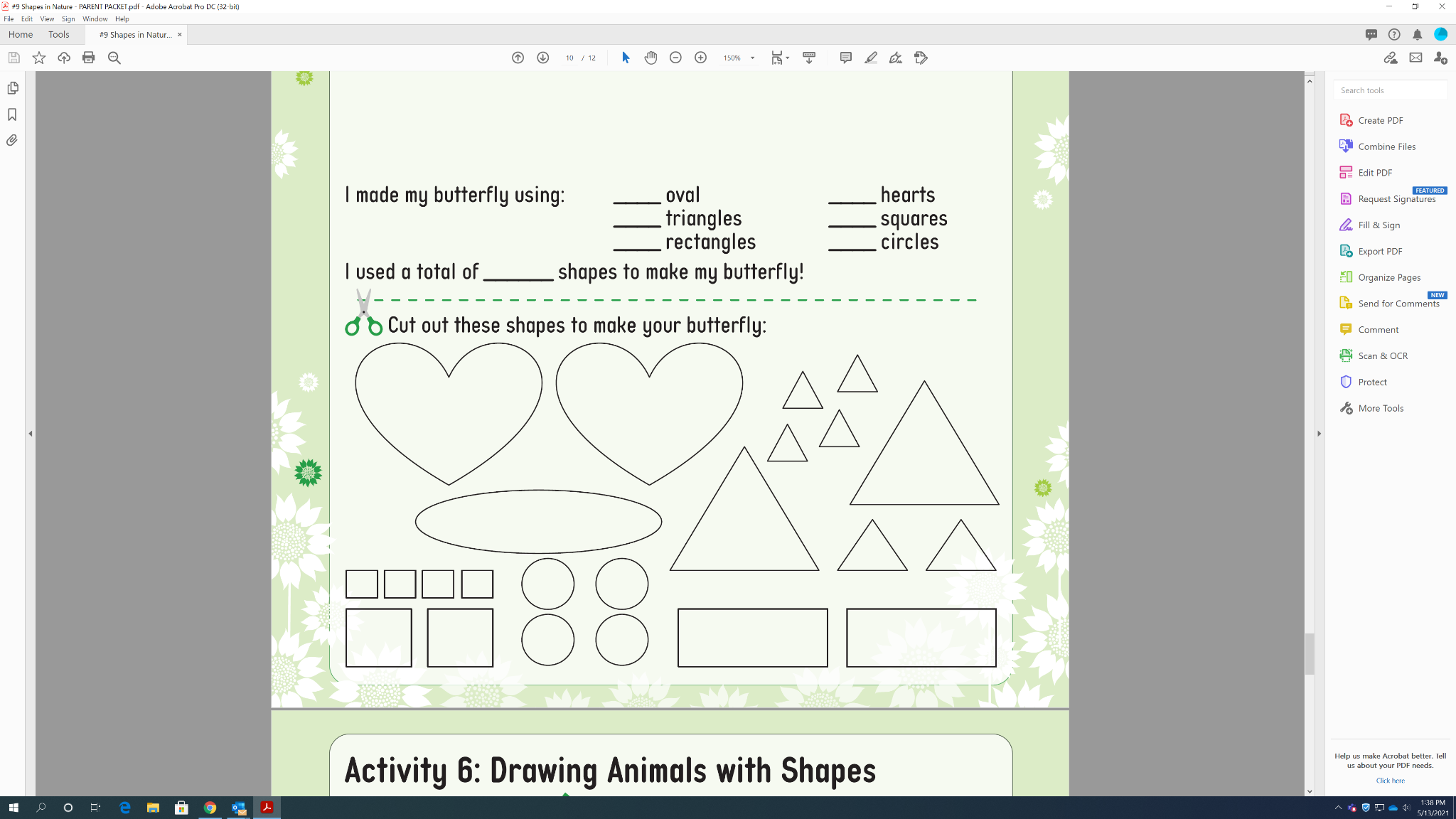 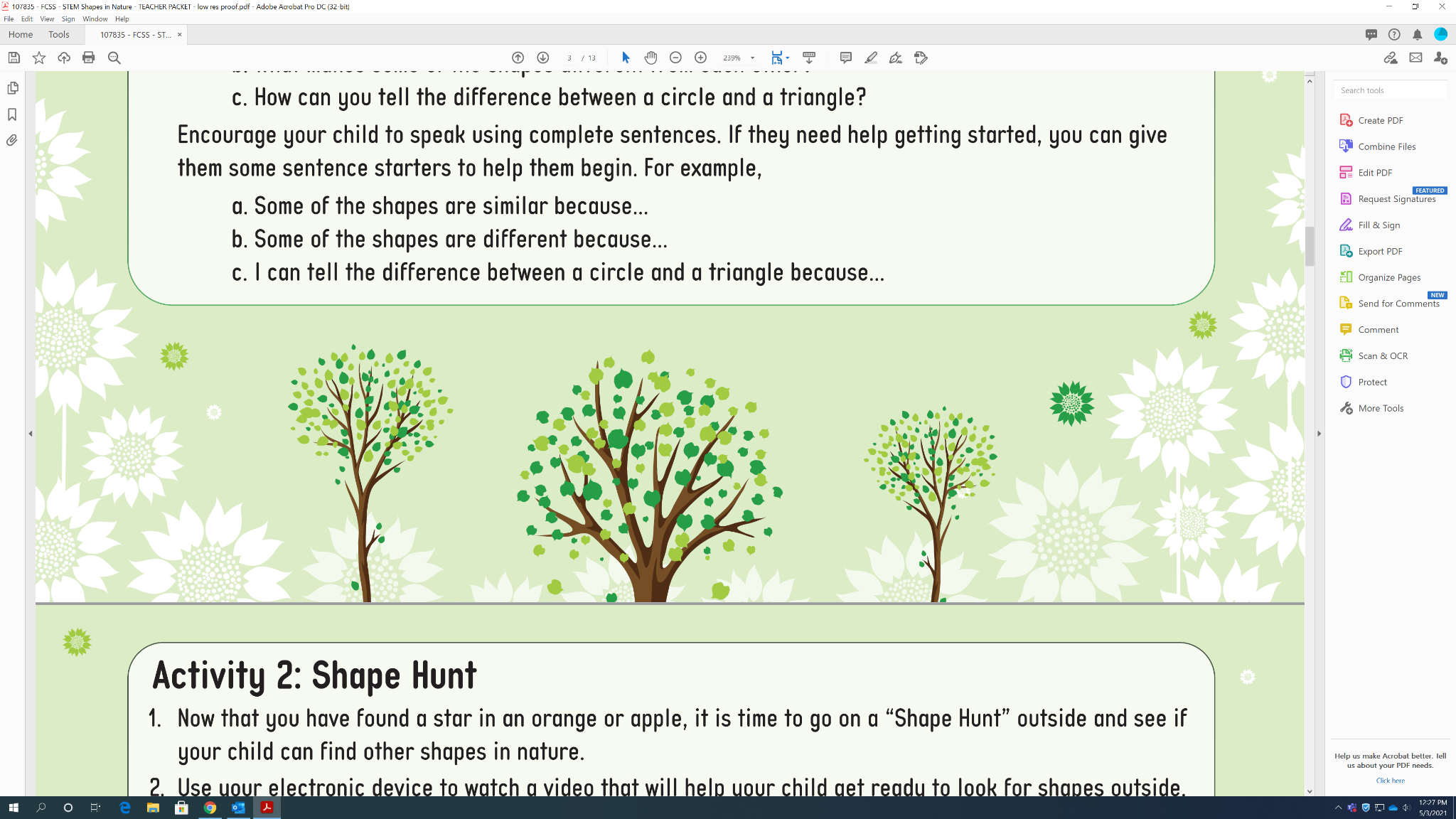 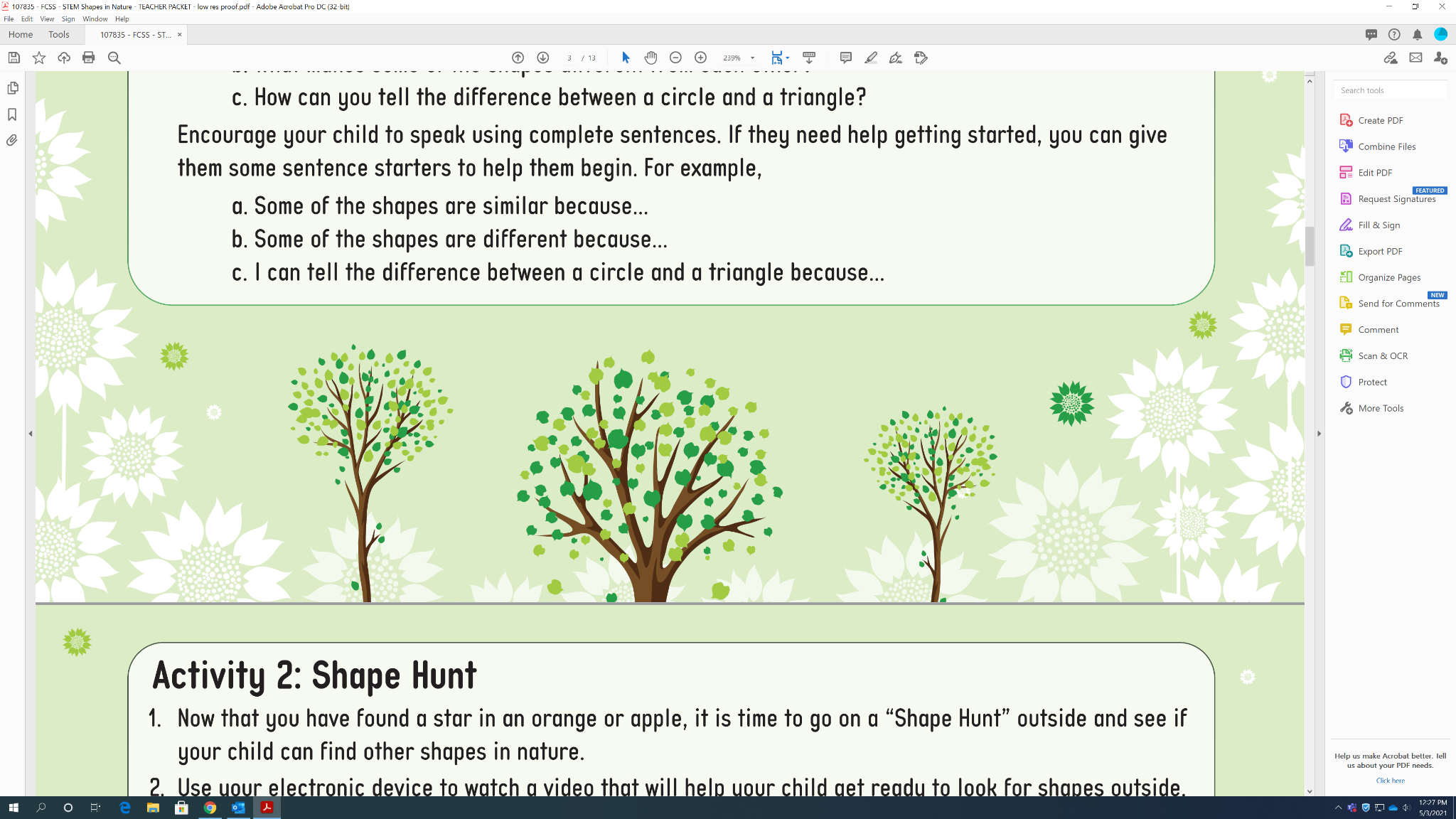 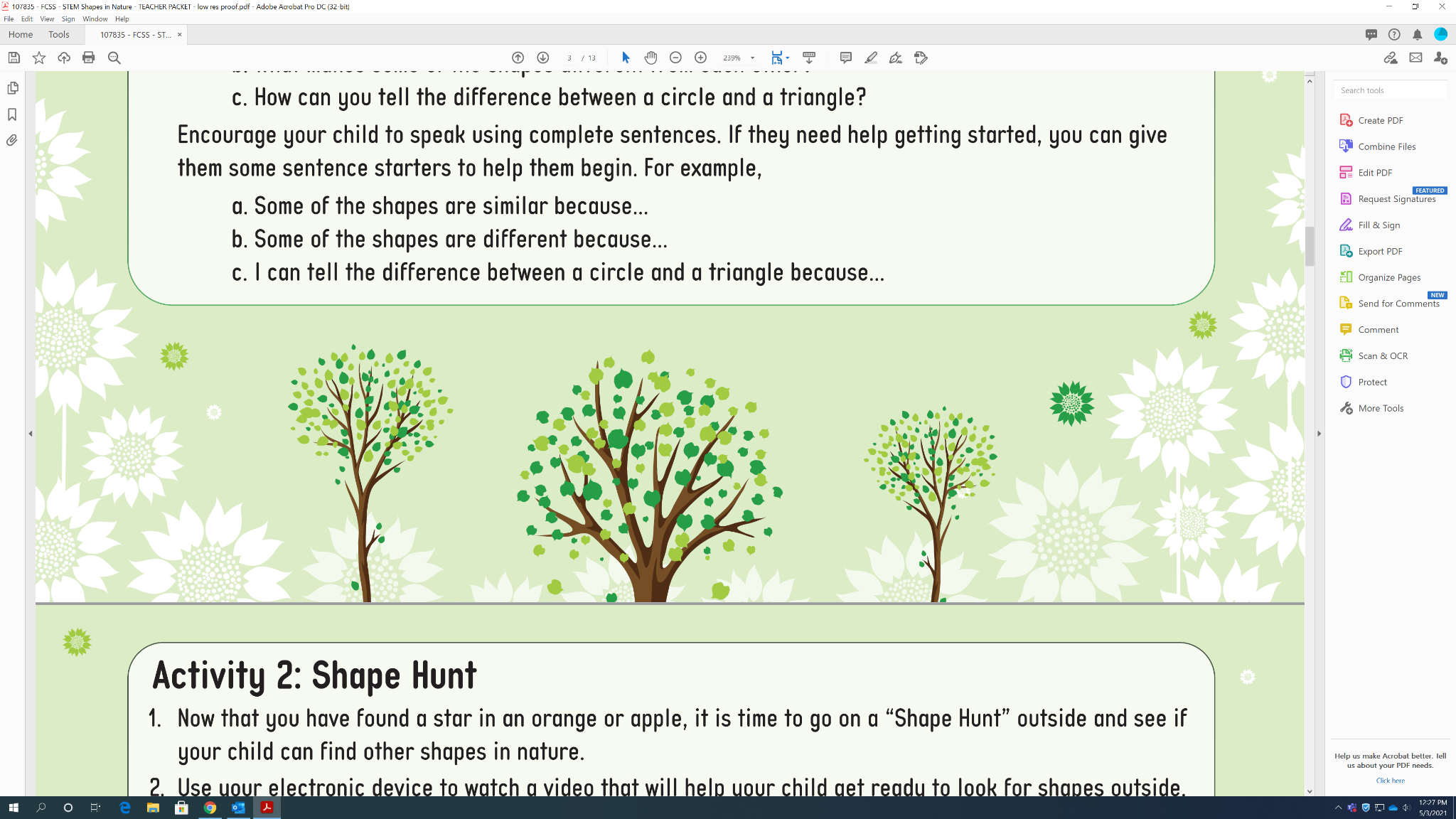 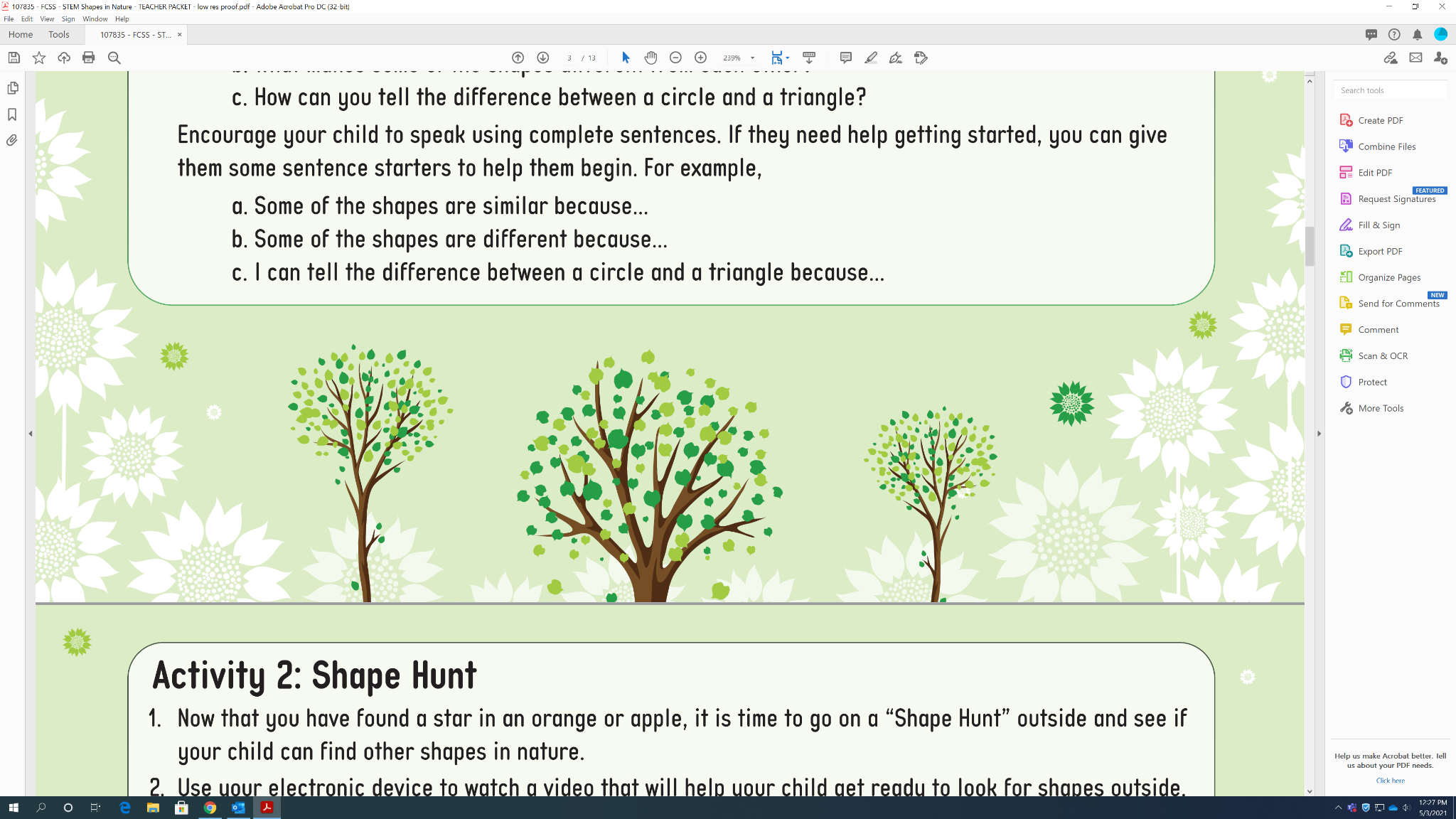 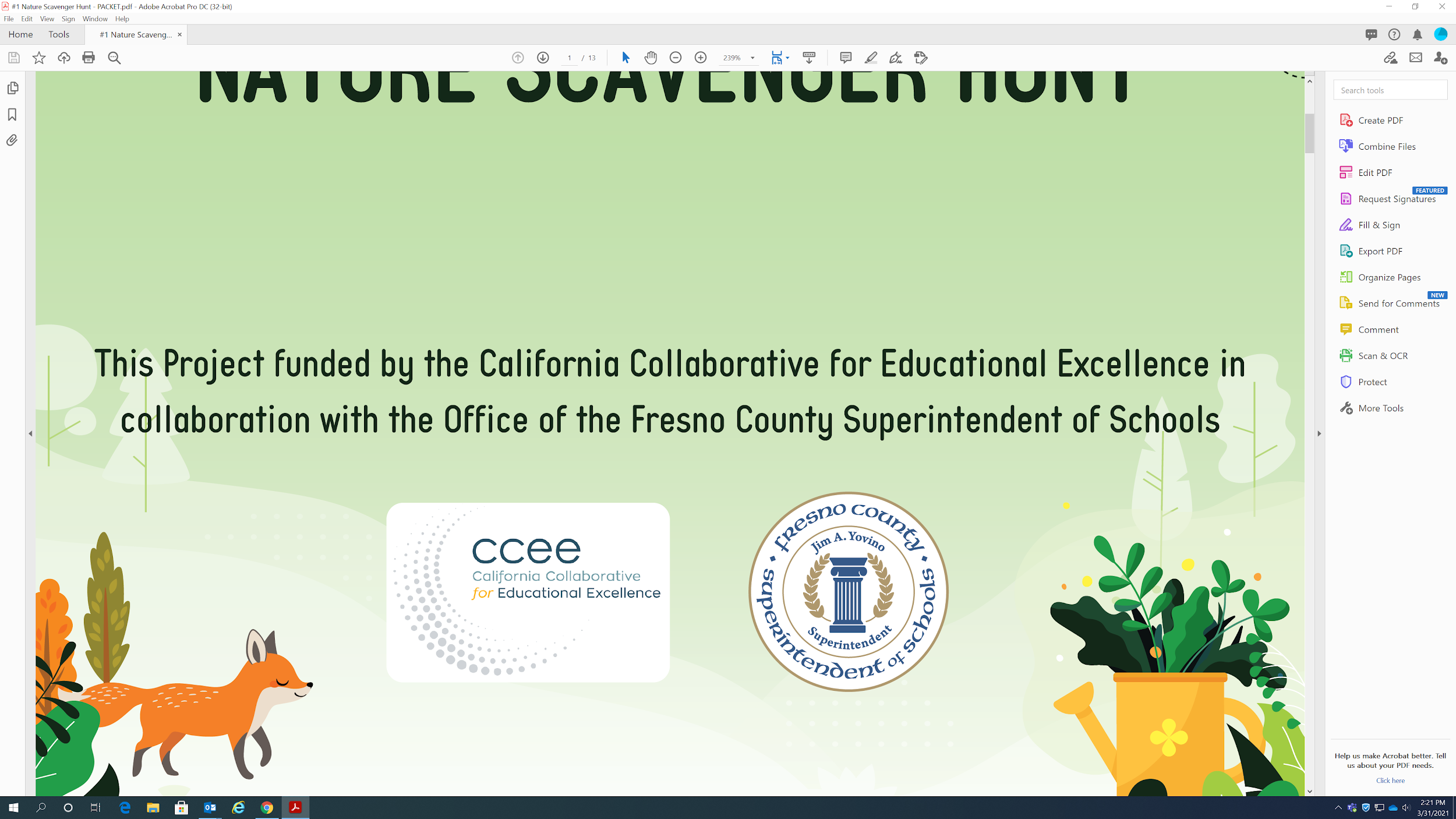 Nature Scavenger Hunt
Bottle Bowling
Sun and Shadows
Sink or Float
What’s the Weather?
Plants and Pollinators
Where did the Water Go?
Reduce, Reuse, Recycle
Shapes in Nature
Paper Challenges
All available in English and Spanish
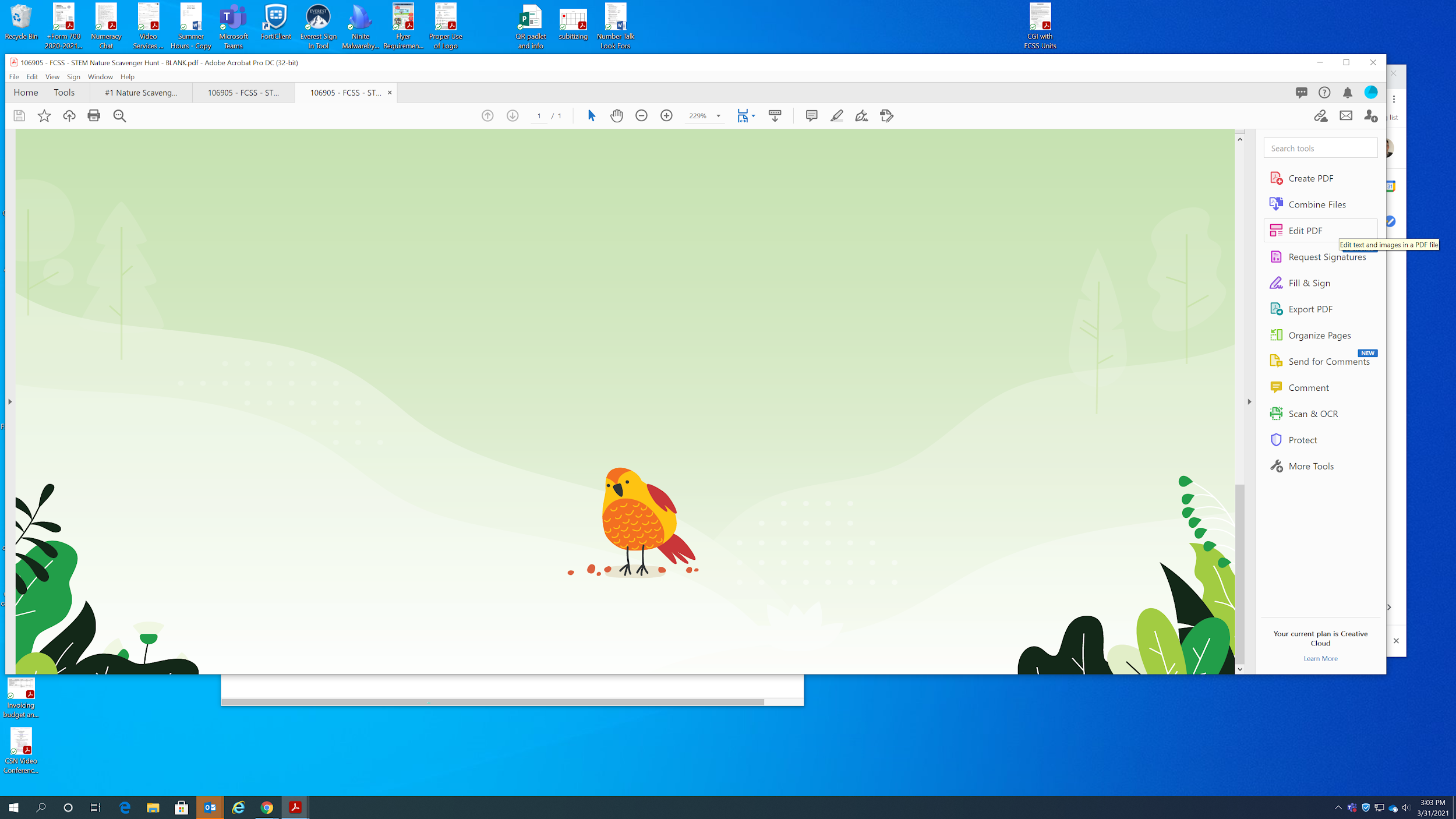 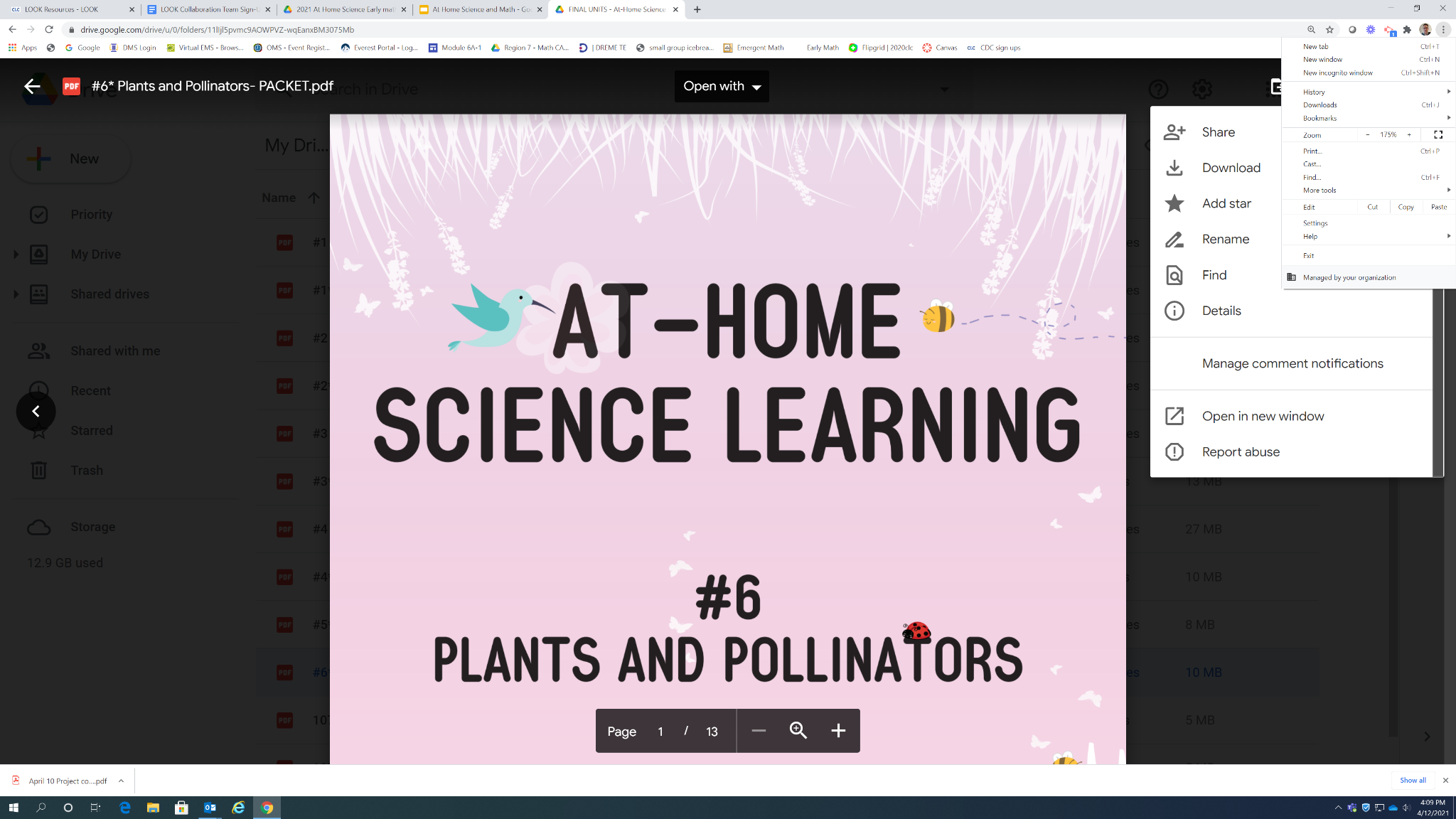 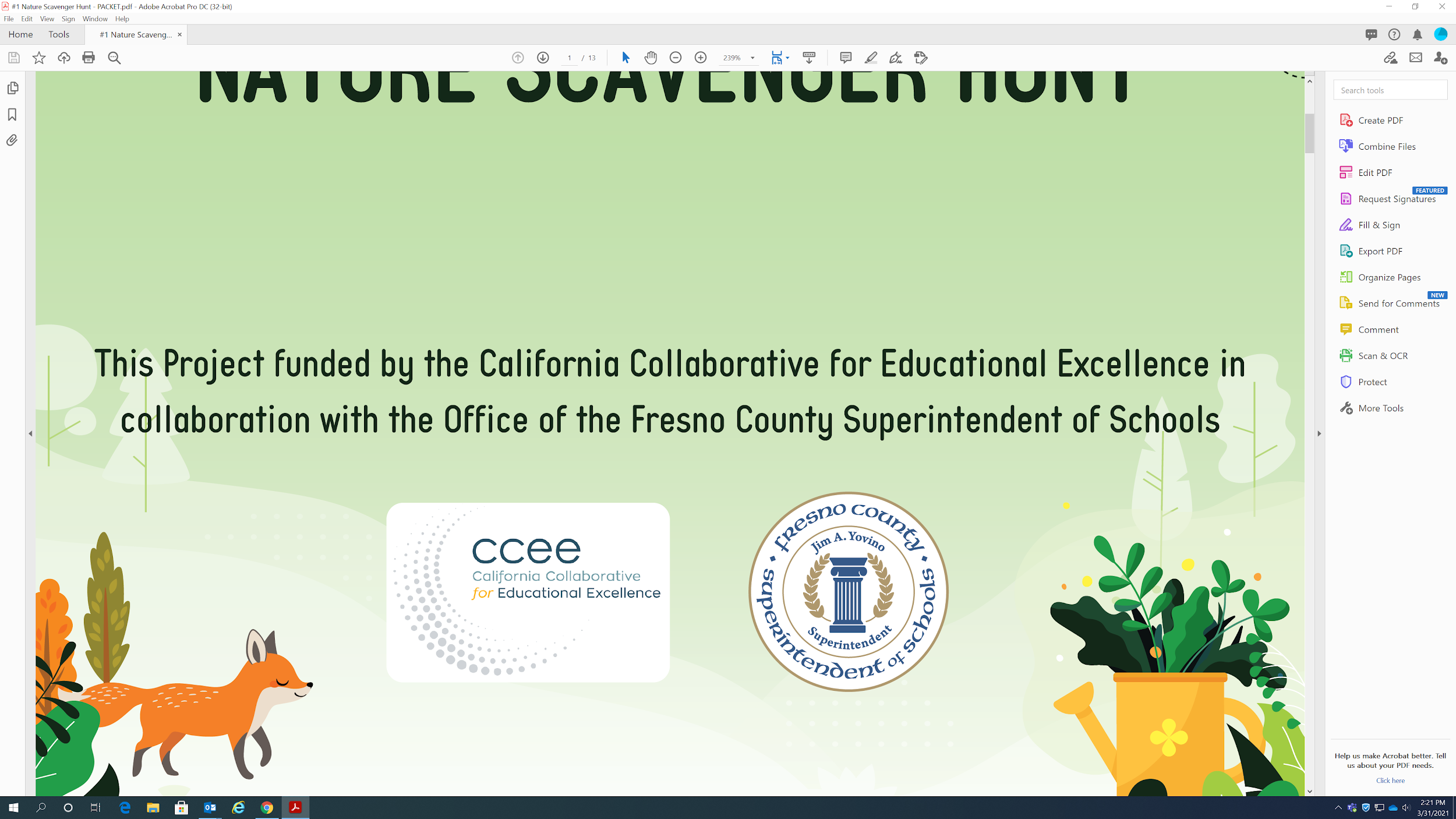 Possible Uses:
Mixed grade level experiences
Family science night
Summer school
After school
At home
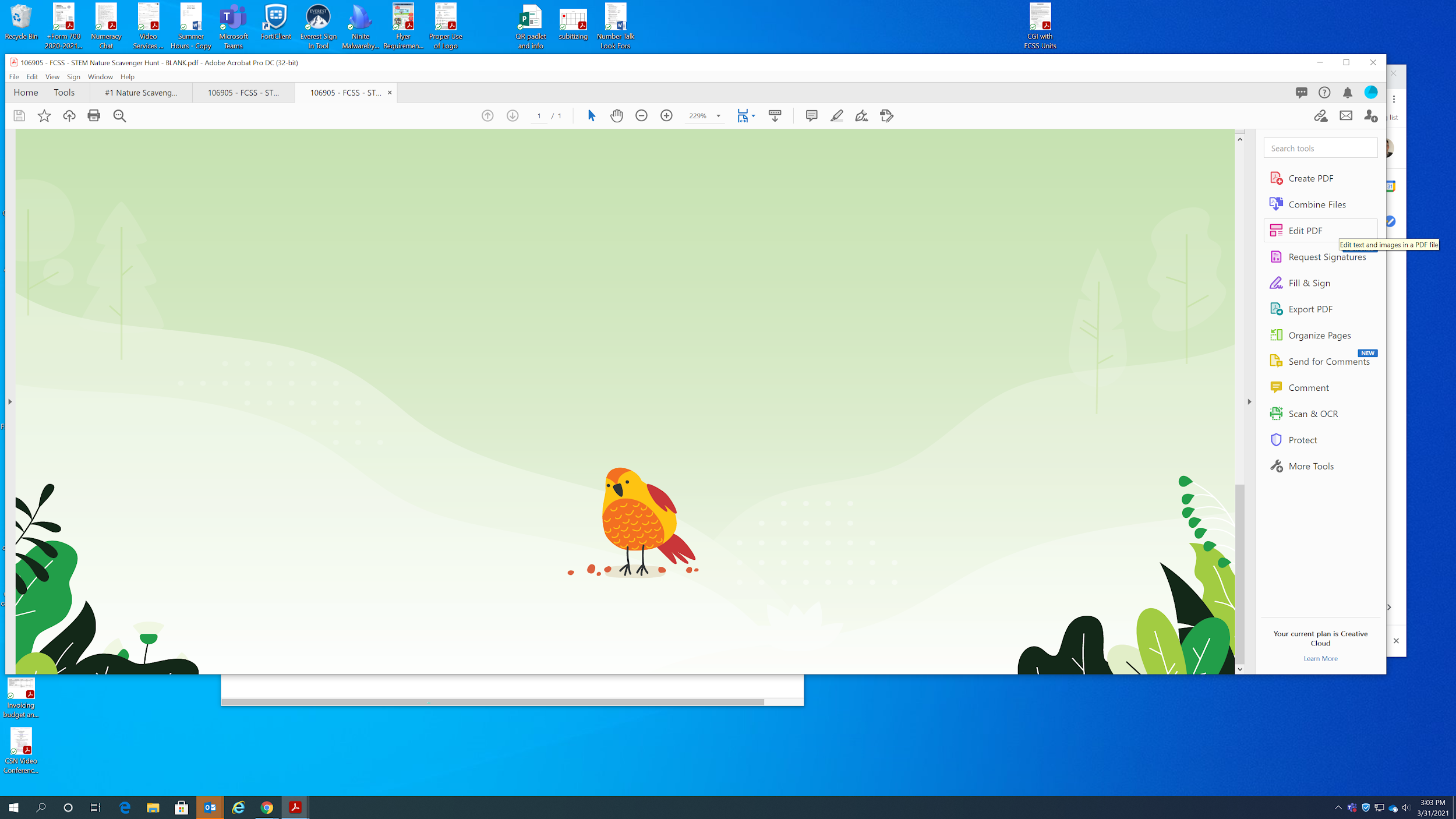 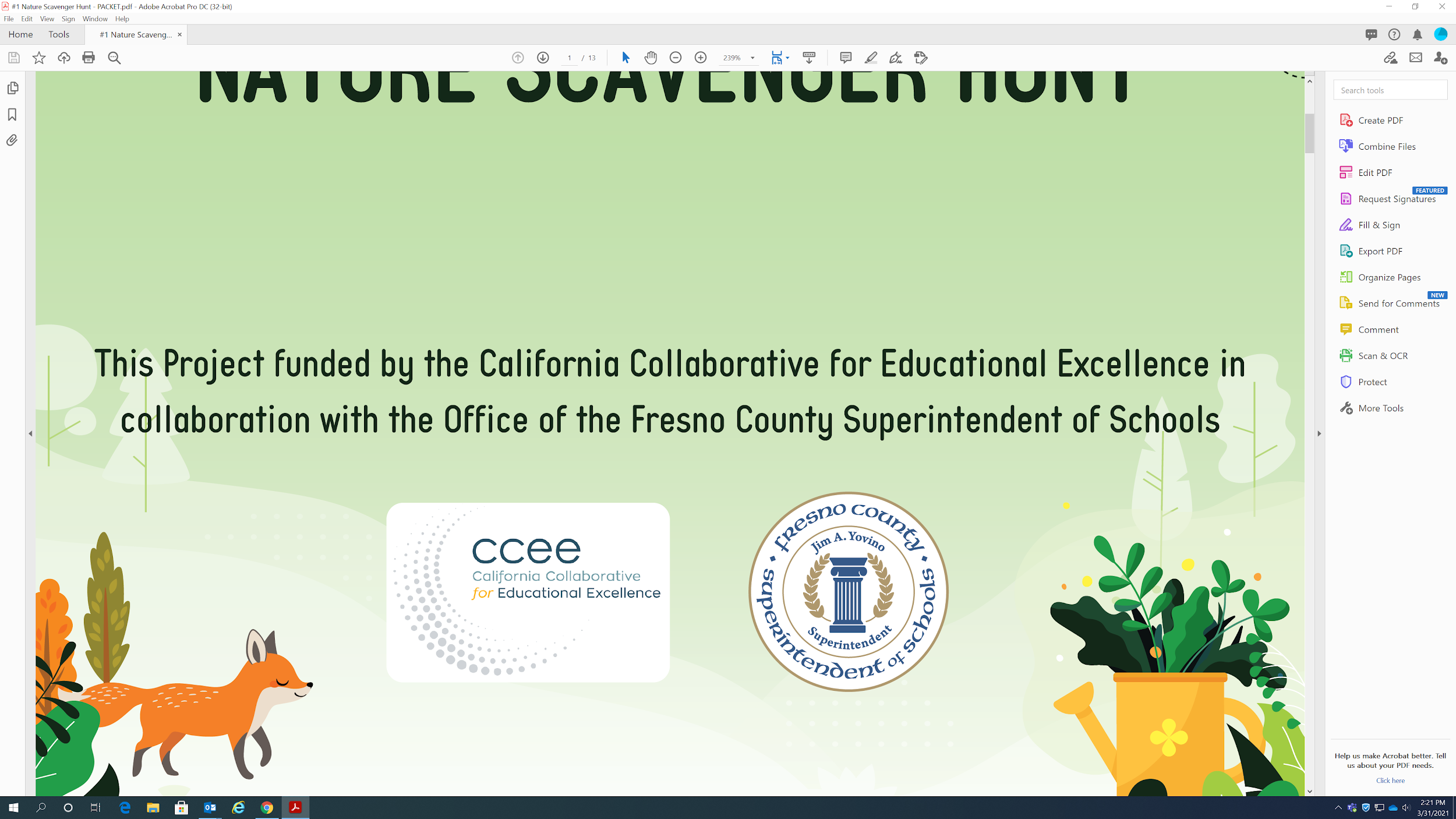 How are families involved in  science learning?
Family science night
Take-home experiments
Asynchronous learning
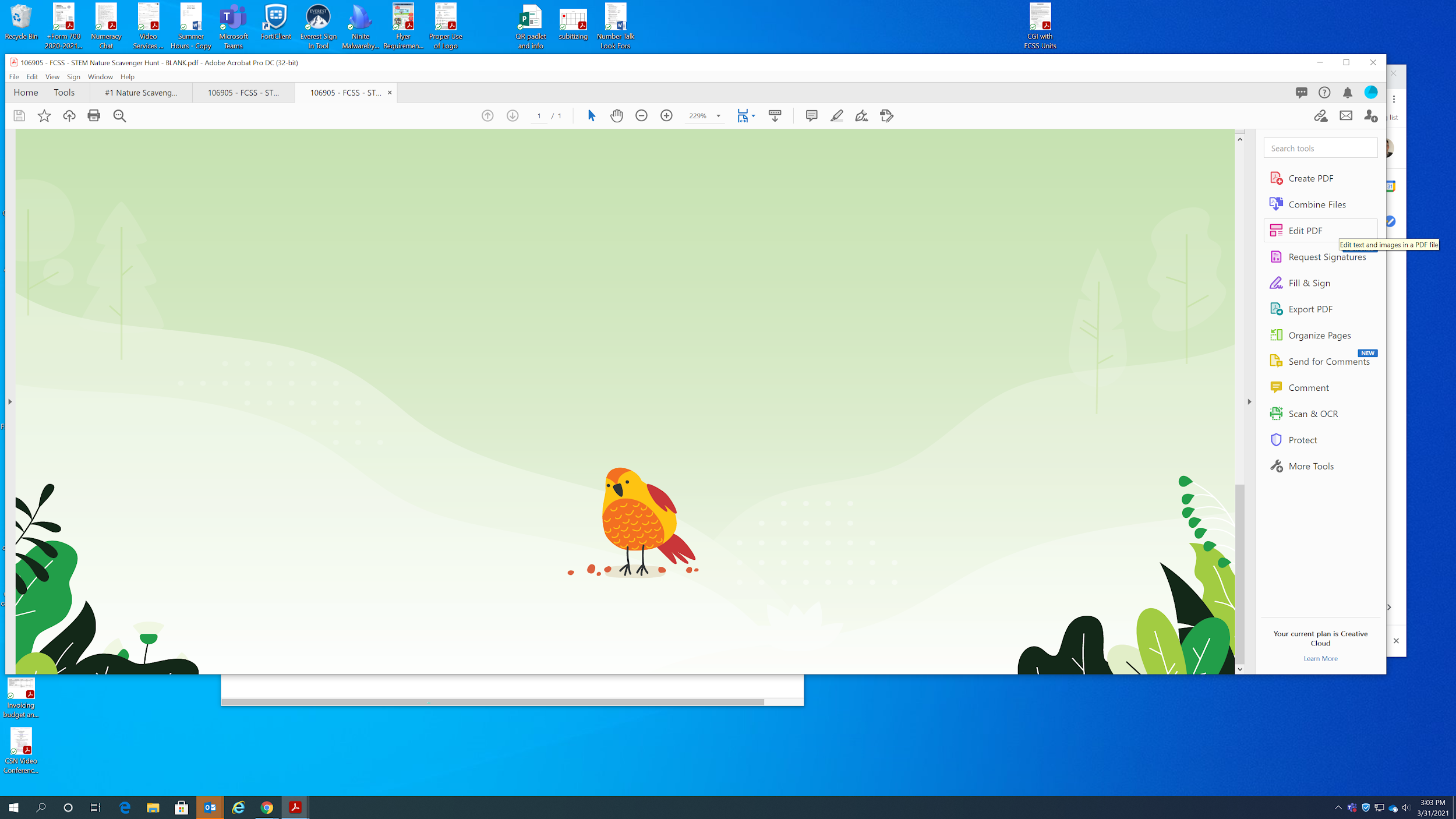 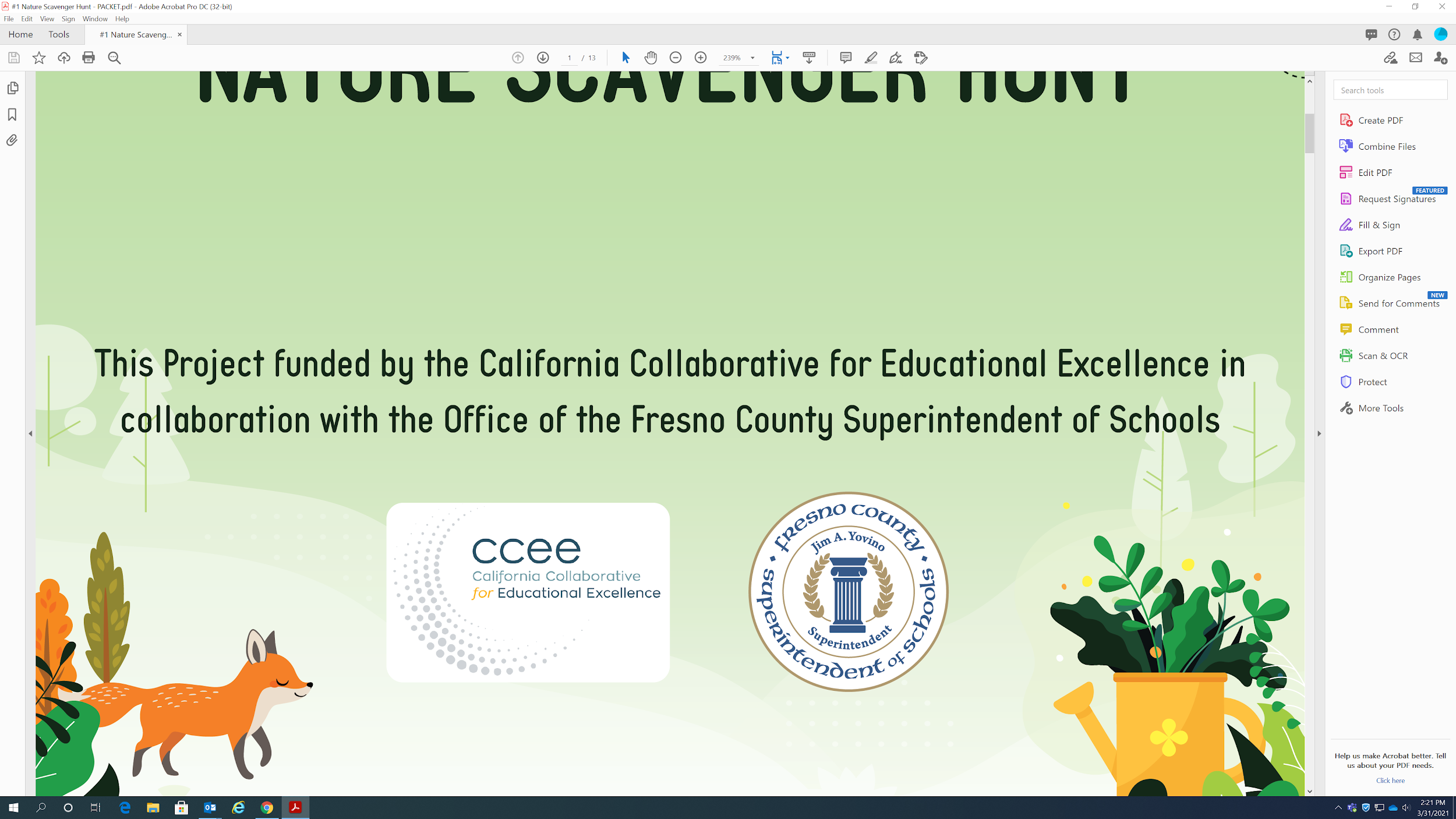 How often are families involvedin science learning?
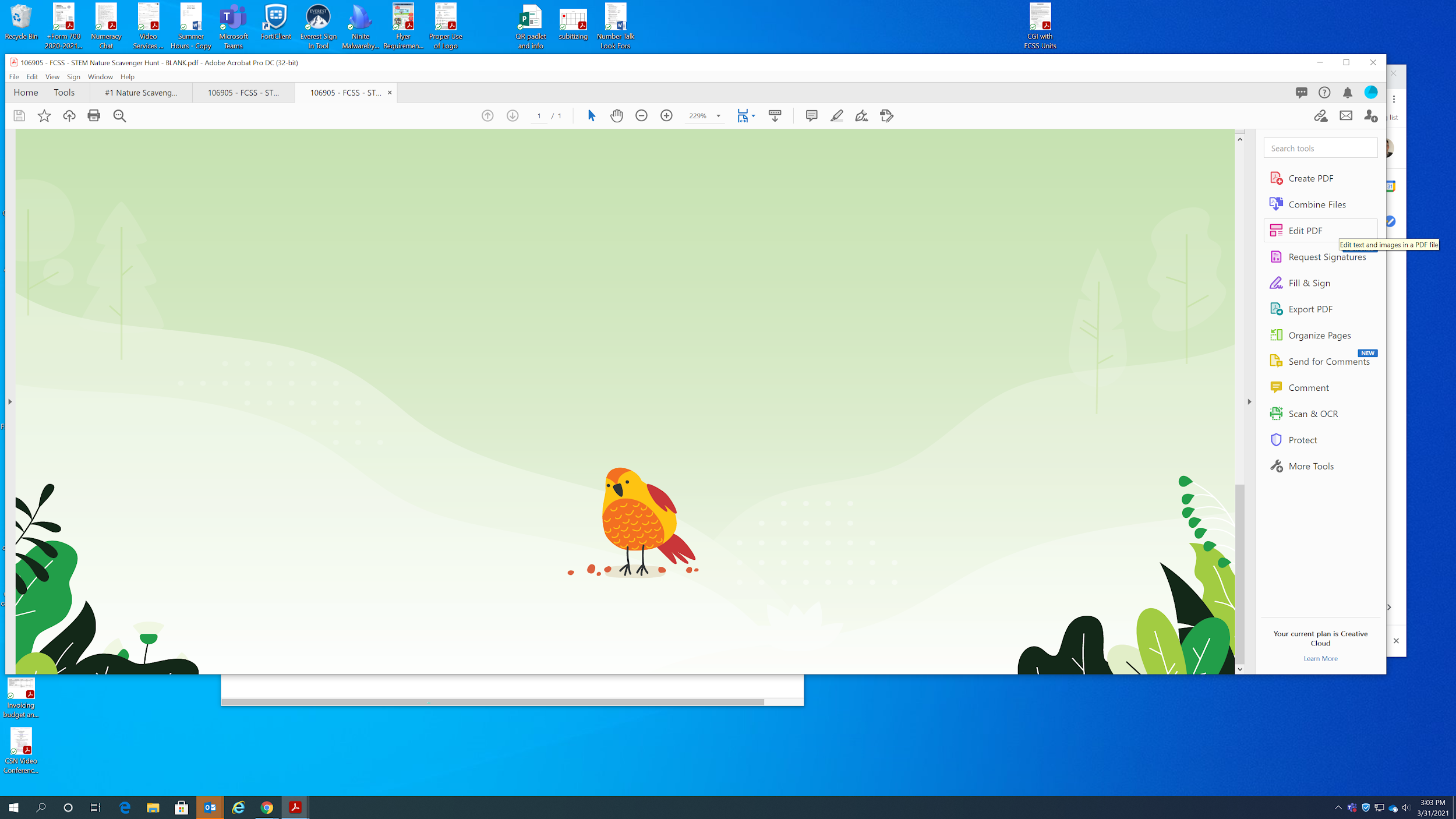 1		2		3		4		5		6		7		8
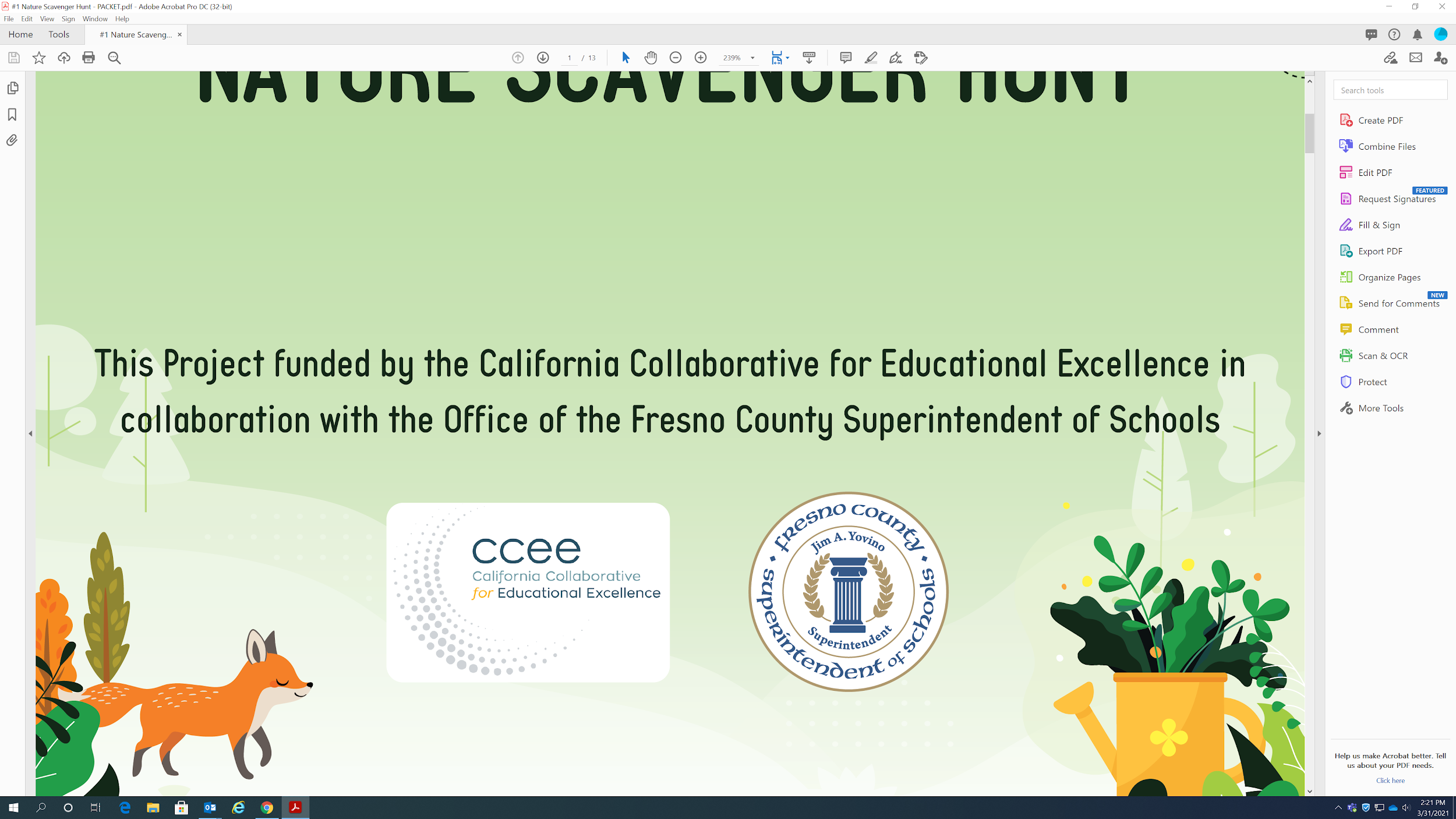 Components of a Strong Science Program
At Home Science is meant to be a supplemental part of a science program. This is designed to pull in family members and/or be a part of an expanded learning community.

At Home Science can be a part of a the engagement piece of your science program.
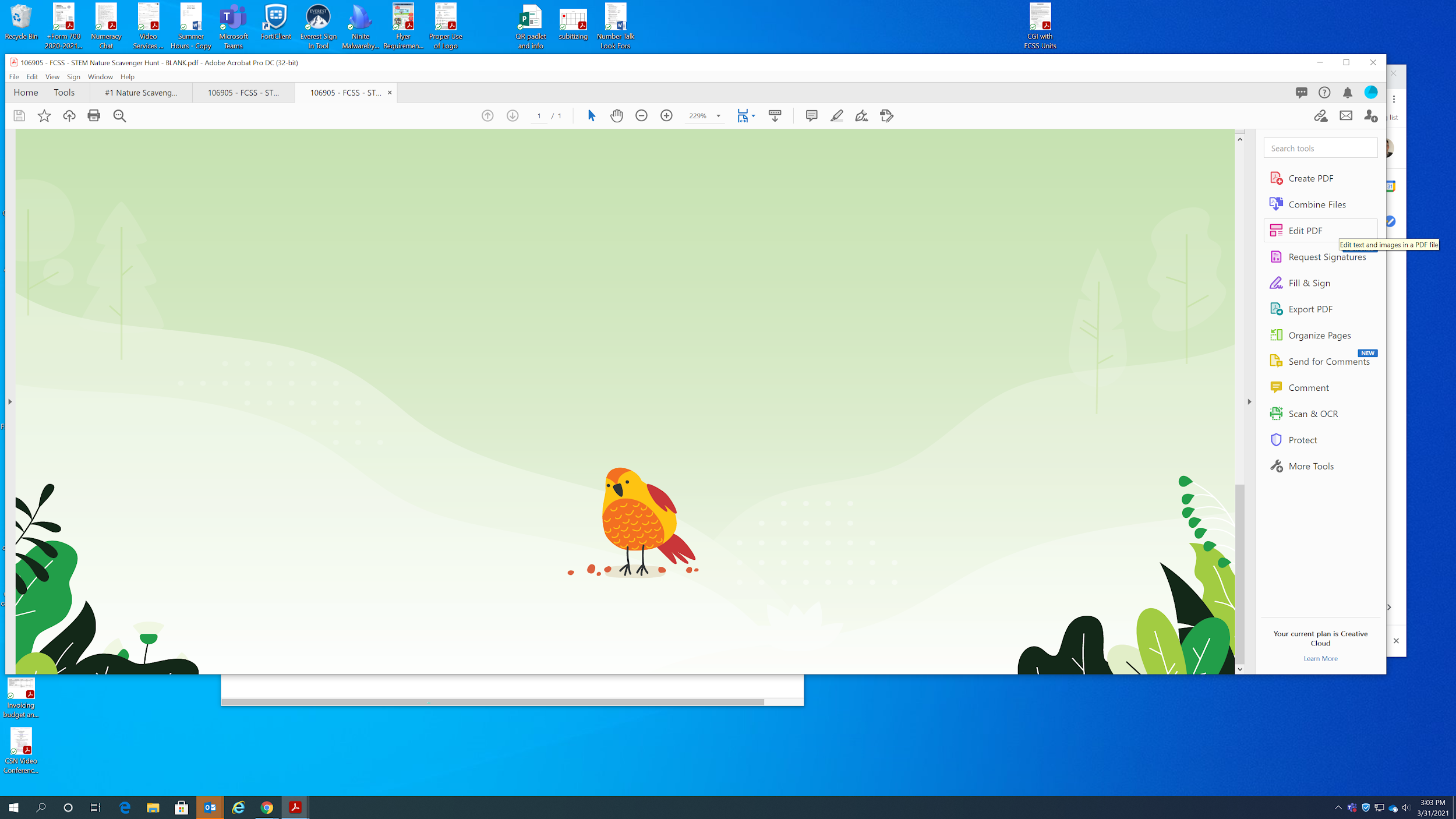 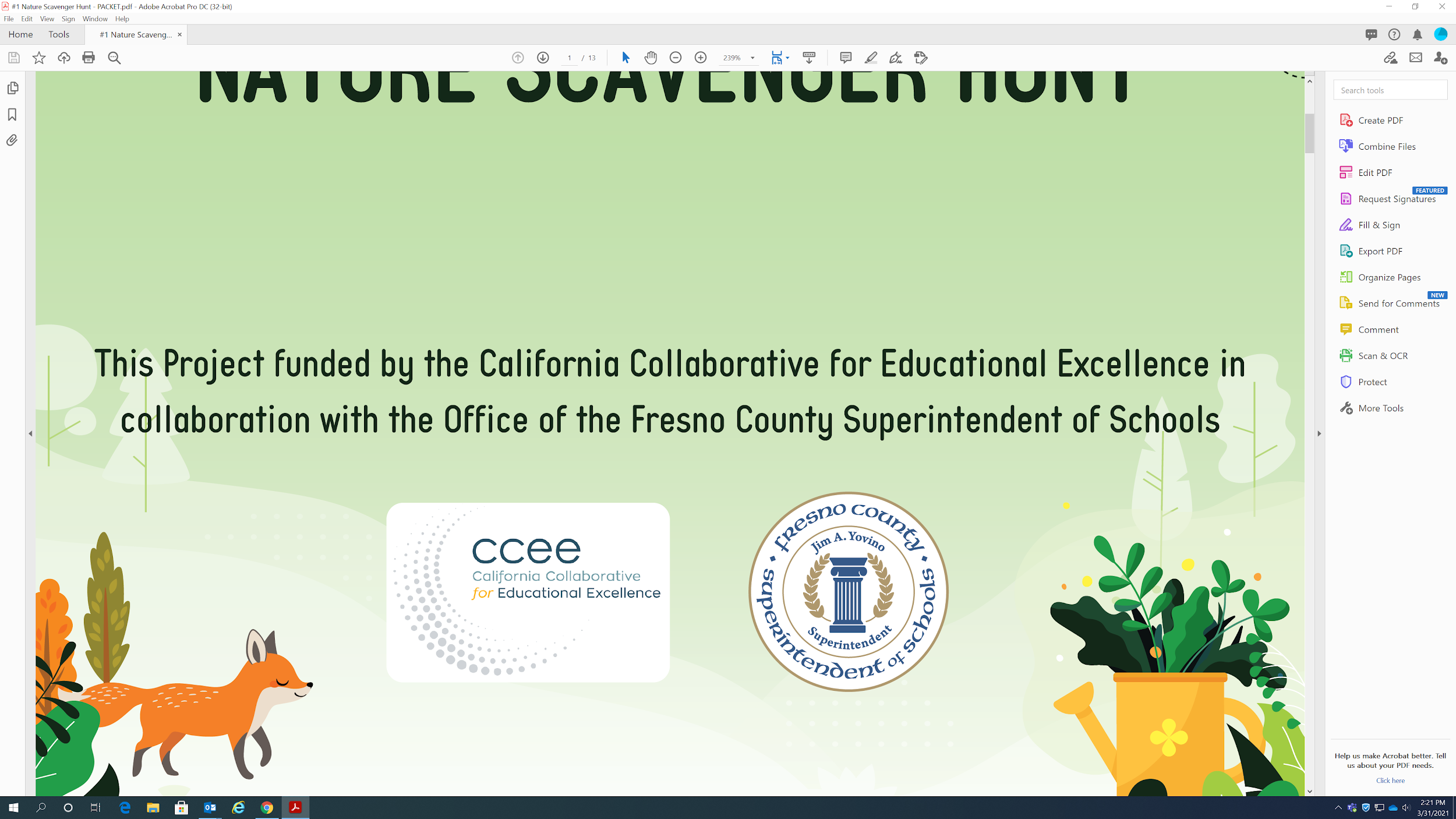 Talk to the Creator
Lesley Gates
Science Content Specialist
lgates@fcoe.org
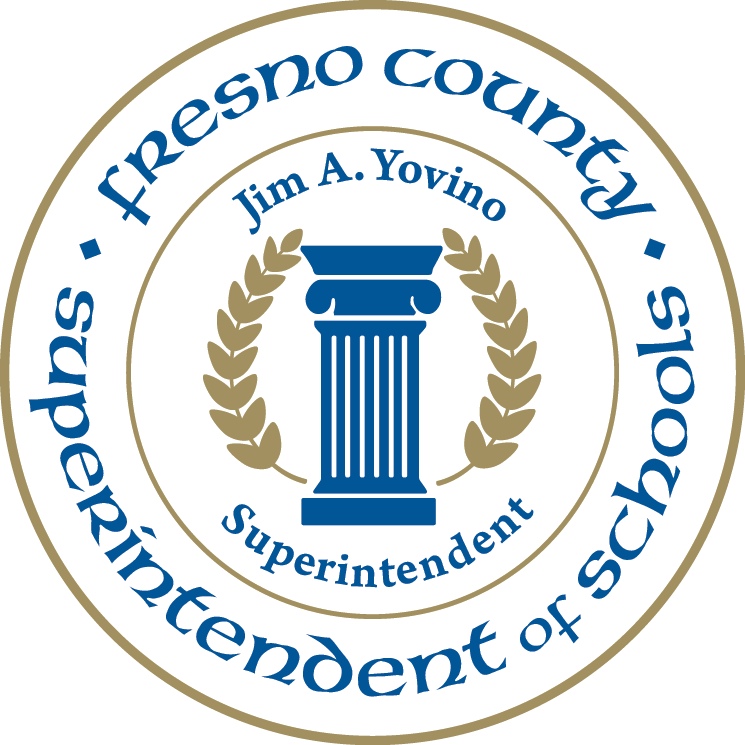 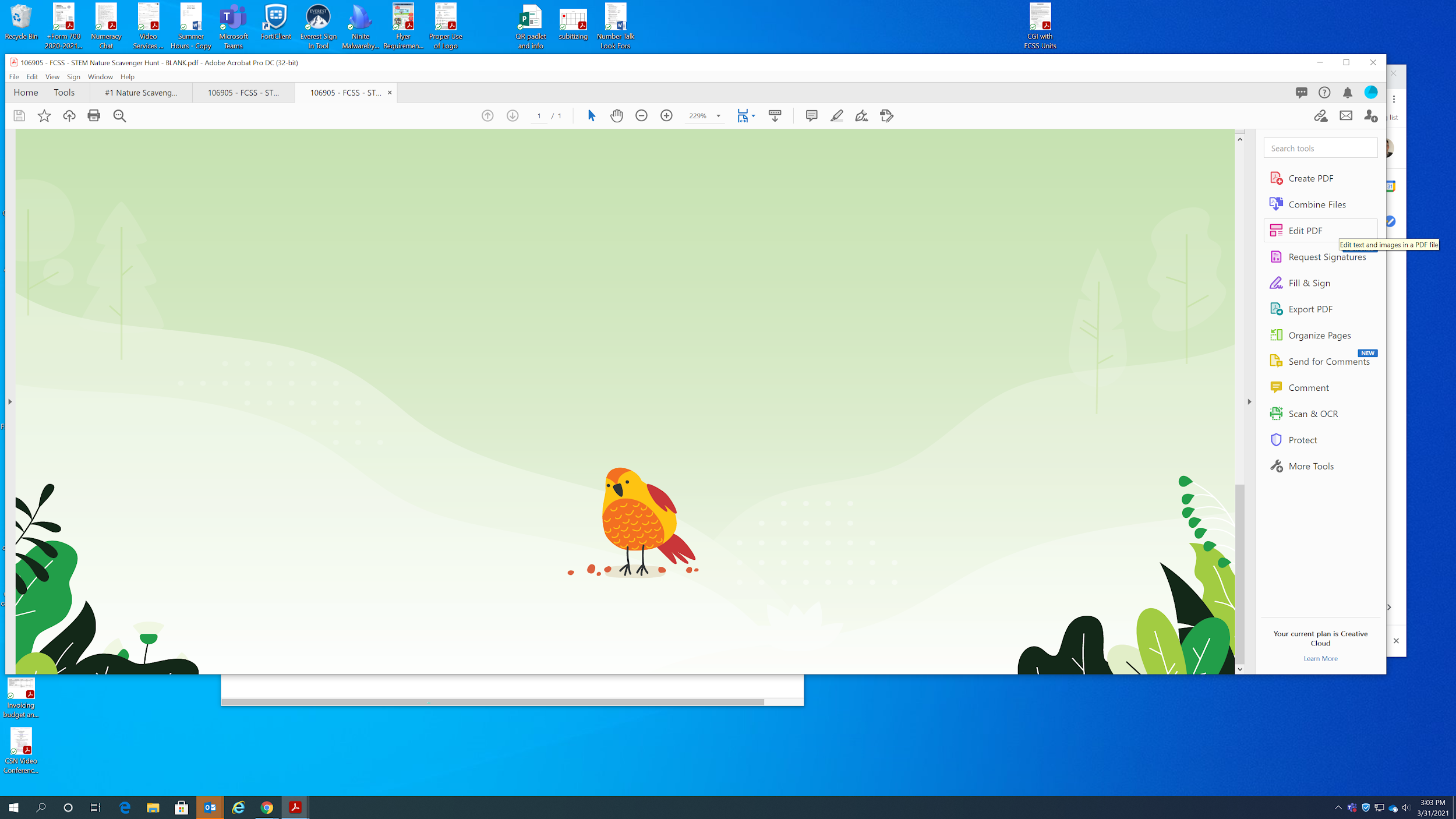 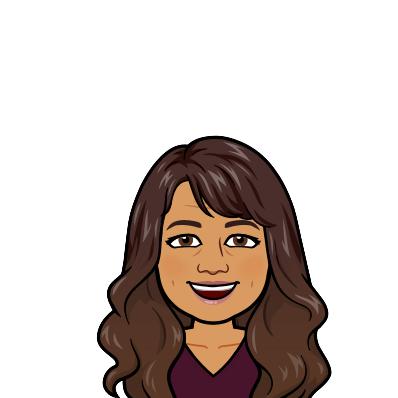 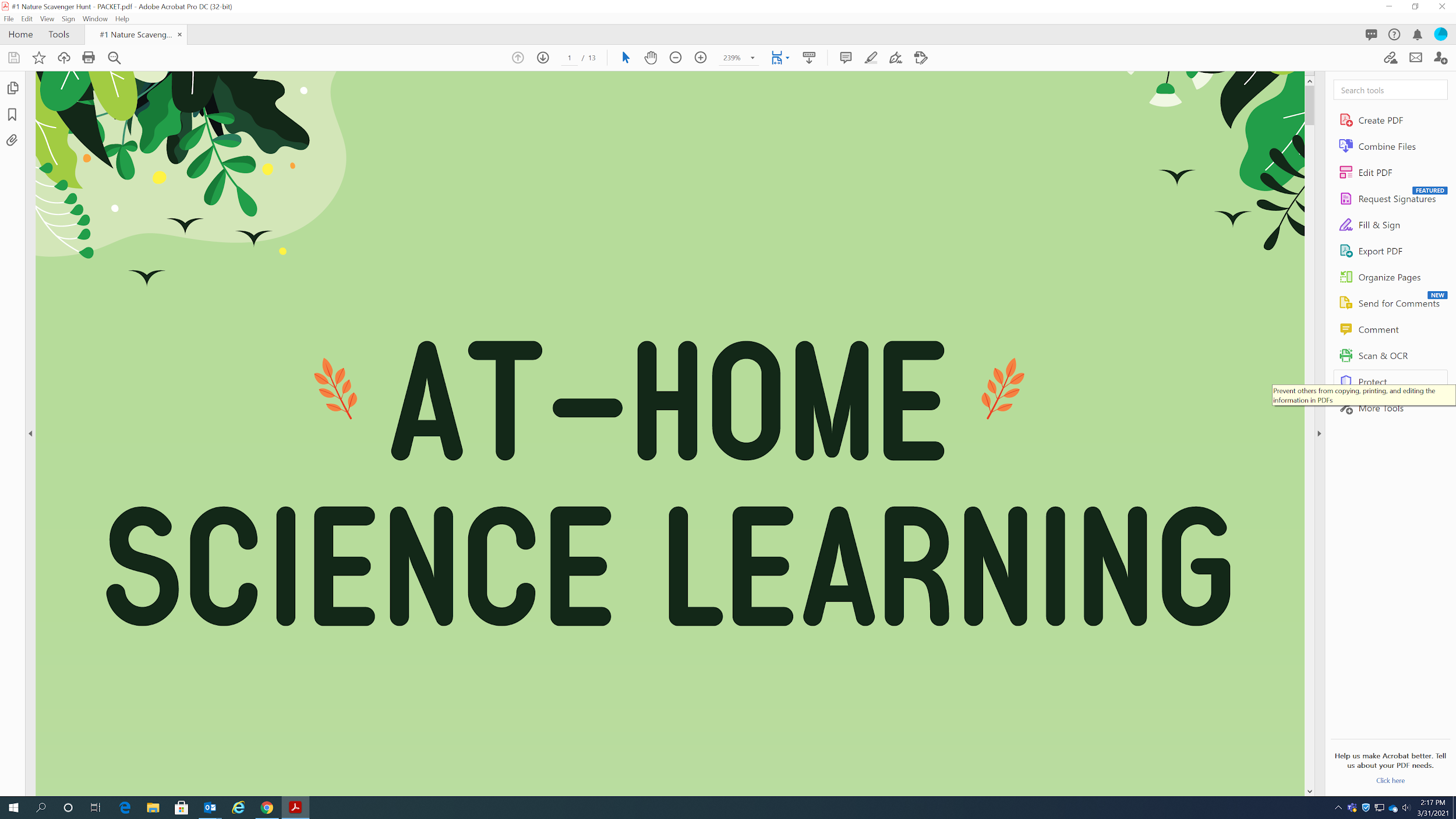 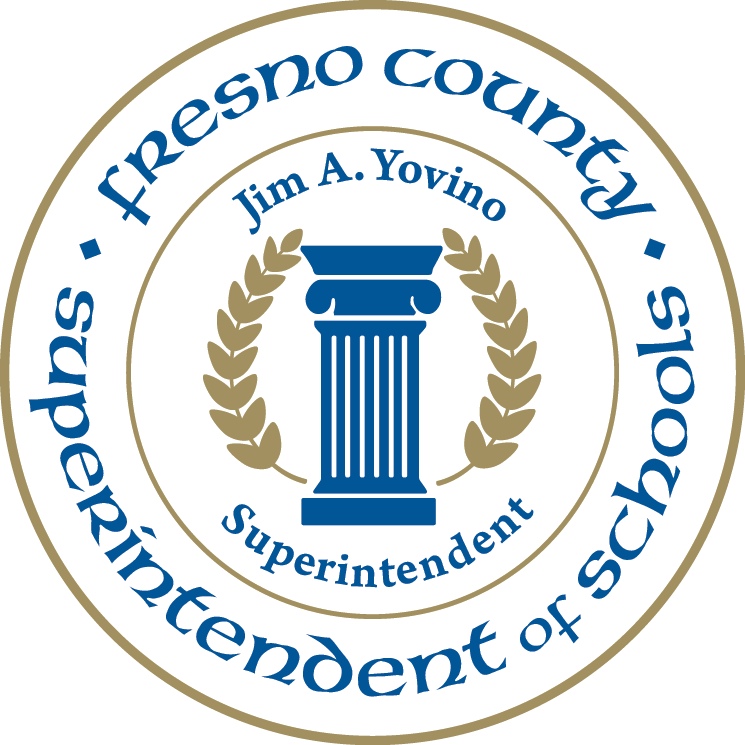 @mrdueck		Jonathan Dueck		jdueck@fcoe.org